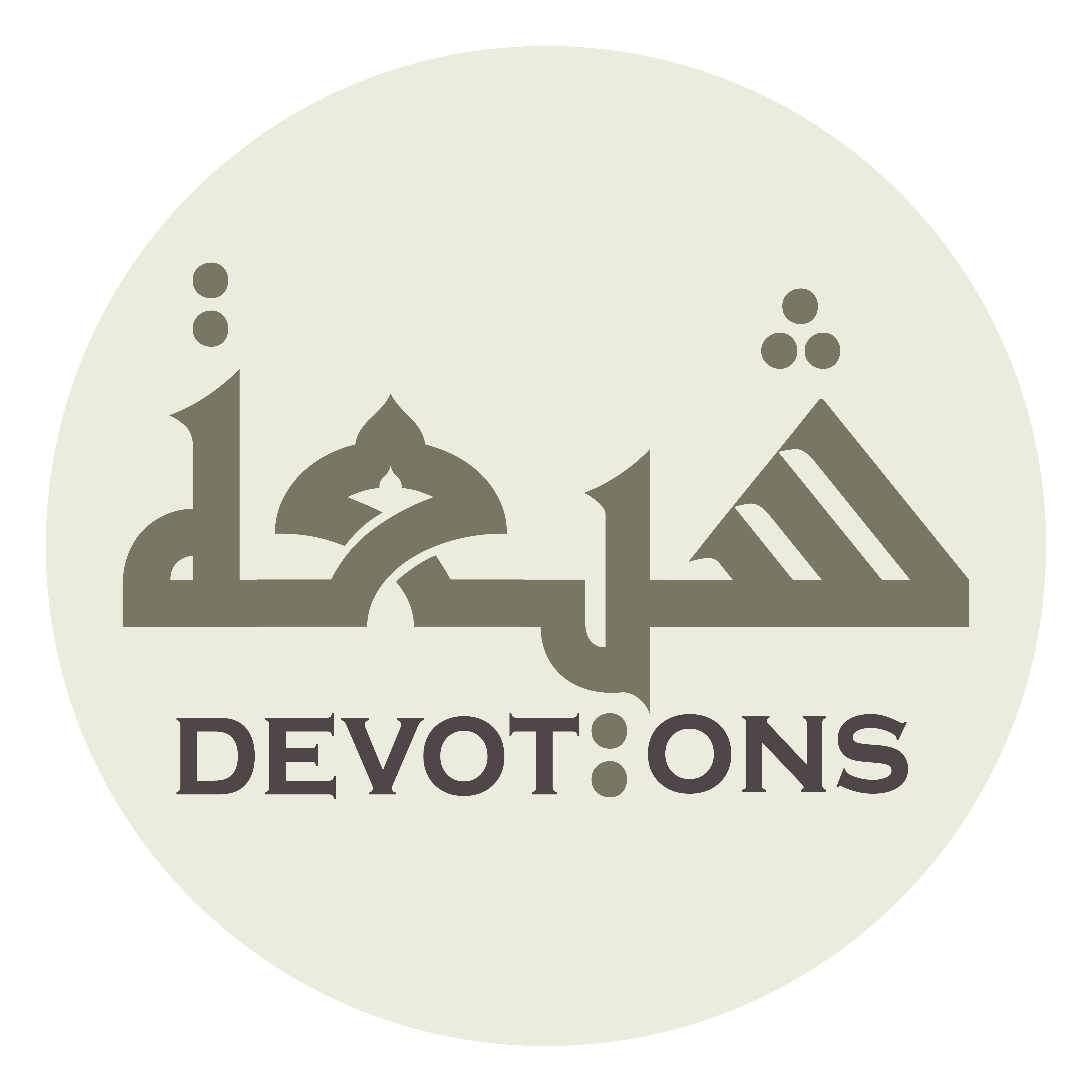 Dua Yastashir
اَلْحَمْدُ لِلّٰهِ الَّذِيْ
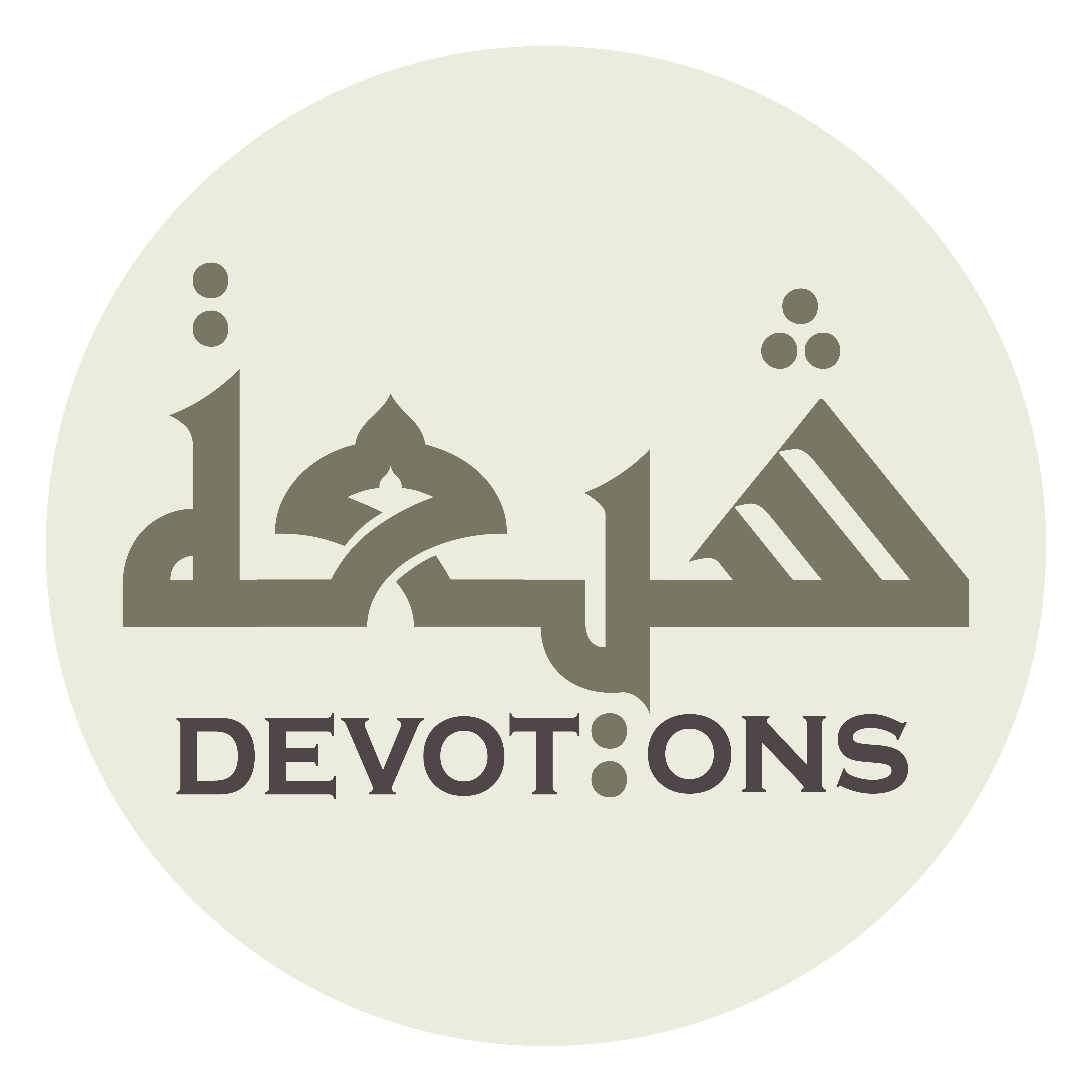 اَللَّهُمَّ صَلِّ عَلَى مُحَمَّدٍ وَ آلِ مُحَمَّدٍ

allāhumma ṣalli `alā muḥammadin wa āli muḥammad

O' Allāh send Your blessings on Muhammad and the family of Muhammad.
Dua Yastashir
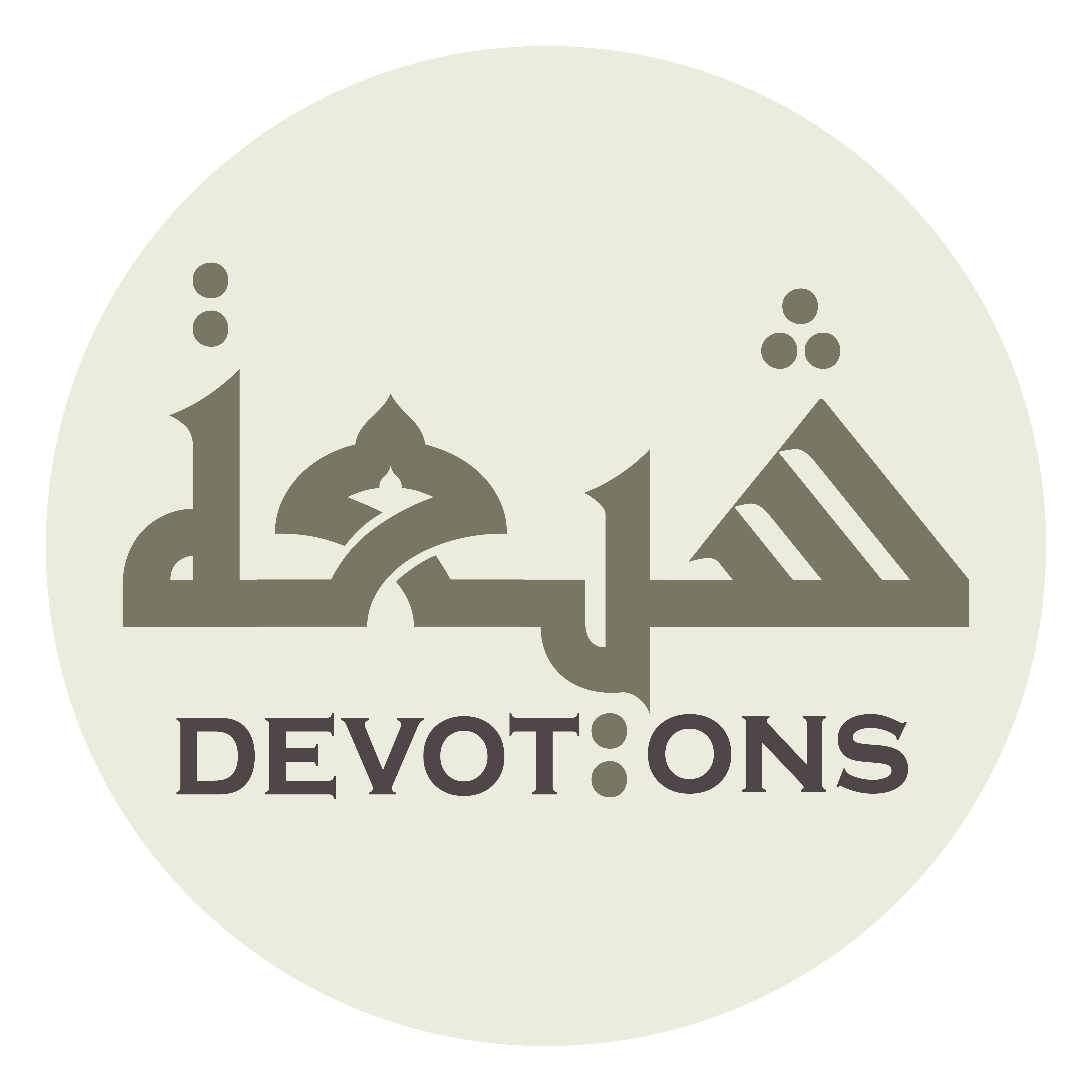 بِسْمِ اللَّـهِ الرَّحْمَـٰنِ الرَّحِيمِ

bismillāhir raḥmanir raḥīm

In the Name of Allāh,the All-beneficent, the All-merciful.
Dua Yastashir
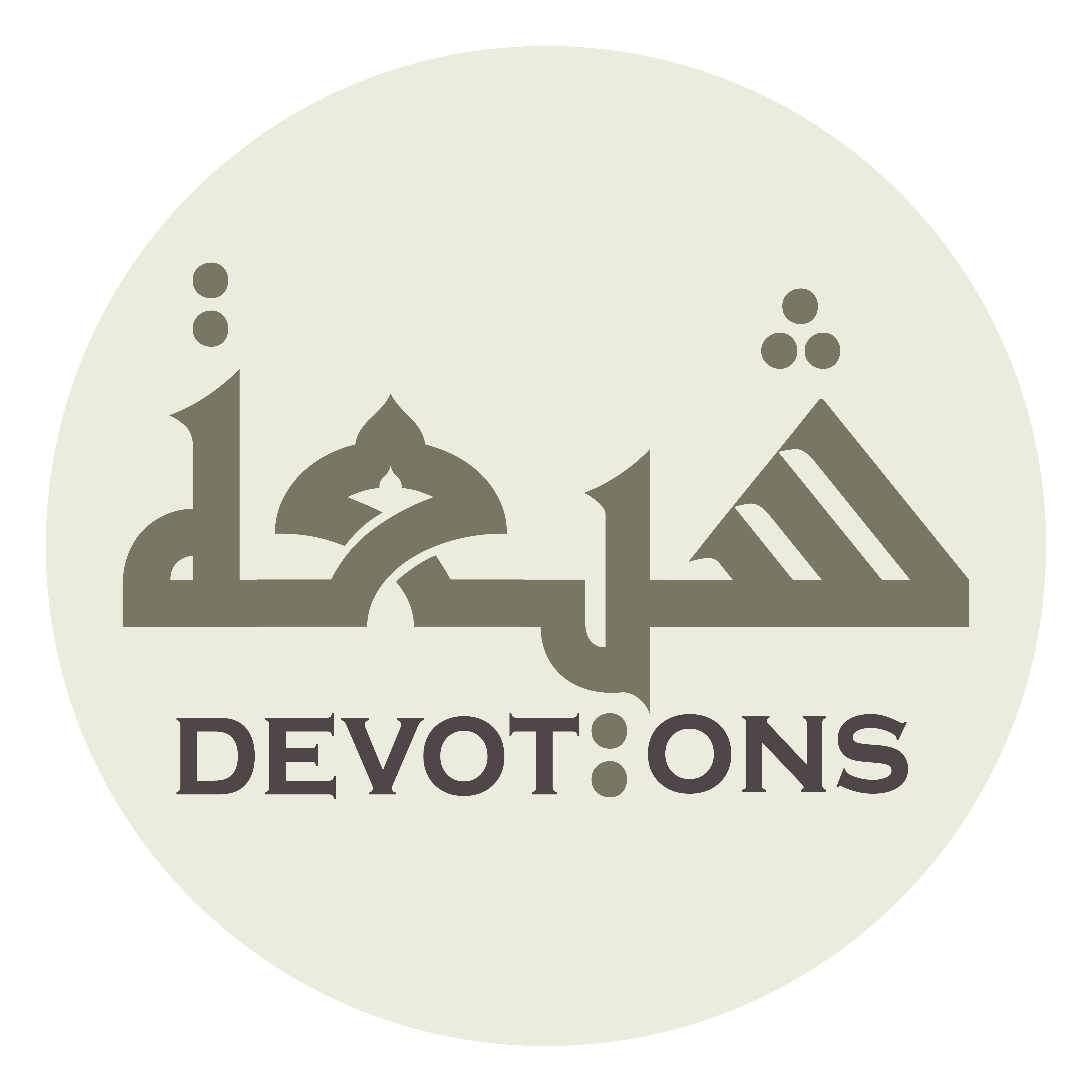 اَلْحَمْدُ لِلّٰهِ الَّذِيْ

al ḥamdu lillāhil ladhī

All praise is due to Allah.
Dua Yastashir
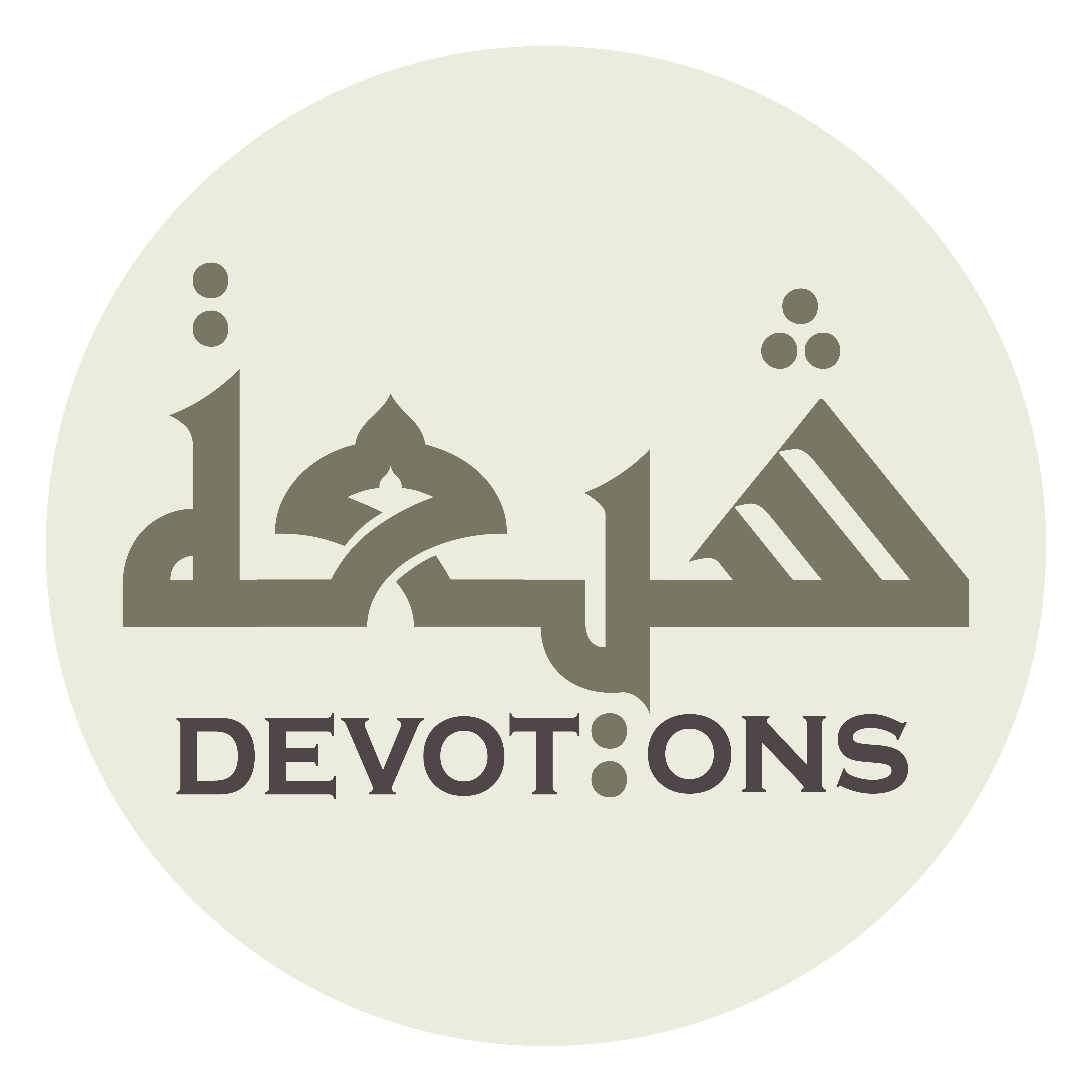 لَاإِلٰهَ إِلَّا هُوَ

la-ilāha illā huw

There is no god but He,
Dua Yastashir
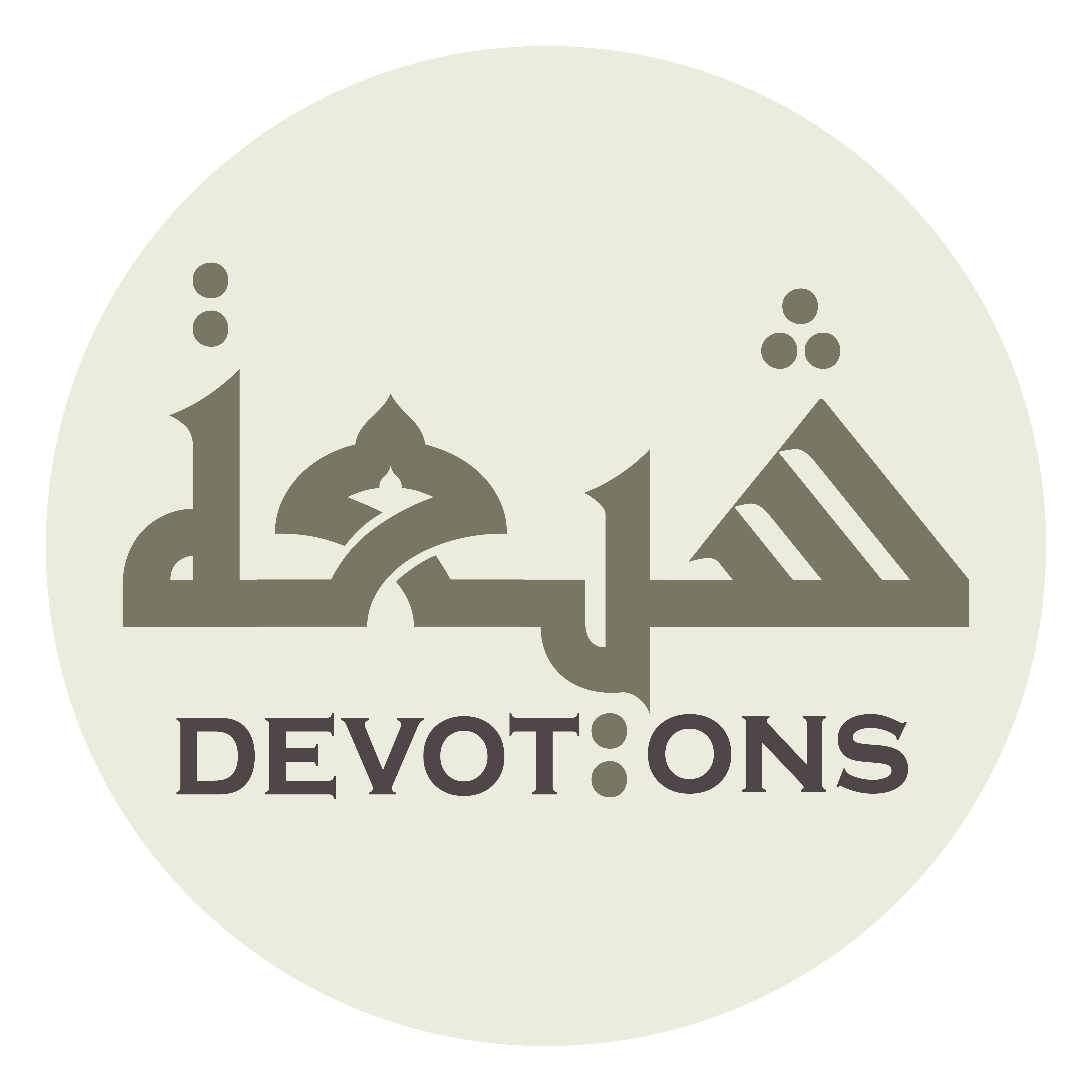 اَلْمَلِكُ الْحَقُّ الْمُبِيْنُ

al malikul ḥaqqul mubīn

the True, Manifest King.
Dua Yastashir
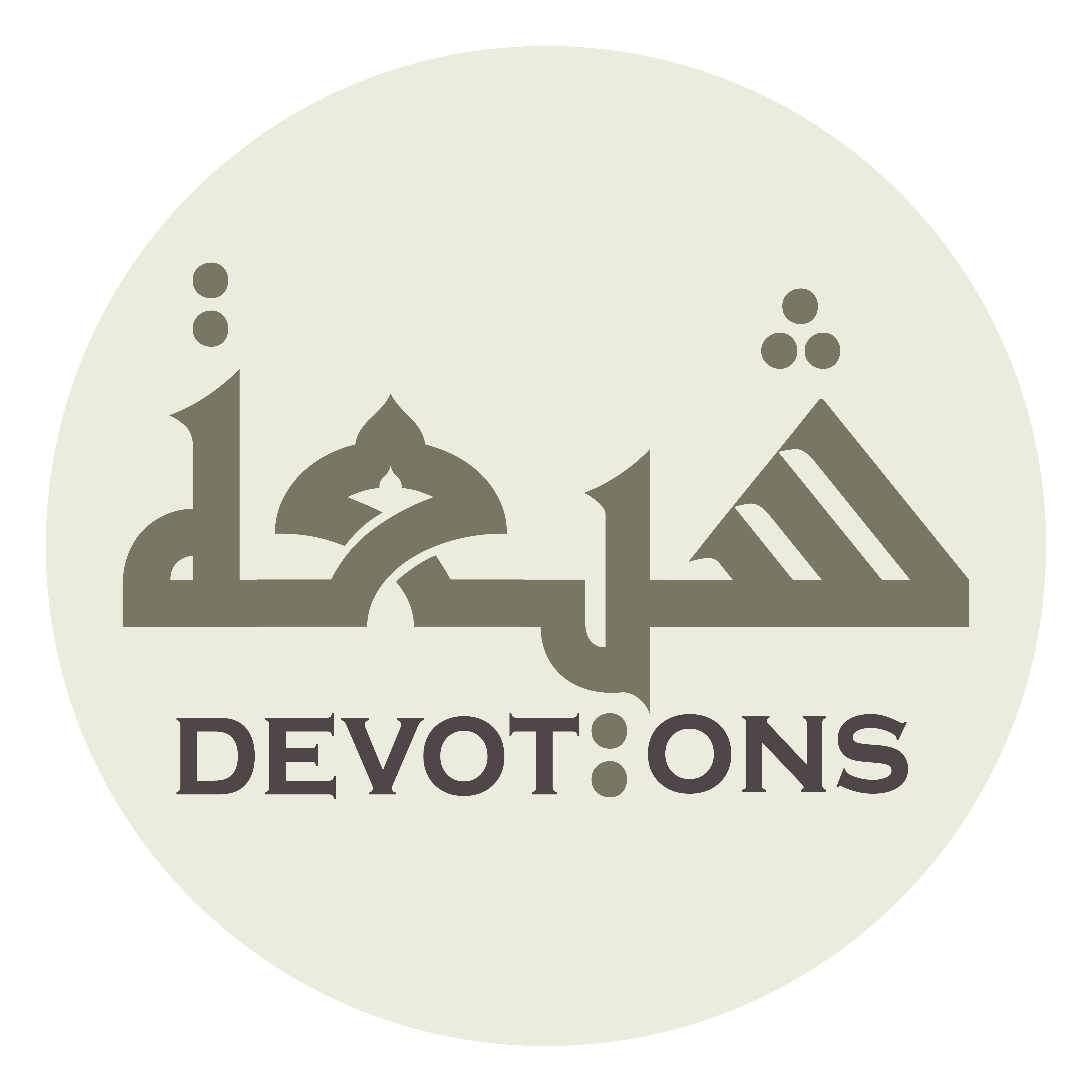 اَلْمُدَبِّرُ بِلَا وَزِيْرٍ

al mudabbiru bilā wazīr

He is the Administrator without any minister
Dua Yastashir
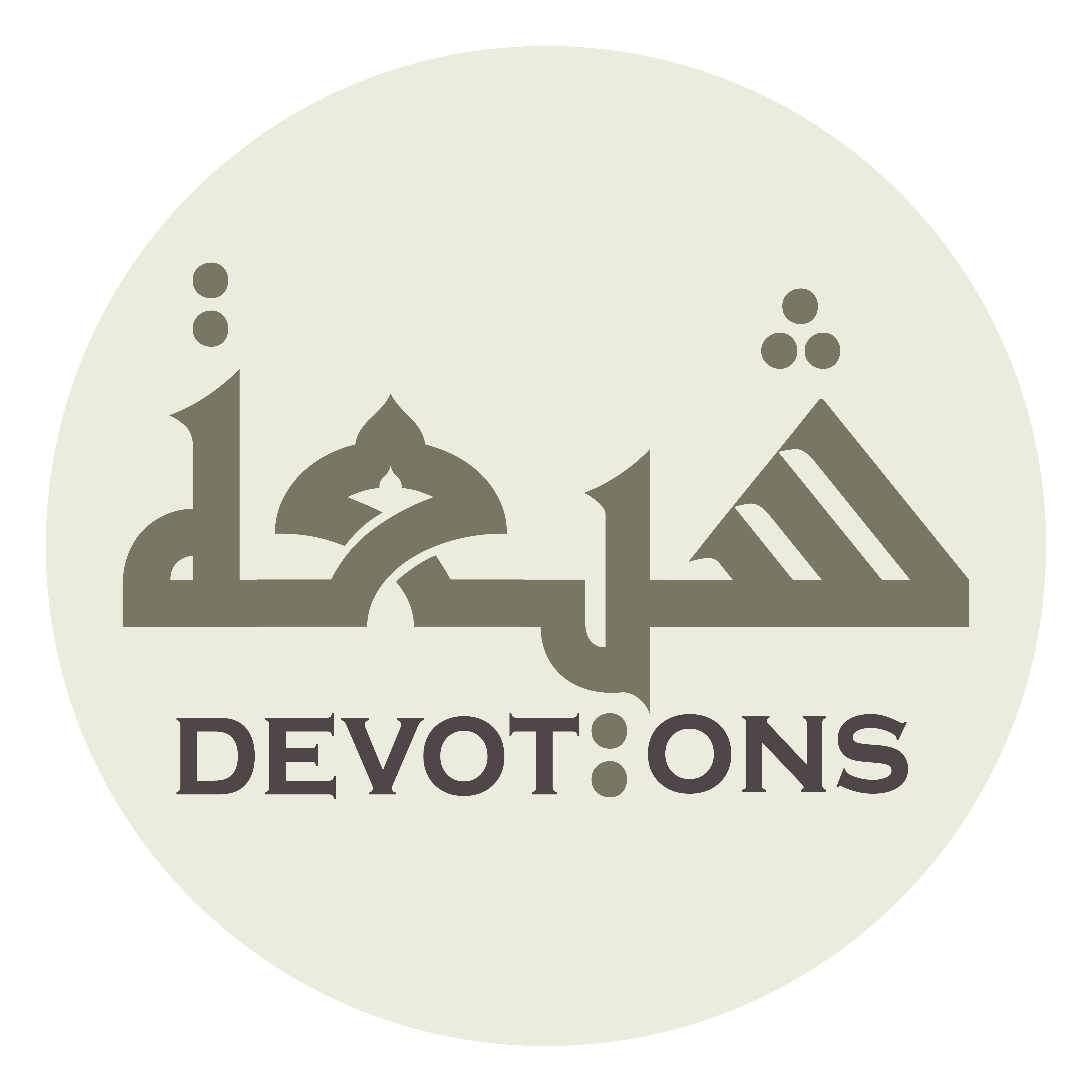 وَلَا خَلْقٍ مِنْ عِبَادِهِ يَسْتَشِيرُ

walā khalqin min `ibādihi yastashīr

and without consultation with any of his slaves.
Dua Yastashir
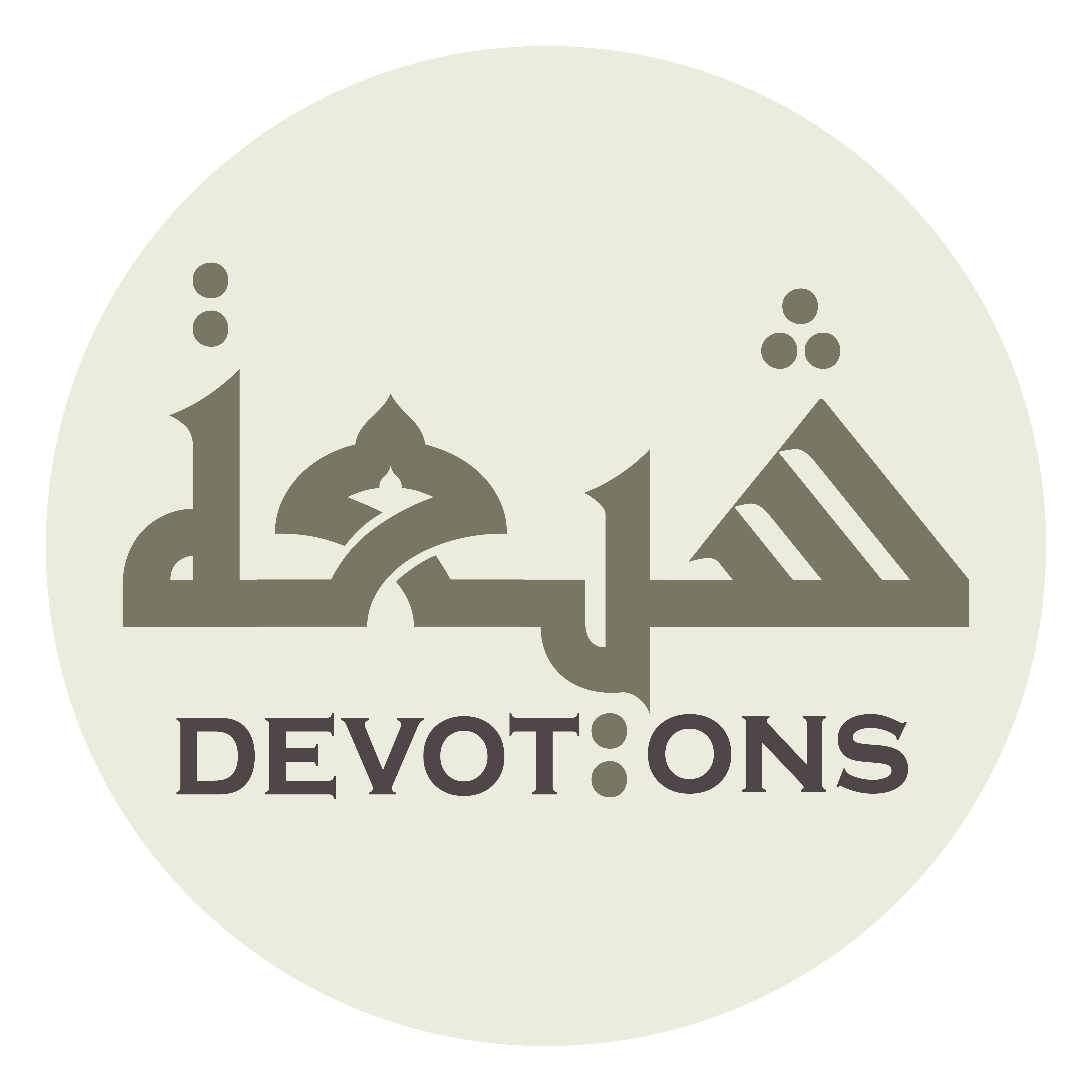 اَلْأَوَّلُ غَيْرُ مَوْصُوفٍ

al awwalu ghayru mawṣūf

He is the First Who cannot be described.
Dua Yastashir
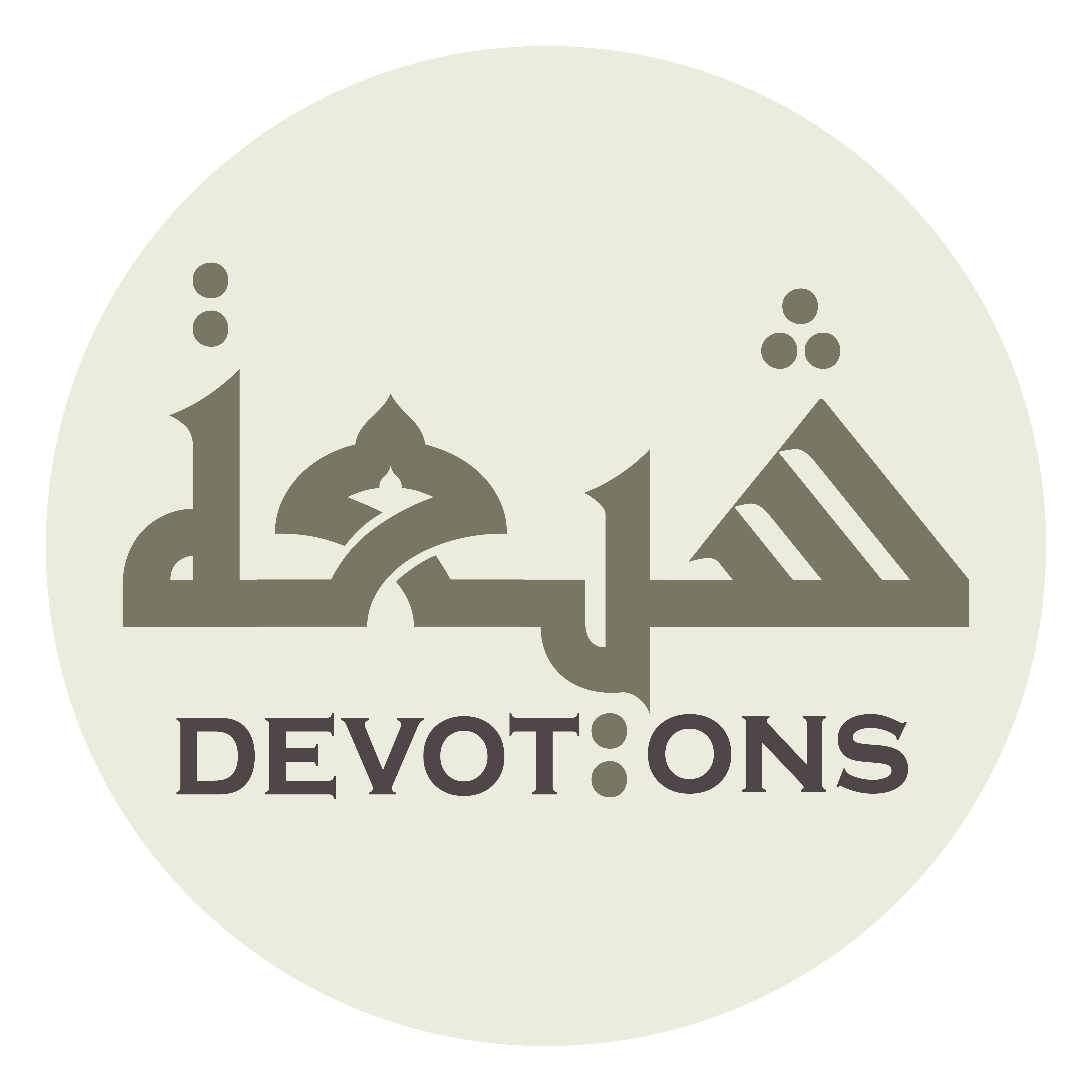 وَالْبَاقِيْ بَعْدَ فَنَاءِ الْخَلْقِ

walbāqī ba`da fanā-il khalq

He is Eternal after the annihilation of all creatures.
Dua Yastashir
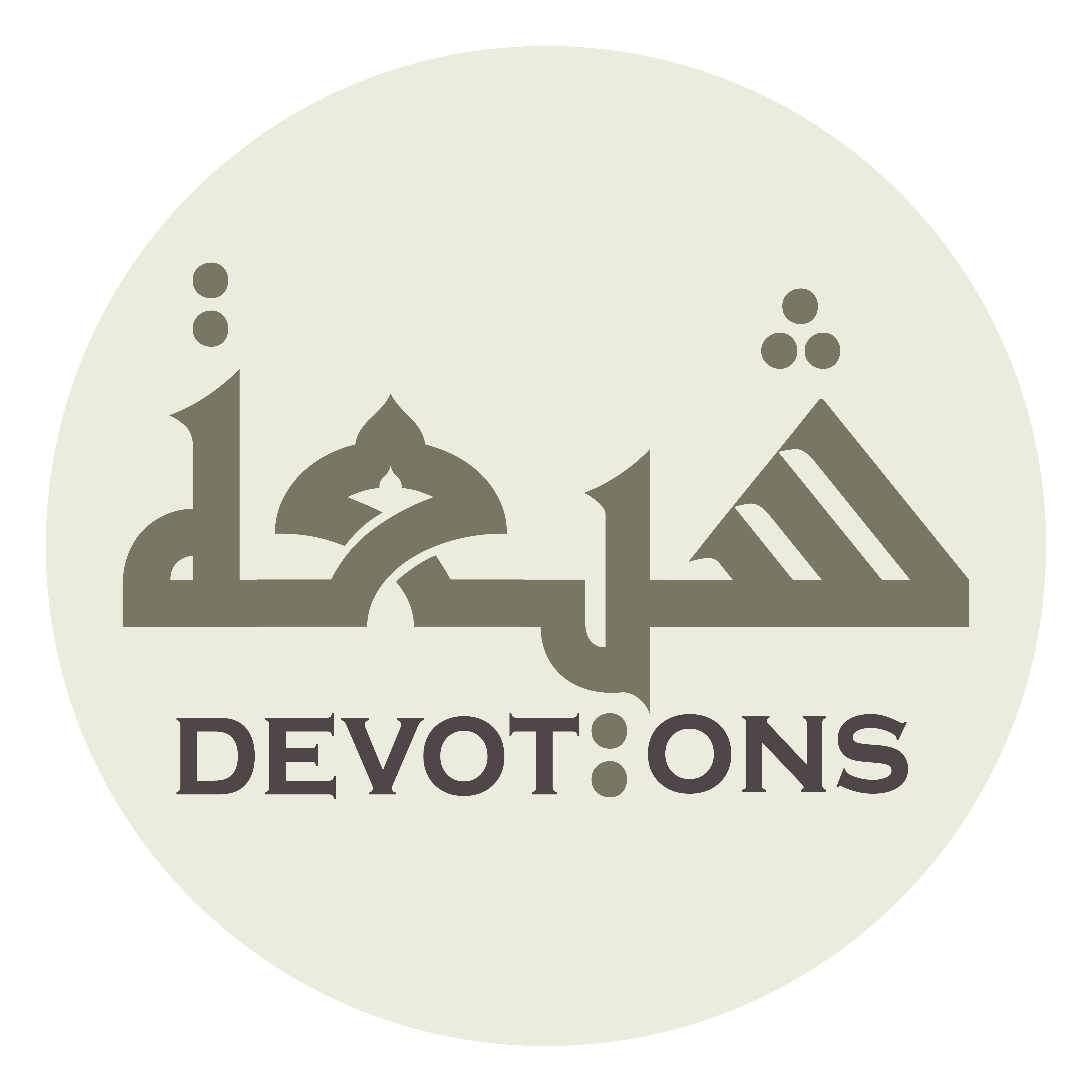 اَلْعَظِيمُ الرُّبُوبِيَّةِ

al `aẓīmur rubūbiyyah

He is the greatest Cherisher,
Dua Yastashir
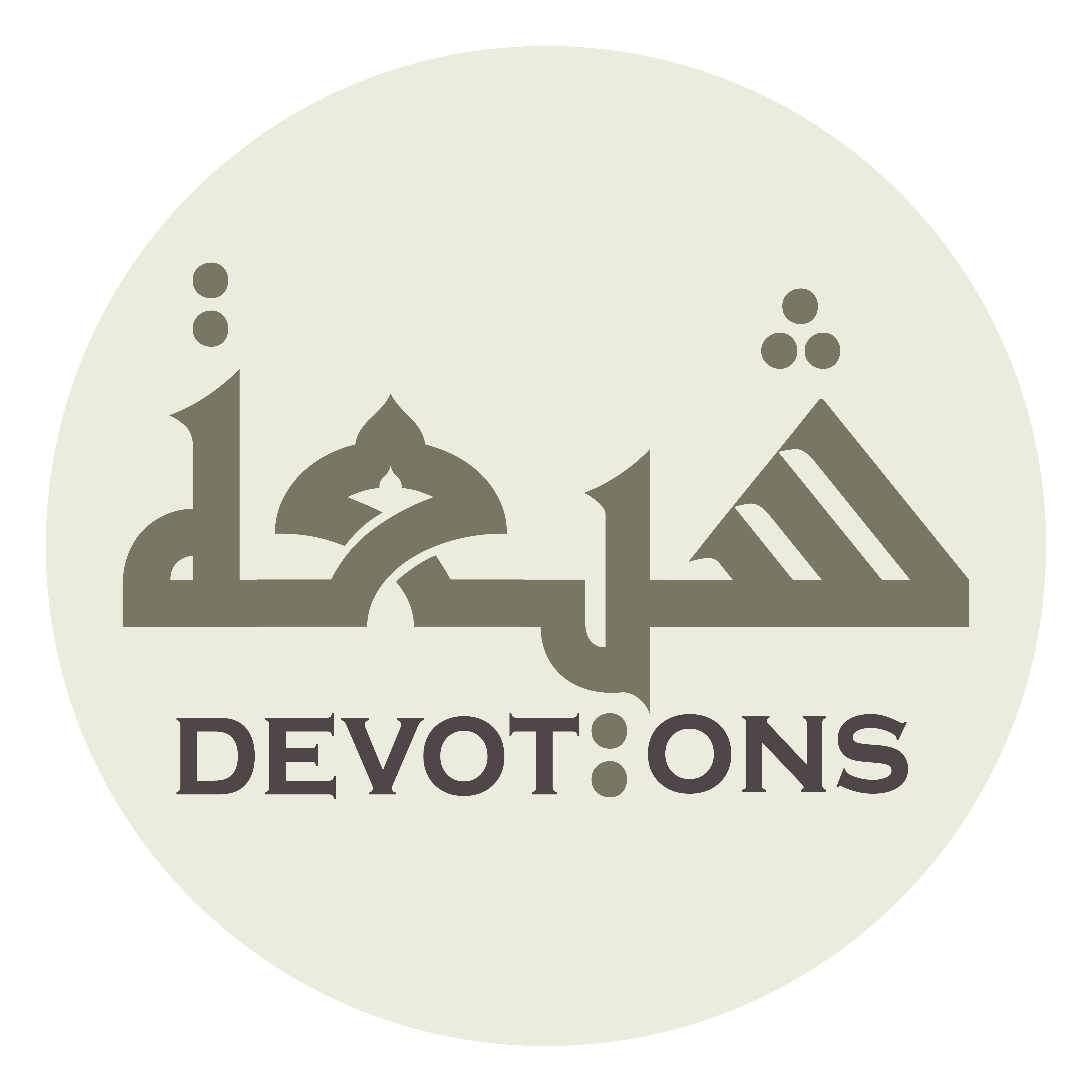 نُوْرُ السَّمَاوَاتِ وَالْأَرَضِينَ

nūrus samāwāti wal-araḍīn

the Light of the heavens and the earth
Dua Yastashir
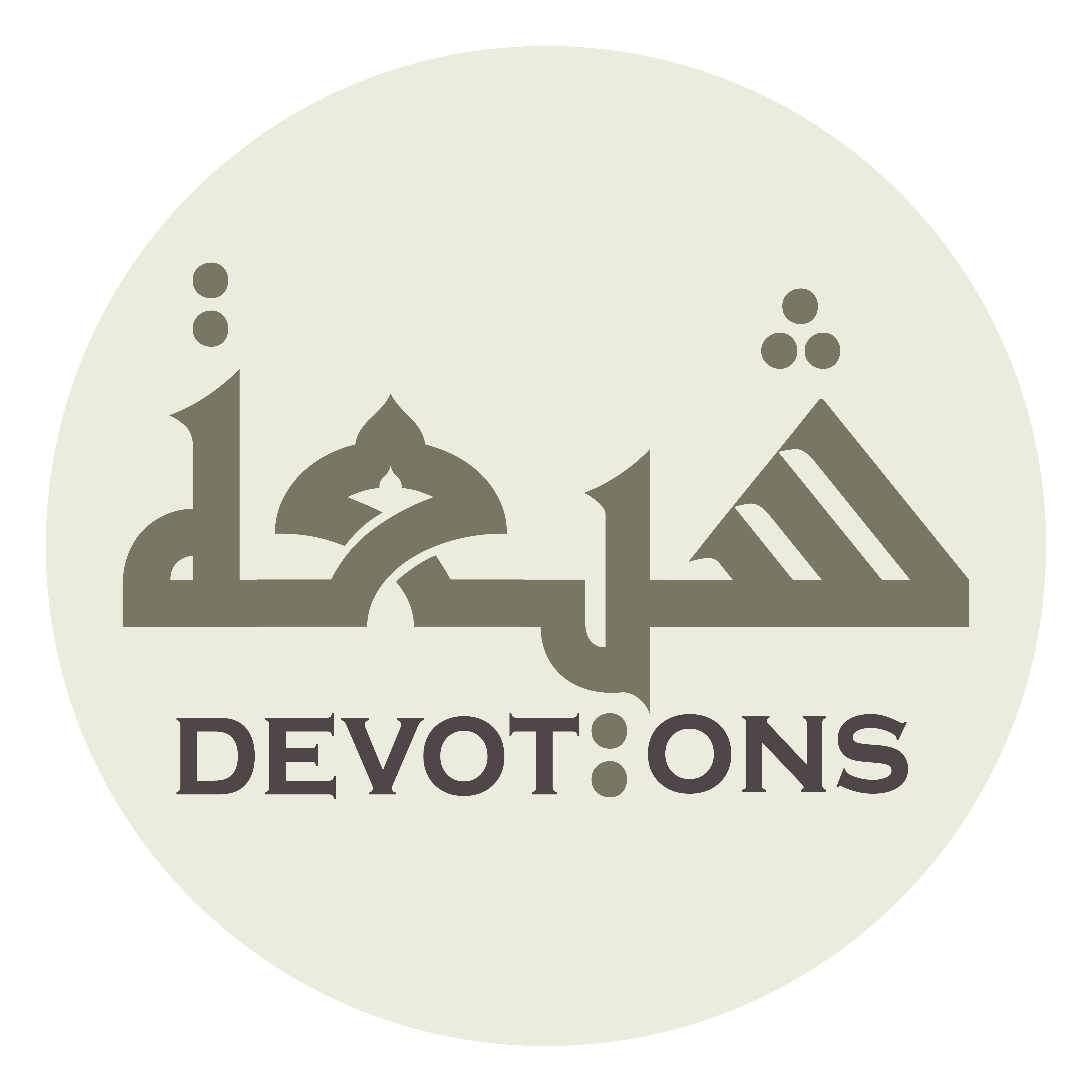 وَفَاطِرُهُمَا وَمُبْتَدِعُهُمَا

wafāṭiruhumā wamubtadi`uhumā

and their Creator and Maker out of nothing.
Dua Yastashir
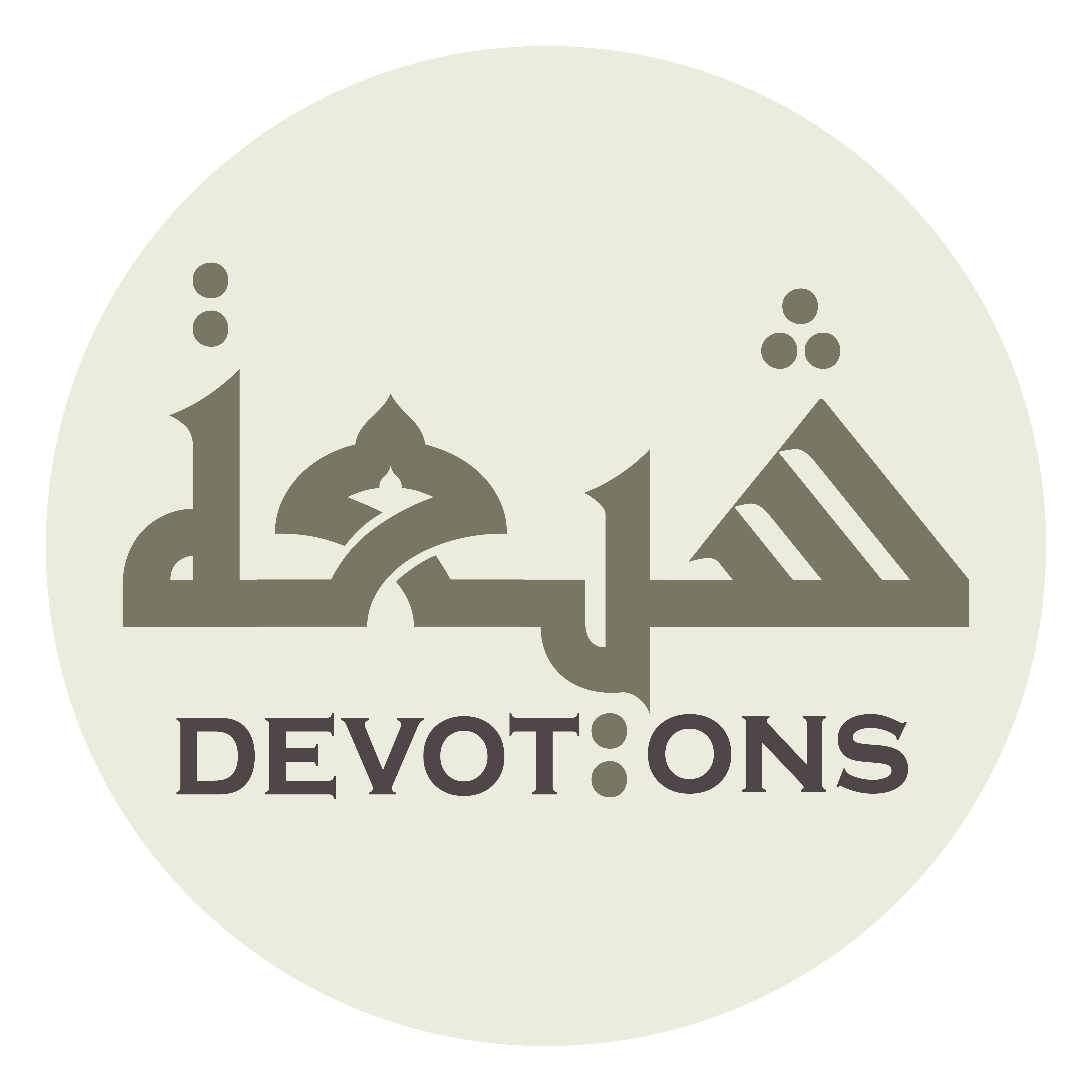 بِغَيْرِ عَمَدٍ خَلَقَهُمَا وَفَتَقَهُمَا فَتْقًا

bighayri `amadin khalaqahumā wafataqahumā fatqā

He created both of them and separated them with a proper separation;
Dua Yastashir
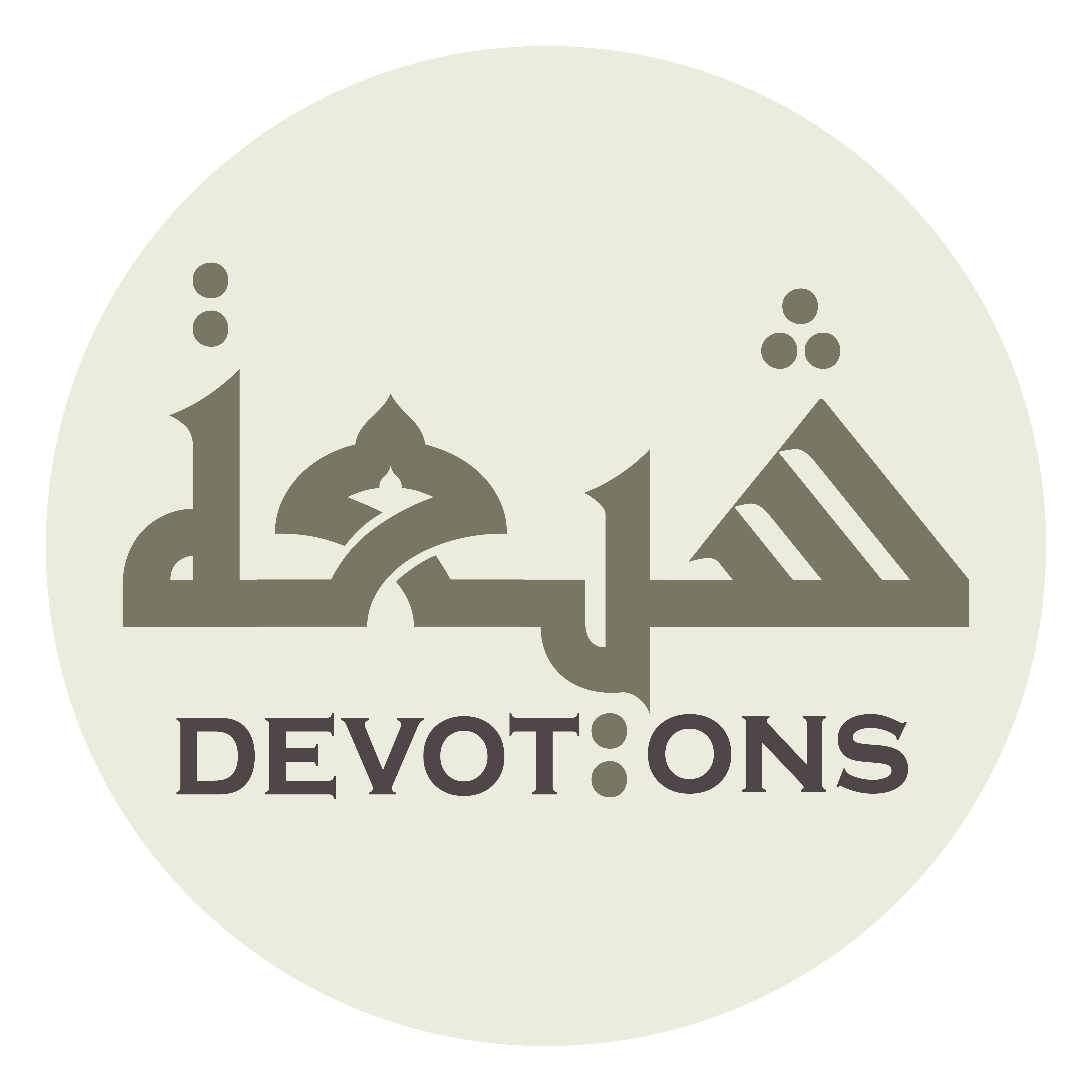 فَقَامَتِ السَّمَاوَاتُ طَائِعَاتٍ بِأَمْرِهِ

faqāmatis samāwātu ṭā-i`ātin bi-amrih

the heavens hence became stable in obedience to His command
Dua Yastashir
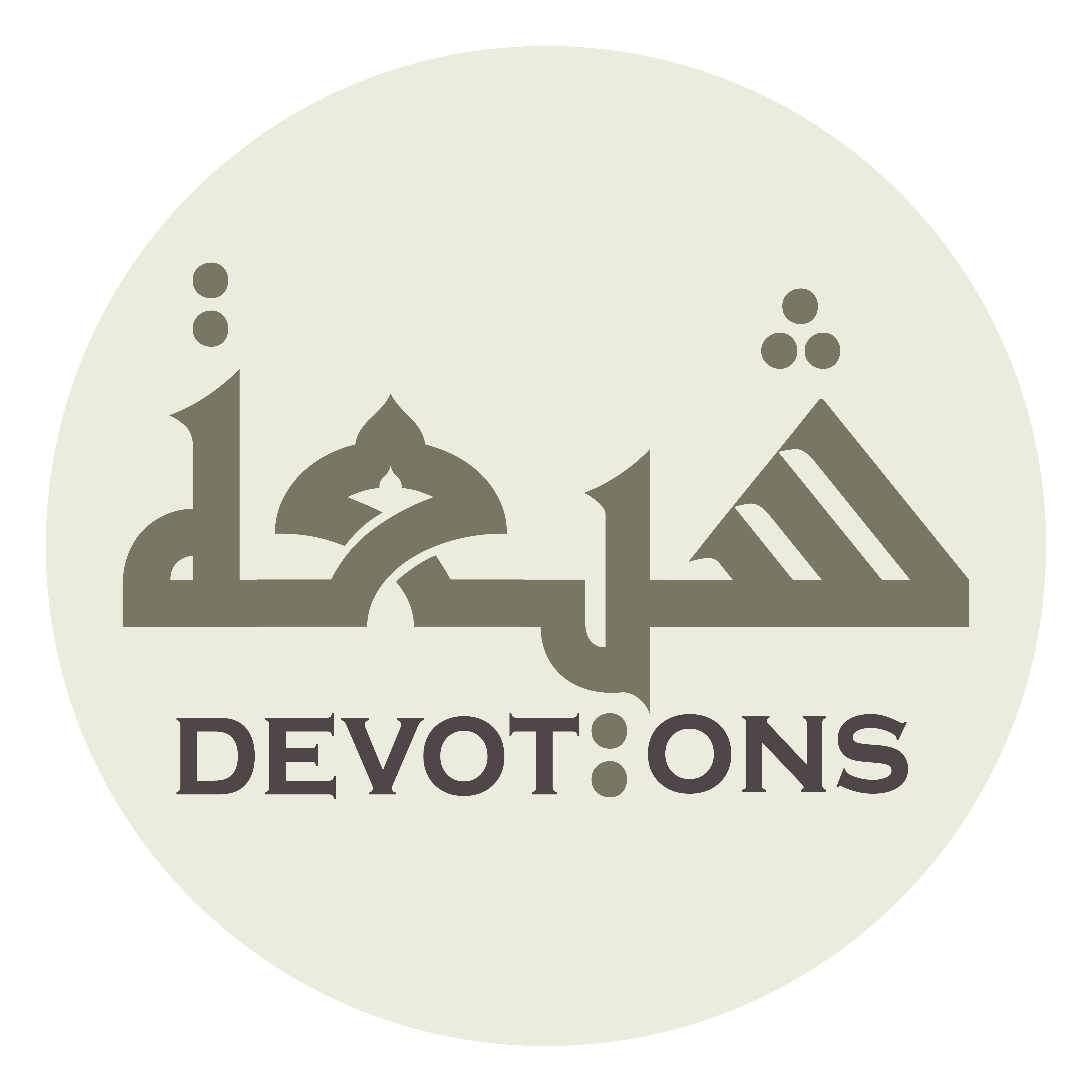 وَاسْتَقَرَّتِ الْأَرَضُونَ بِأَوْتَادِهَا فَوْقَ الْمَاءِ

wastaqarratil araḍūna bi-awtādihā fawqal mā

and the earths became fixed on the surface of the water with their pegs.
Dua Yastashir
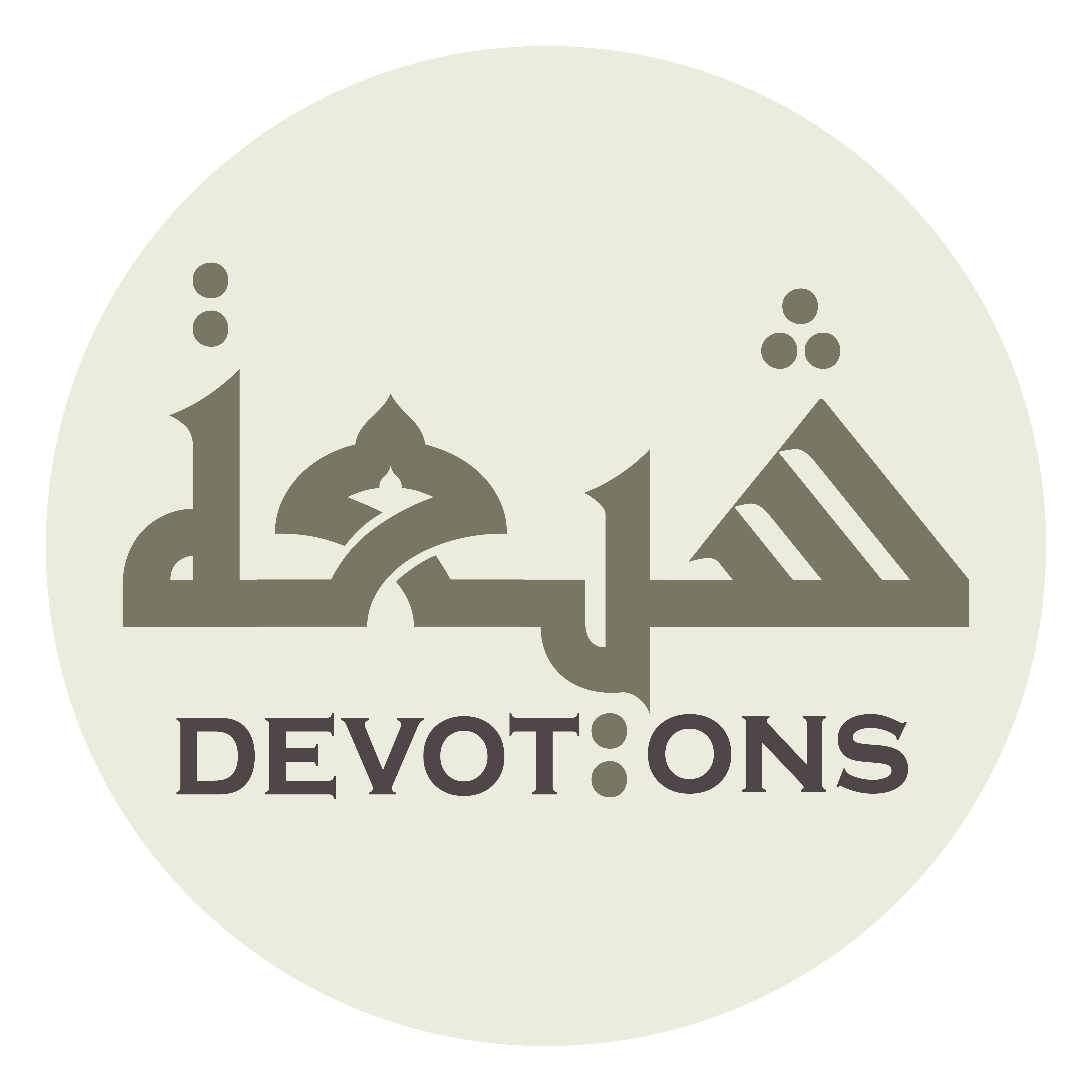 ثُمَّ عَلَا رَبُّنَا فِيْ السَّمَاوَاتِ الْعُلىٰ

thumma `alā rabbunā fis samāwātil `ulā

Then, our Lord subdued the high heavens,
Dua Yastashir
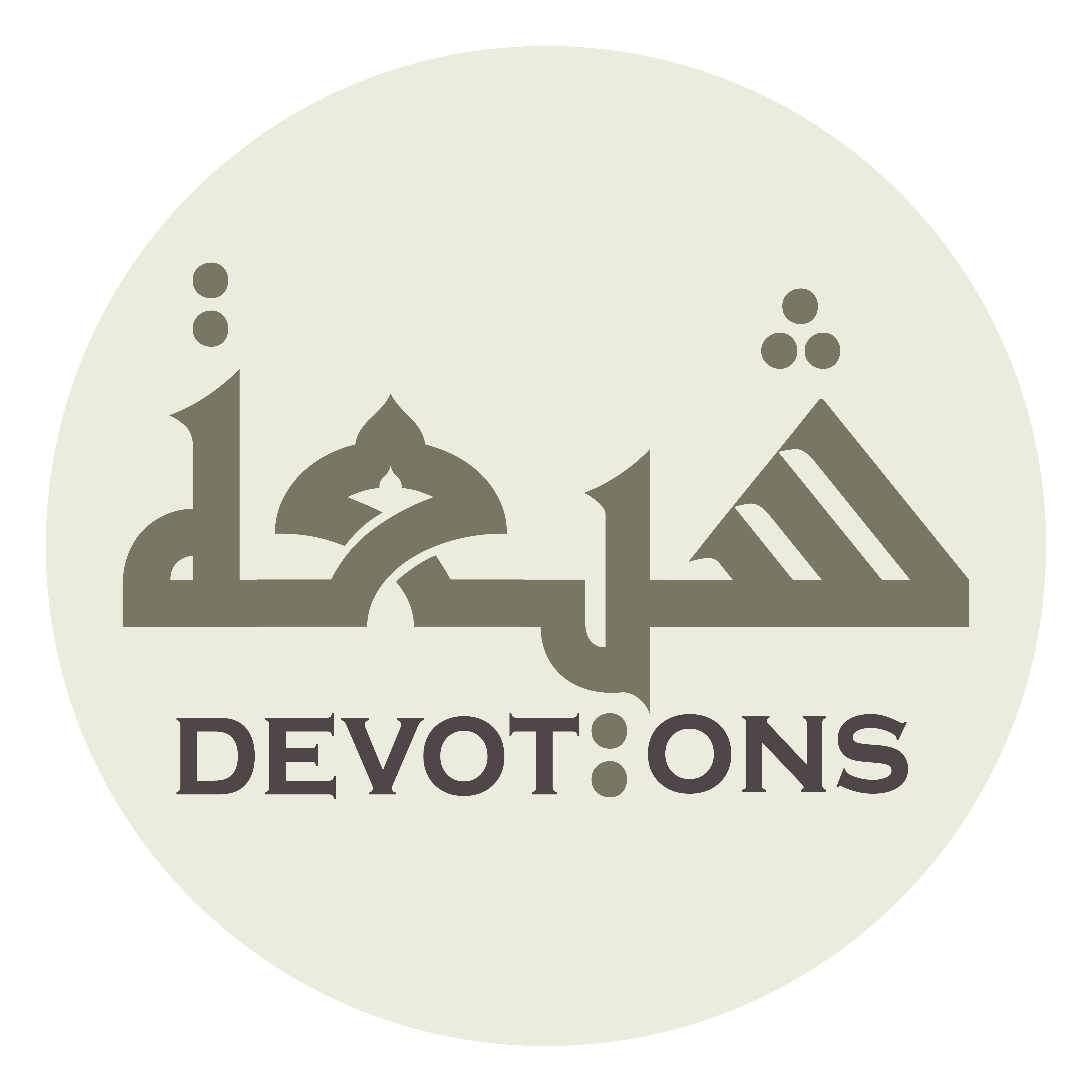 اَلرَّحْمٰنُ عَلَى الْعَرْشِ اسْتَوٰى

ar raḥmānu `alal `ar-shistawā

the All-beneficent, ruled from the Throne.
Dua Yastashir
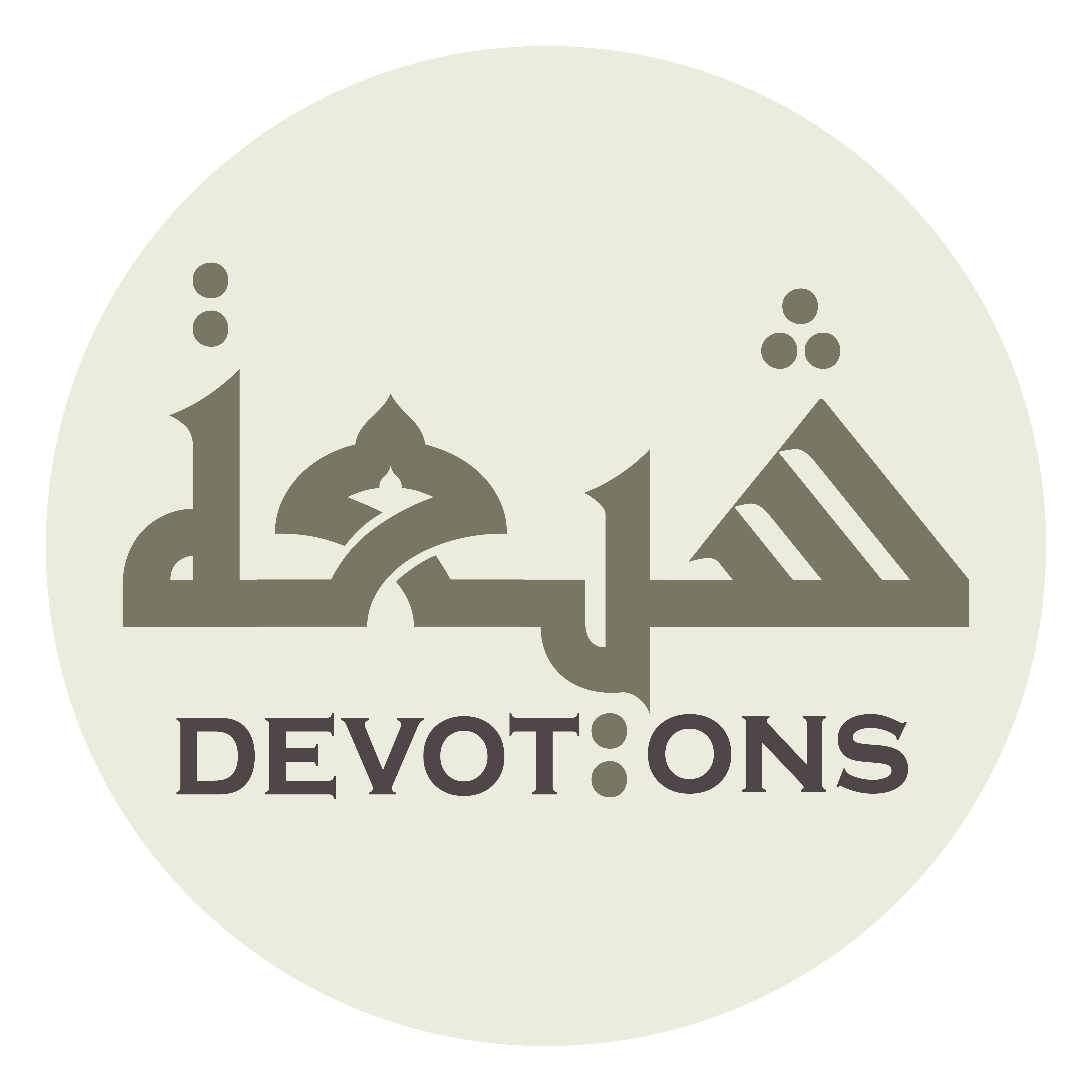 لَهُ مَا فِيْ السَّمَاوَاتِ وَمَا فِيْ الْأَرْضِ

lahu mā fis samāwāti wamā fil ar-ḍ

Everything that is in the heavens and in the earth,
Dua Yastashir
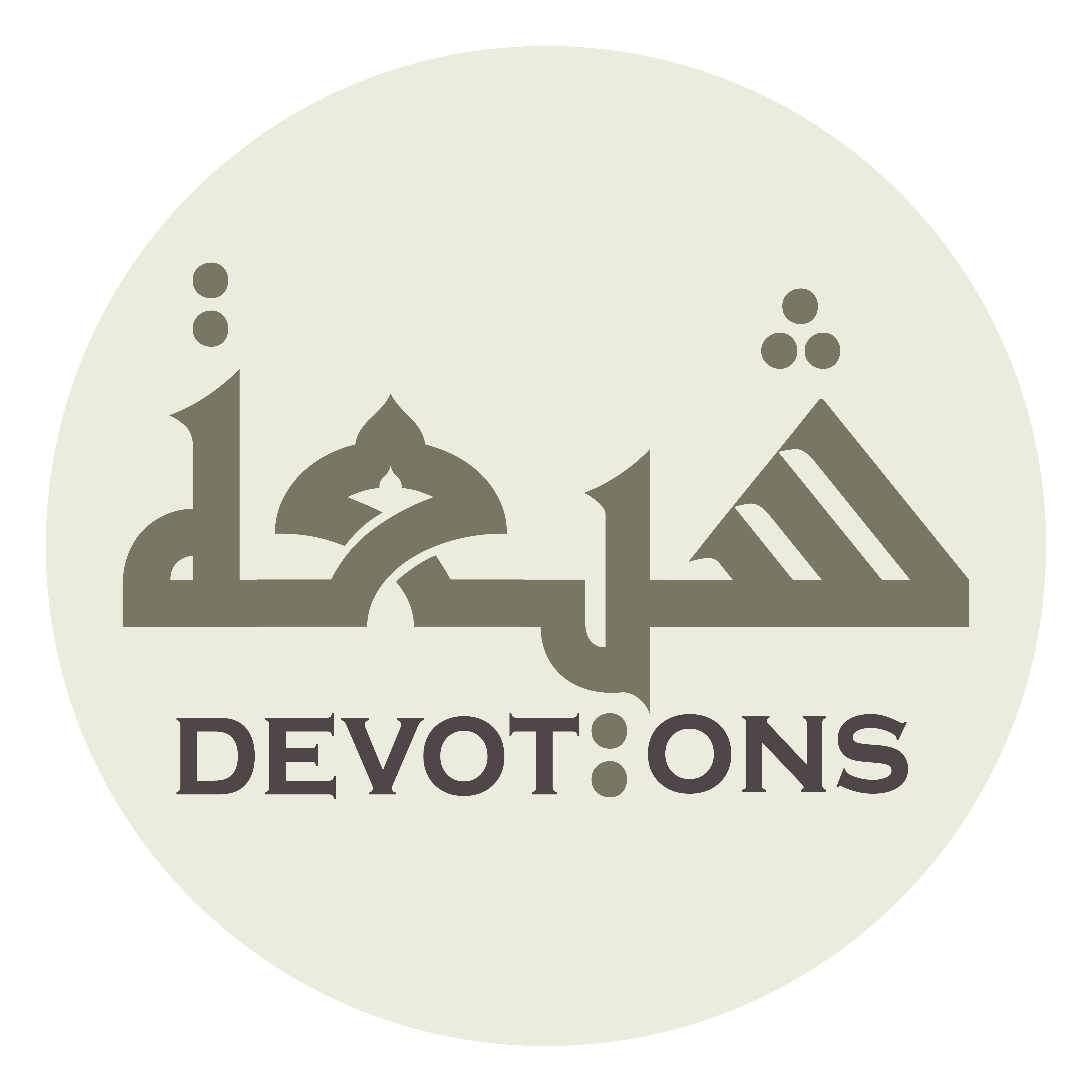 وَمَا بَيْنَهُمَا وَمَا تَحْتَ الثَّرىٰ

wamā baynahumā wamā taḥtath tharā

and in between them and what is below the earth belongs to Him.
Dua Yastashir
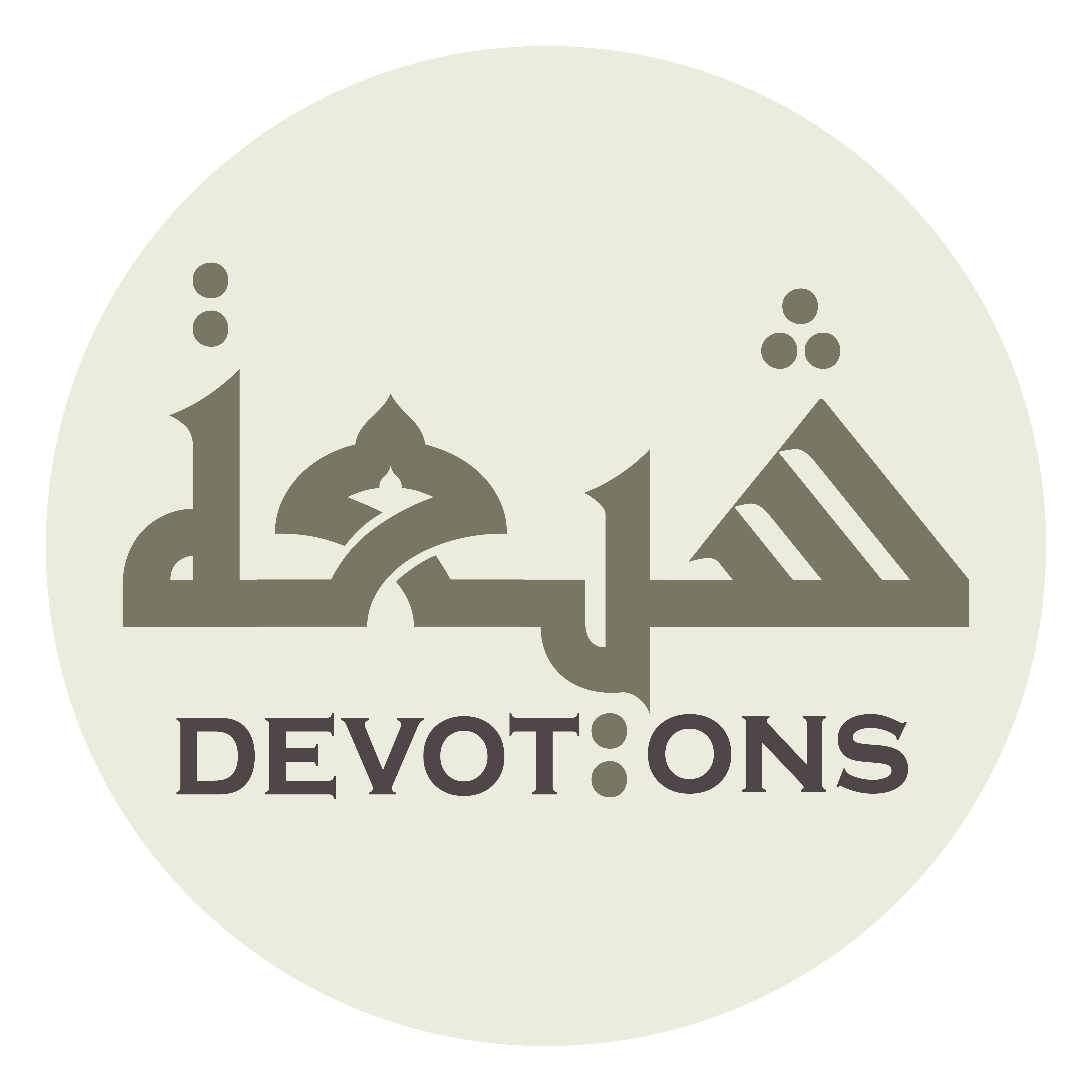 فَأَنَا أَشْهَدُ بِأَنَّكَ أَنْتَ اللَّهُ

fa-ana ash-hadu bi-annaka antallāh

So, I bear witness that You are verily Allah;
Dua Yastashir
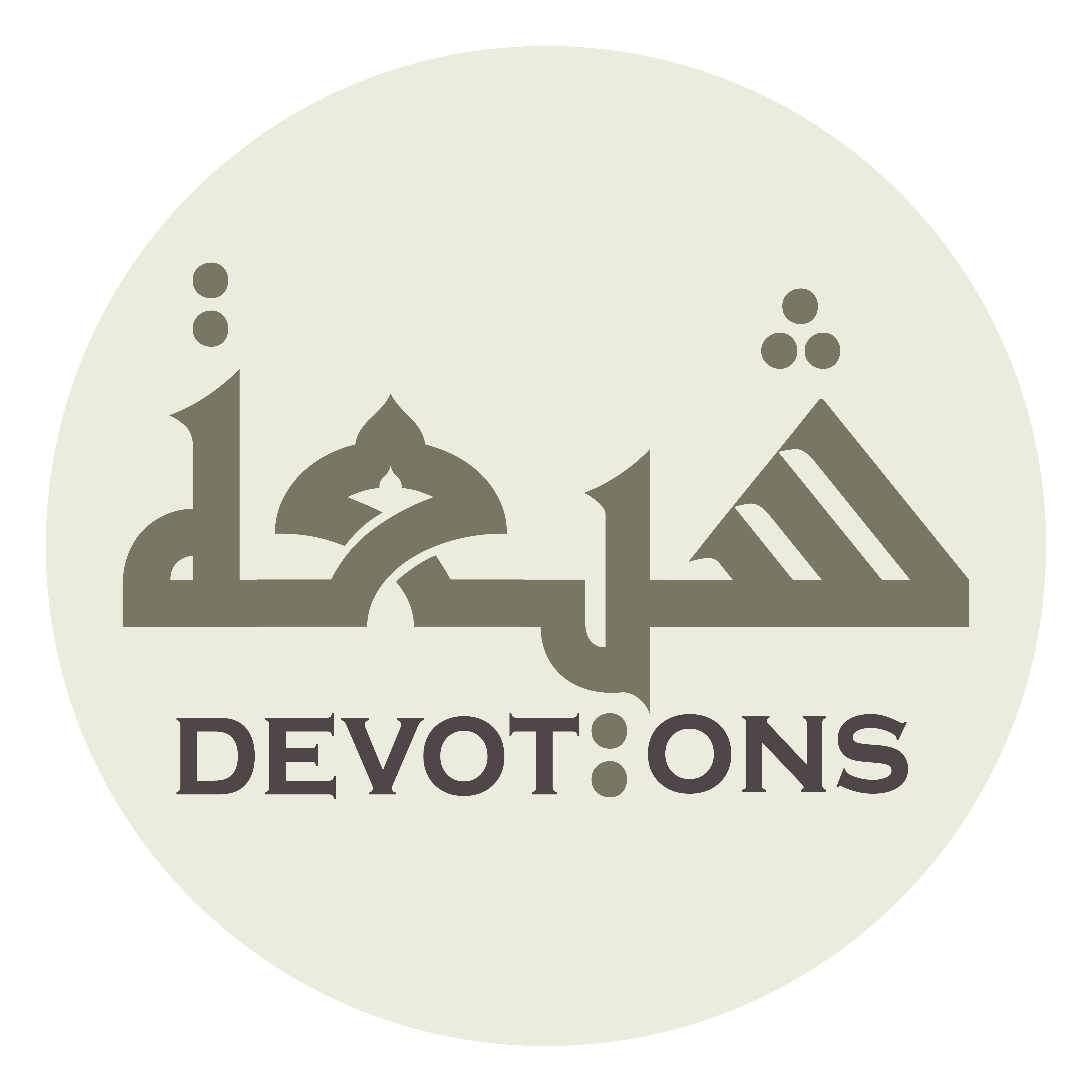 لَارَافِعَ لِمَا وَضَعْتَ

lārāfi`a limā waḍa`t

there is none to elevate what You may lower,
Dua Yastashir
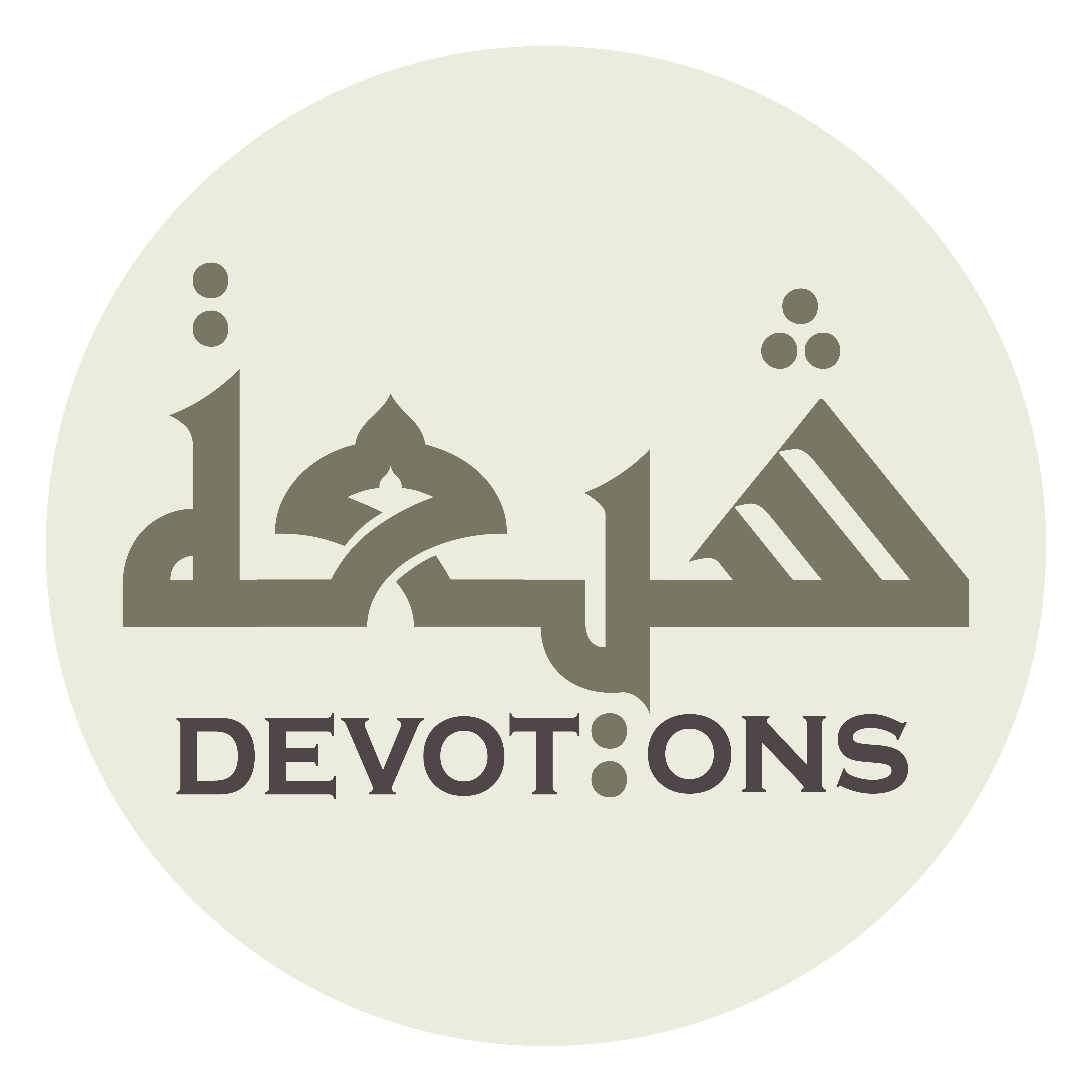 وَلَا وَاضِعَ لِمَا رَفَعْتَ

walā wāḍi`a limā rafa`t

none to lower what You may elevate,
Dua Yastashir
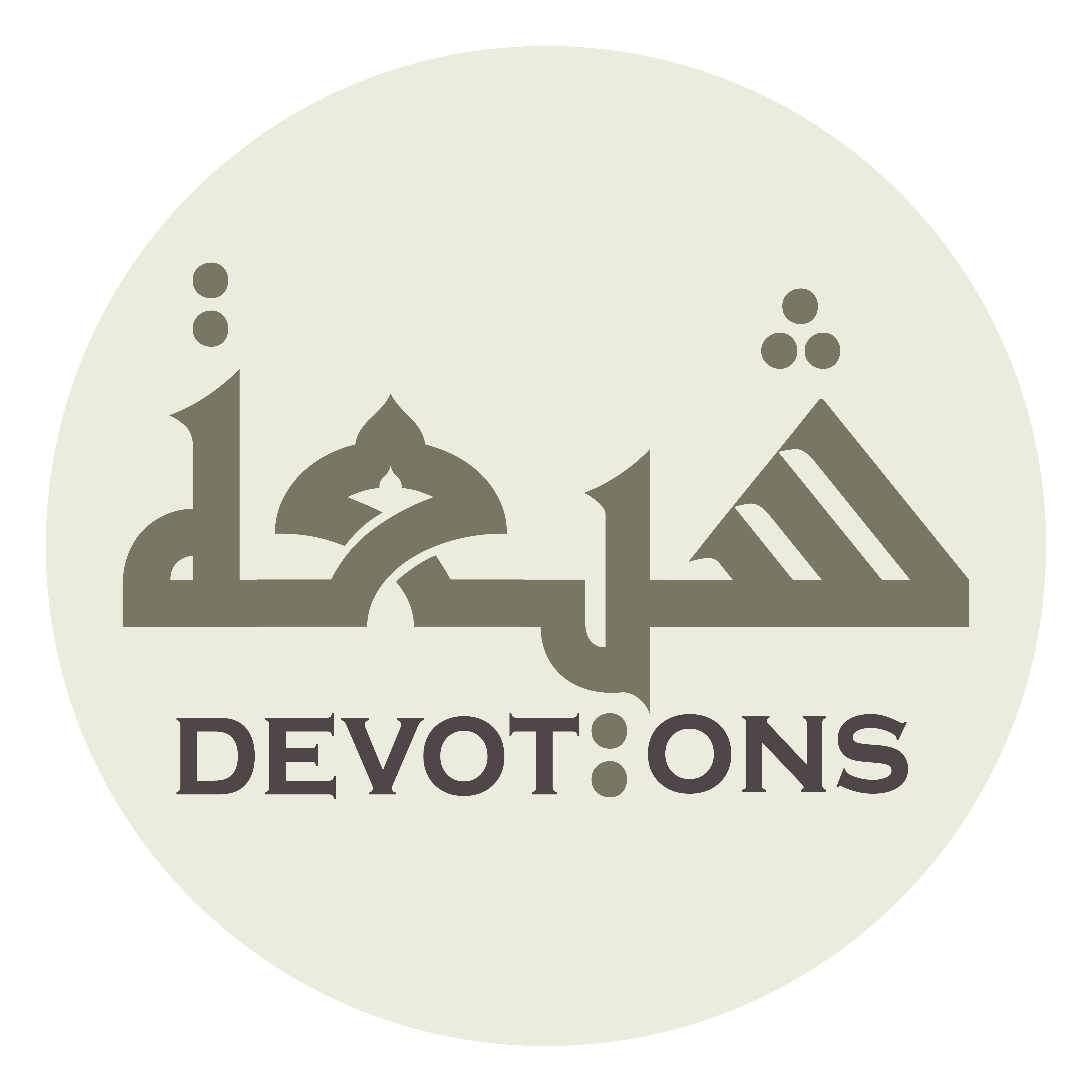 وَلَا مُعِزَّ لِمَنْ أَذْلَلْتَ

walā mu`izza liman adhlalt

no one to exalt him whom You leave in disgrace,
Dua Yastashir
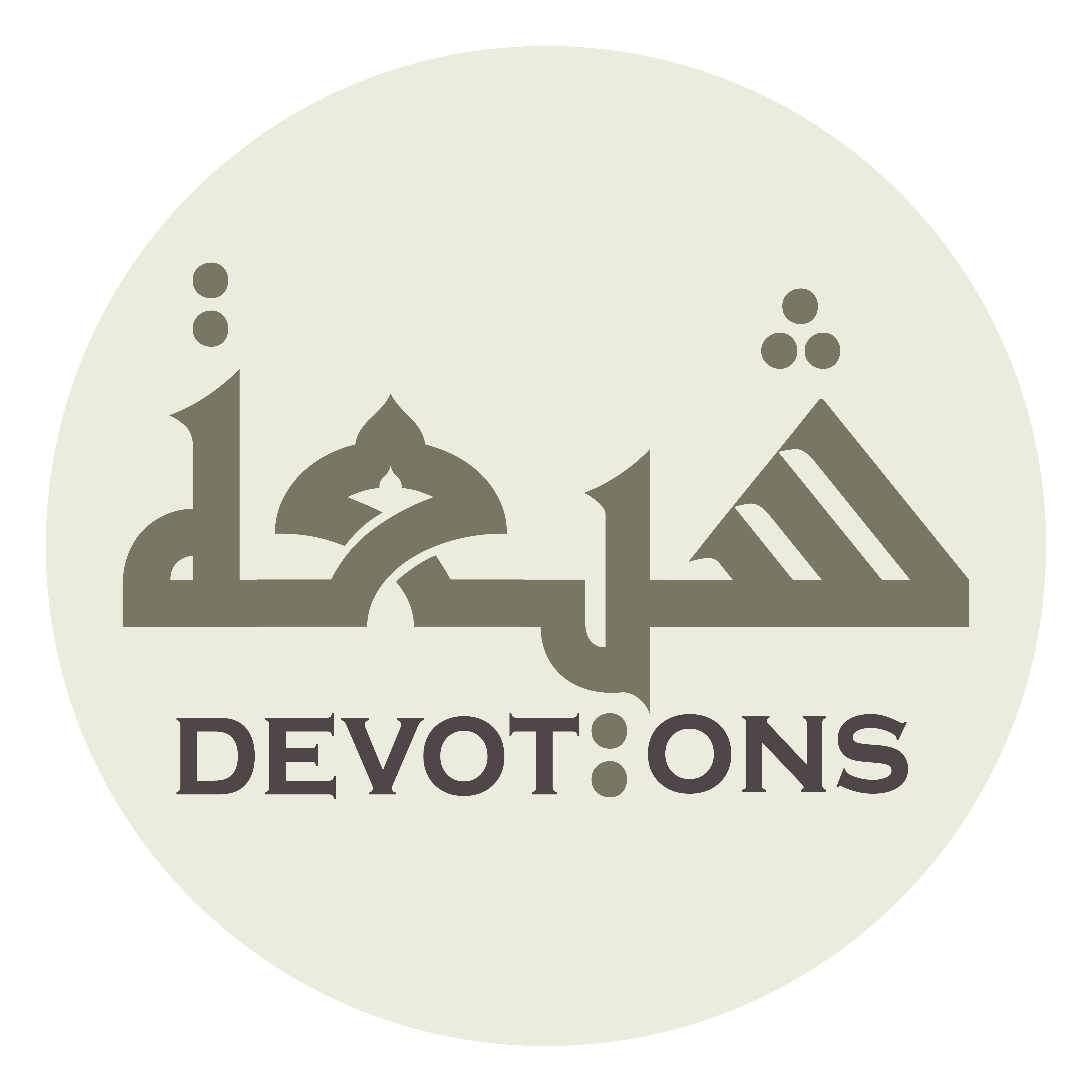 وَلَا مُذِلَّ لِمَنْ أَعْزَزْتَ

walā mudhilla liman a`zazt

no one to bring into disgrace him whom You exalt,
Dua Yastashir
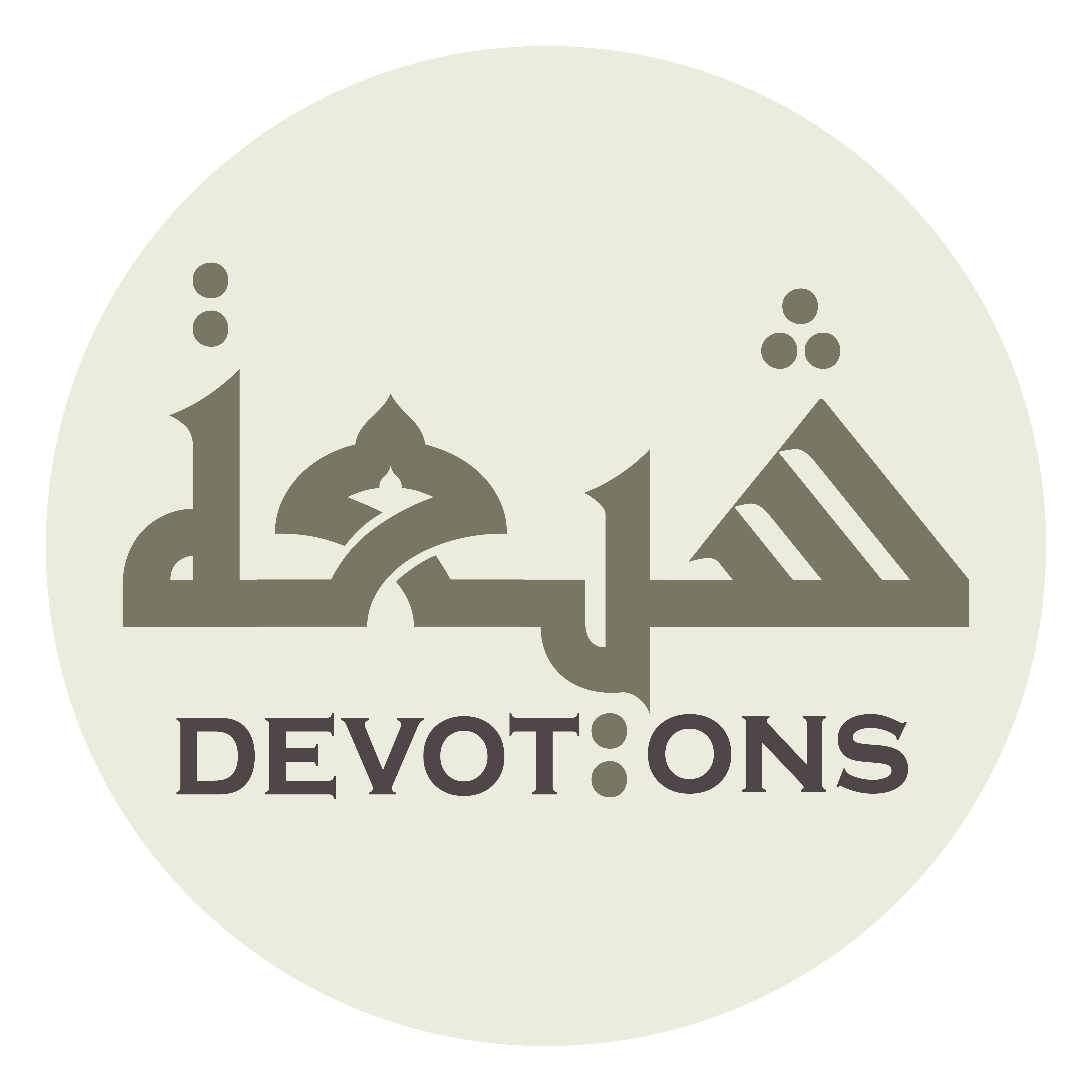 وَلَا مَانِعَ لِمَا أَعْطَيْتَ

walā māni`a limā a`ṭayt

no one to prevent him upon whom You bestow Your favor,
Dua Yastashir
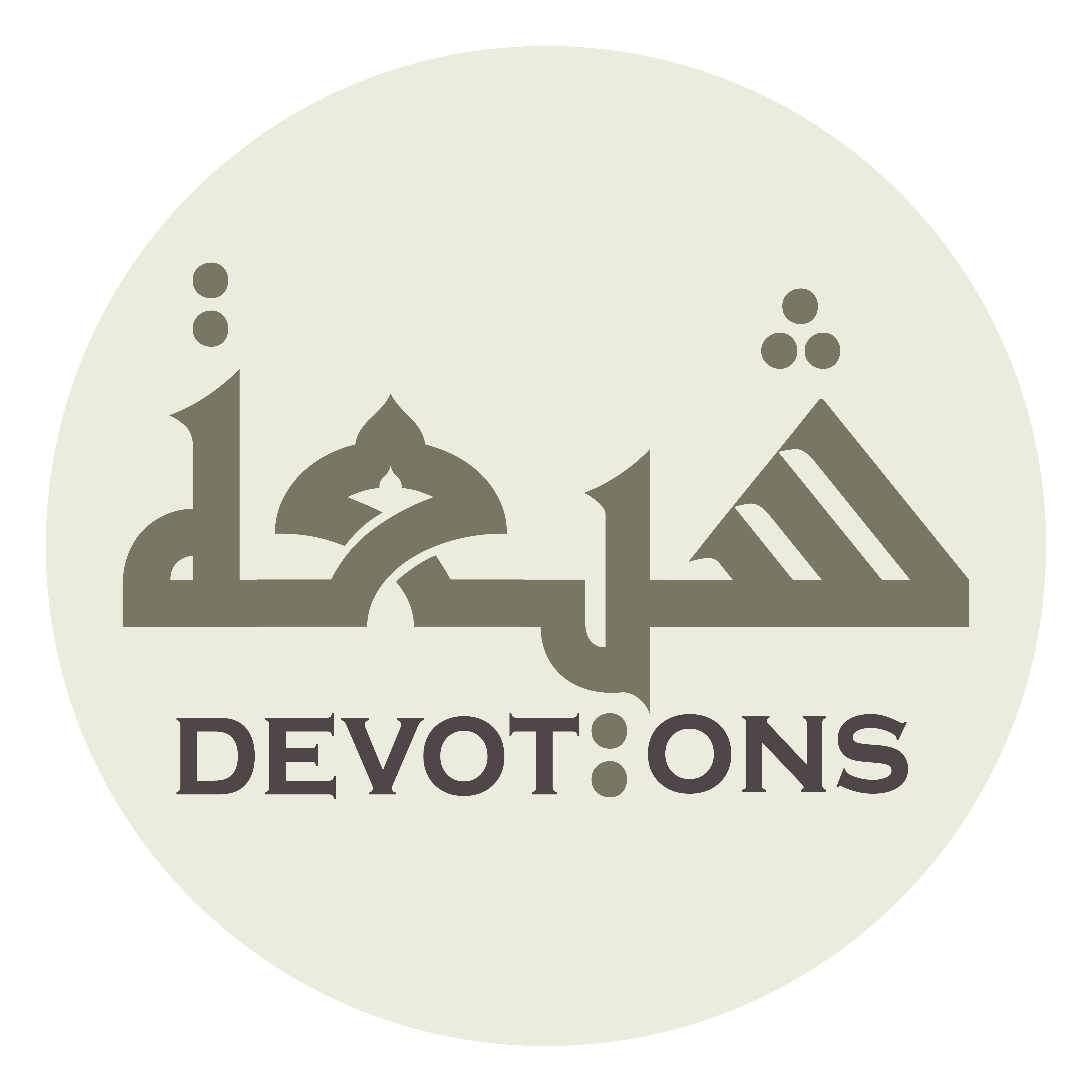 وَلَا مُعْطِيَ لِمَا مَنَعْتَ

walā mu`ṭiya limā mana`t

and no one to bestow anything which You may withhold.
Dua Yastashir
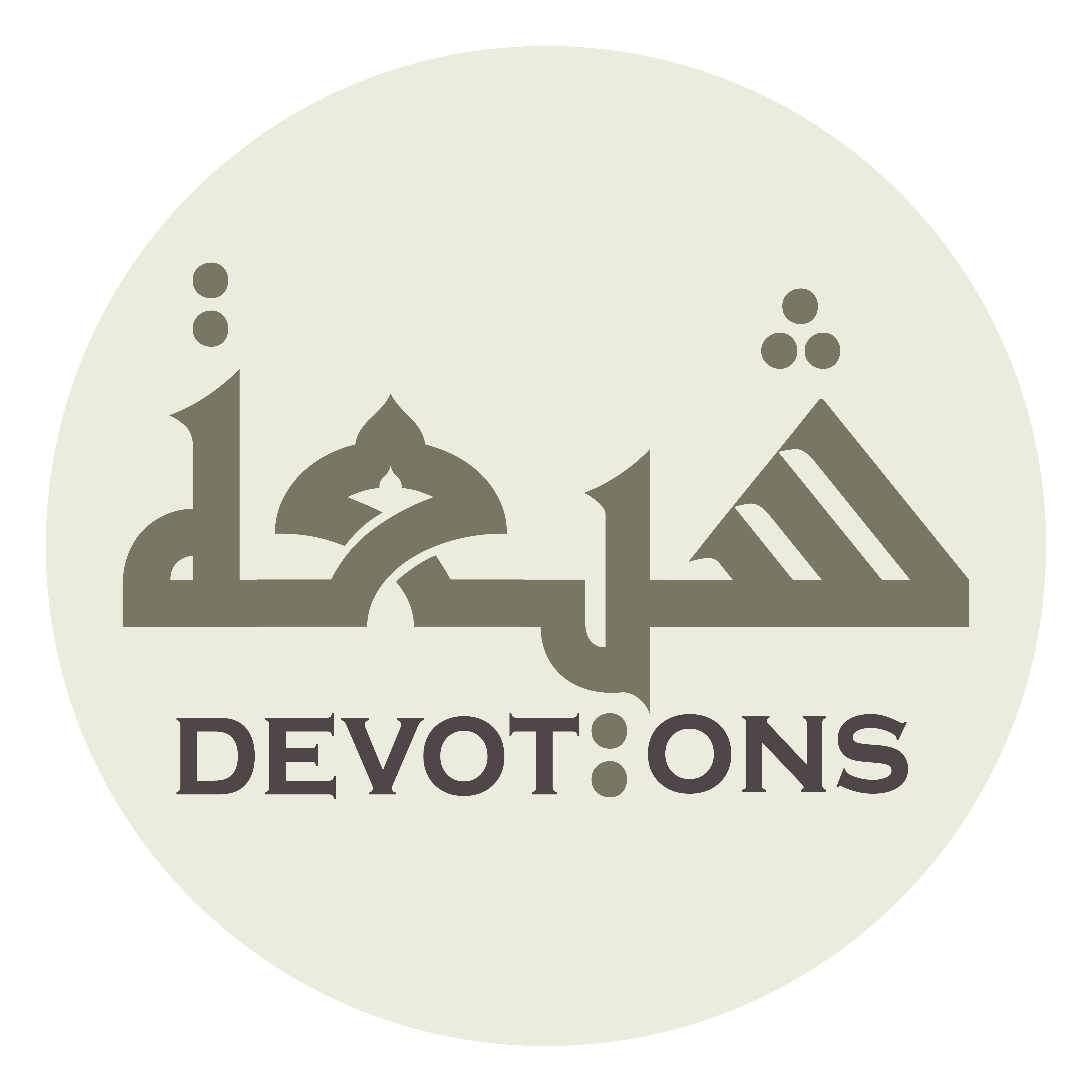 وَأَنْتَ اللَّهُ لَاإِلٰهَ إِلَّا أَنْتَ

wa-antallāhu la-ilāha illā ant

You are Allah, there is no god but You;
Dua Yastashir
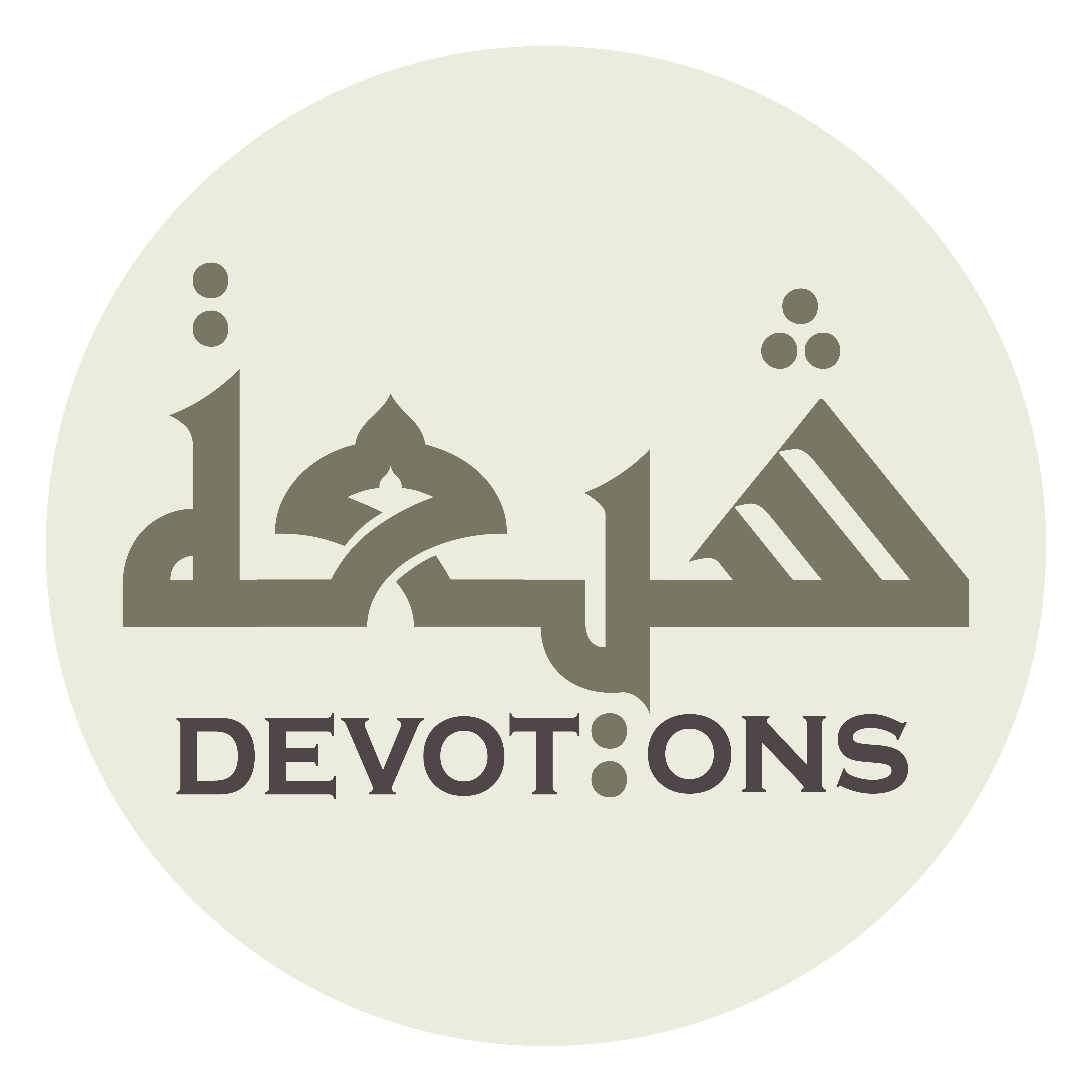 كُنْتَ إِذْ لَمْ تَكُنْ سَمَاءٌ مَبْنِيَّةٌ

kunta idh lam takun samā-un mabniyyah

You existed when there was neither stable sky,
Dua Yastashir
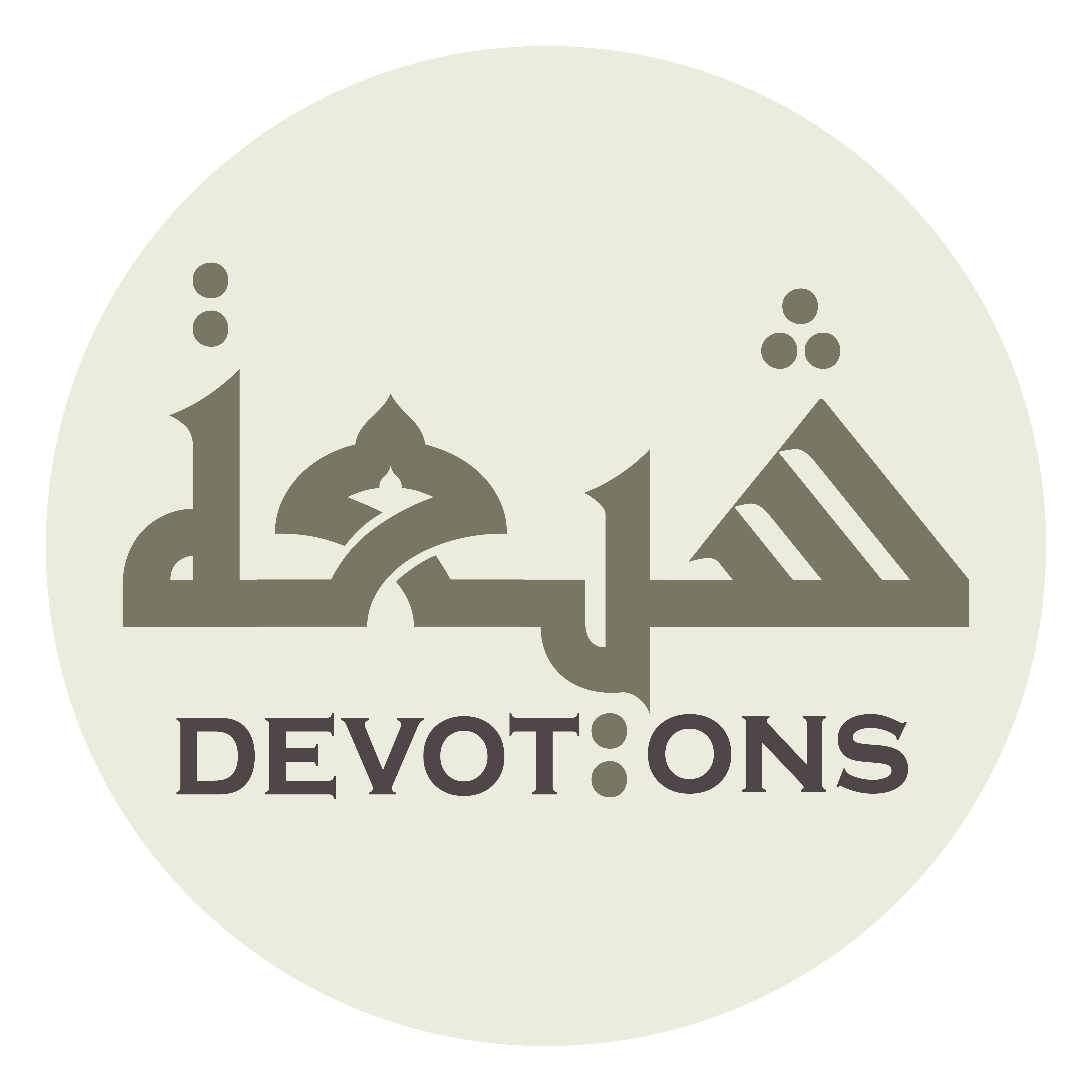 وَلَا أَرْضٌ مَدْحِيَّةٌ

walā ar-ḍun mad-ḥiyyah

nor broad earth,
Dua Yastashir
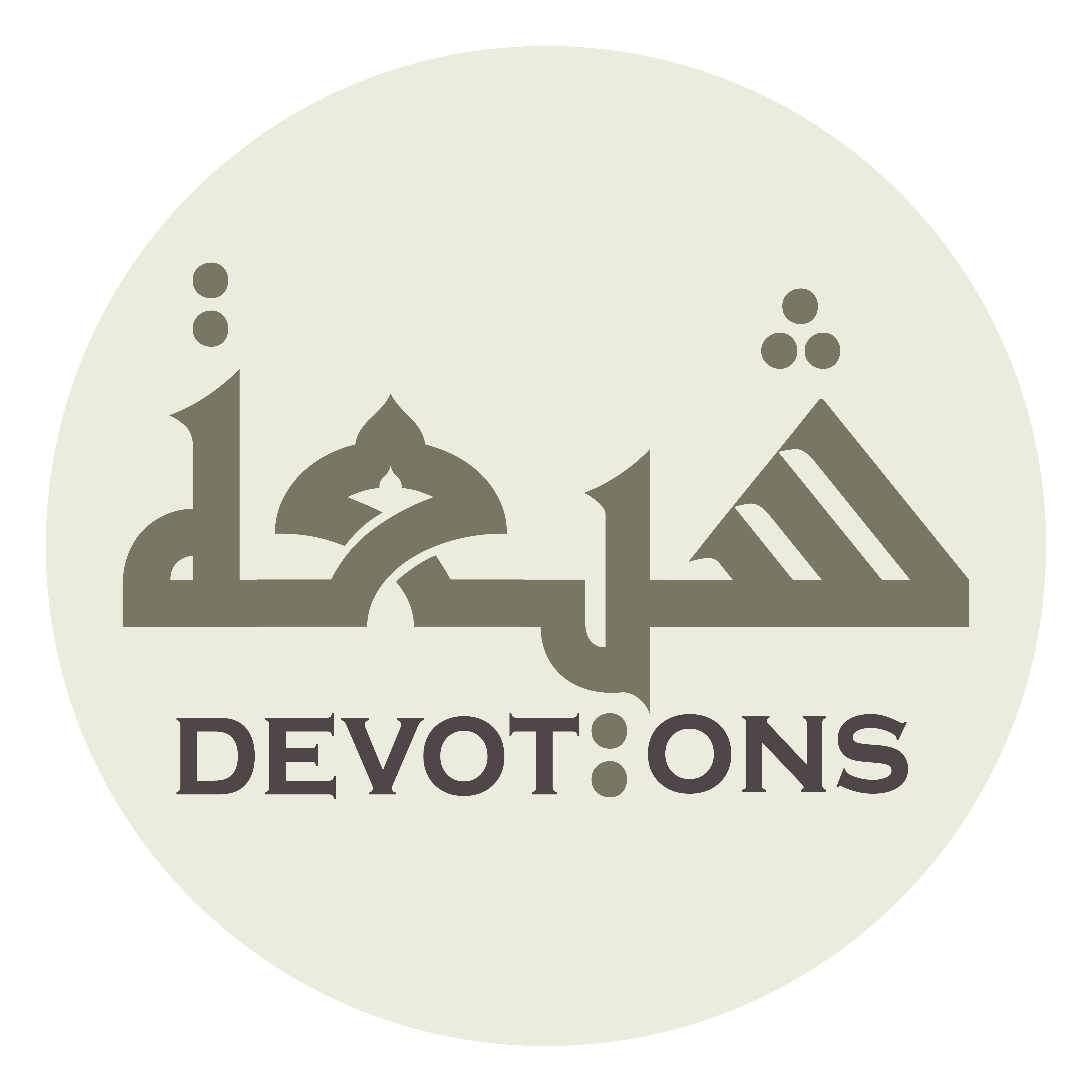 وَلَا شَمْسٌ مُضِيئَةٌ

walā shamsun muḍī-ah

nor brilliant sun,
Dua Yastashir
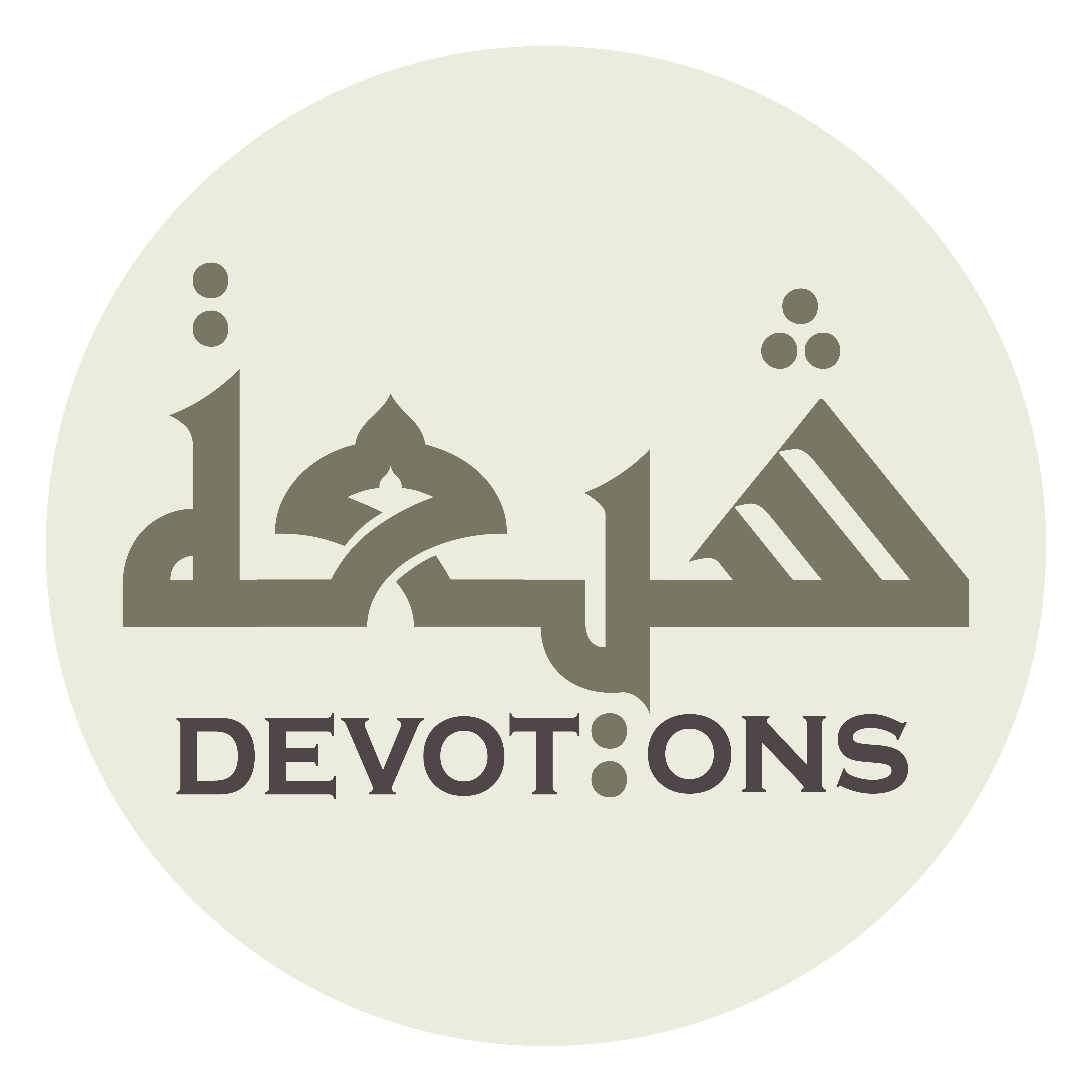 وَلَا لَيْلٌ مُظْلِمٌ

walā laylun muẓlim

nor dark night,
Dua Yastashir
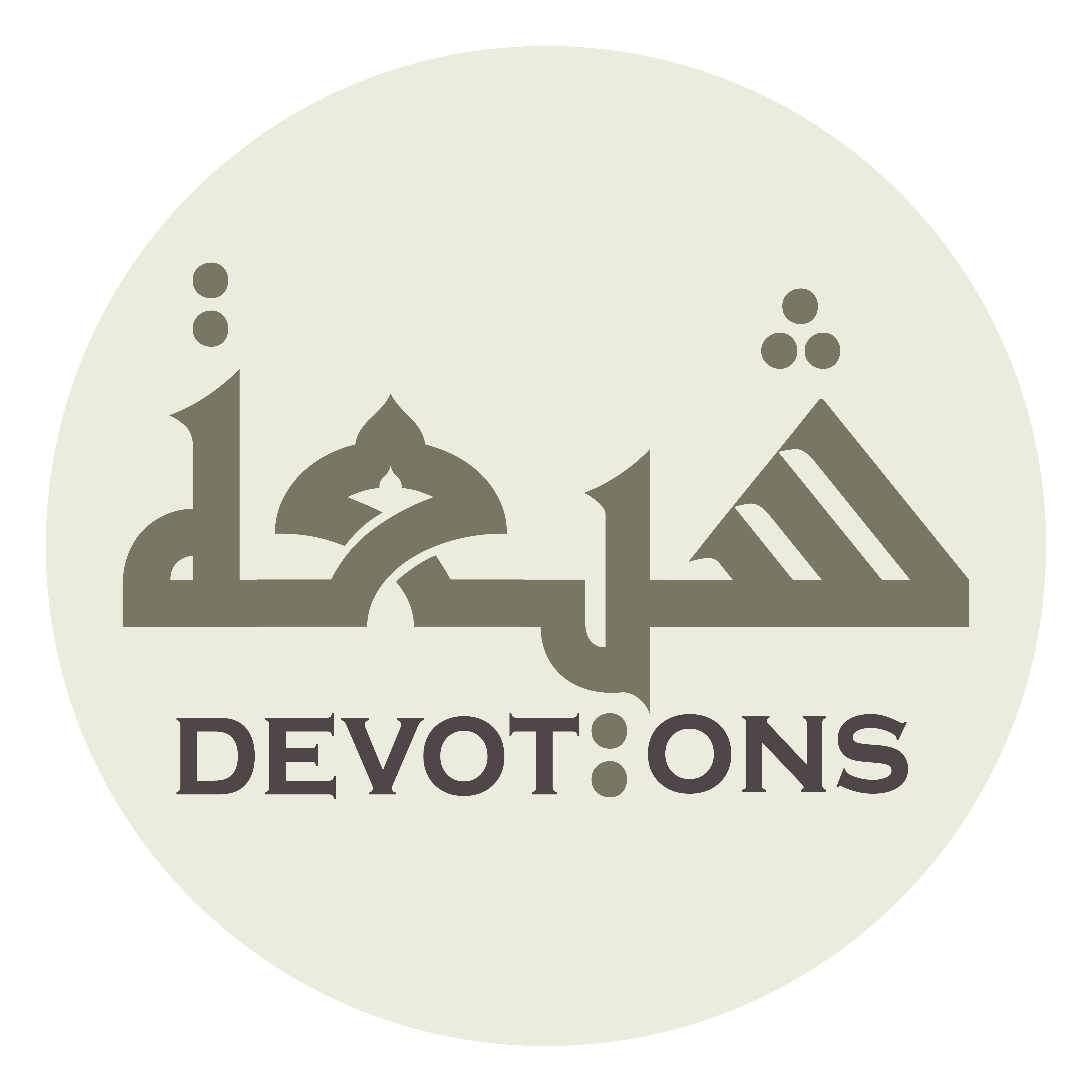 وَلَا نَهَارٌ مُضِىءٌ

walā nahārun muḍī

nor bright day
Dua Yastashir
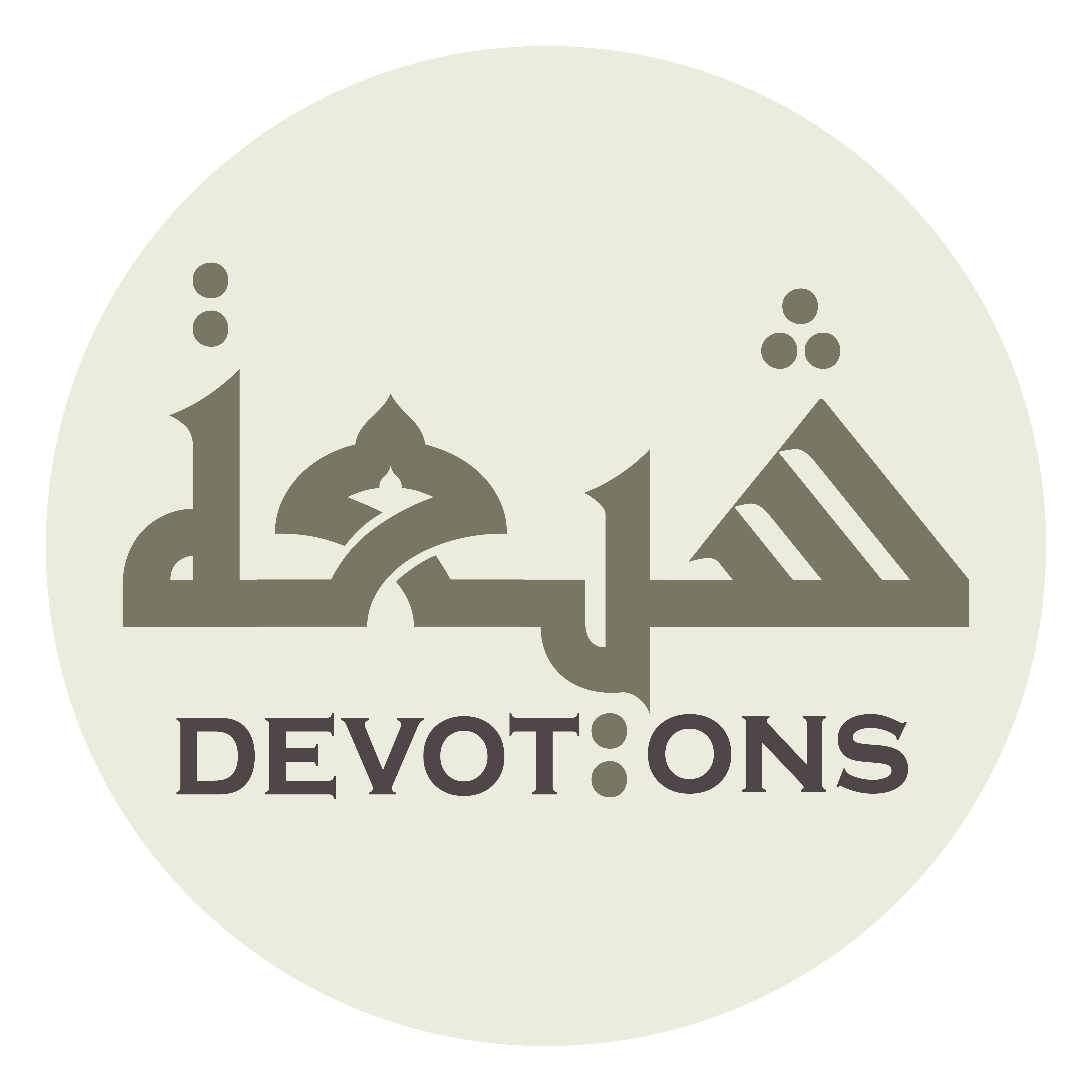 وَلَا بَحْرٌ لُجِّيٌّ

walā baḥrun lujjiyy

nor vast ocean,
Dua Yastashir
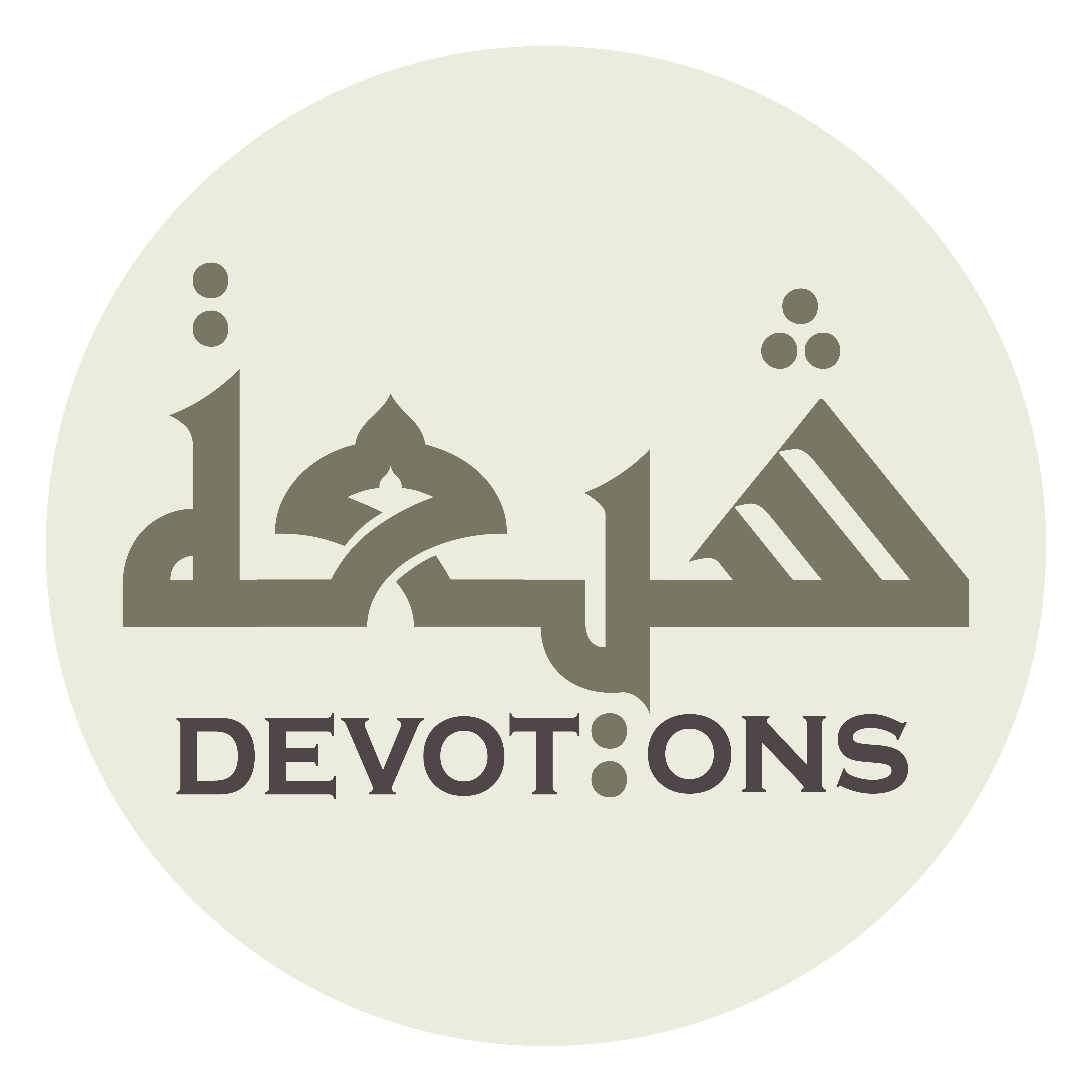 وَلَا جَبَلٌ رَاسٍ

walā jabalun rās

nor stable mountain,
Dua Yastashir
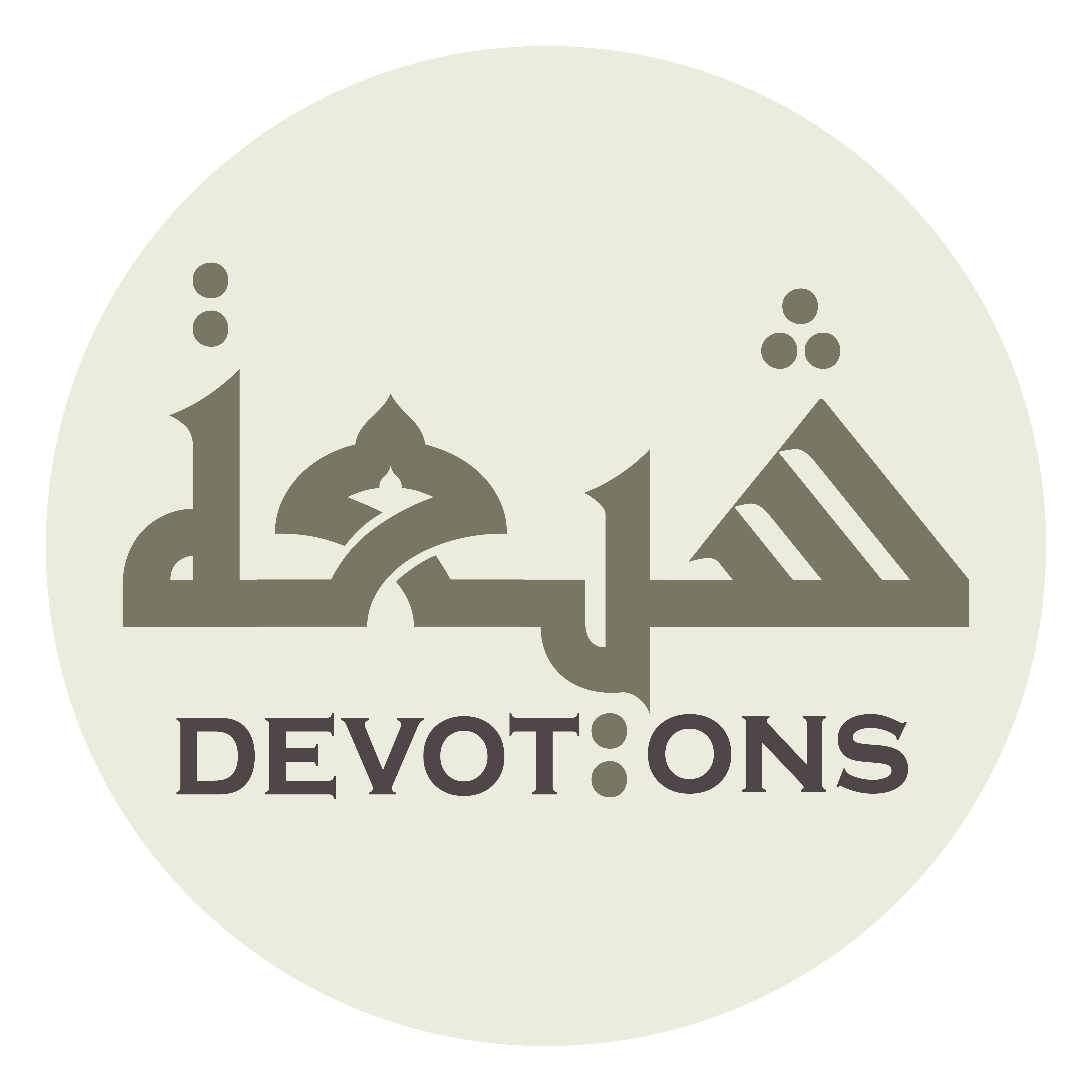 وَلَا نَجْمٌ سَارٍ

walā najmun sār

nor revolving planet,
Dua Yastashir
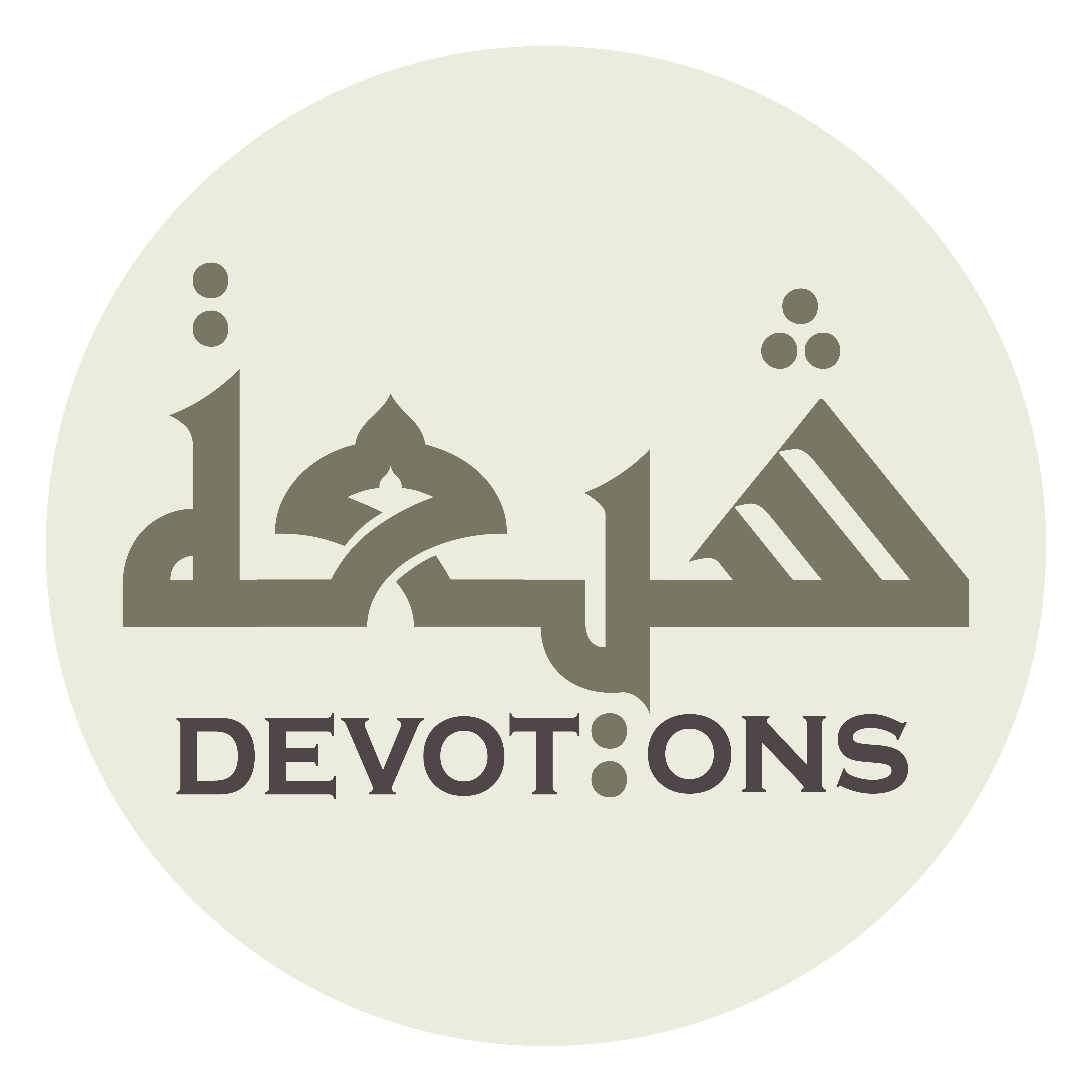 وَلَا قَمَرٌ مُنِيرٌ

walā qamarun munīr

nor luminous moon,
Dua Yastashir
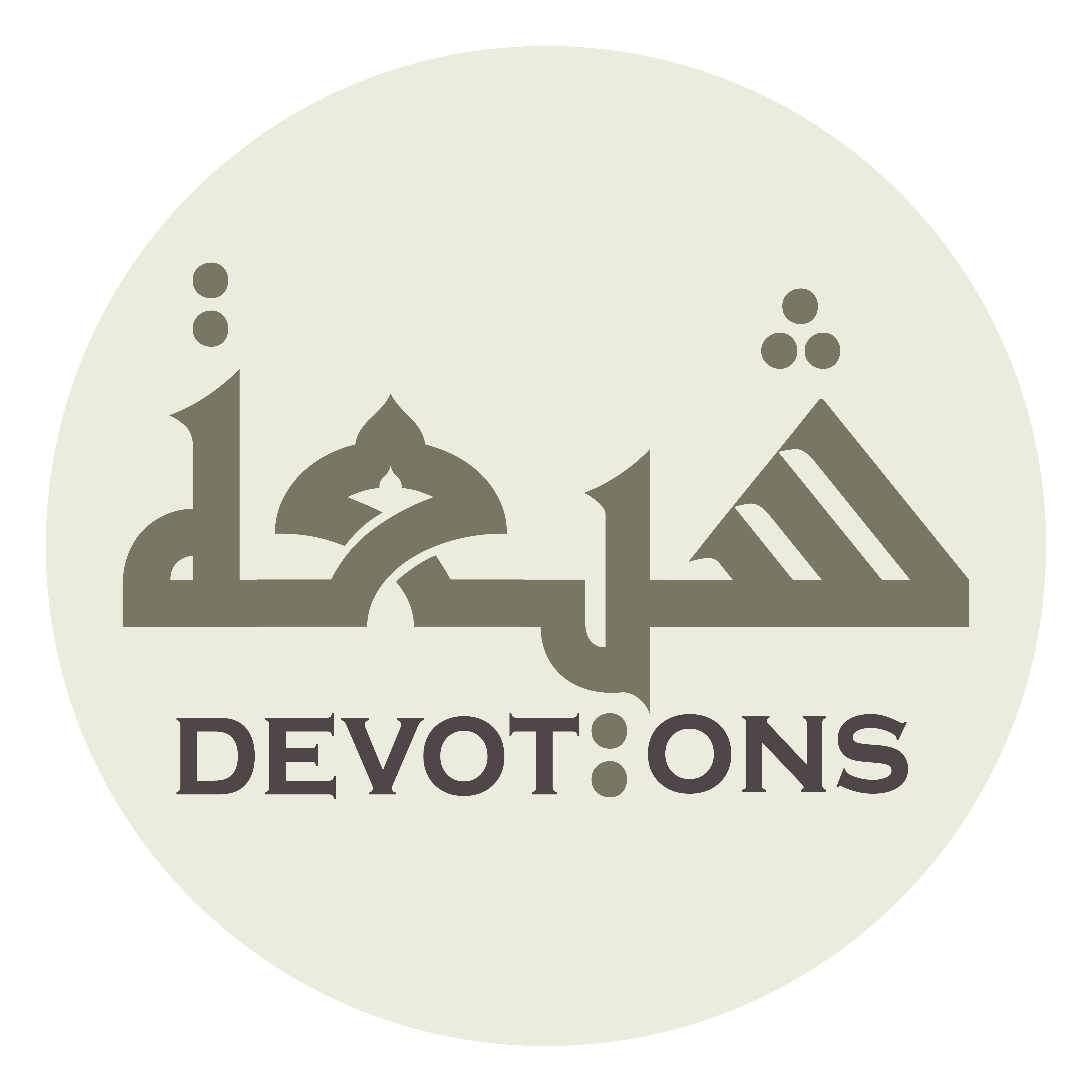 وَلَا رِيحٌ تَهُبُّ

walā rīḥun tahubb

nor blowing wind,
Dua Yastashir
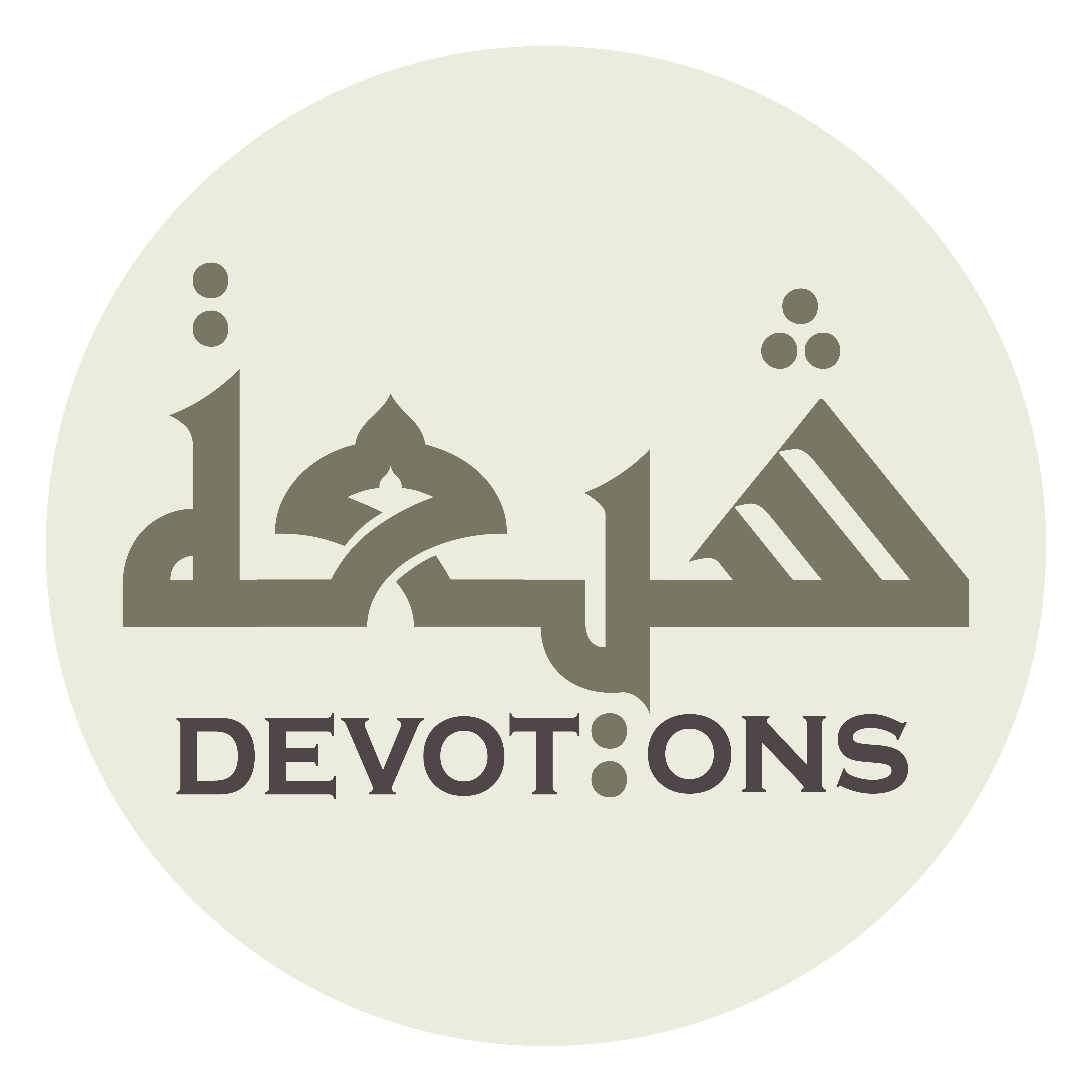 وَلَا سَحَابٌ يَسْكُبُ

walā saḥābun yaskub

nor raining cloud,
Dua Yastashir
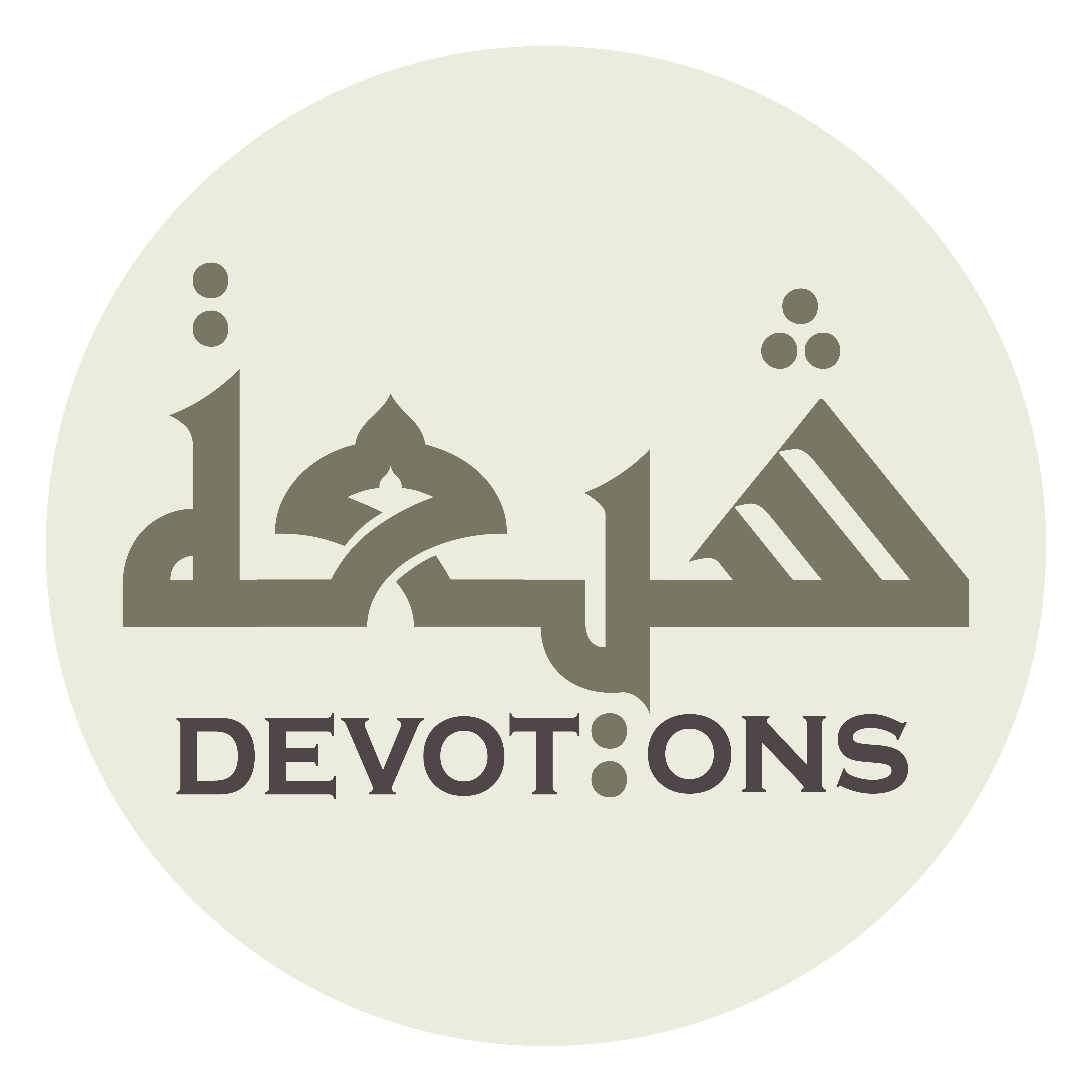 وَلَا بَرْقٌ يَلْمَعُ

walā bar-qun yalma`

nor flashing lightning,
Dua Yastashir
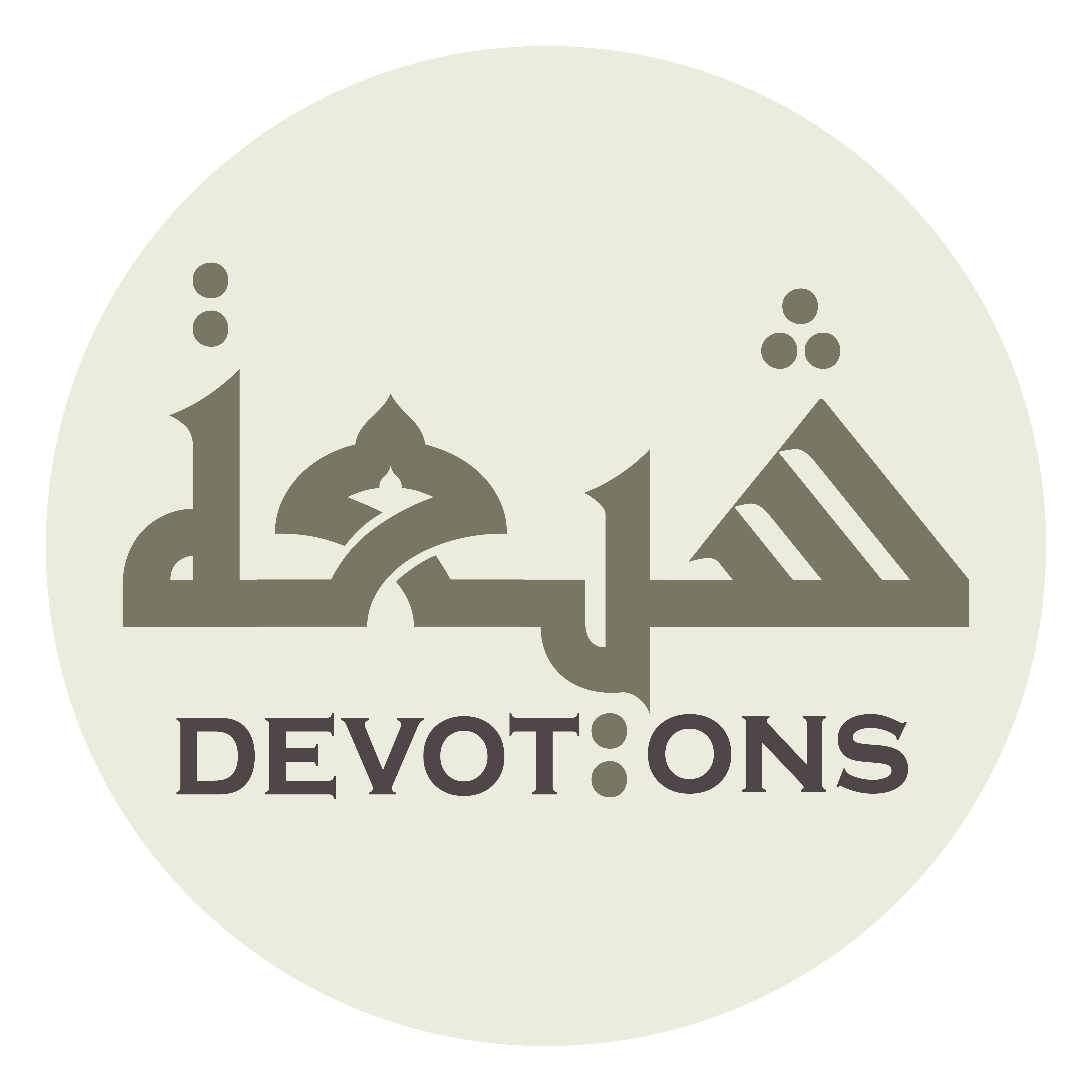 وَلَا رَعْدٌ يُسَبِّحُ

walā ra`dun yusabbiḥ

nor praising thunder,
Dua Yastashir
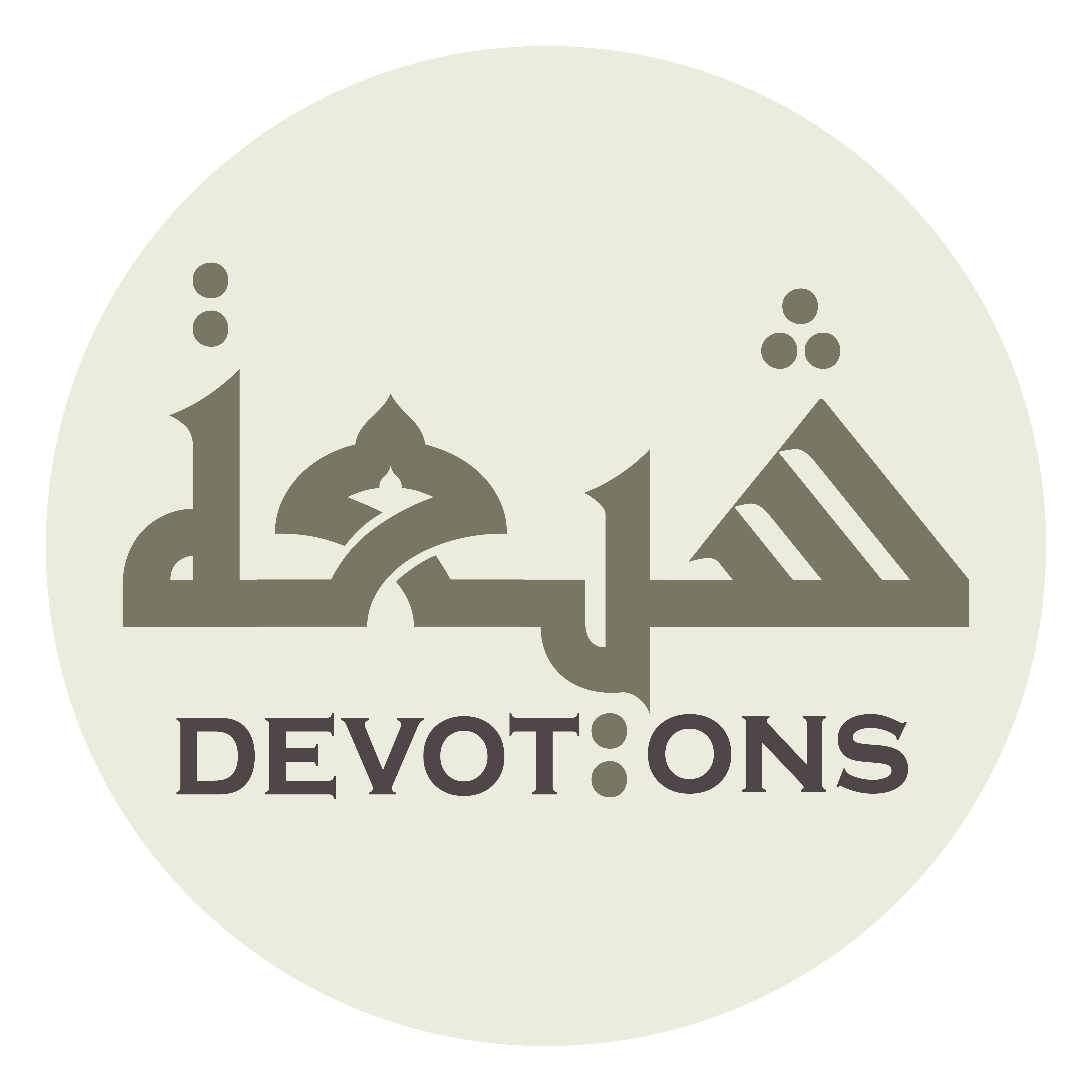 وَلَا رُوحٌ تَنَفَّسُ

walā rūḥun tanaffas

nor breathing soul,
Dua Yastashir
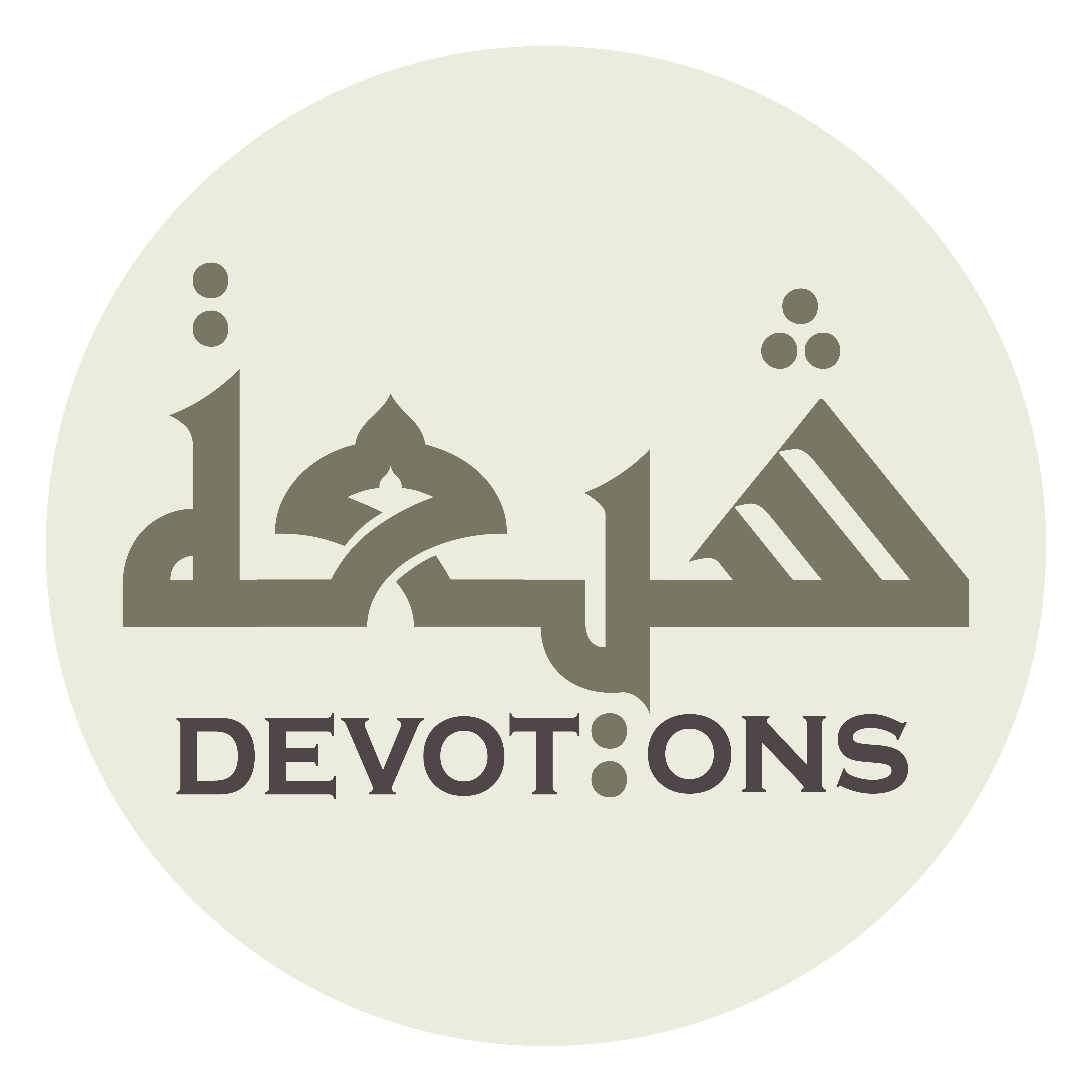 وَلَا طَائِرٌ يَطِيرُ

walā ṭā-irun yaṭīr

nor flying bird,
Dua Yastashir
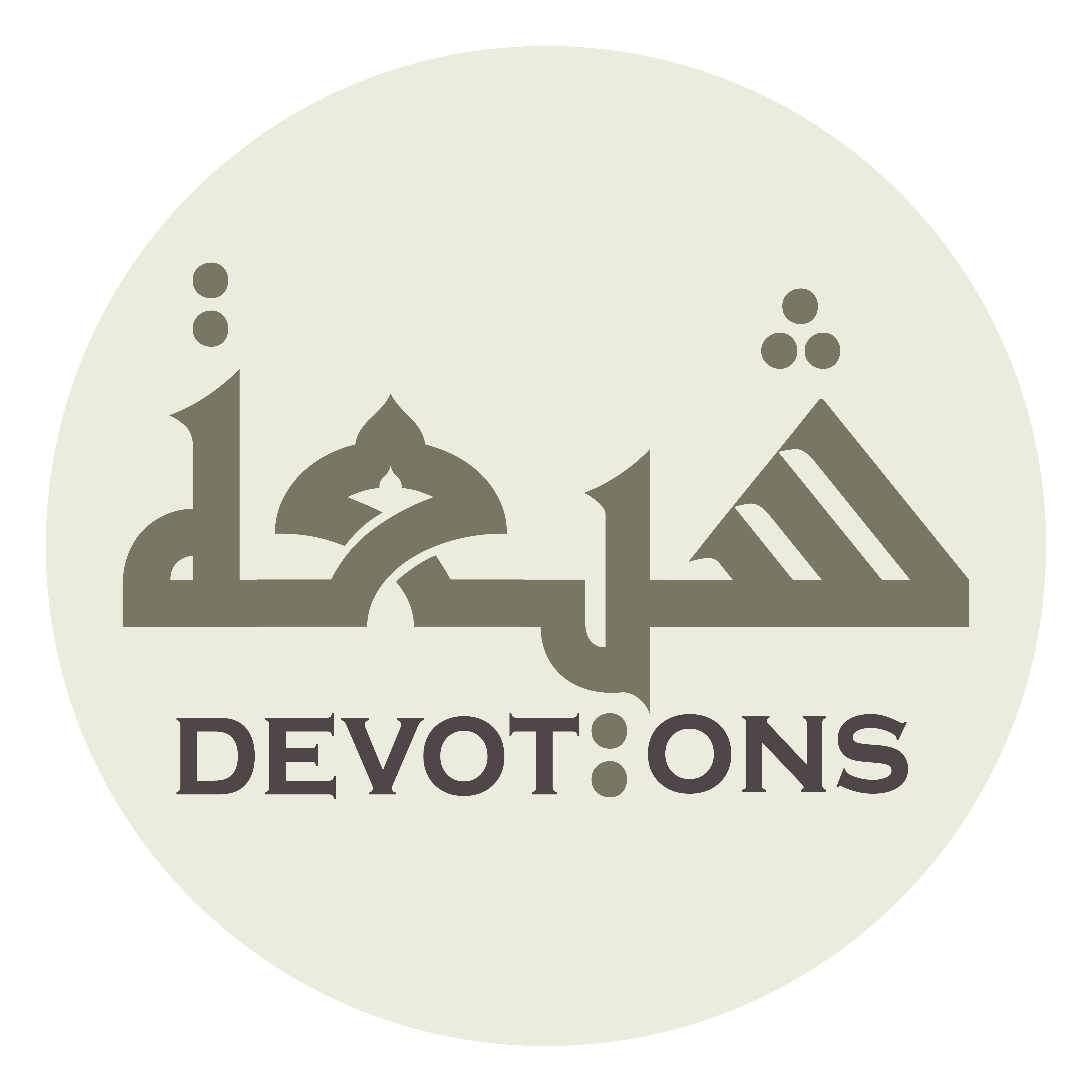 وَلَا نَارٌ تَتَوَقَّدُ

walā nārun tatawaqqad

nor blazing fire,
Dua Yastashir
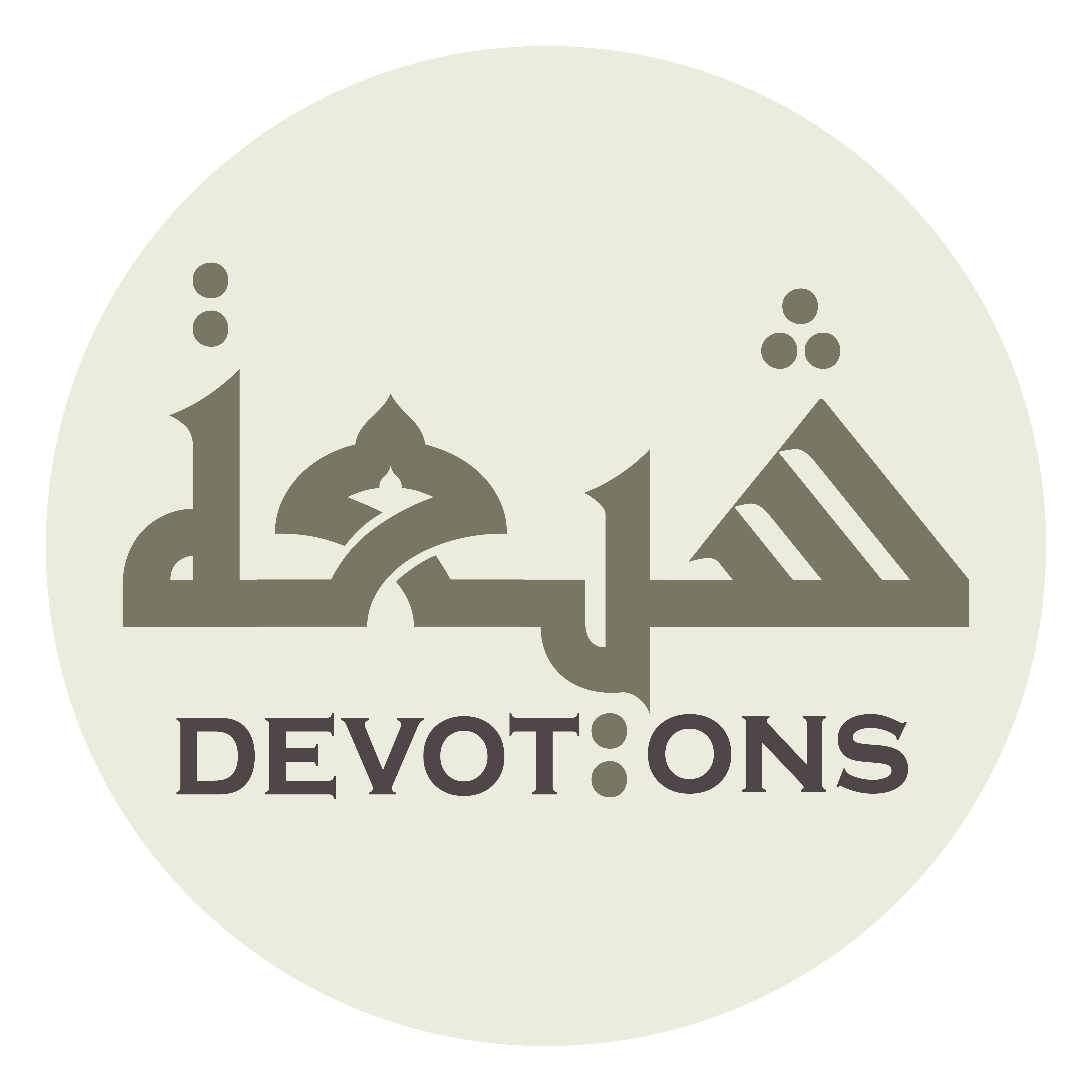 وَلَا مَاءٌ يَطَّرِدُ

walā mā-un yaṭṭarid

nor flowing water.
Dua Yastashir
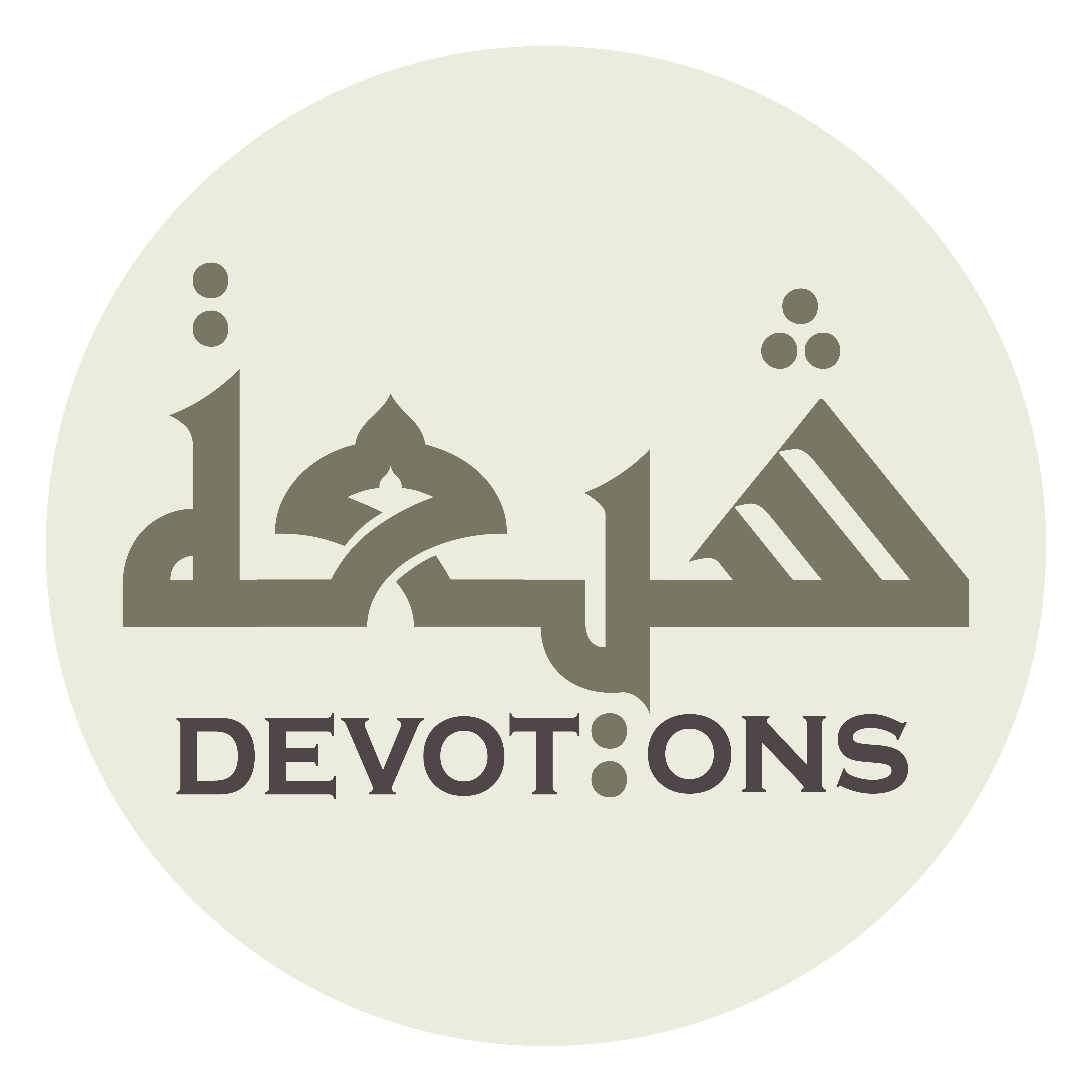 كُنْتَ قَبْلَ كُلِّ شَيْء

kunta qabla kulli shay

You existed before the existence of all things,
Dua Yastashir
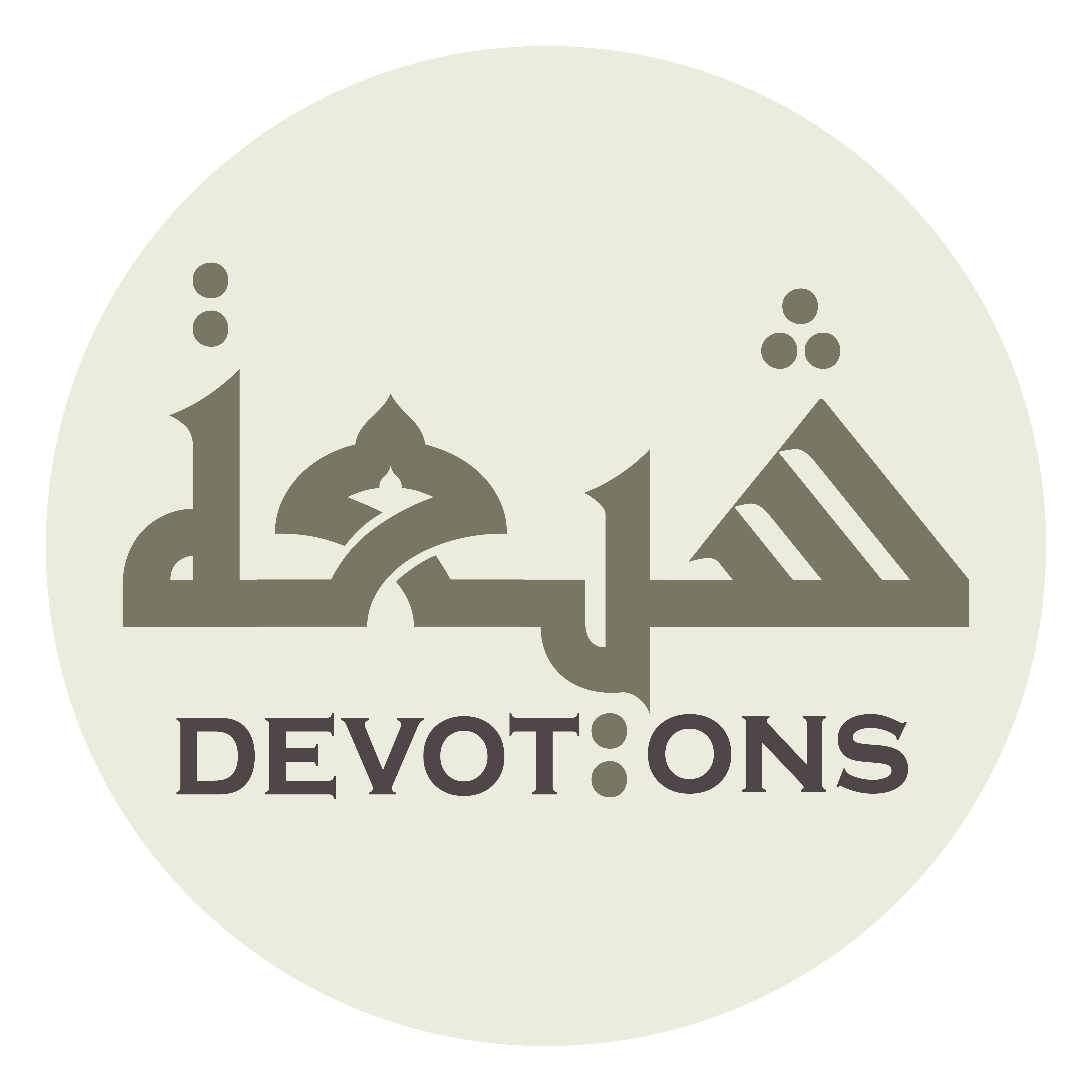 وَكَوَّنْتَ كُلَّ شَيْء

wakawwanta kulla shay

You created everything,
Dua Yastashir
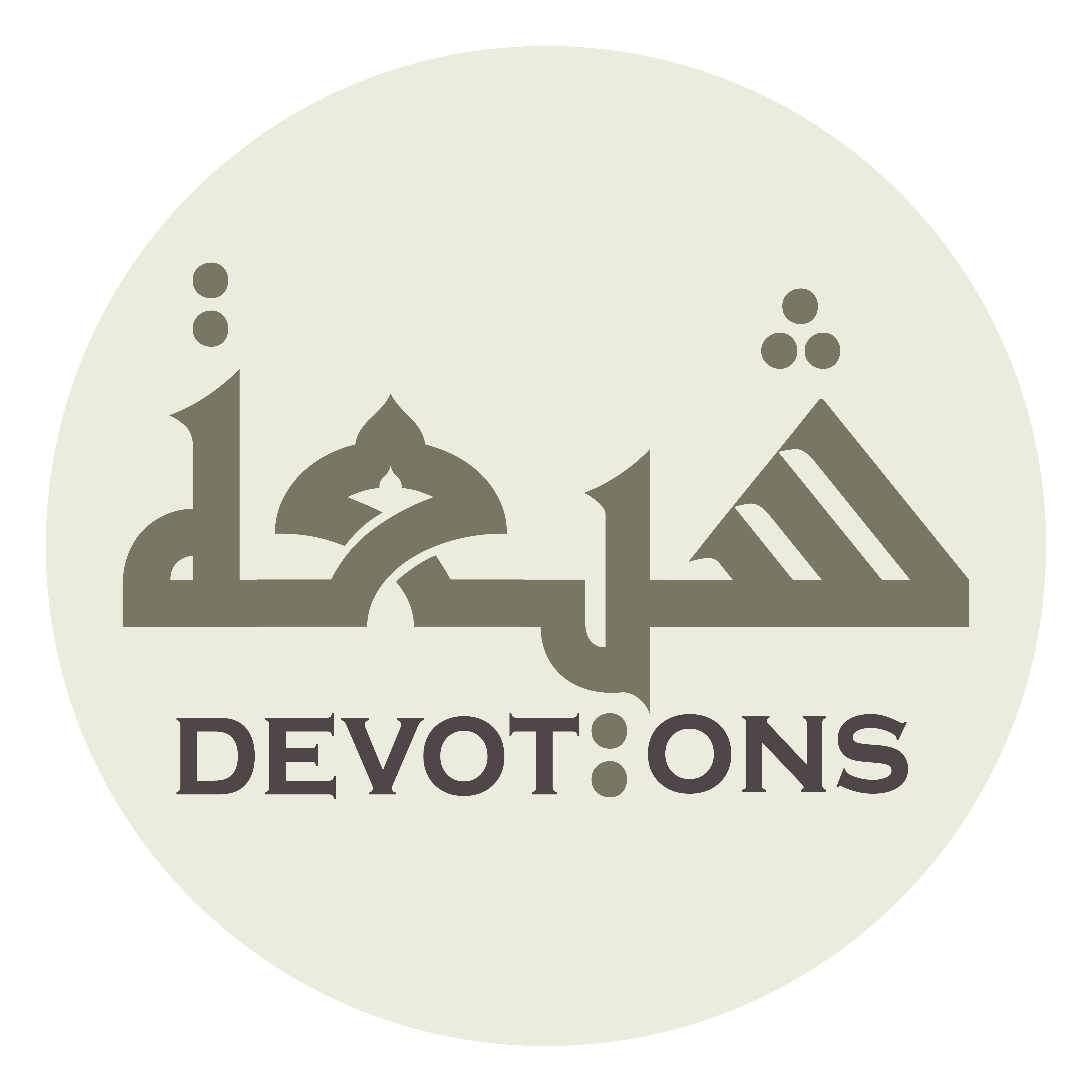 وَقَدَرْتَ عَلَى كُلِّ شَيْء

waqadar-ta `alā kulli shay

had power over everything,
Dua Yastashir
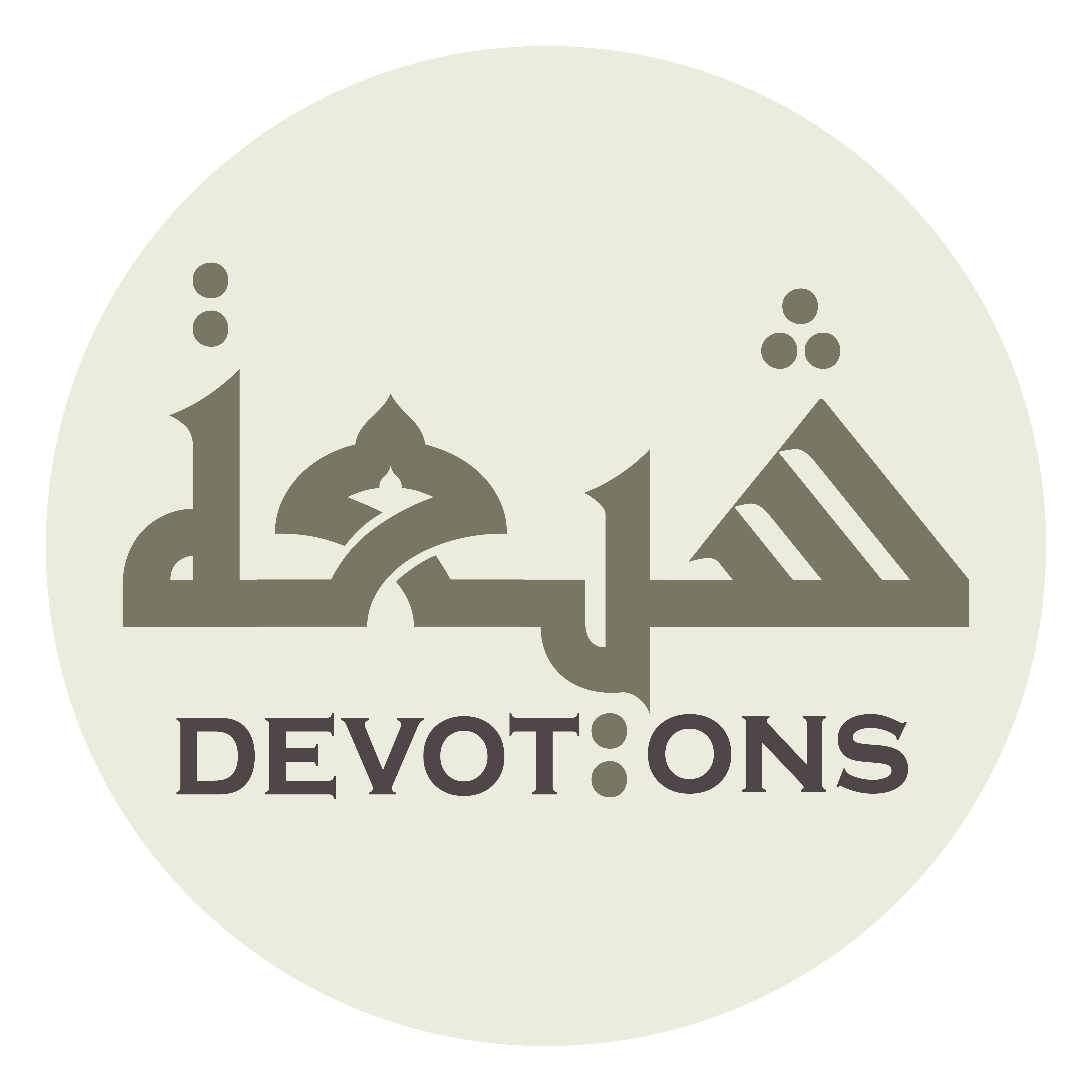 وَابْتَدَعْتَ كُلَّ شَيْء

wabtada`ta kulla shay

and originated everything.
Dua Yastashir
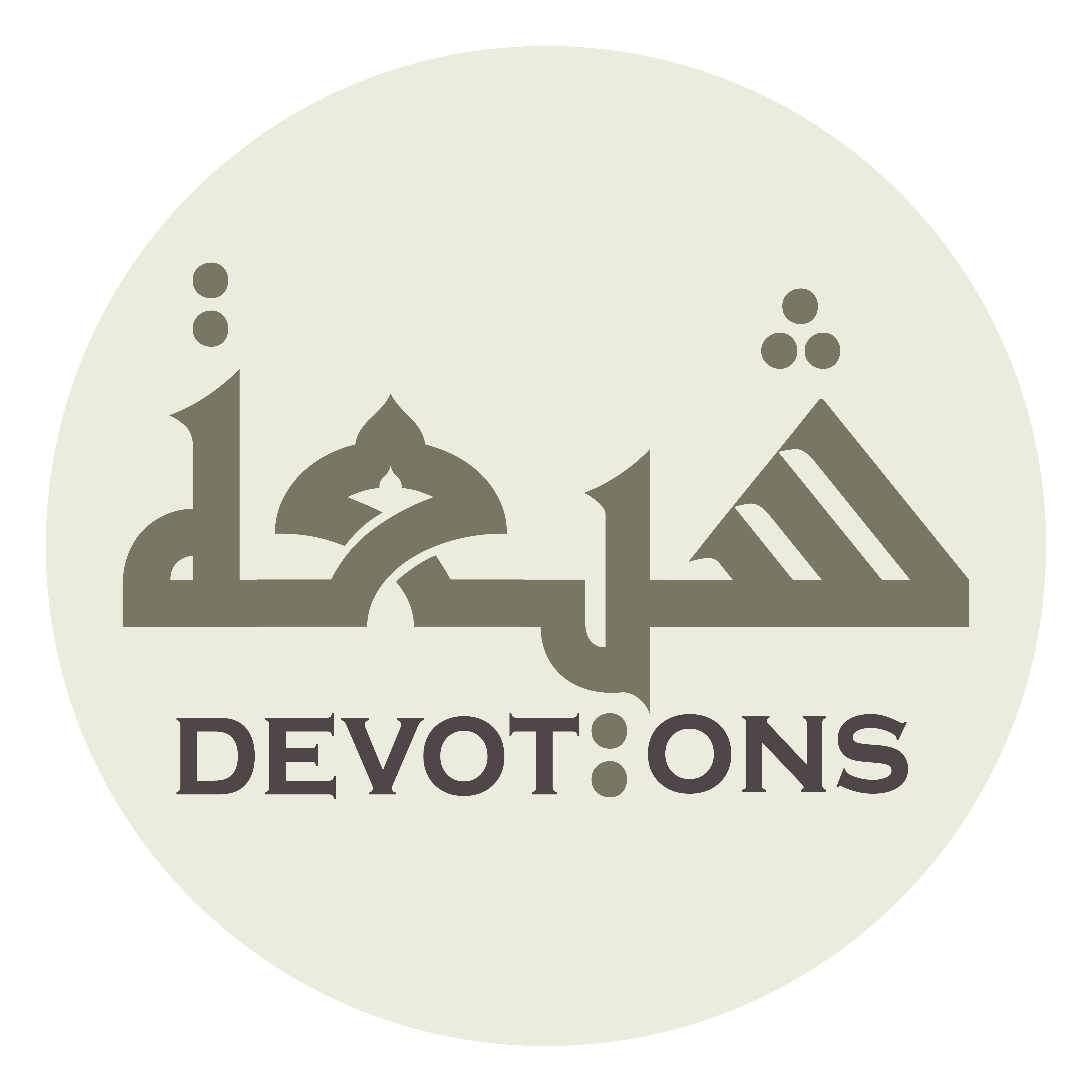 وَأَغْنَيْتَ وَأَفْقَرْتَ

wa-aghnayta wa-afqar-t

You enriched some and reduced others to poverty,
Dua Yastashir
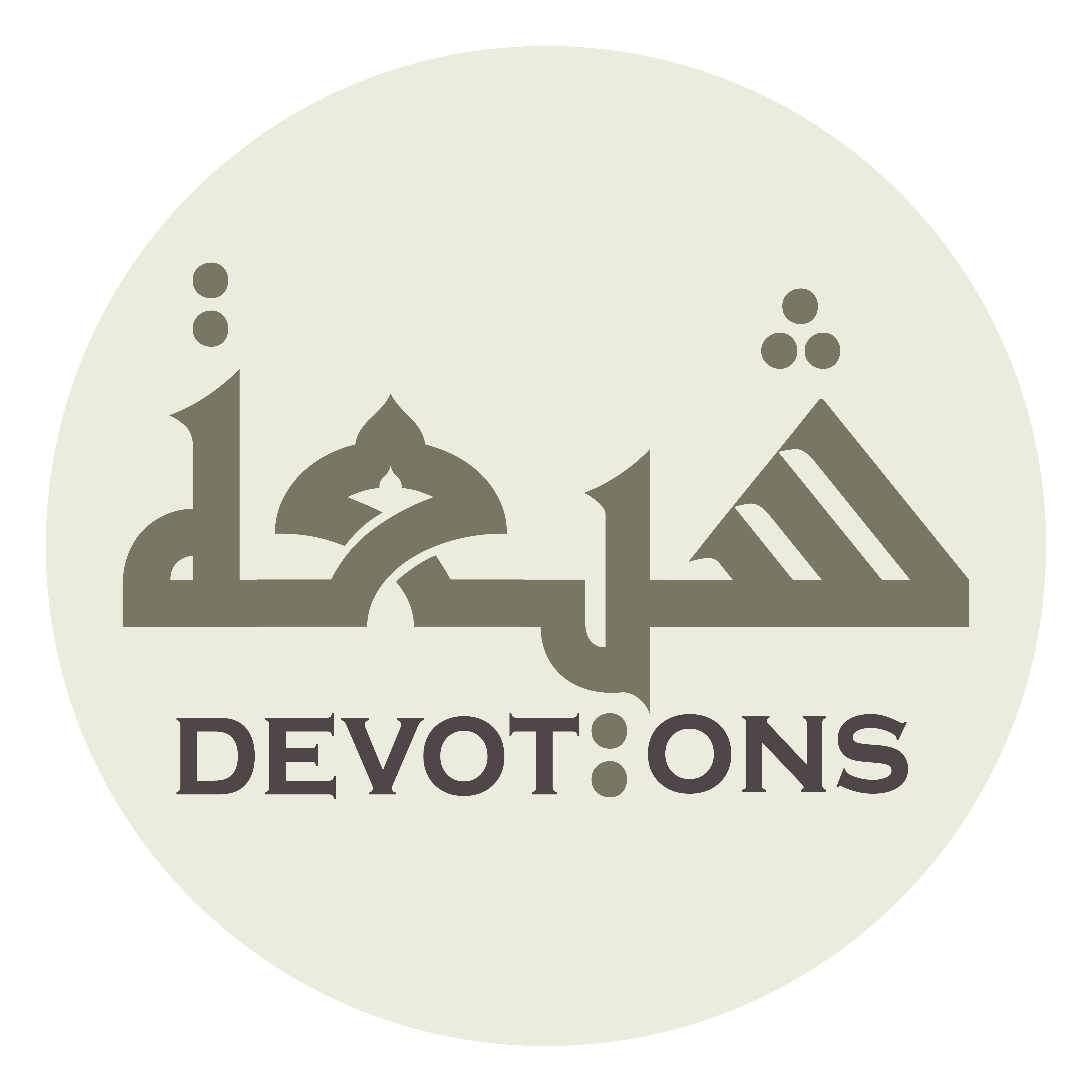 وَأَمَتَّ وَأَحْيَيْتَ

wa-amatta wa-aḥyayt

caused some to die and brought others to life,
Dua Yastashir
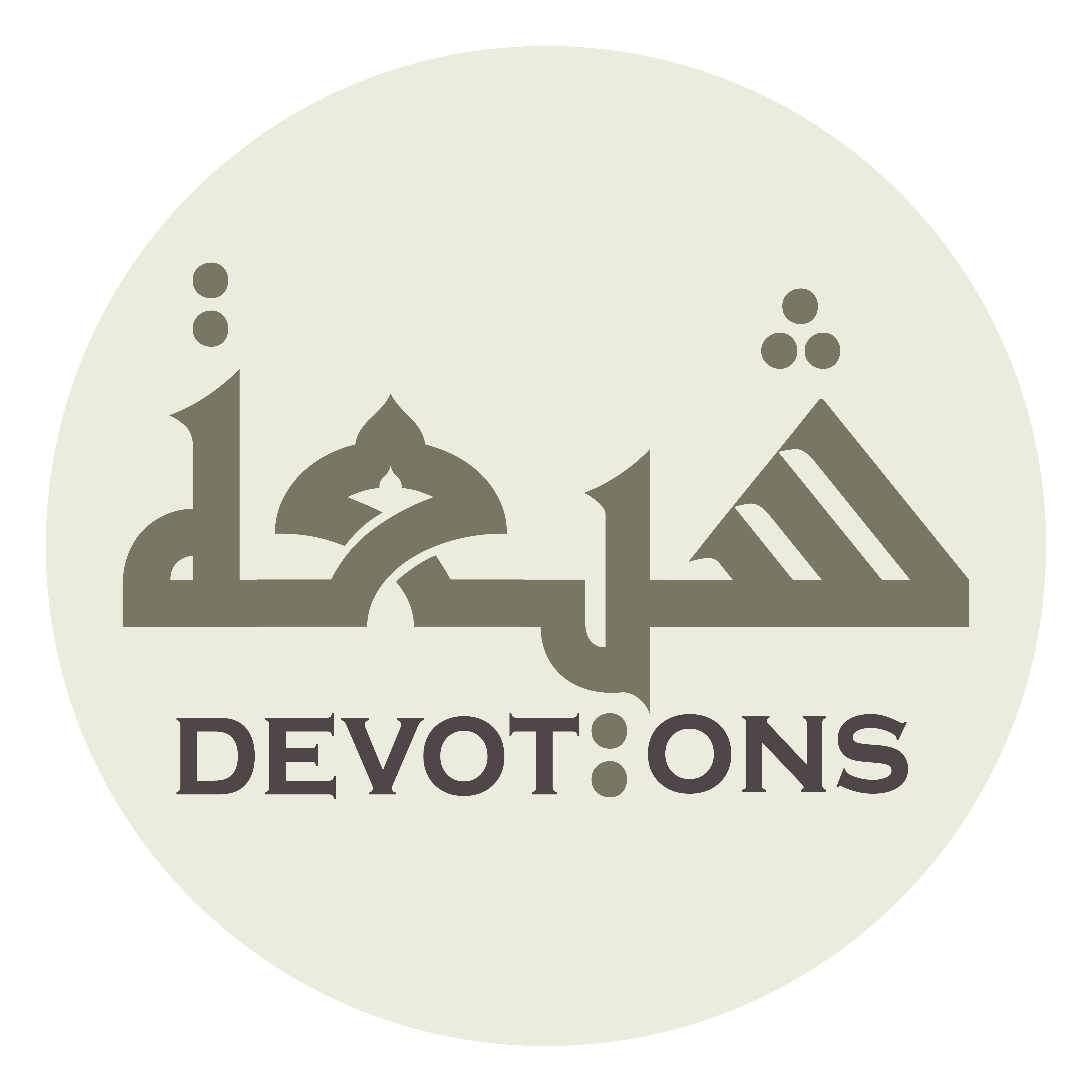 وَأَضْحَكْتَ وَأَبْكَيْتَ

wa-aḍ-ḥakta wa-abkayt

and made some laugh and others weep.
Dua Yastashir
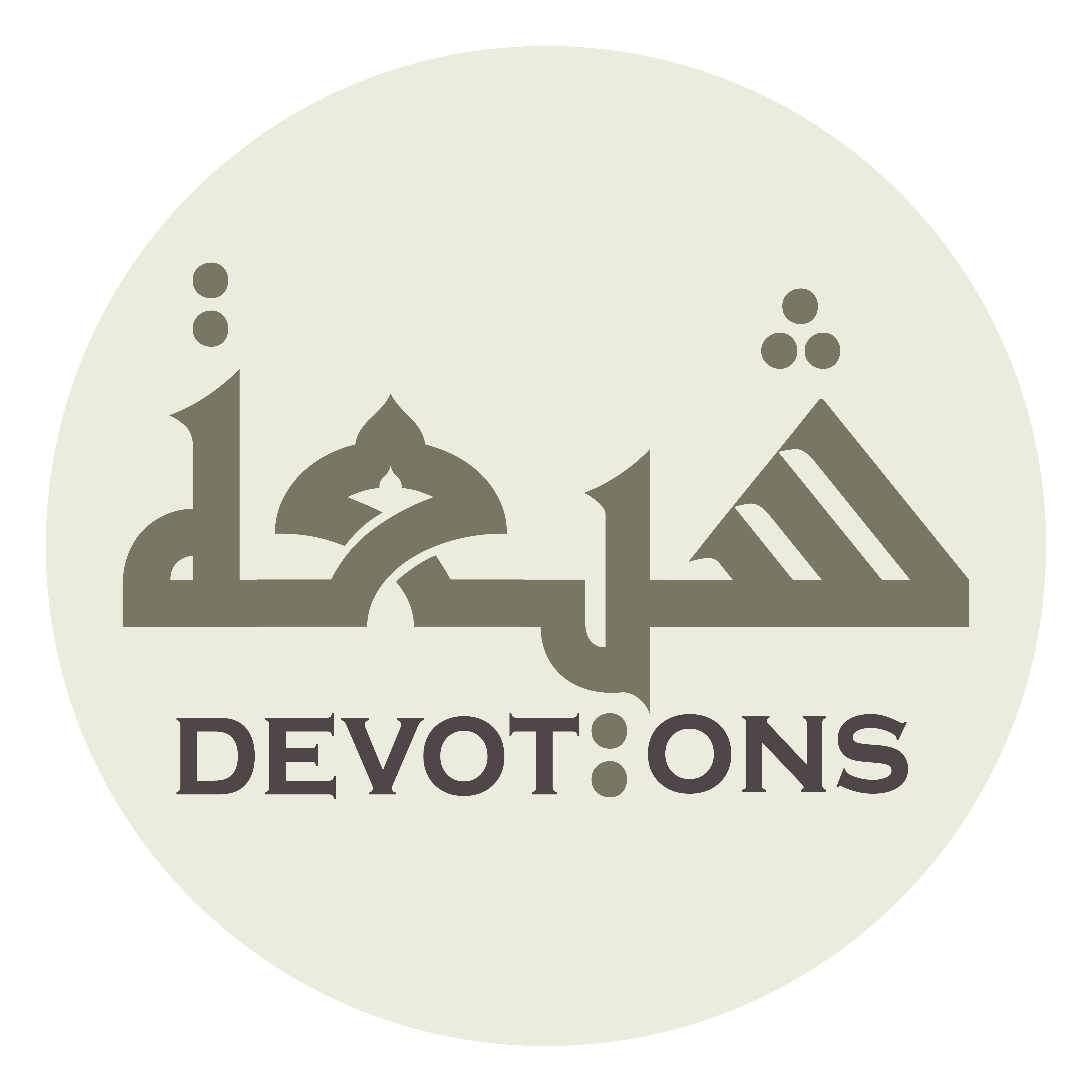 وَعَلَى الْعَرْشِ اسْتَوَيْتَ

wa`alal `ar-shistawayt

Verily, You rule from the Throne.
Dua Yastashir
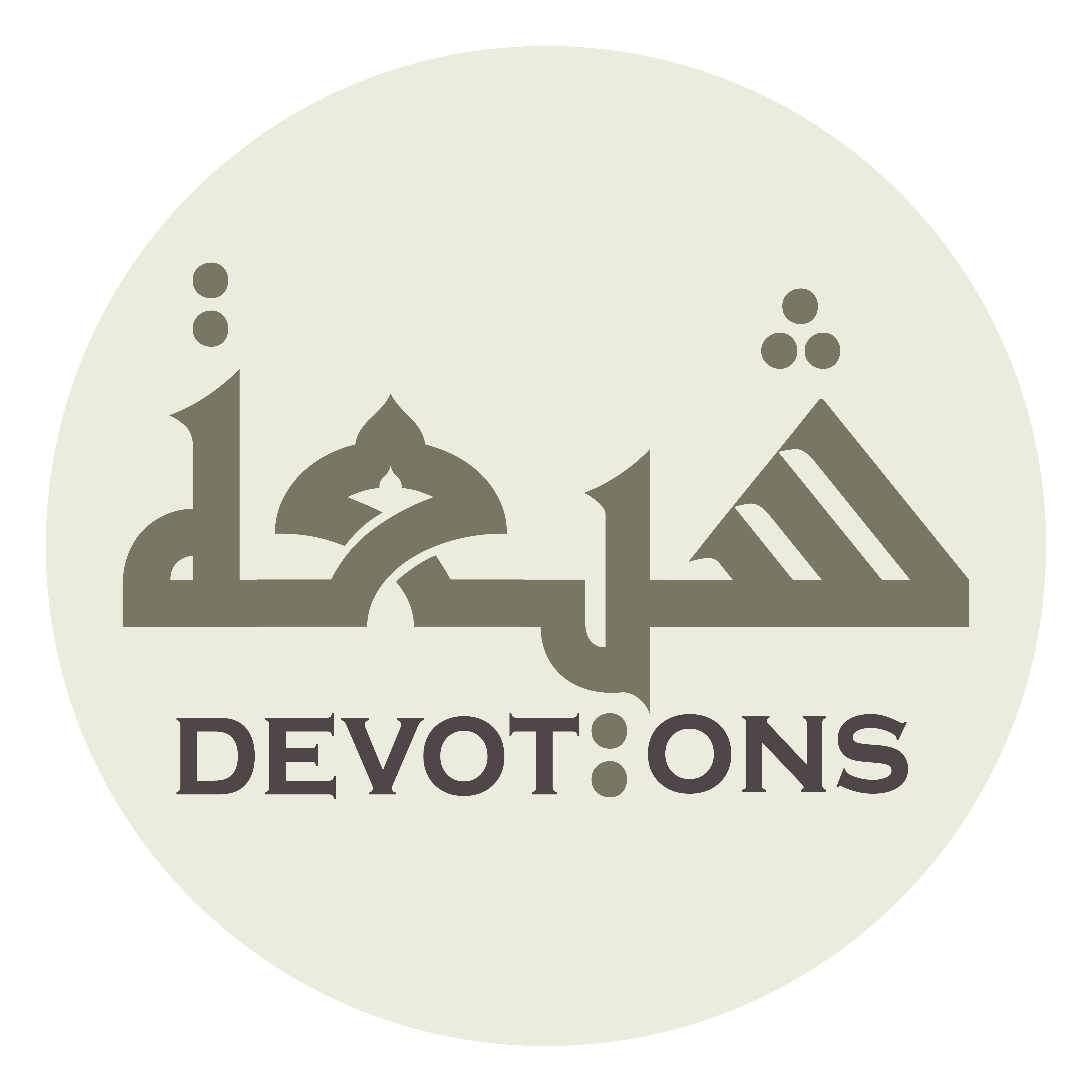 فَتَبَارَكْتَ يَا اَللَّهُ وَتَعَالَيْتَ

fatabārakta yā allāhu wata`ālayt

Blessed and Exalted be You, O Allah.
Dua Yastashir
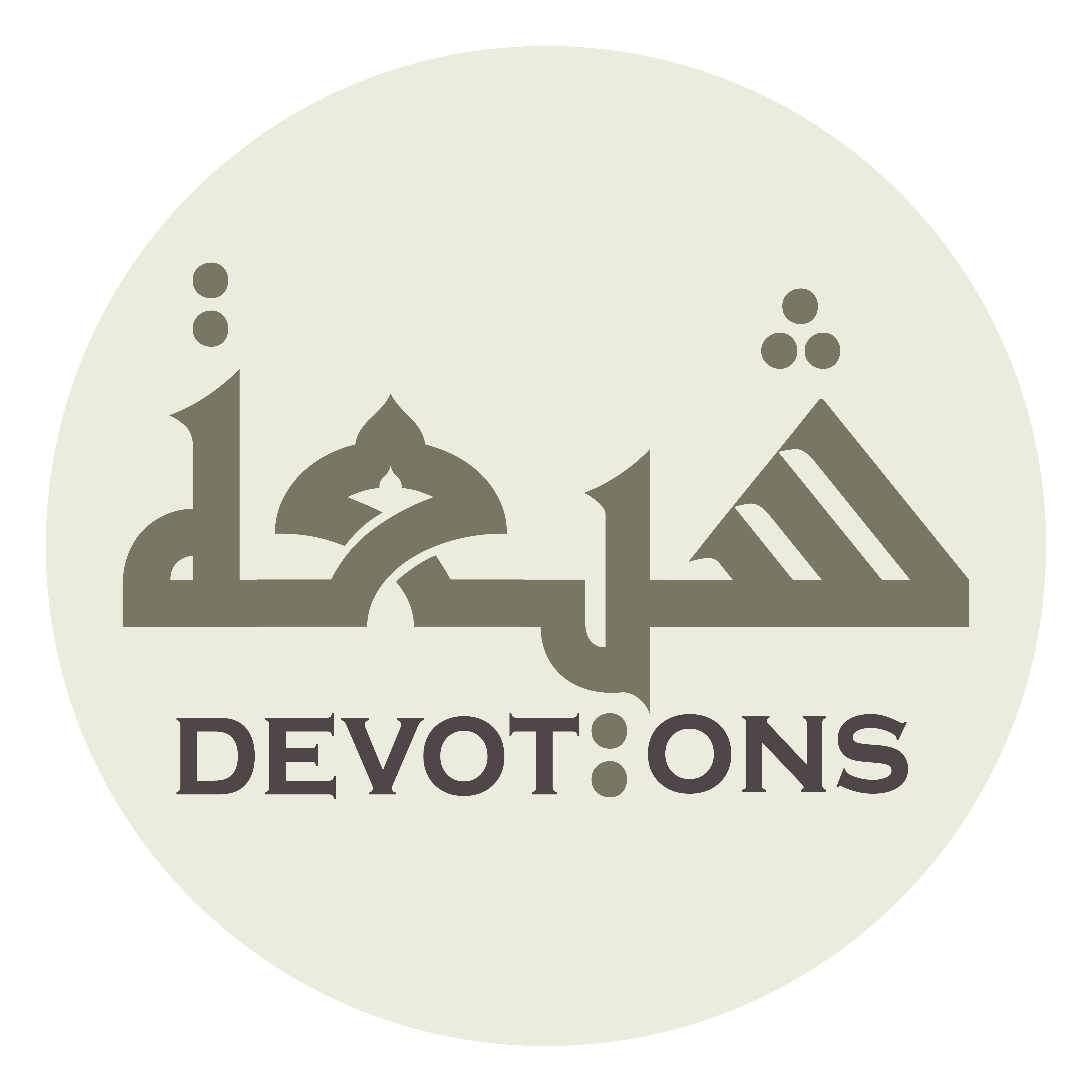 أَنْتَ اللَّهُ الَّذِيْ لَاإِلٰهَ إِلَّا أَنْتَ

antallāhul ladhī la-ilāha illā ant

You are Allah save Whom there is no god;
Dua Yastashir
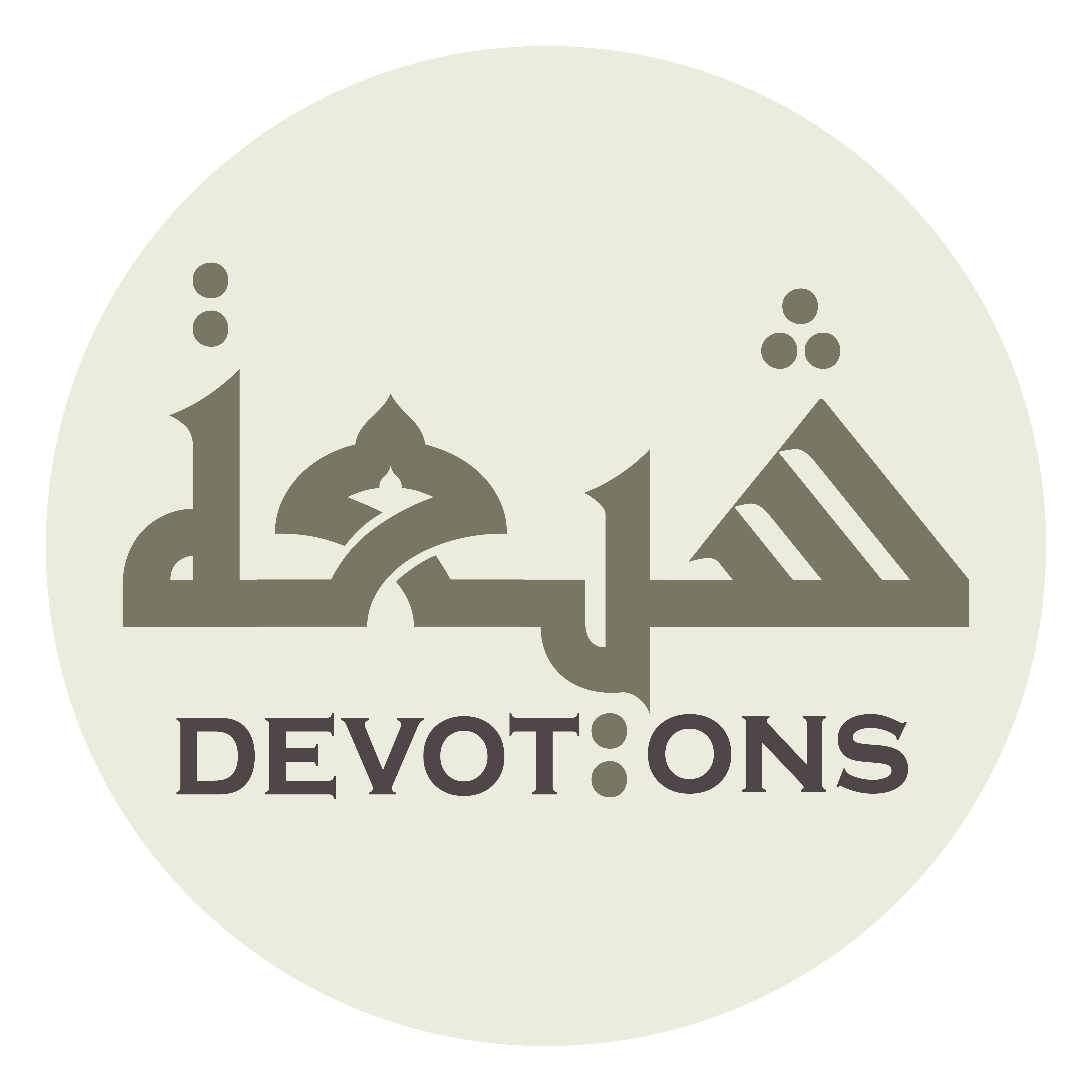 اَلْخَلَّاقُ الْمُعِينُ

al khallāqul mu`īn

the Creator and Supporter.
Dua Yastashir
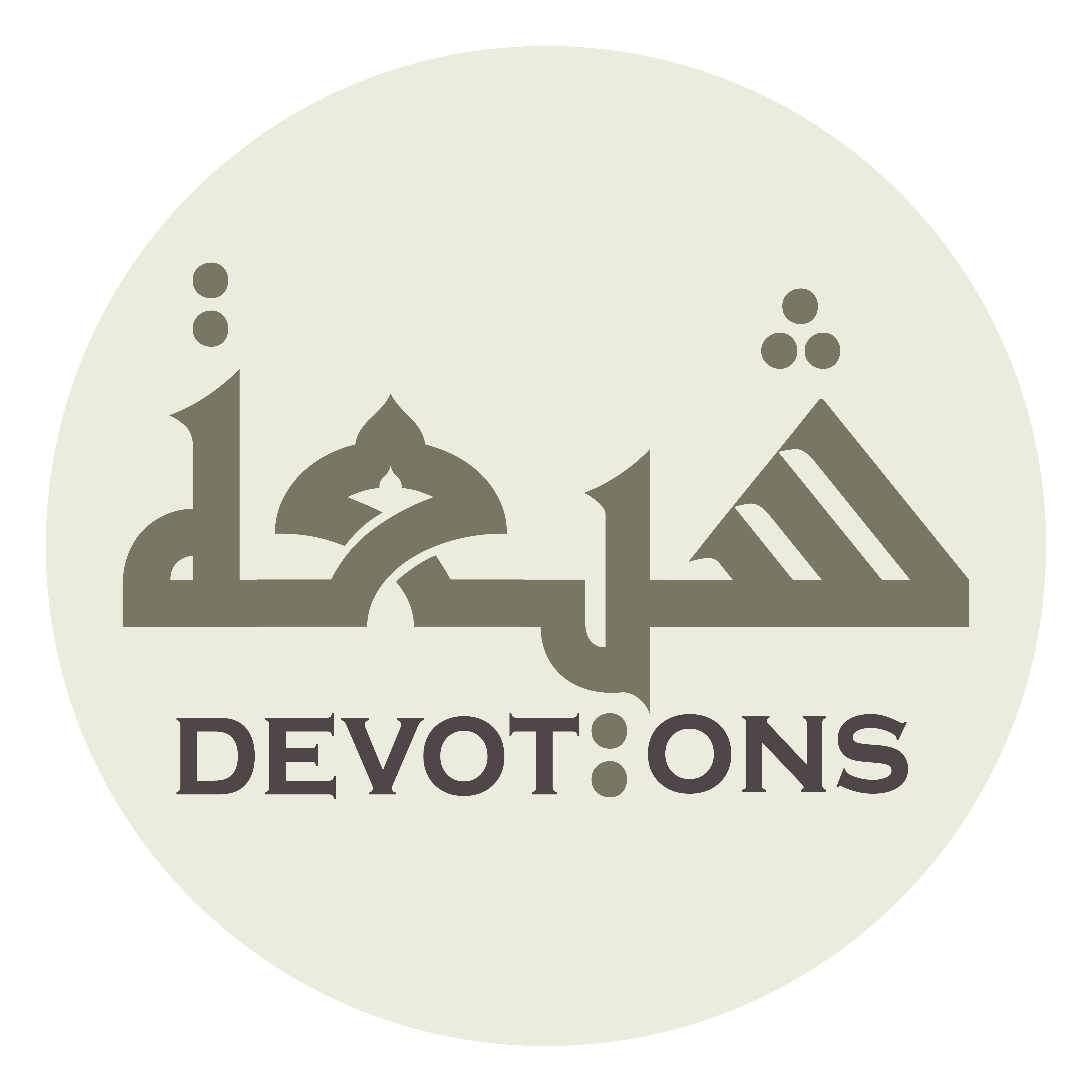 أَمْرُكَ غَالِبٌ

amruka ghālib

Your Decree is overpowering,
Dua Yastashir
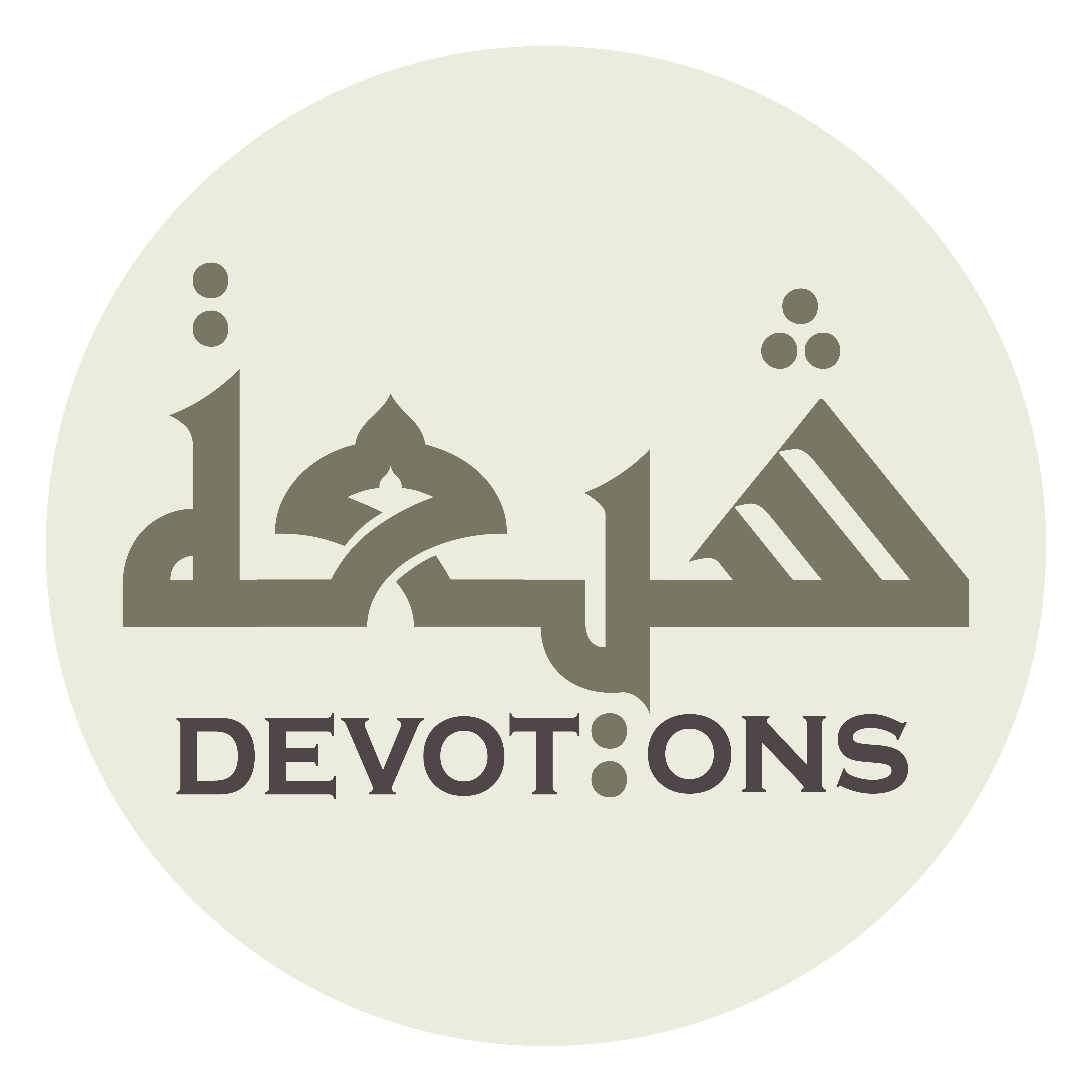 وَعِلْمُكَ نَافِذٌ

wa`ilmuka nāfidh

Your Knowledge is operative,
Dua Yastashir
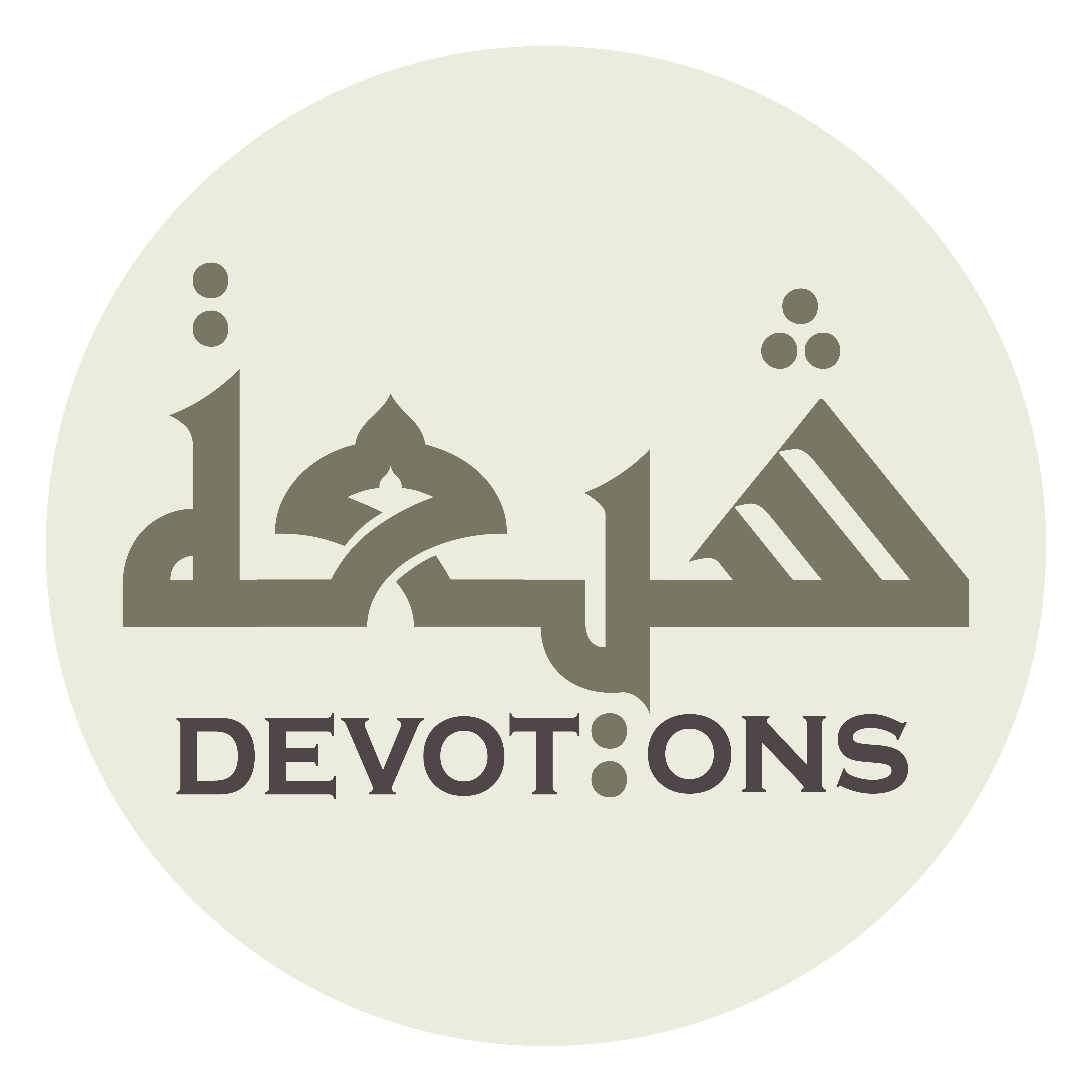 وَكَيْدُكَ غَرِيبٌ

wakayduka gharīb

Your strategy is wonderful,
Dua Yastashir
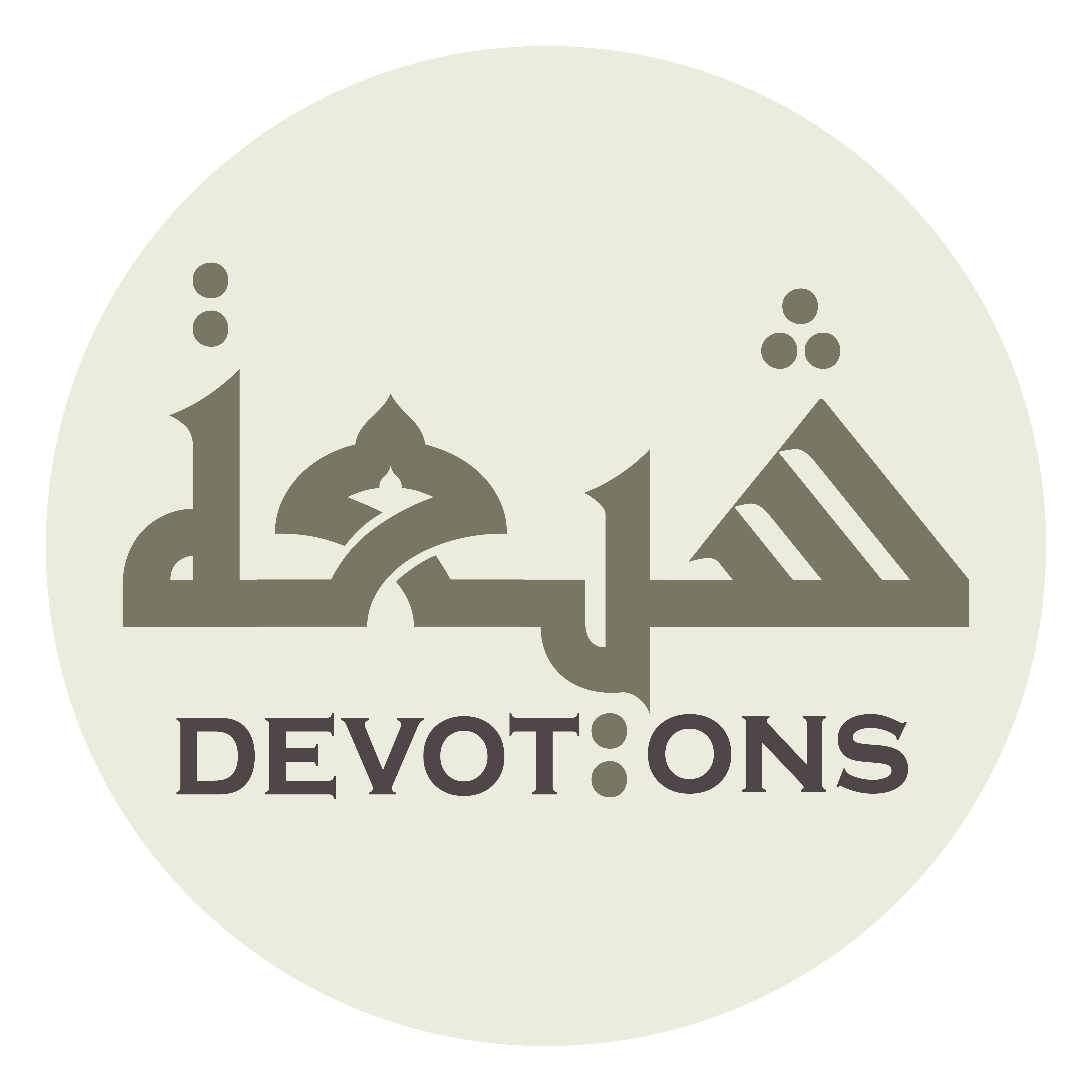 وَوَعْدُكَ صَادِقٌ

wawa`duka ṣādiq

Your promise is fulfilled,
Dua Yastashir
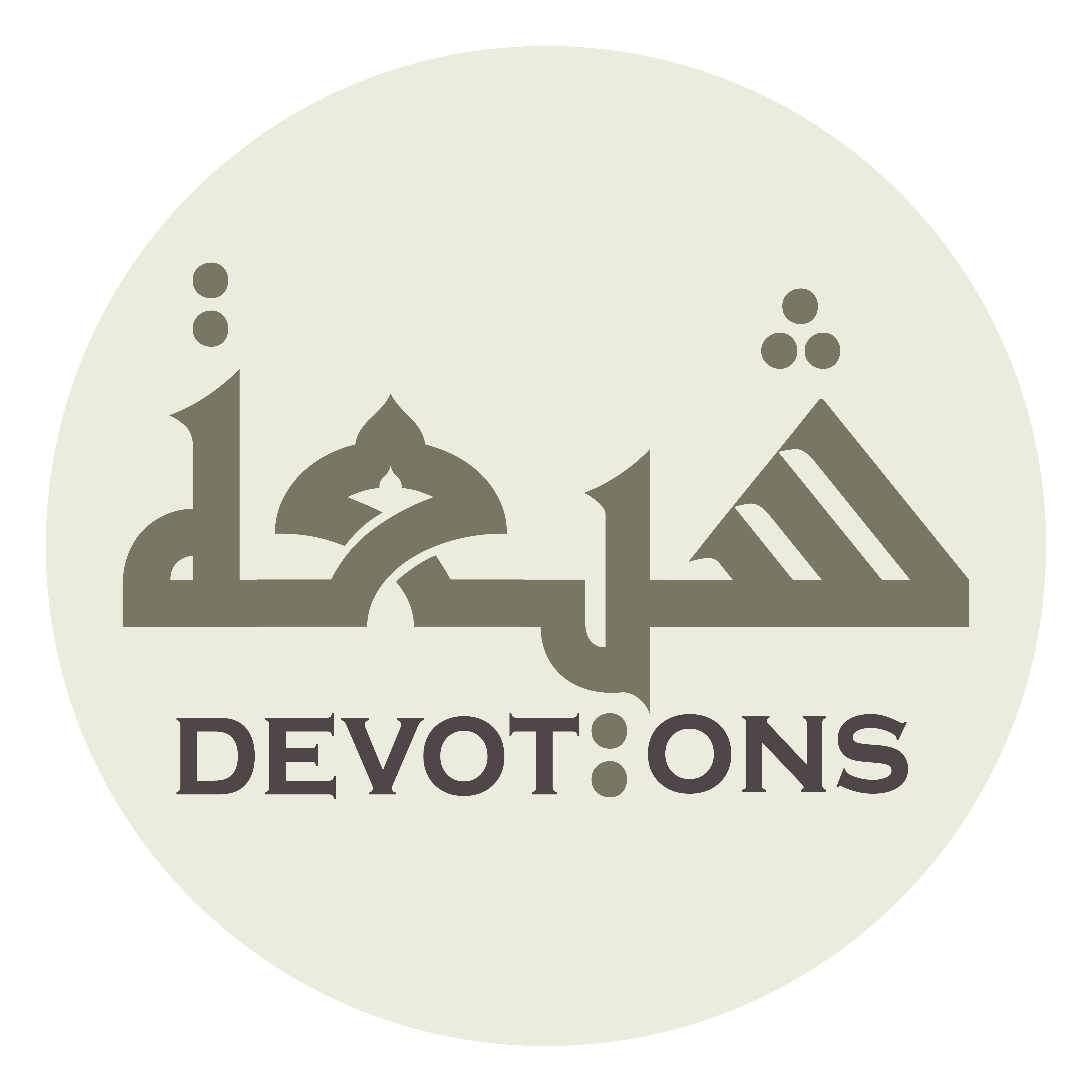 وَقَوْلُكَ حَقٌّ

waqawluka ḥaqq

Your saying is true,
Dua Yastashir
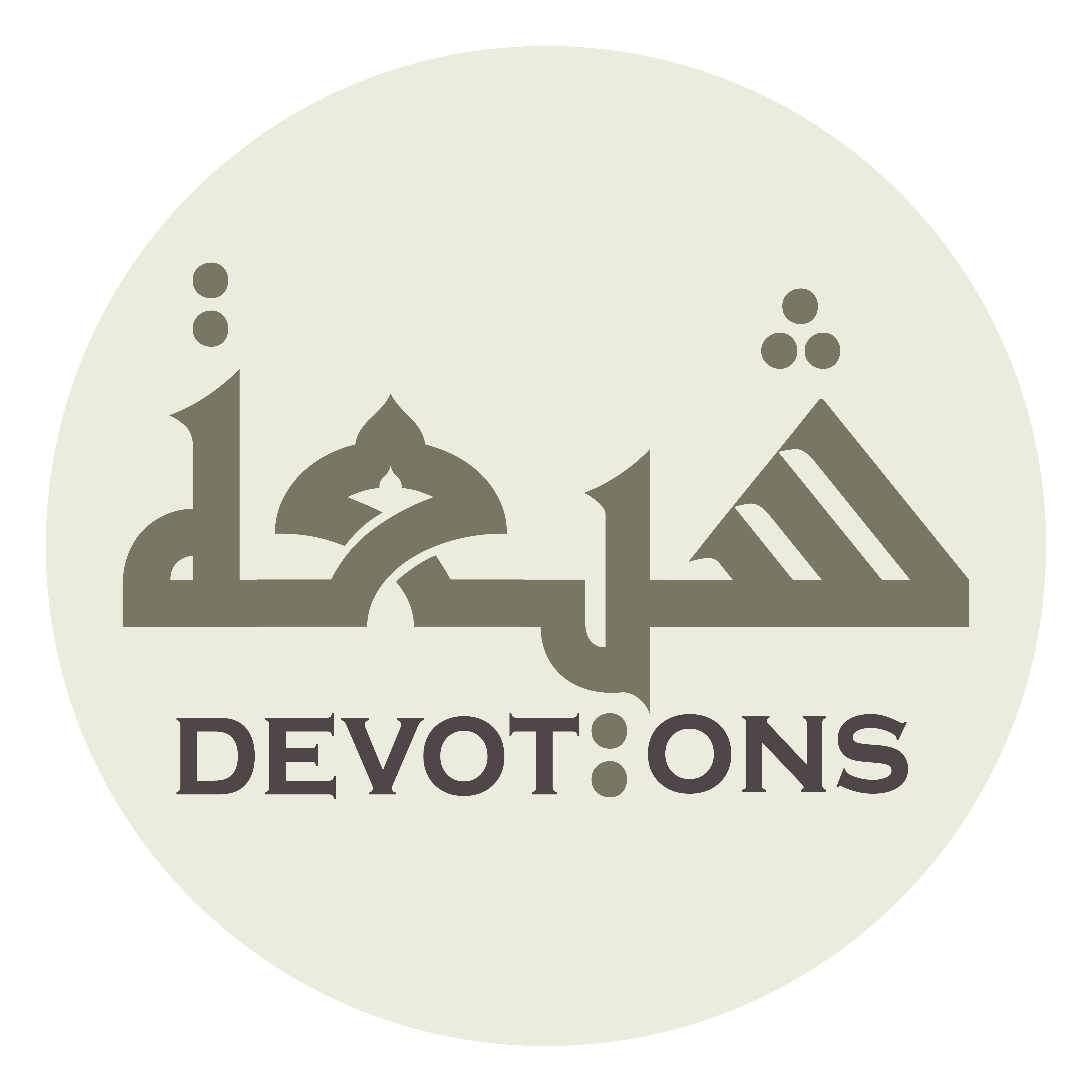 وَحُكْمُكَ عَدْلٌ

waḥukmuka `adl

Your judgment is fair,
Dua Yastashir
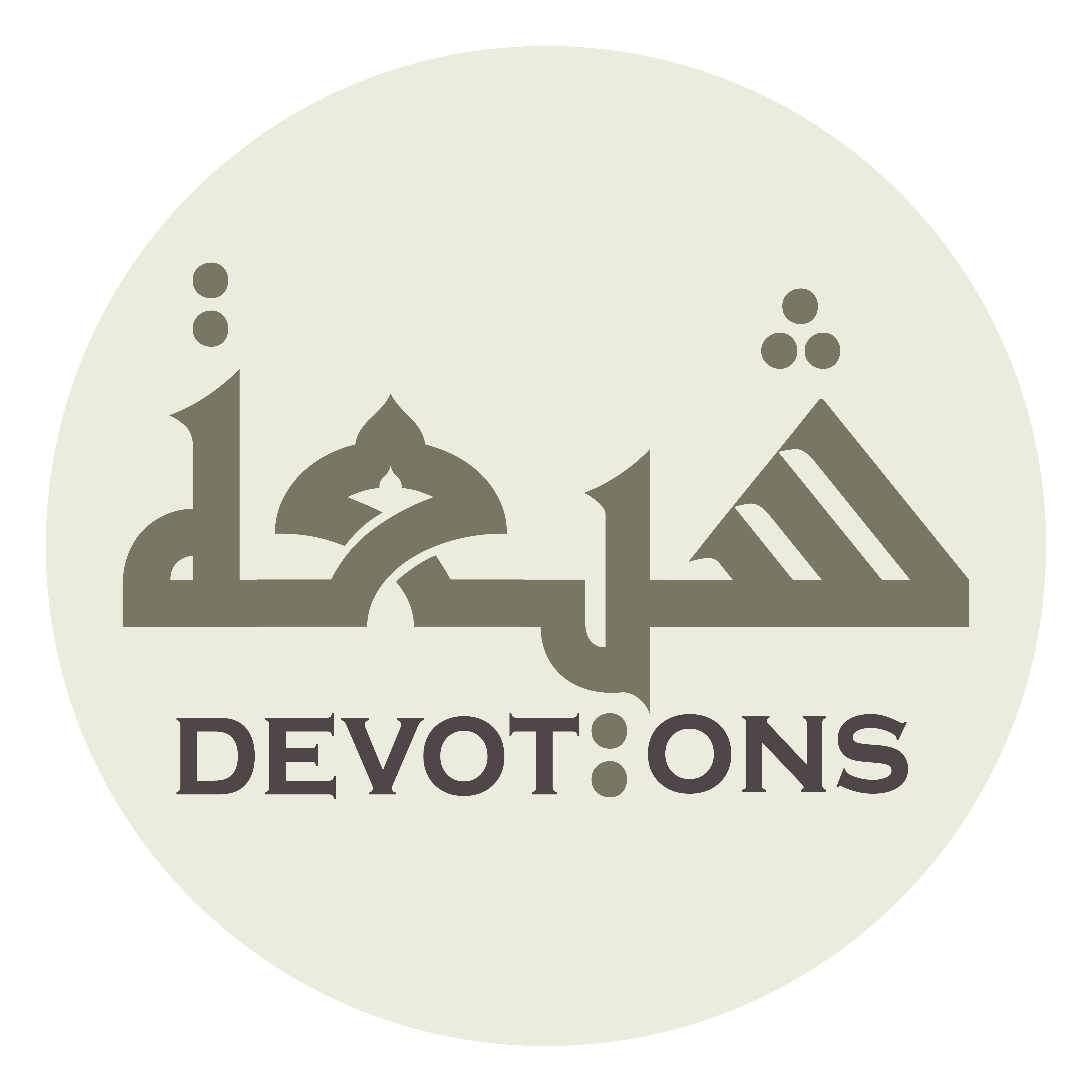 وَكَلامُكَ هُدًى

wakalāmuka hudā

Your words are right guidance,
Dua Yastashir
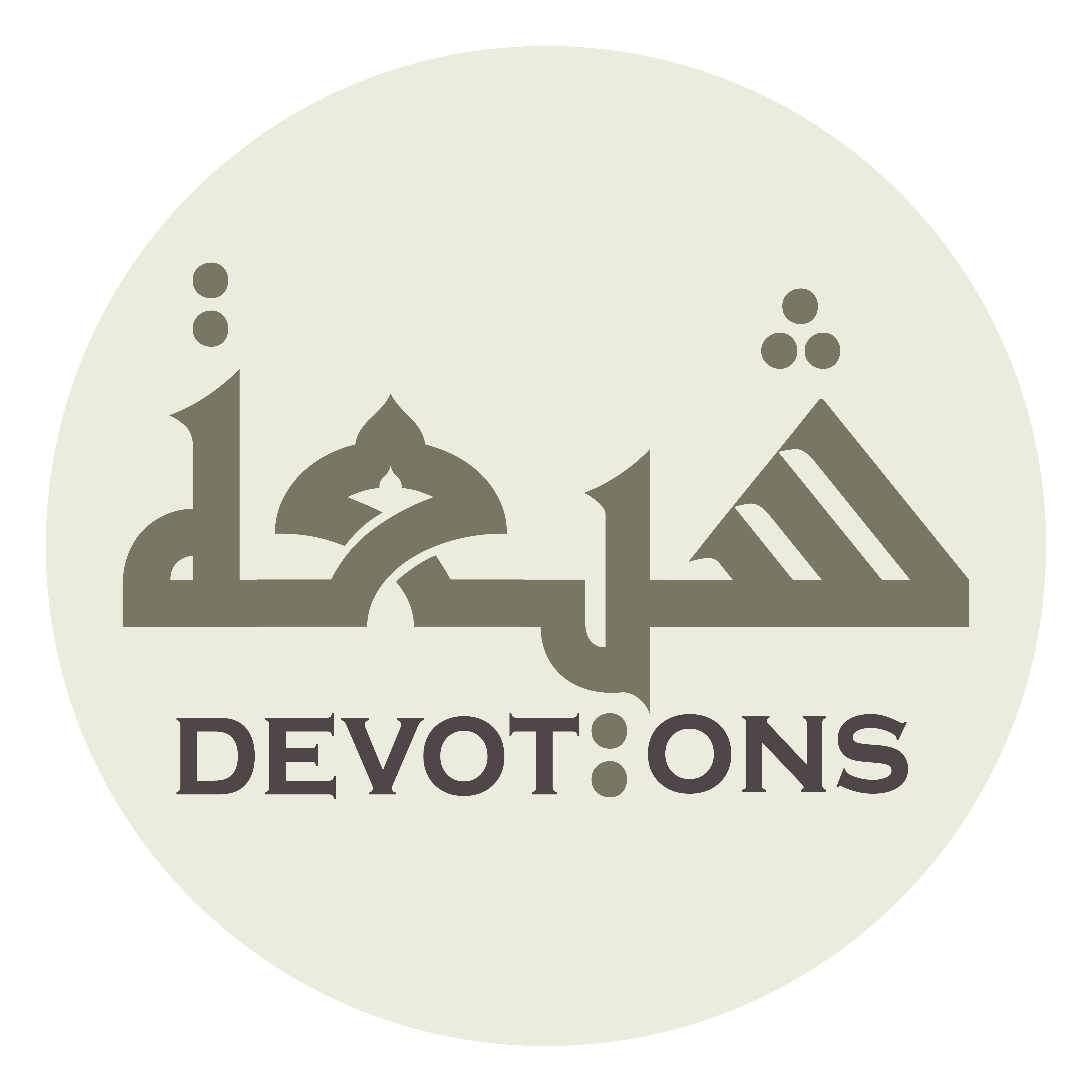 وَوَحْيُكَ نُورٌ

wawaḥyuka nūr

Your Revelation is light,
Dua Yastashir
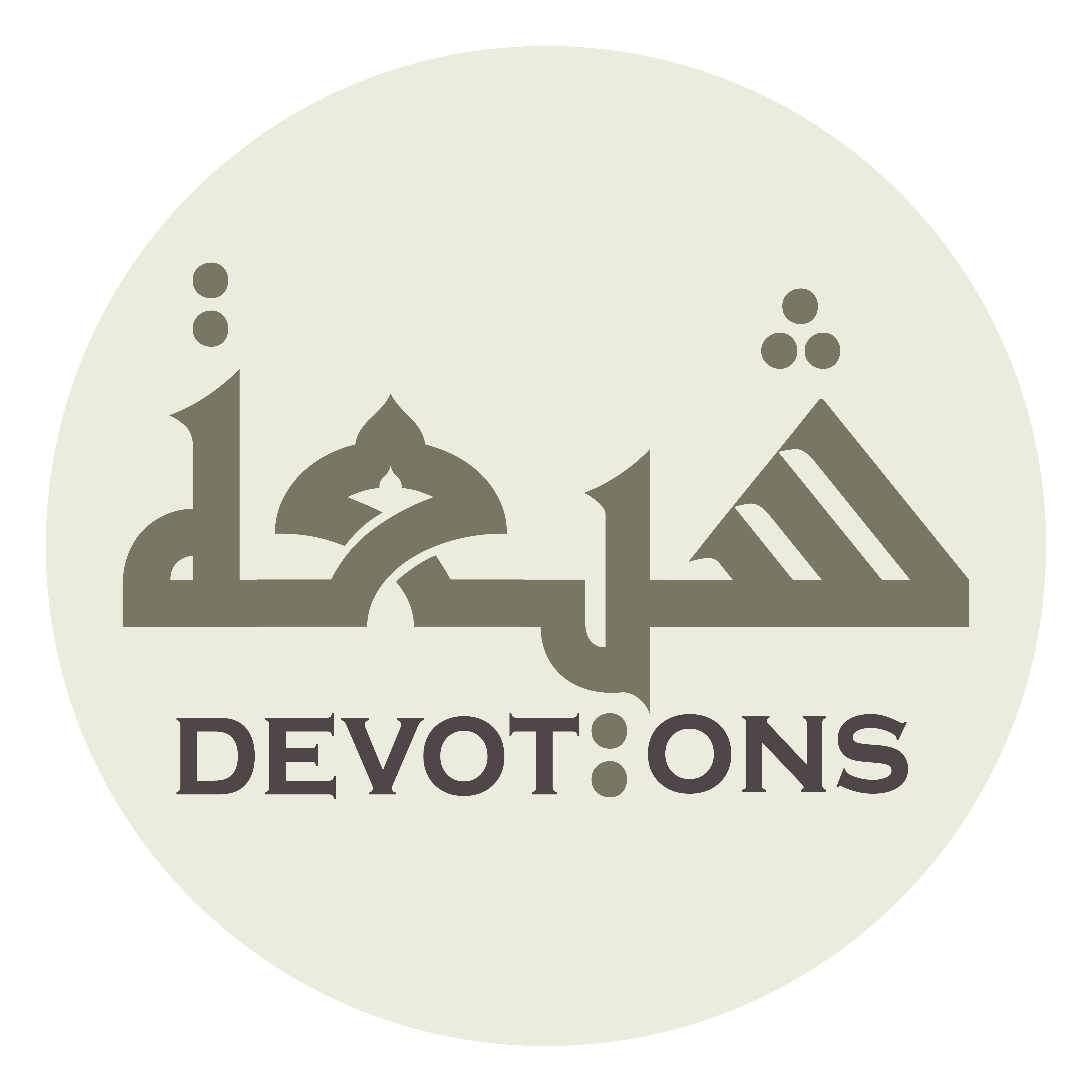 وَرَحْمَتُكَ وَاسِعَةٌ

waraḥmatuka wāsi`ah

Your mercy is all-inclusive,
Dua Yastashir
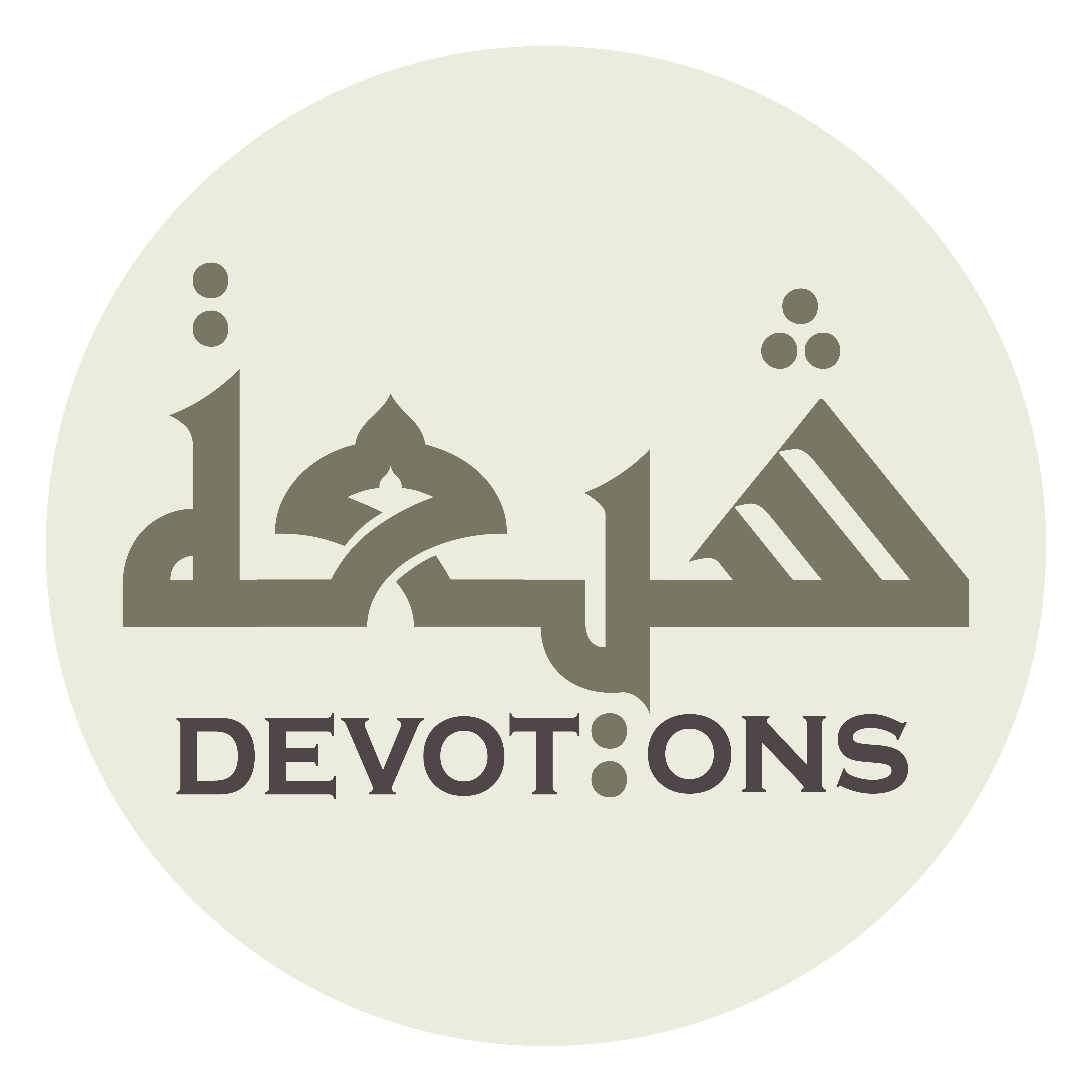 وَعَفْوُكَ عَظِيمٌ

wa`afwuka `aẓīm

Your forgiveness is superb,
Dua Yastashir
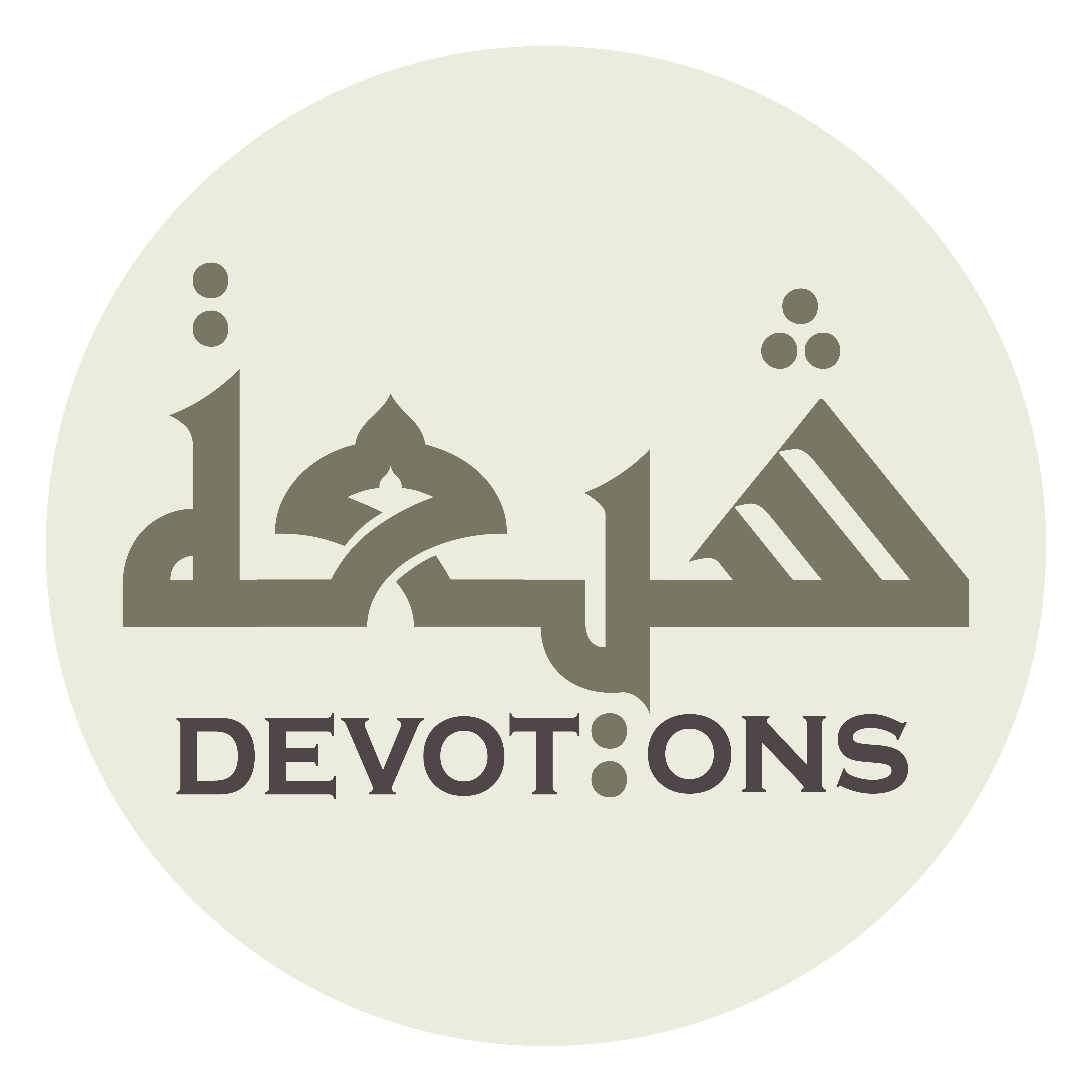 وَفَضْلُكَ كَثِيرٌ

wafaḍluka kathīr

Your grace is excessive,
Dua Yastashir
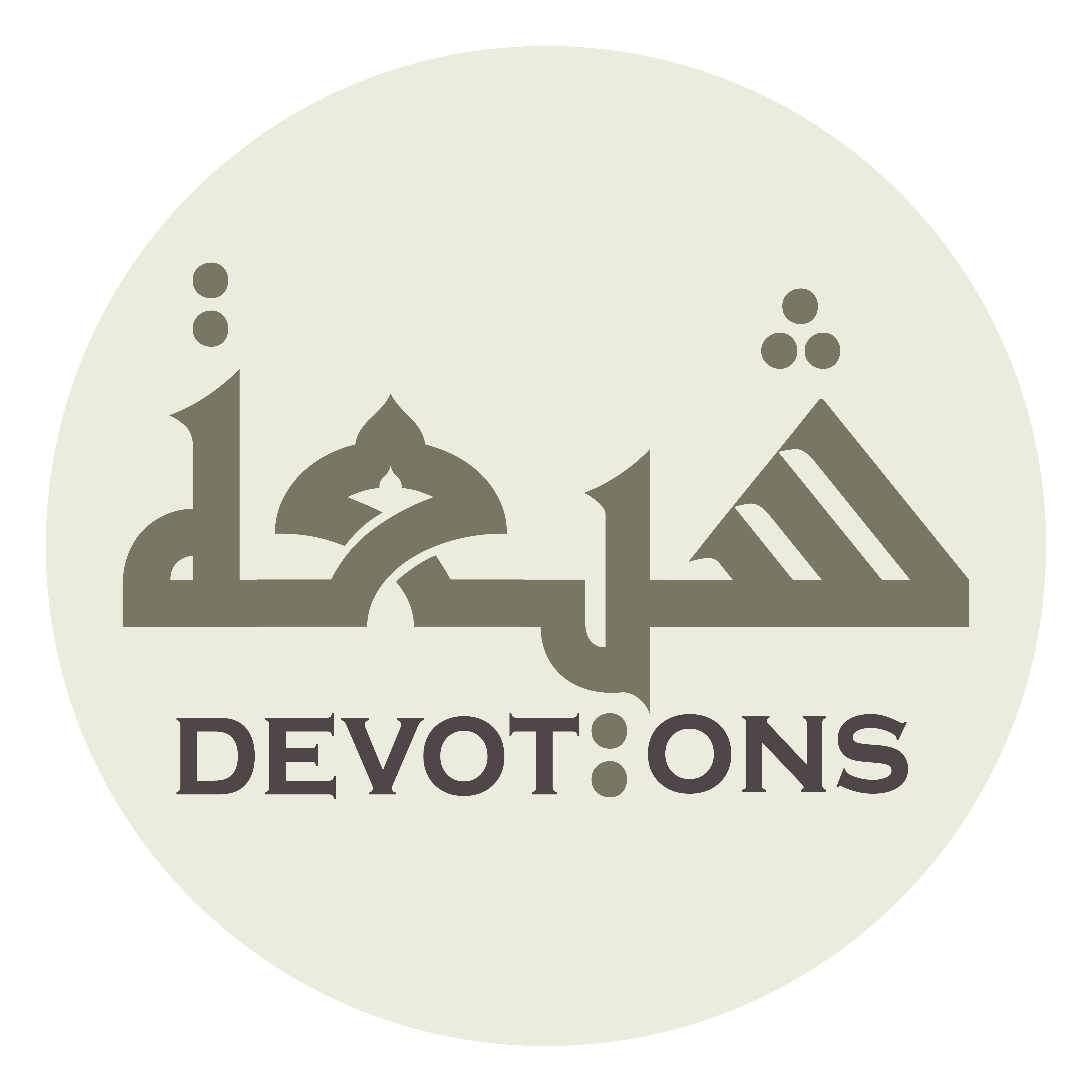 وَعَطَاؤُكَ جَزِيلٌ

wa`aṭa-uka jazīl

Your gift is most abundant,
Dua Yastashir
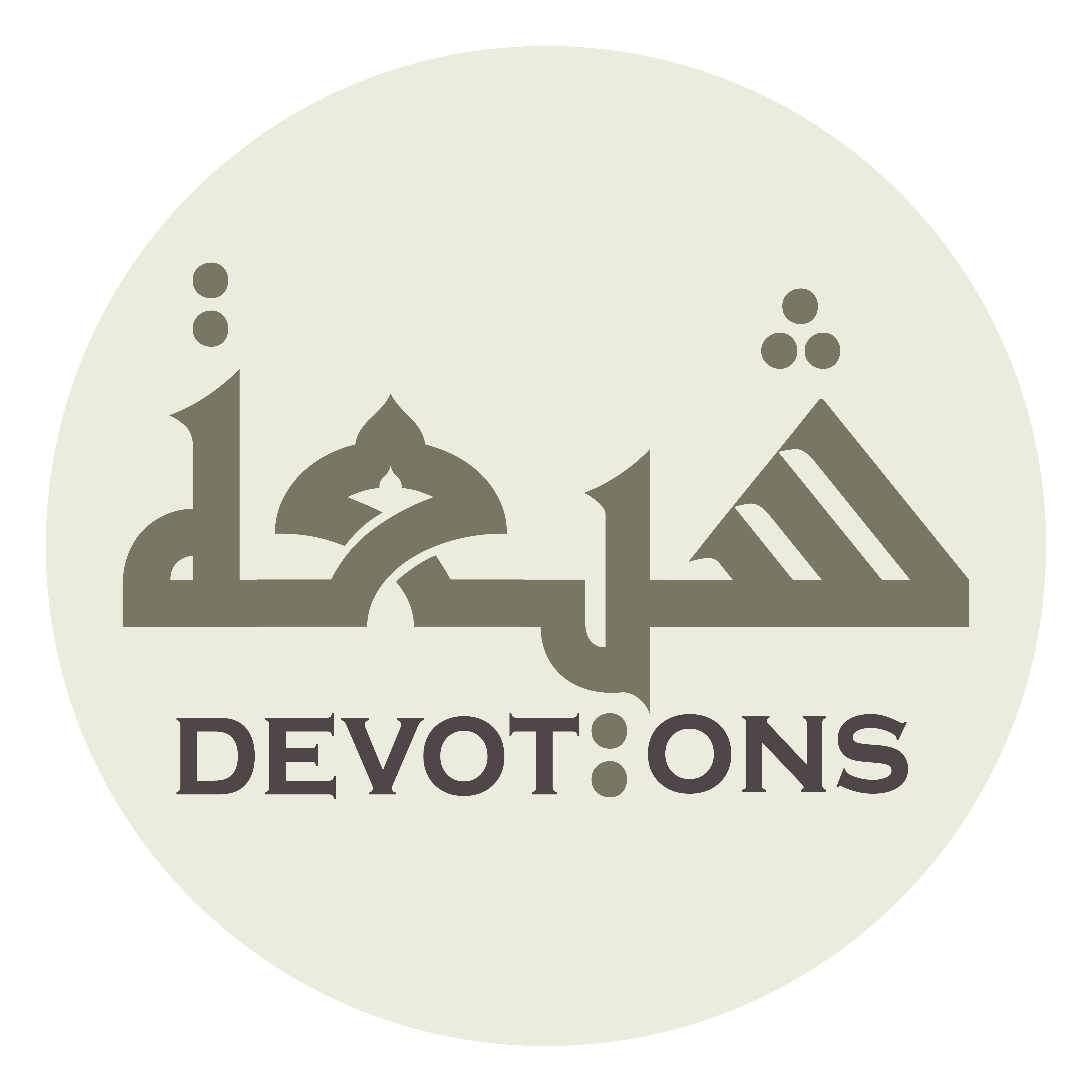 وَحَبْلُكَ مَتِينٌ

waḥabluka matīn

Your cord is strong,
Dua Yastashir
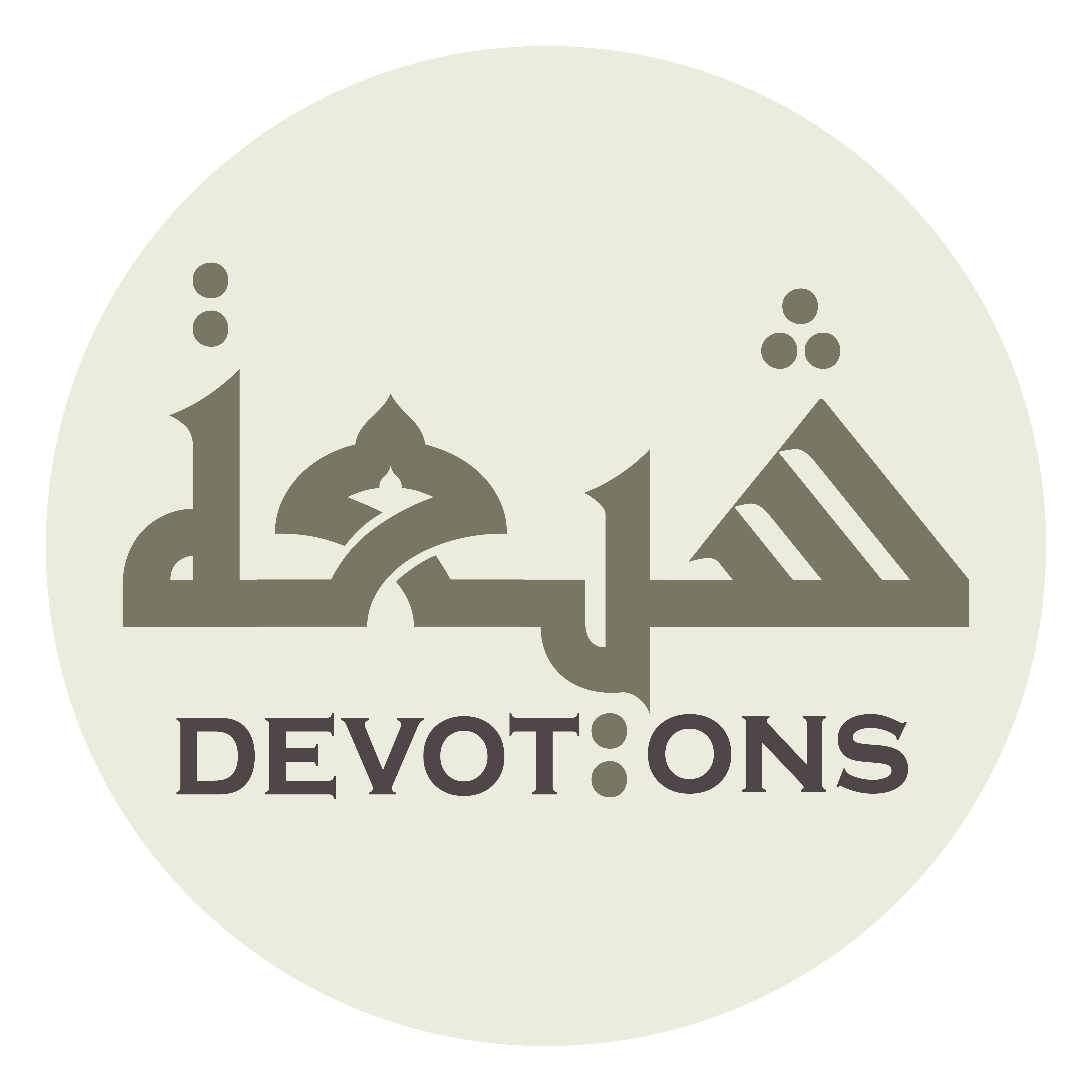 وَإِمْكَانُكَ عَتِيدٌ

wa-imkānuka `atīd

Your ability is ever ready,
Dua Yastashir
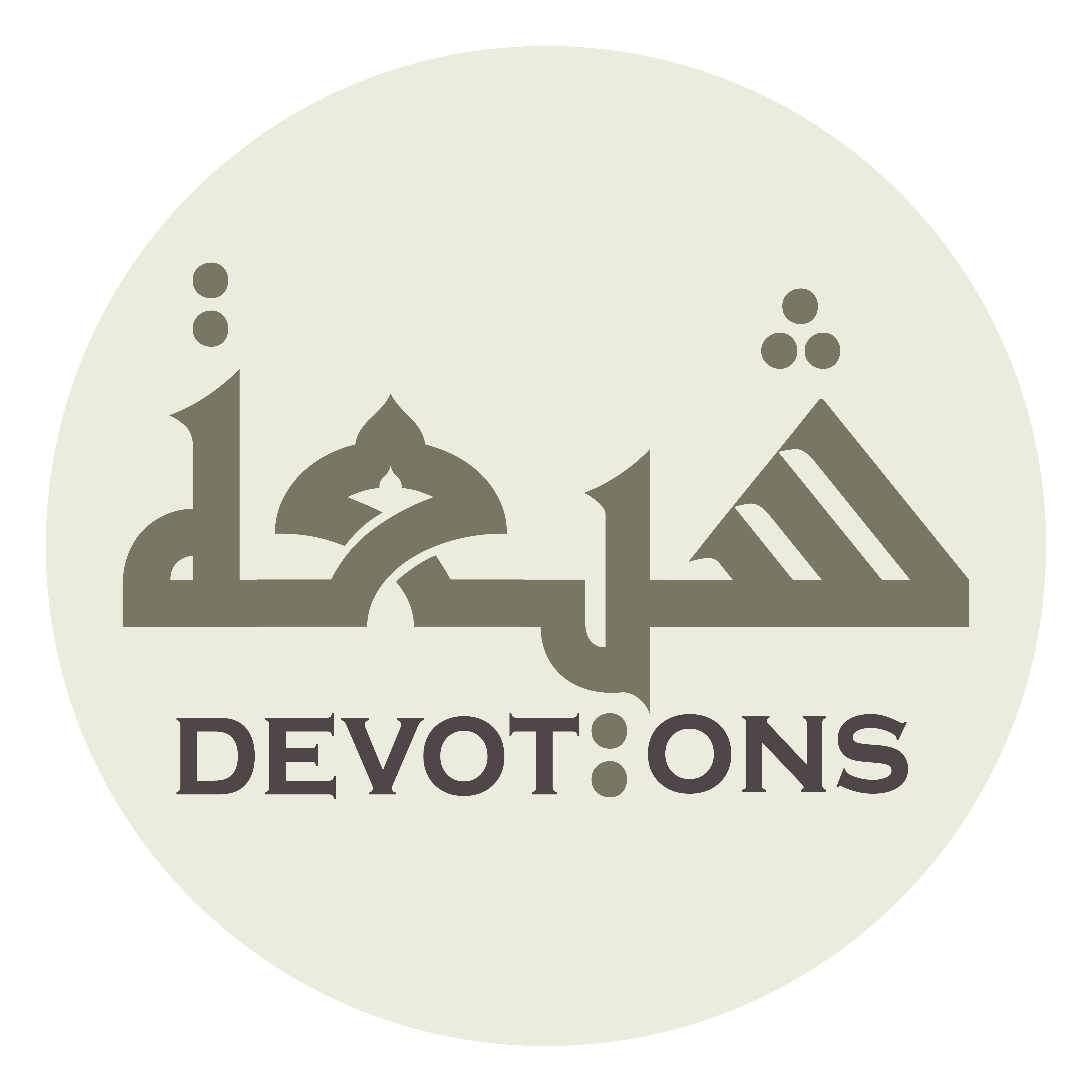 وَجَارُكَ عَزِيزٌ

wajāruka `azīz

Your protégé is supported,
Dua Yastashir
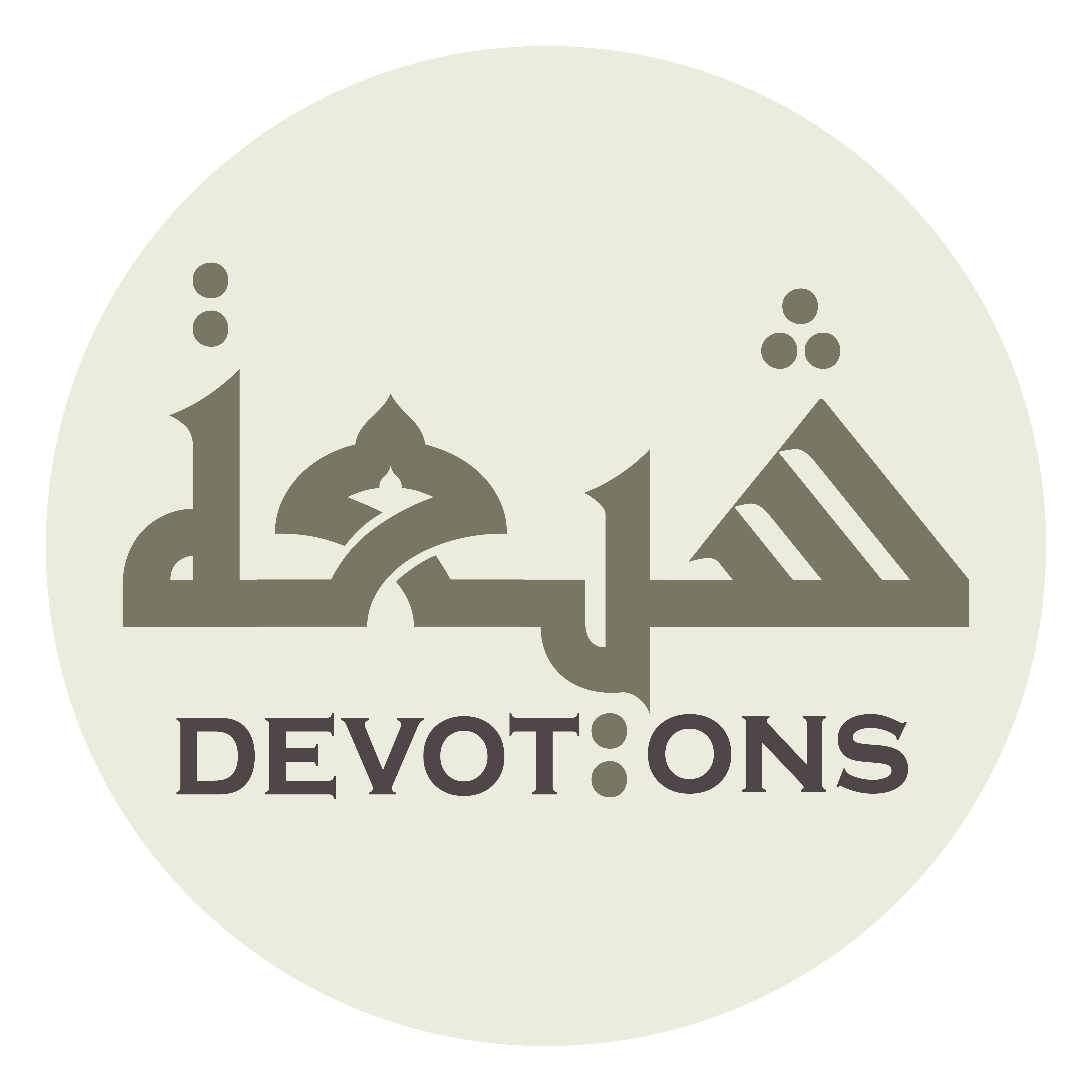 وَبَأسُكَ شَدِيدٌ

waba-suka shadīd

Your prowess is strong,
Dua Yastashir
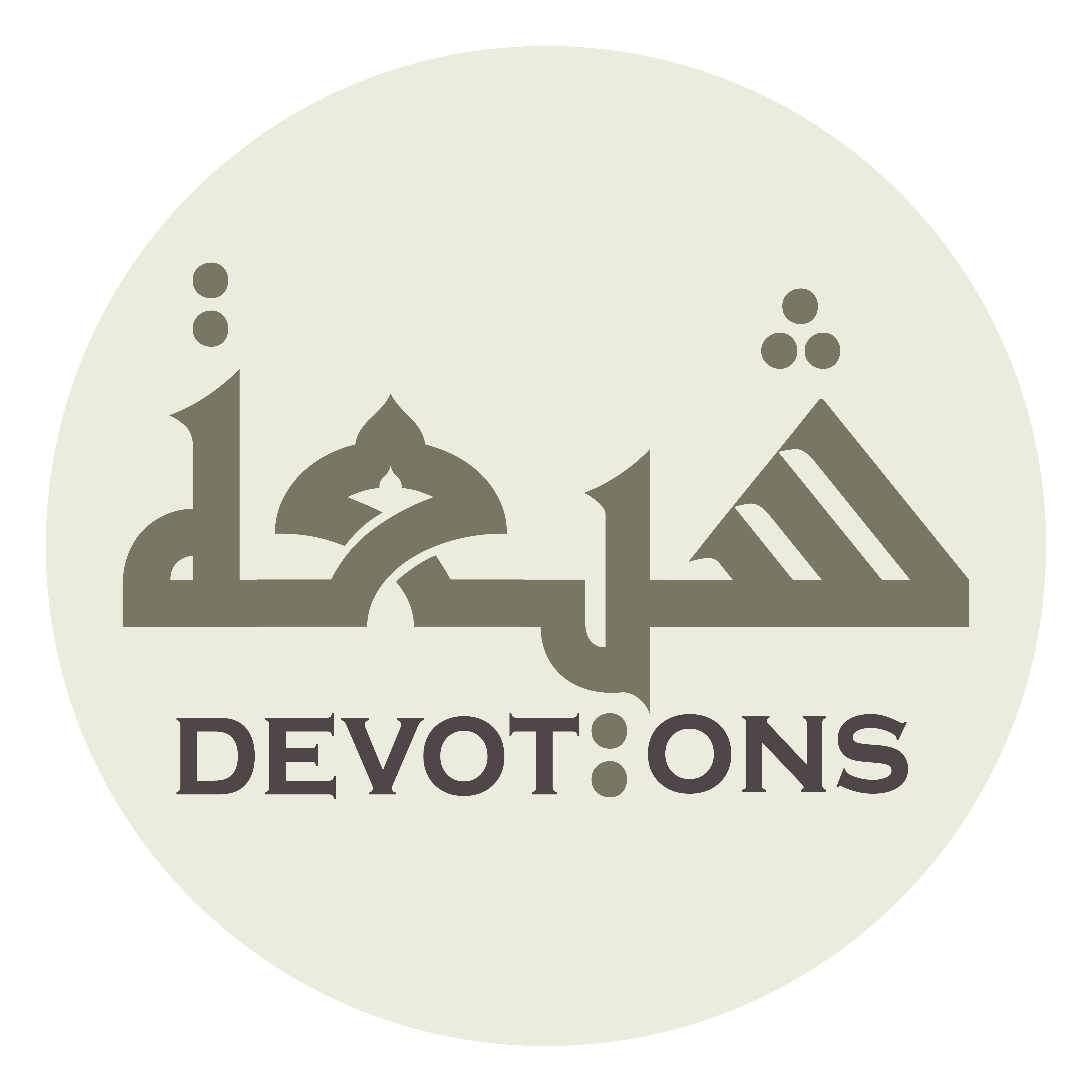 وَمَكْرُكَ مَكِيدٌ

wamakruka makīd

and Your stratagem is entrapping.
Dua Yastashir
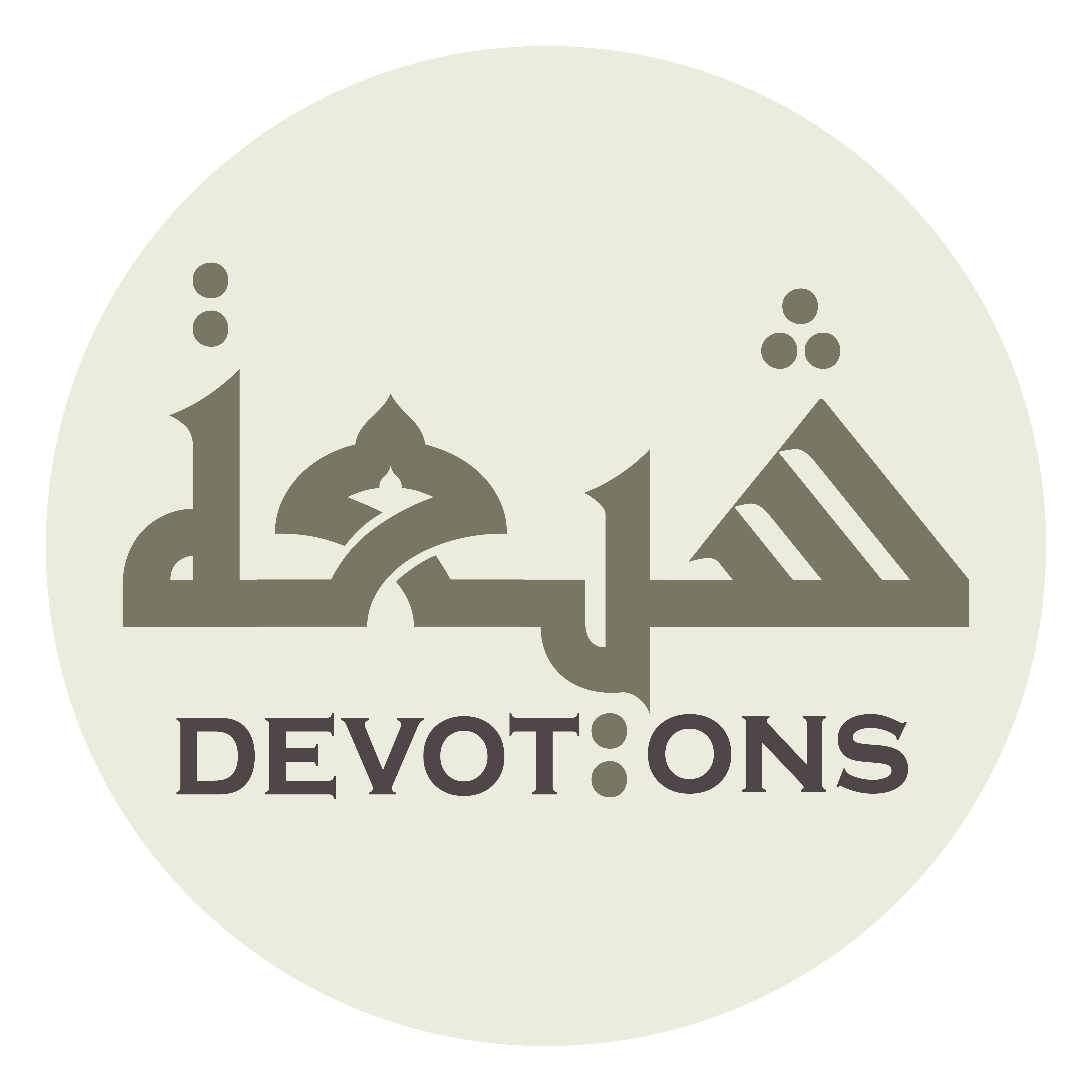 أَنْتَ يَا رَبِّ مَوْضِعُ كُلِّ شَكْوٰى

anta yā rabbi mawḍi`u kulli shakwā

You, O my Lord, are the target of all complaints,
Dua Yastashir
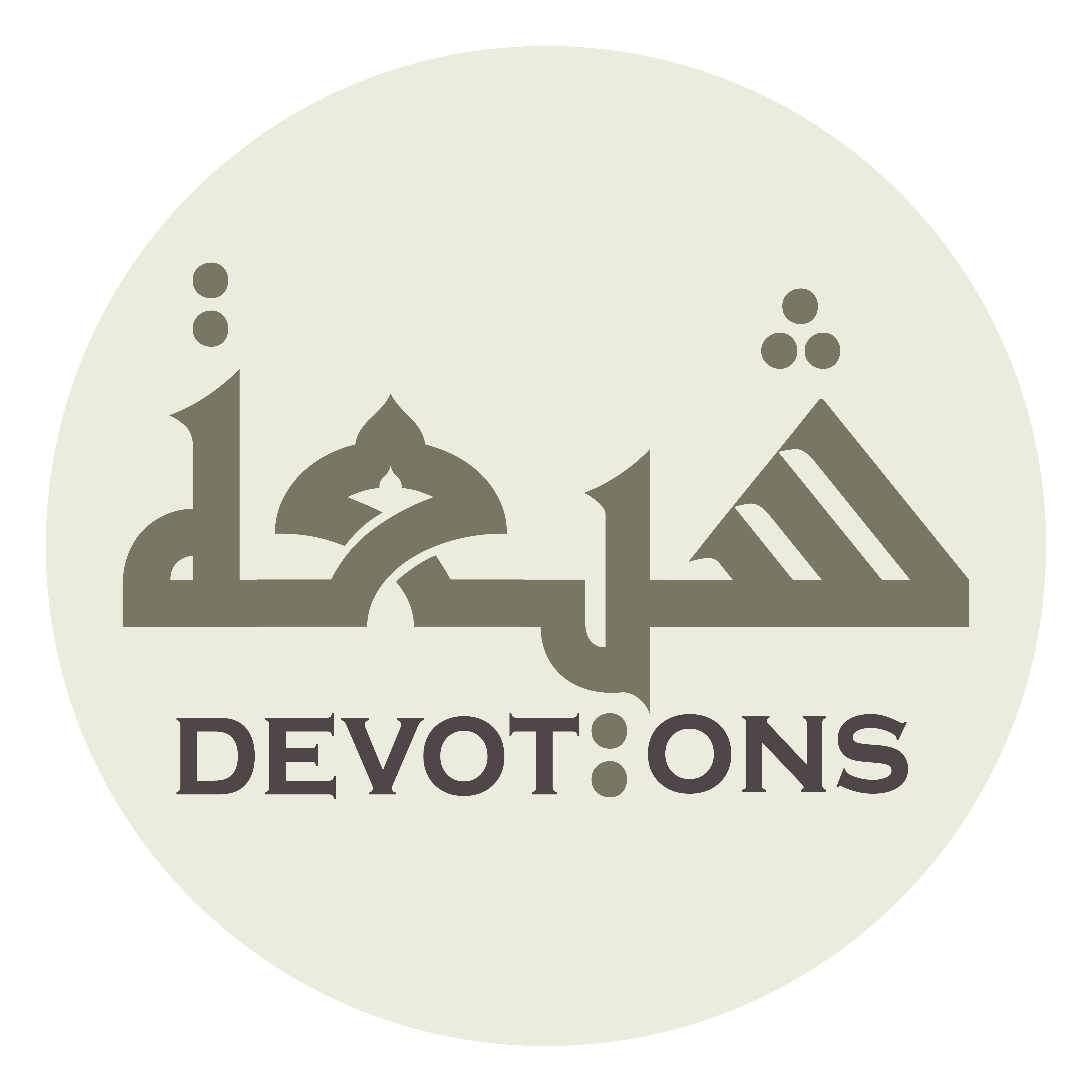 وَحَاضِرُ كُلِّ مَلًا

waḥāḍiru kulli malā

the present in all gatherings,
Dua Yastashir
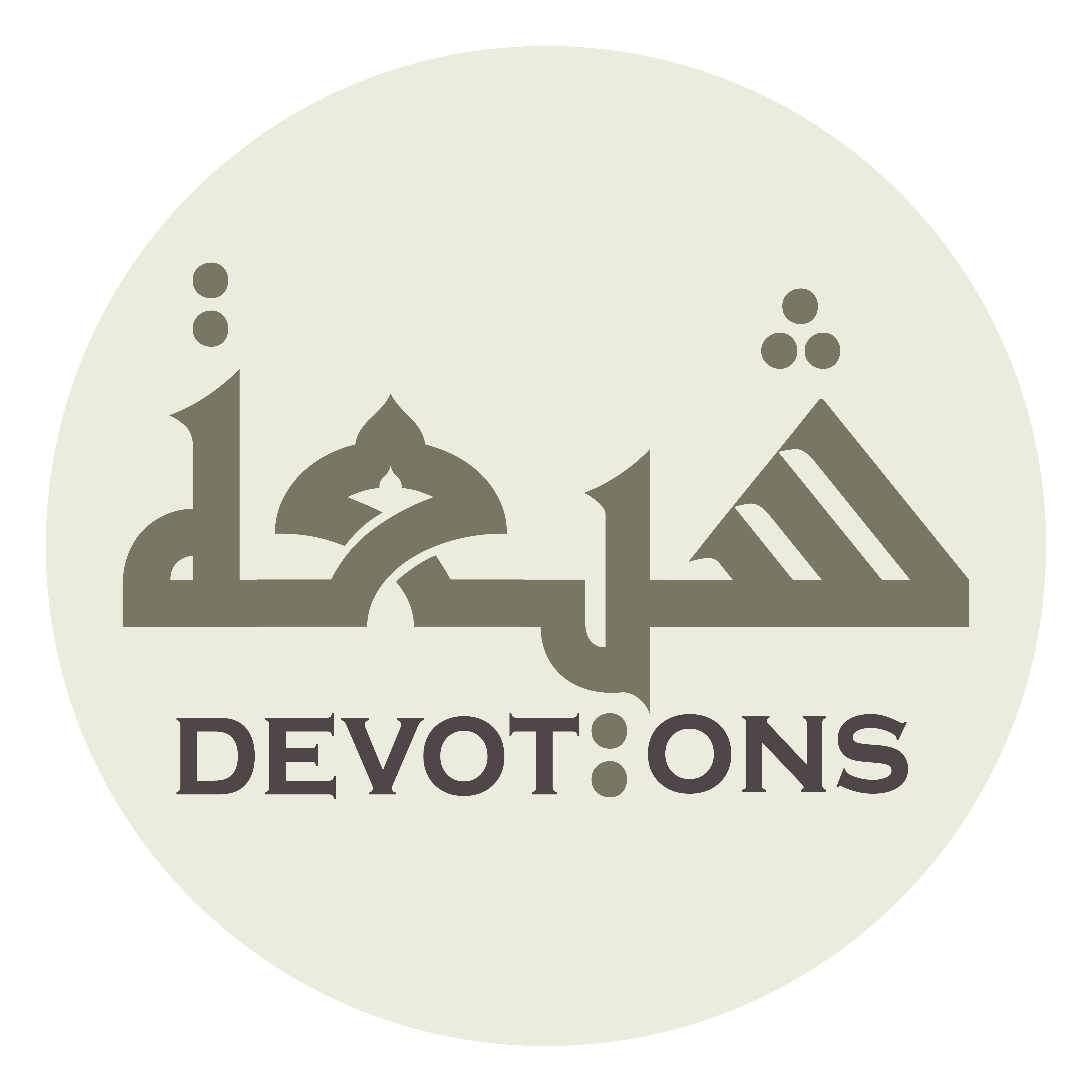 وَشَاهِدُ كُلِّ نَجْوٰى

washāhidu kulli najwā

the witness of all confidential talks,
Dua Yastashir
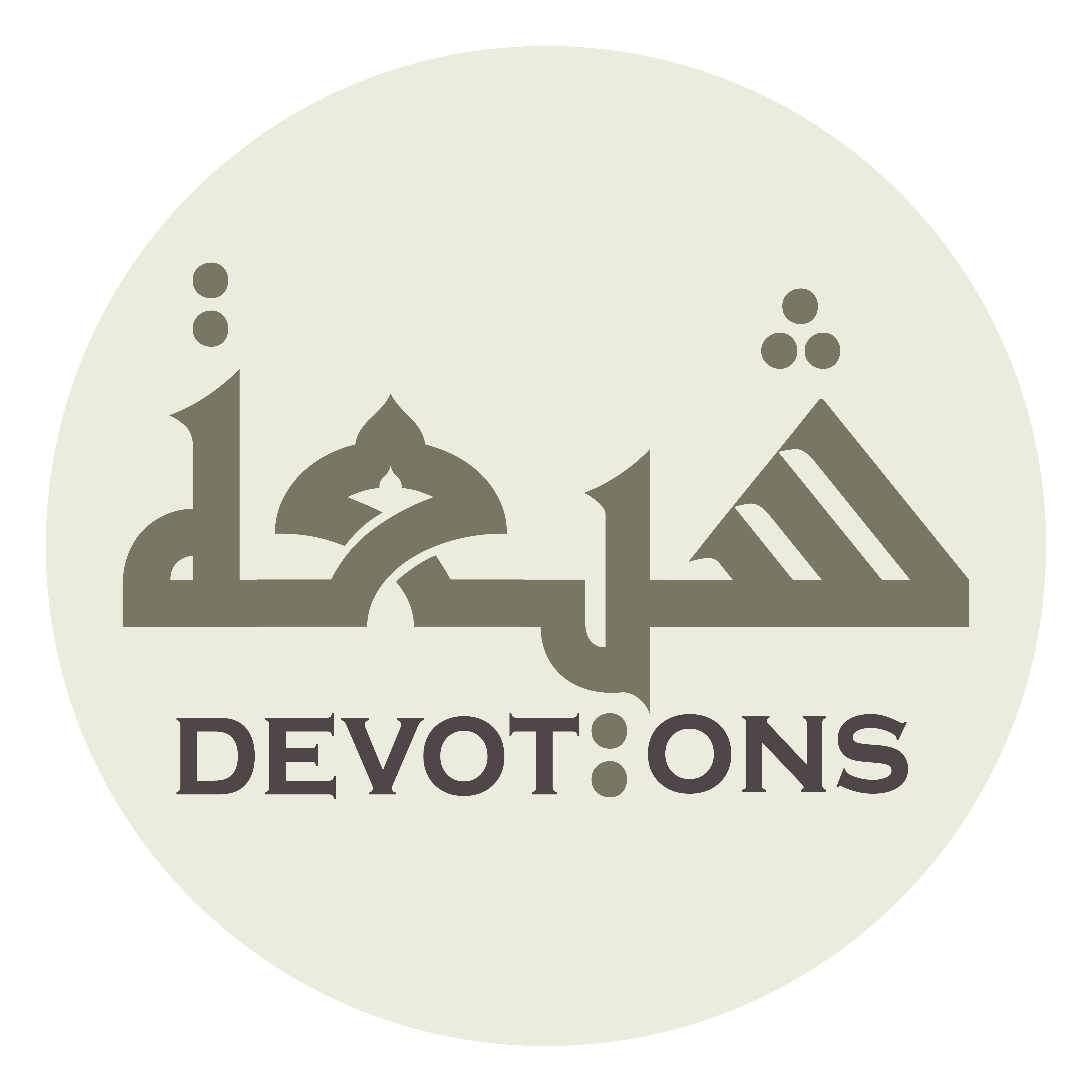 مُنْتَهىٰ كُلِّ حَاجَةٍ

muntahā kulli ḥājah

the ultimate goal of all requests,
Dua Yastashir
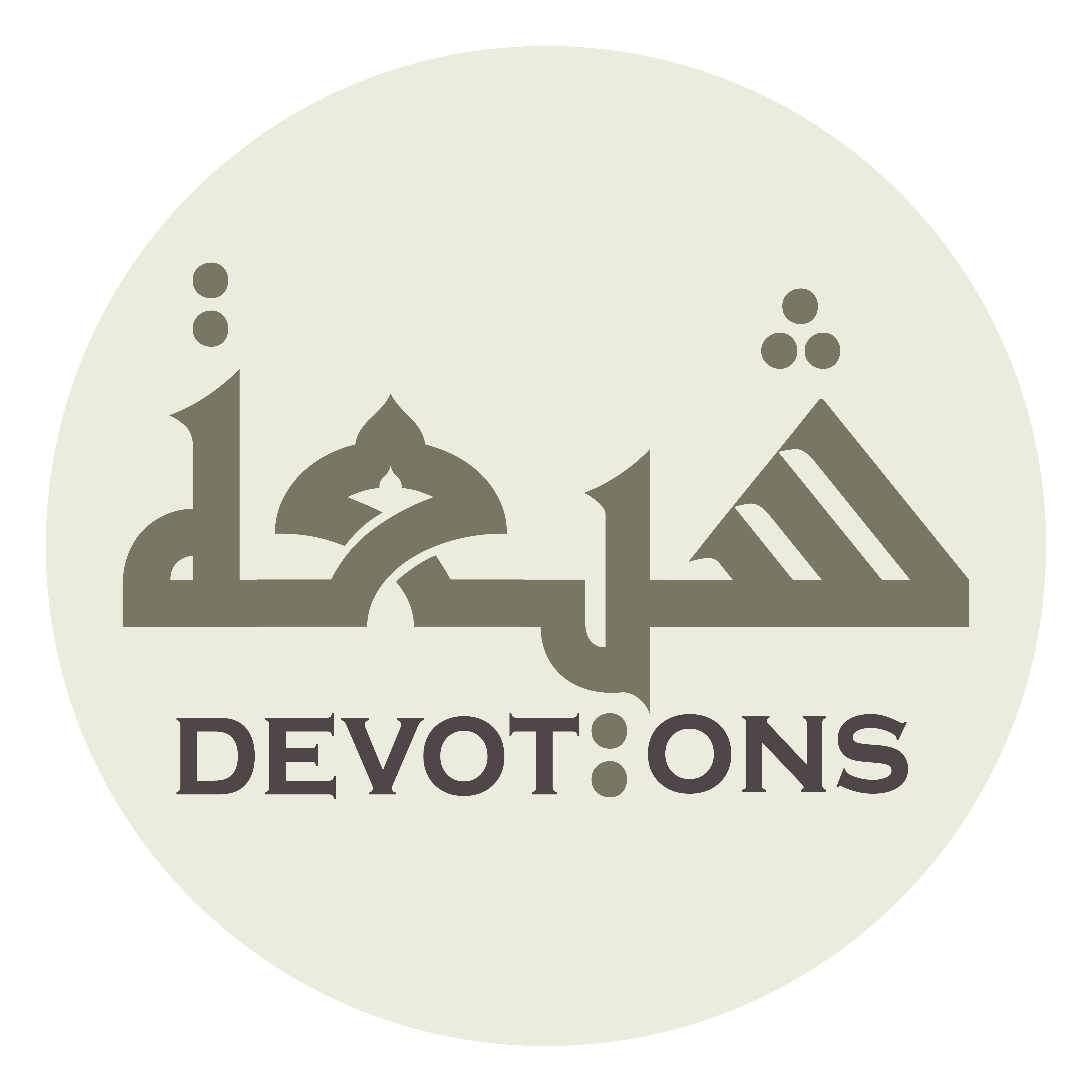 مُفَرِّجُ كُلِّ حُزْنٍ

mufarriju kulli ḥuzn

the expeller of all sorrows,
Dua Yastashir
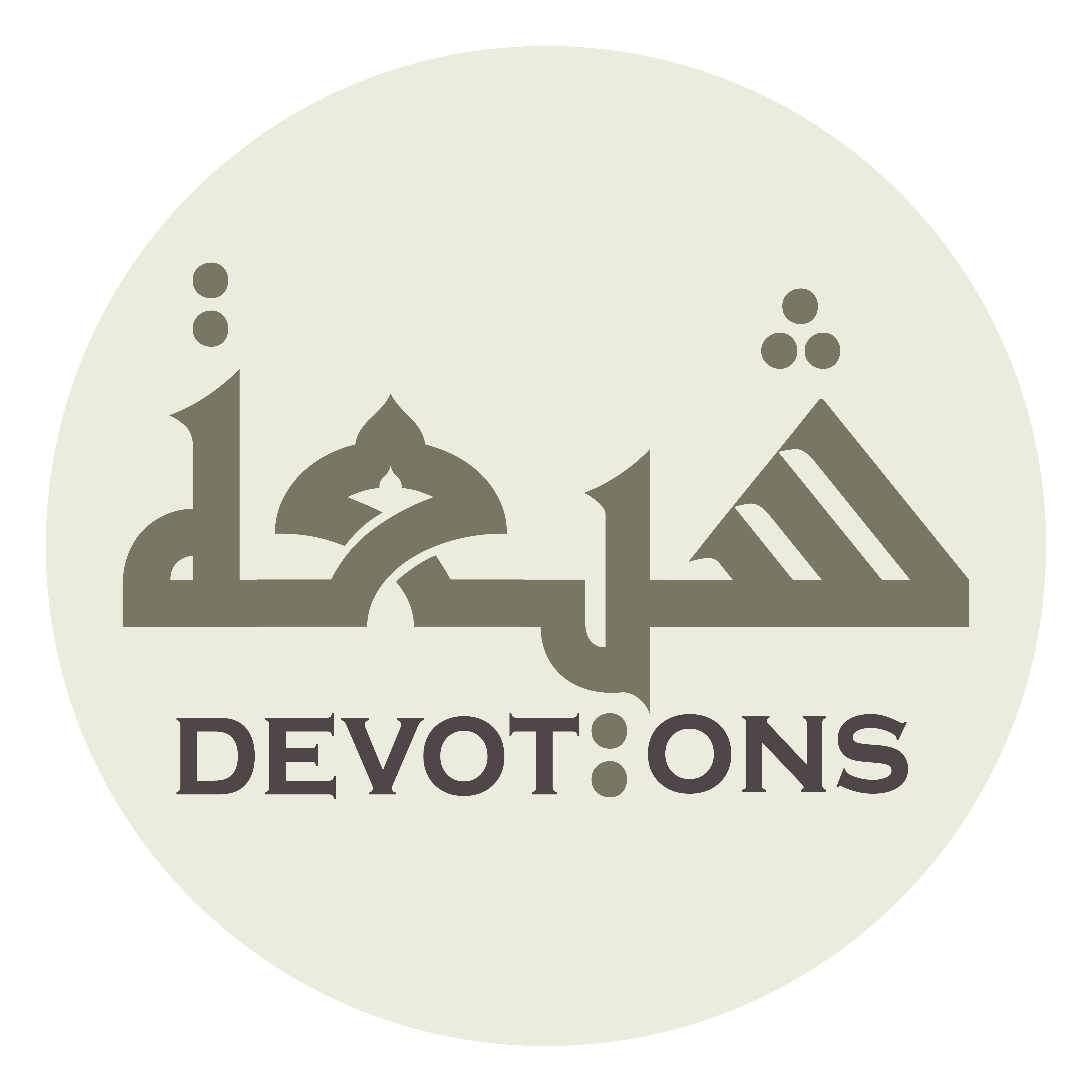 غِنىٰ كُلِّ مِسْكِينٍ

ghinā kulli miskīn

the affluence of every needy,
Dua Yastashir
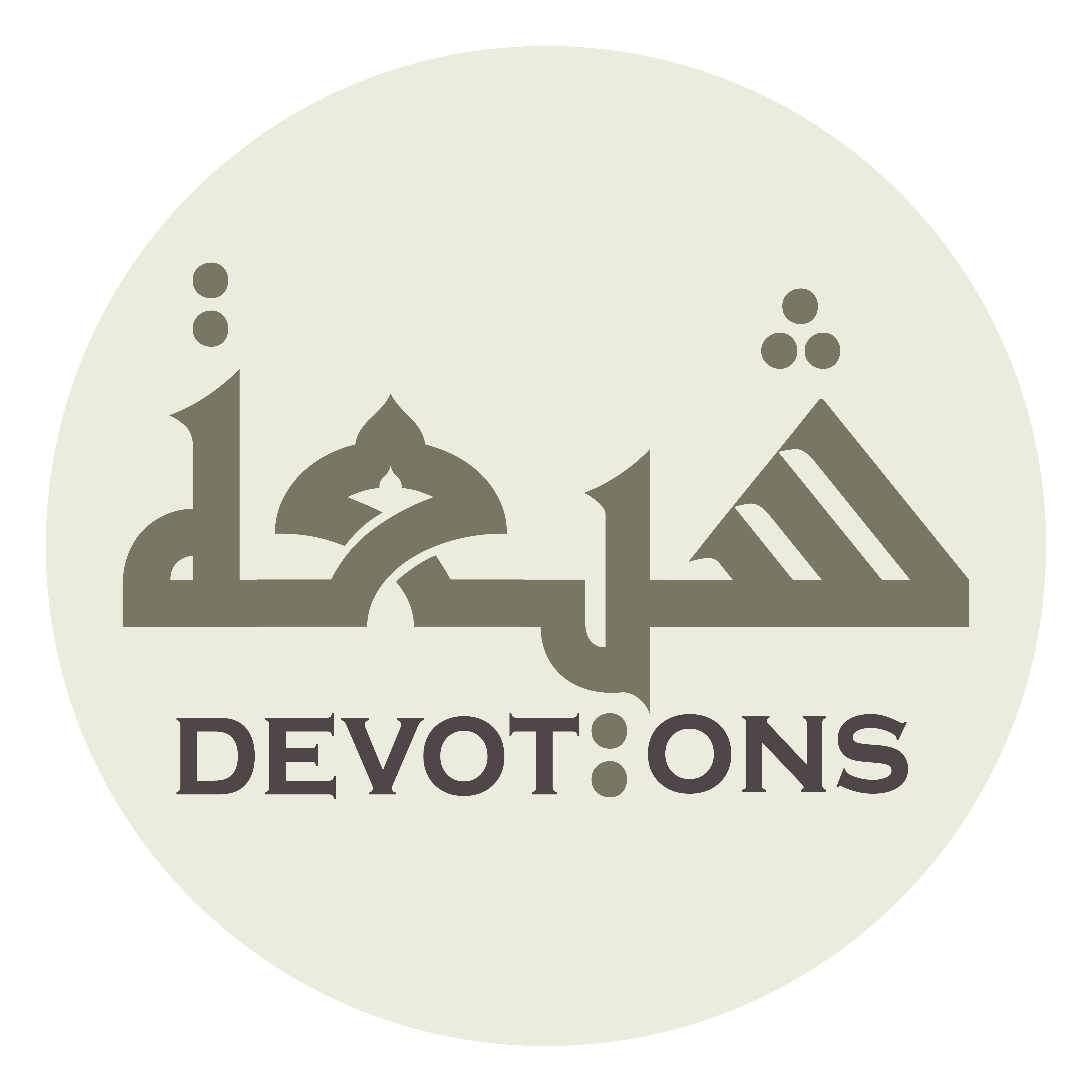 حِصْنُ كُلِّ هَارِبٍ

ḥiṣnu kulli hārib

the stronghold for every refugee,
Dua Yastashir
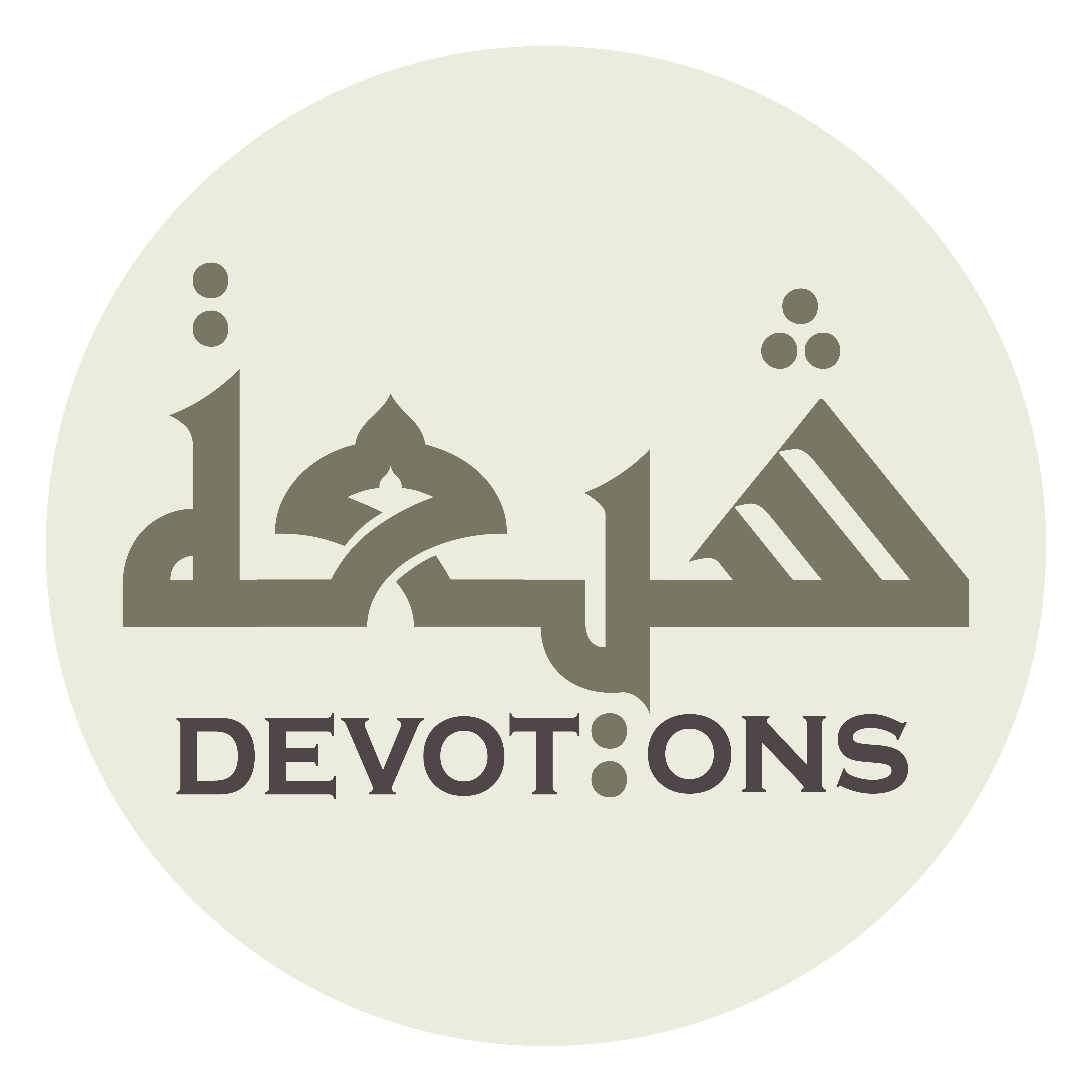 أَمَانُ كُلِّ خَائِفٍ

amānu kulli khā-if

the security of every fearful,
Dua Yastashir
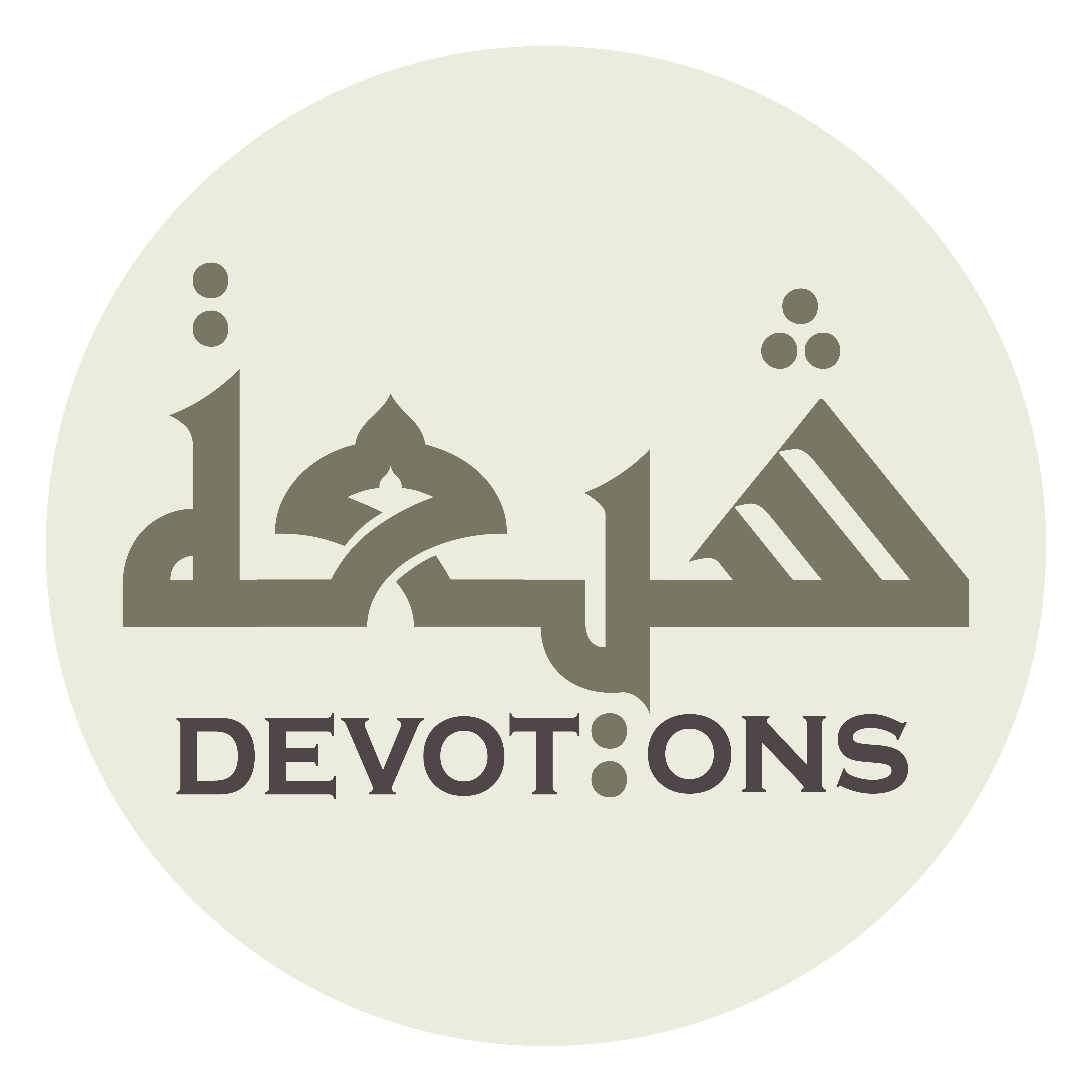 حِرْزُ الضُّعَفَاءِ

ḥir-zuḍ ḍu`afā

the shield of the weak,
Dua Yastashir
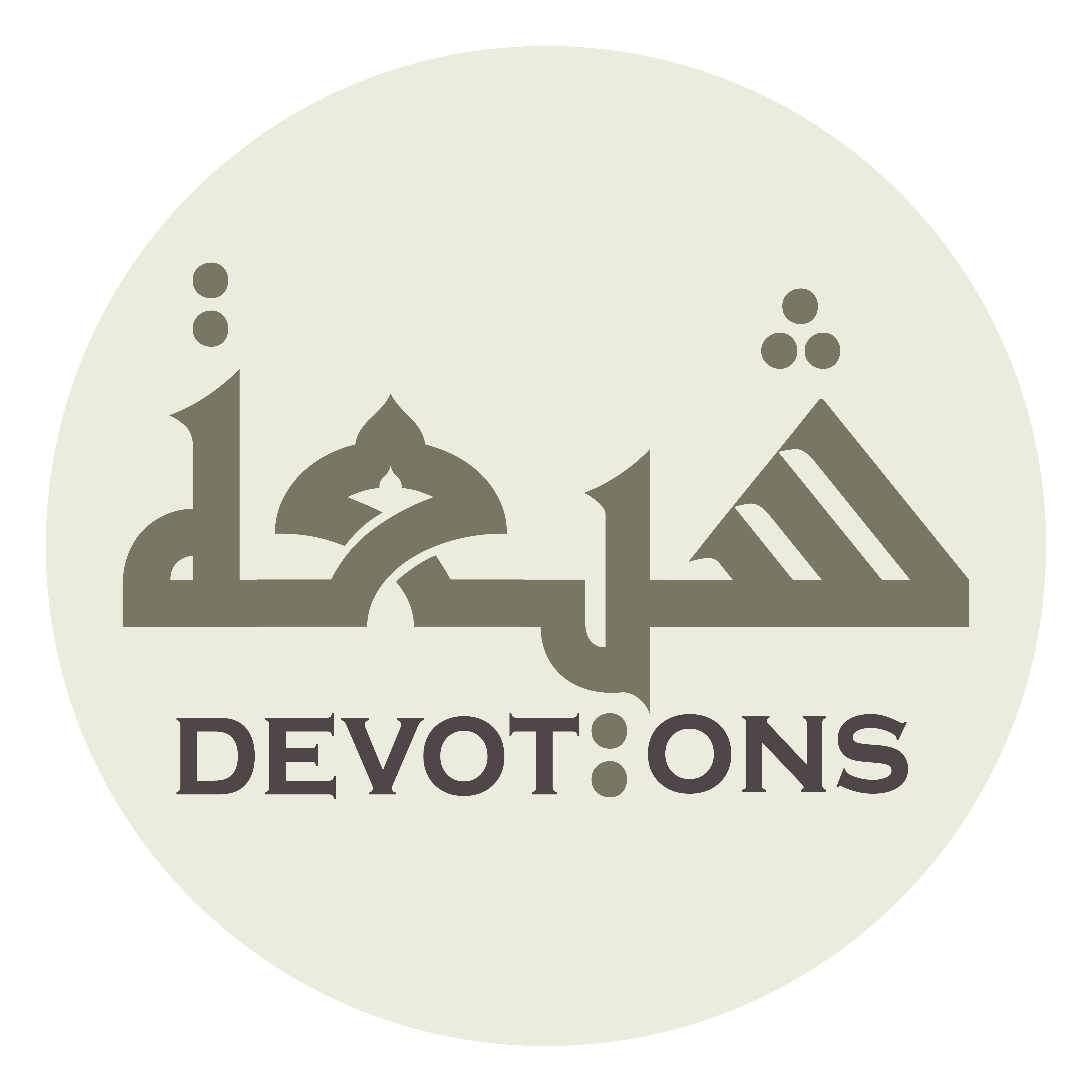 كَنْزُ الْفُقَرَاءِ

kanzul fuqarā

the treasure for the indigent,
Dua Yastashir
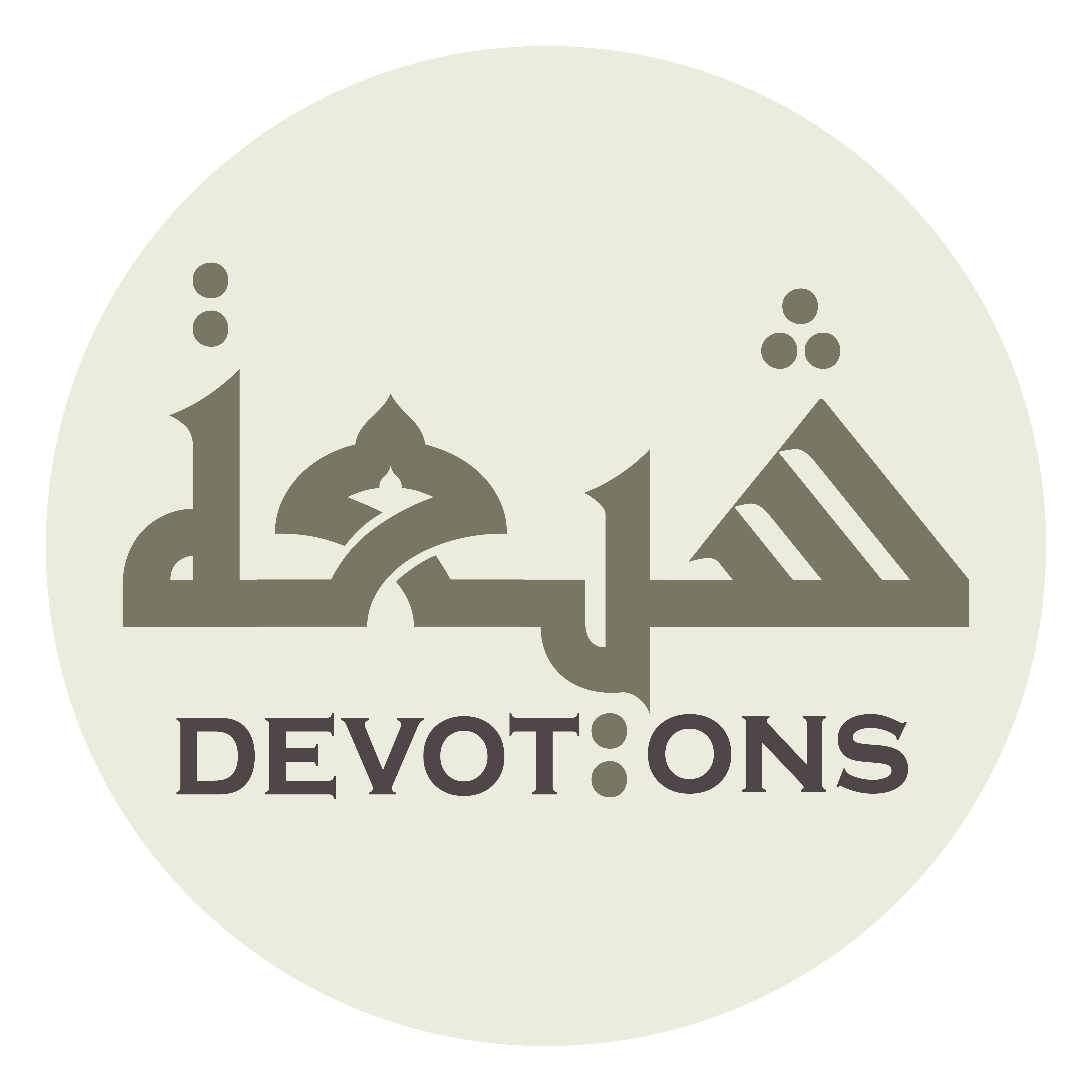 مُفَرِّجُ الْغَمَّاءِ

mufarrijul ghammā

the destroyer of grief,
Dua Yastashir
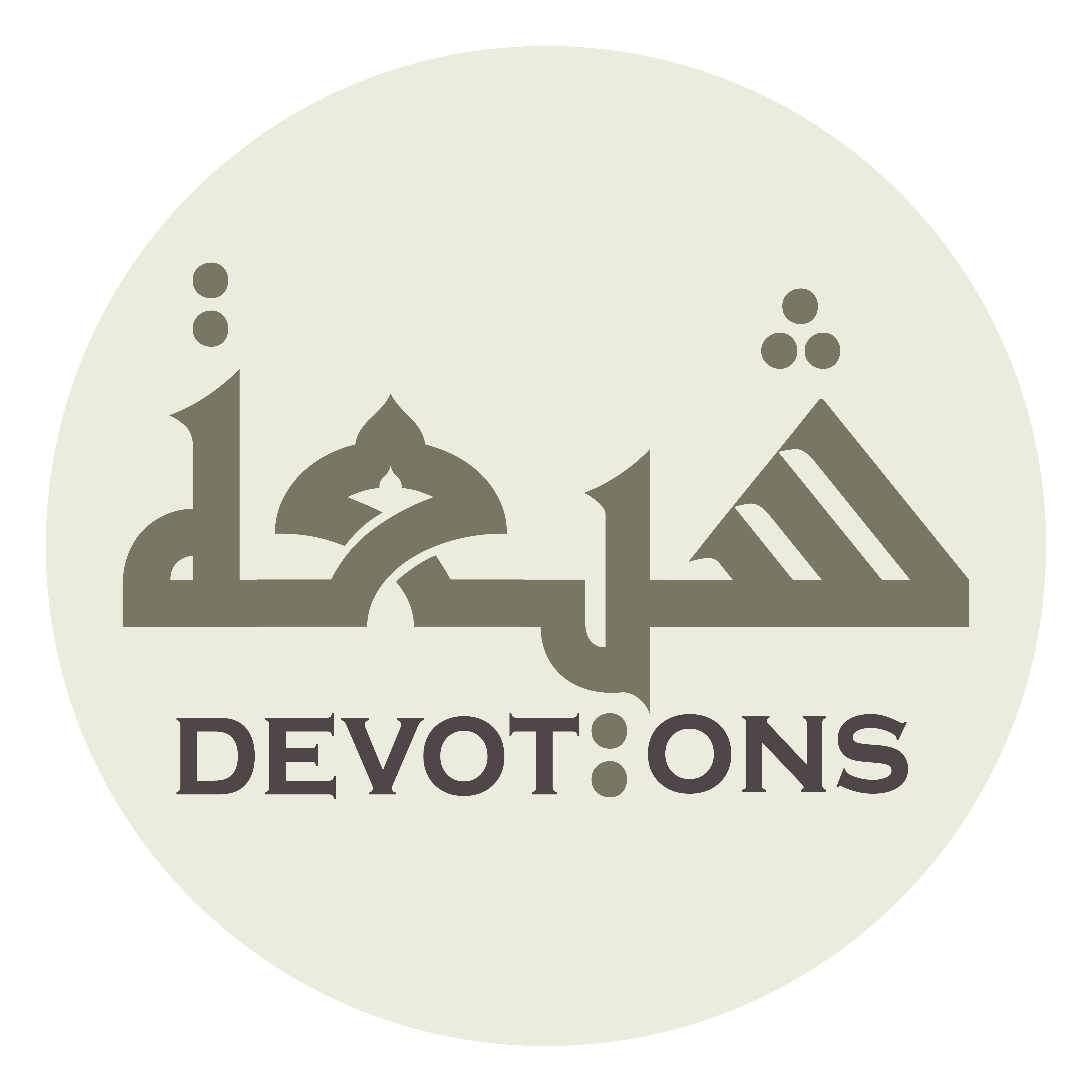 مُعِينُ الصَّالِحِيْنَ

mu`īnuṣ ṣāliḥīn

and the helper of the righteous.
Dua Yastashir
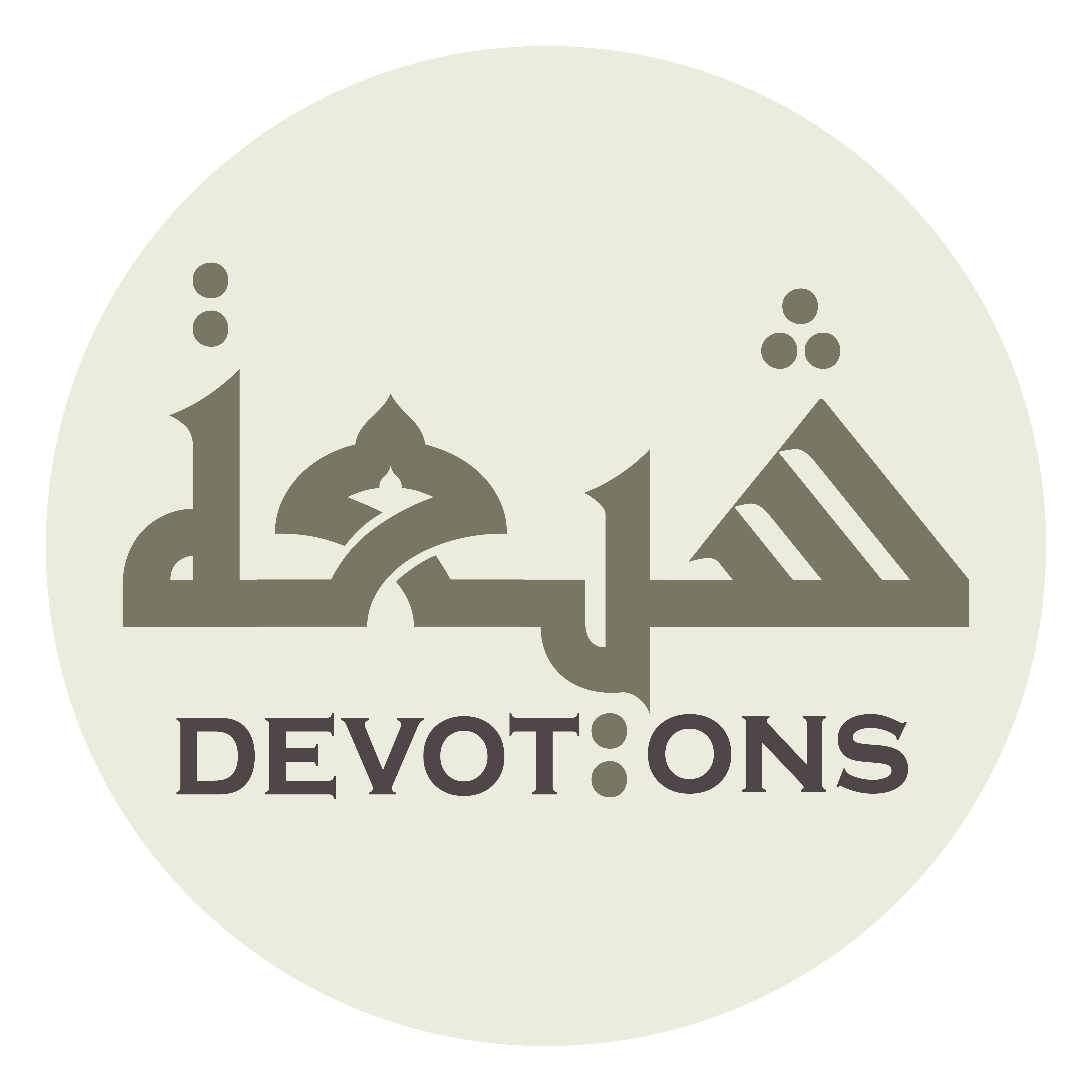 ذٰلِكَ اللَّهُ رَبُّنَا لَاإِلٰهَ إِلَّا هُوَ

dhālikallāhu rabbunā la-ilāha illā huw

Such is Allah, our Lord. There is no god but He.
Dua Yastashir
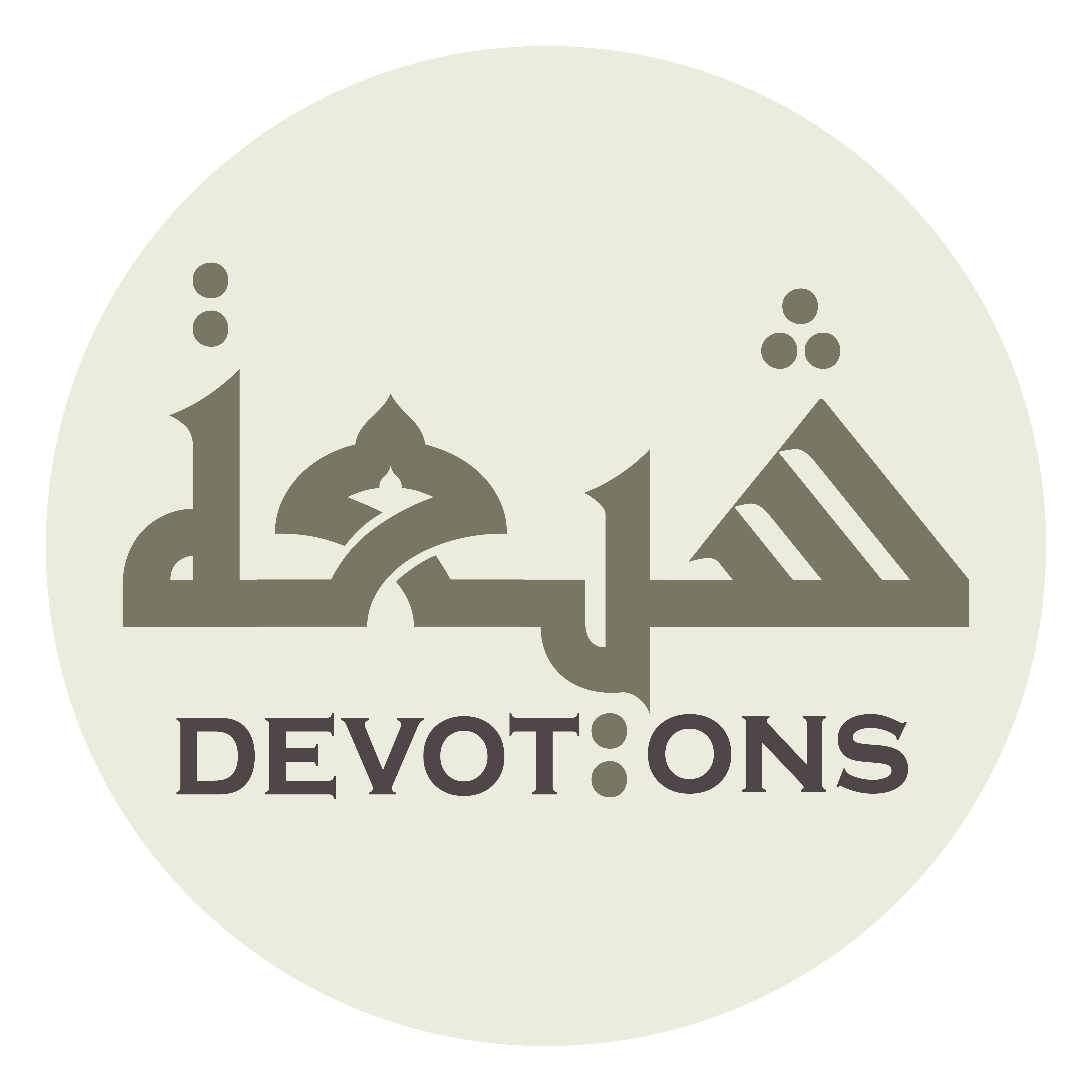 تَكْفِيْ مِنْ عِبَادِكَ مَنْ تَوَكَّلَ عَلَيْكَ

takfī min `ibādika man tawakkala `alayk

You satisfy such of Your slaves as trust in You.
Dua Yastashir
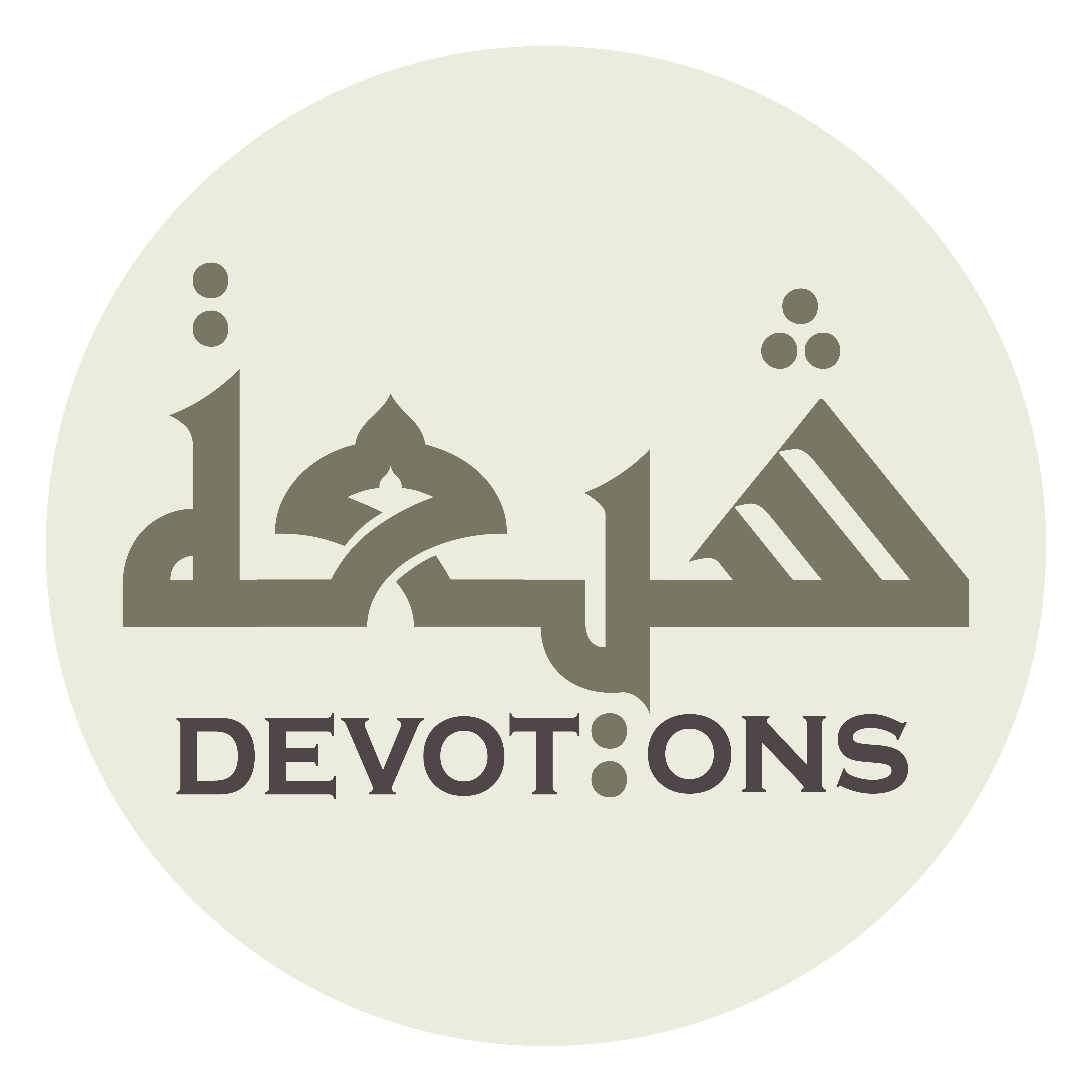 وَأَنْتَ جَارُ مَنْ لاَذَبِكَ وَتَضَرَّعَ إِلَيْكَ

wa-anta jāru man lādhabika wataḍarra`a ilayk

You are the protector of him who has recourse to You and implore You,
Dua Yastashir
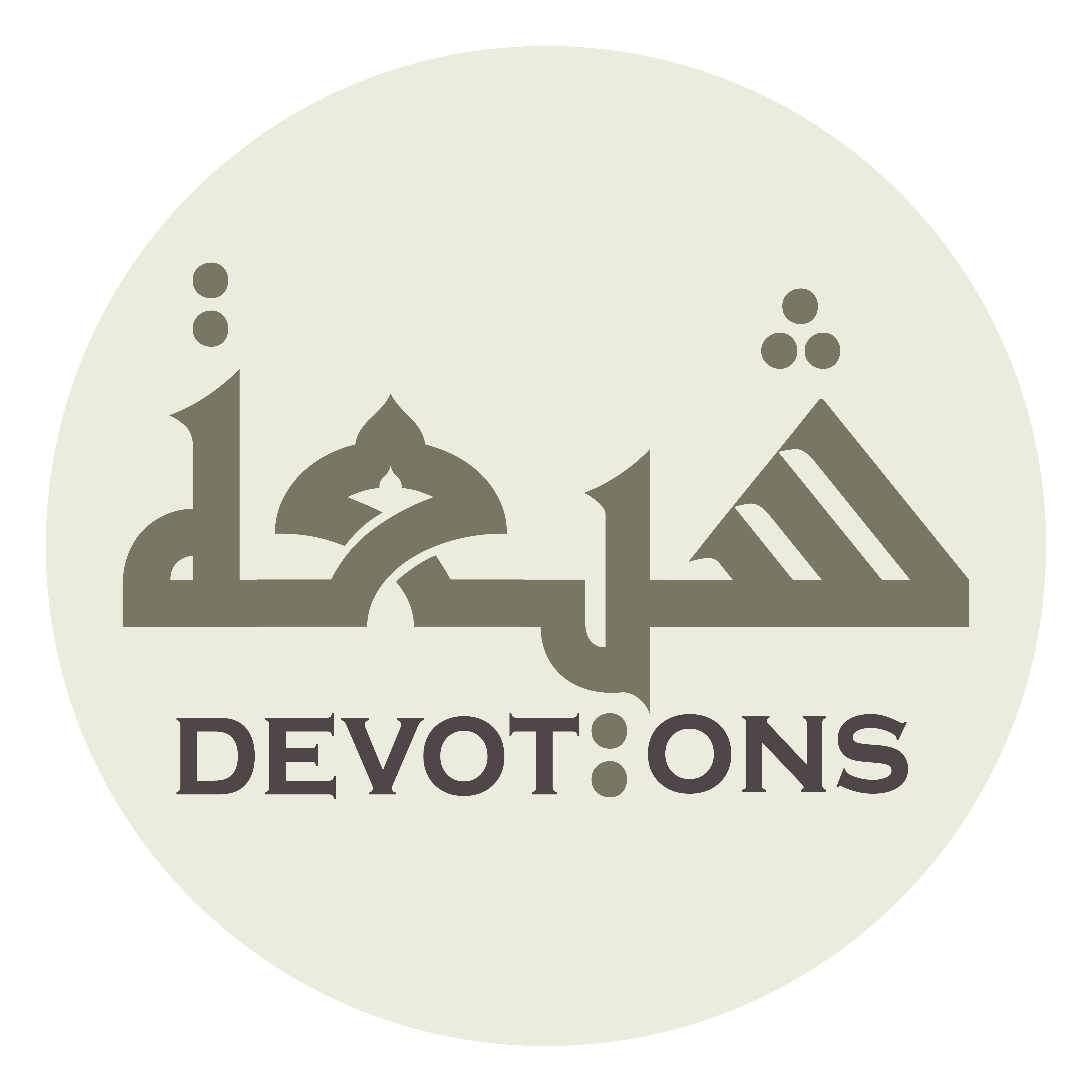 عِصْمَةُ مَنِ اعْتَصَمَ بِكَ

`iṣmatu mani`taṣama bik

the haven of him who seeks Your haven,
Dua Yastashir
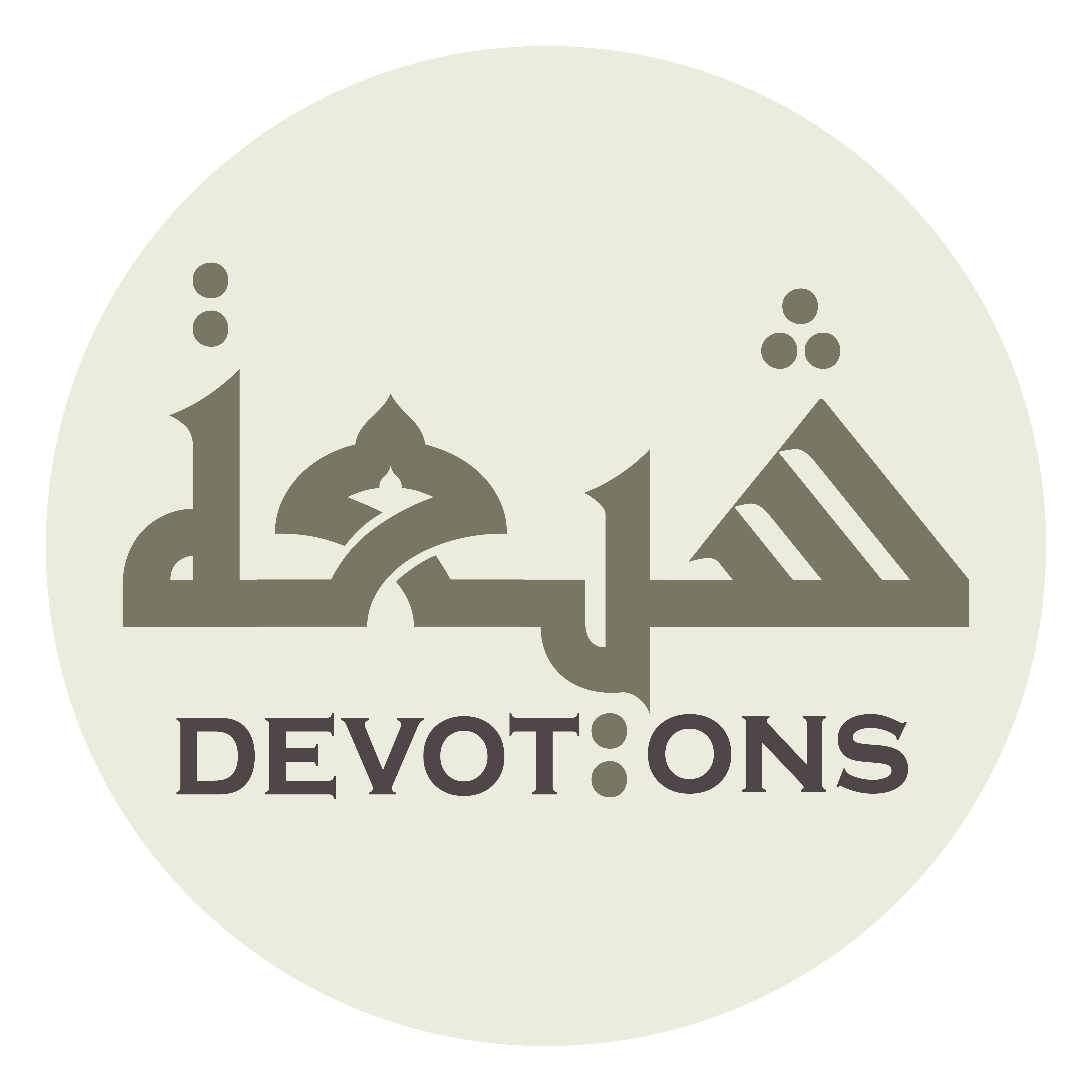 نَاصِرُ مَنِ انْتَصَرَ بِكَ

nāṣiru manintaṣara bik

the supporter of him who looks up to You support,
Dua Yastashir
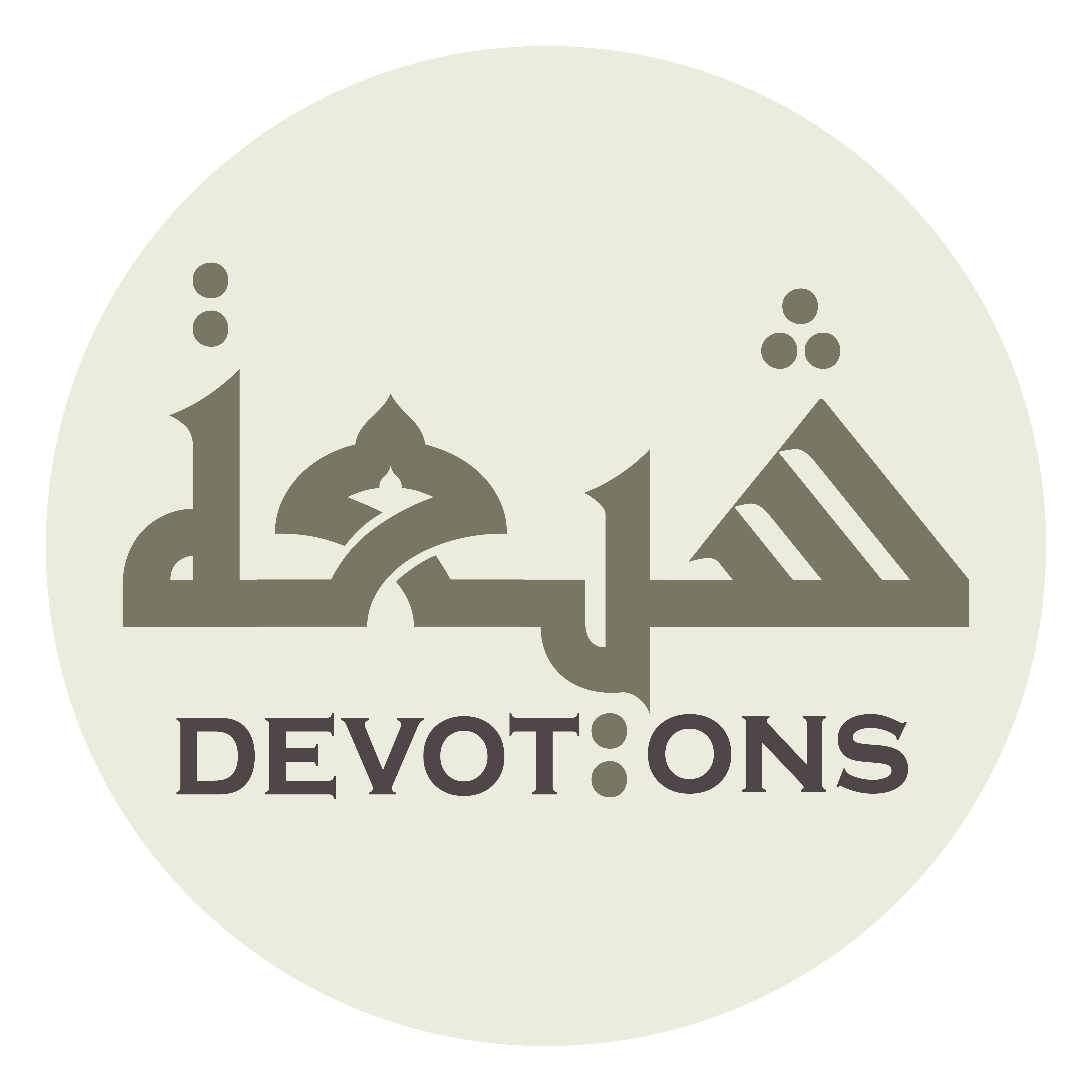 تَغْفِرُ الذُّنُوبَ لِمَنِ اسْتَغْفَرَكَ

taghfirudh dhunūba limanistaghfarak

the forgiver of sins of him who begs Your forgiveness,
Dua Yastashir
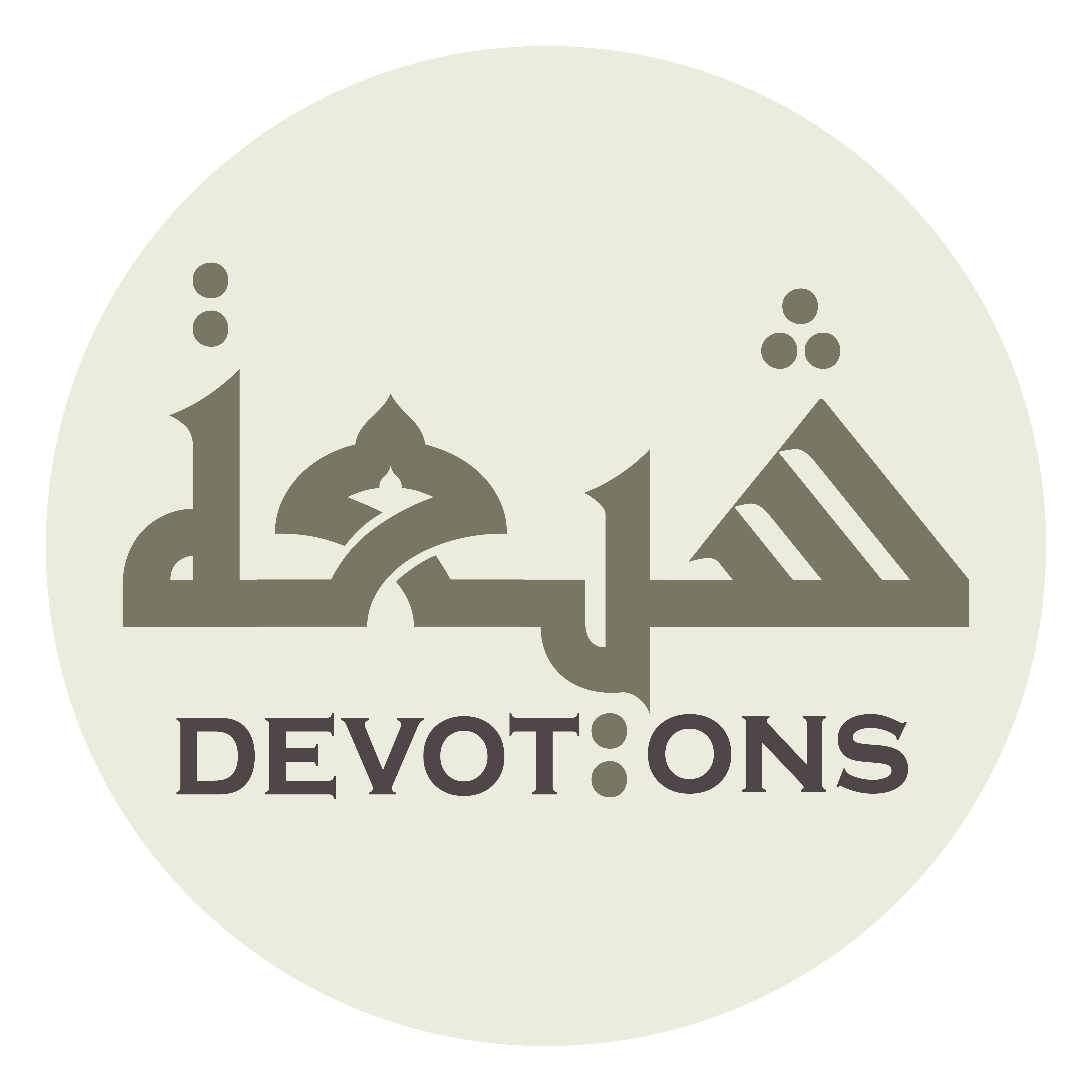 جَبَّارُ الْجَبَابِرَةِ

jabbārul jabābirah

the Compeller of the tyrants,
Dua Yastashir
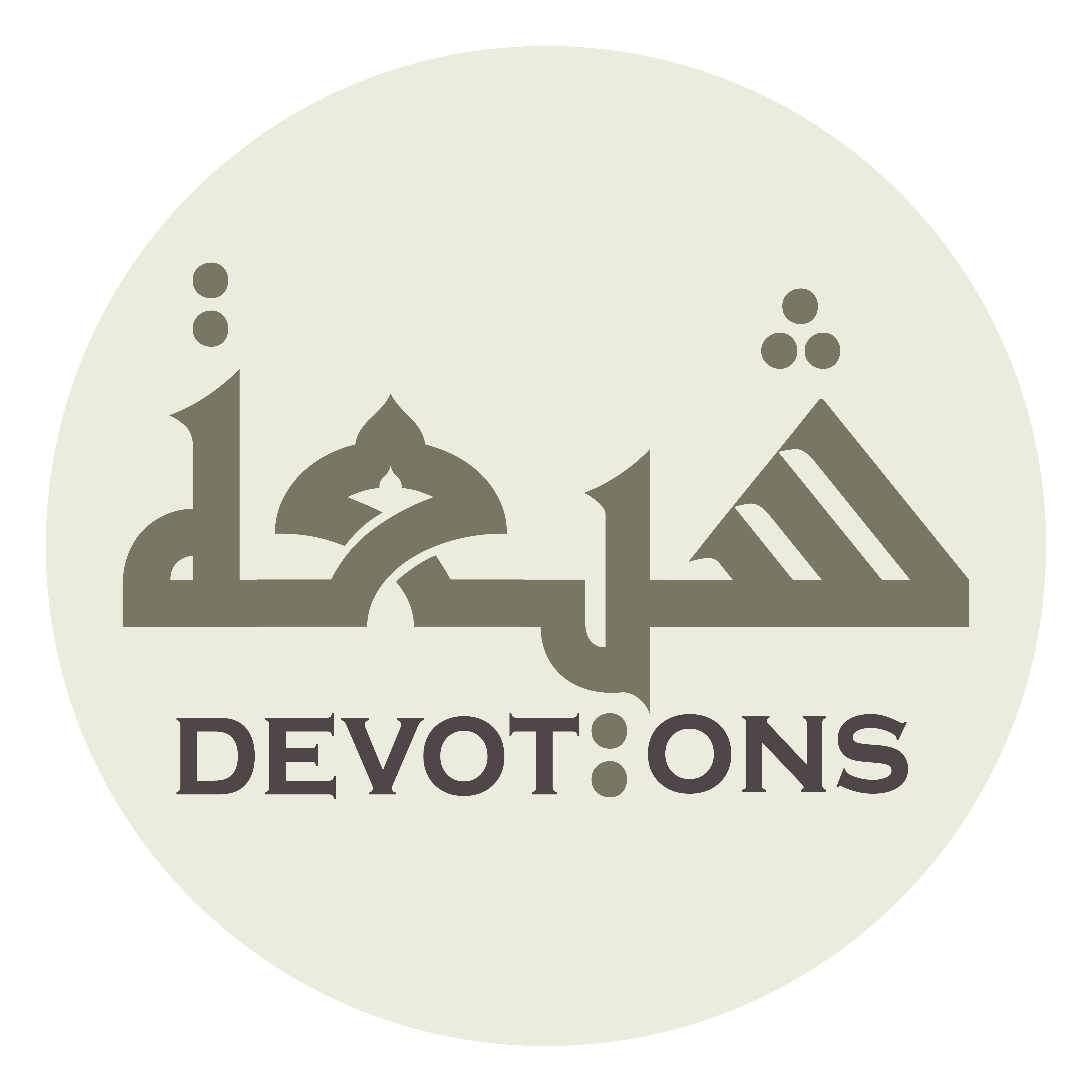 عَظِيمُ الْعُظَمَاءِ

`aẓīmul `uẓamā

the Most Grand of the grand,
Dua Yastashir
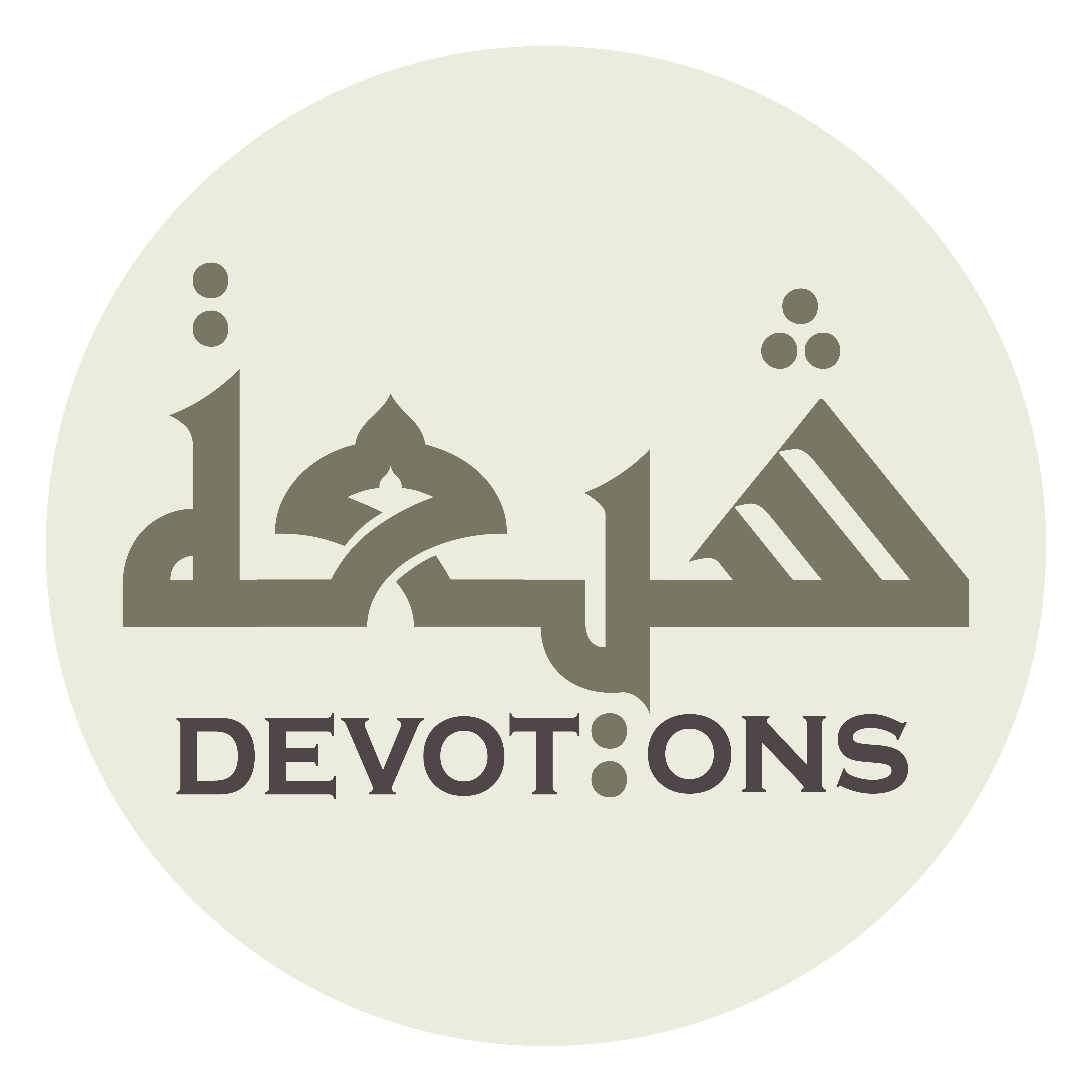 كَبِيرُ الْكُبَرَاءِ

kabīrul kubarā

the Most Great of the great,
Dua Yastashir
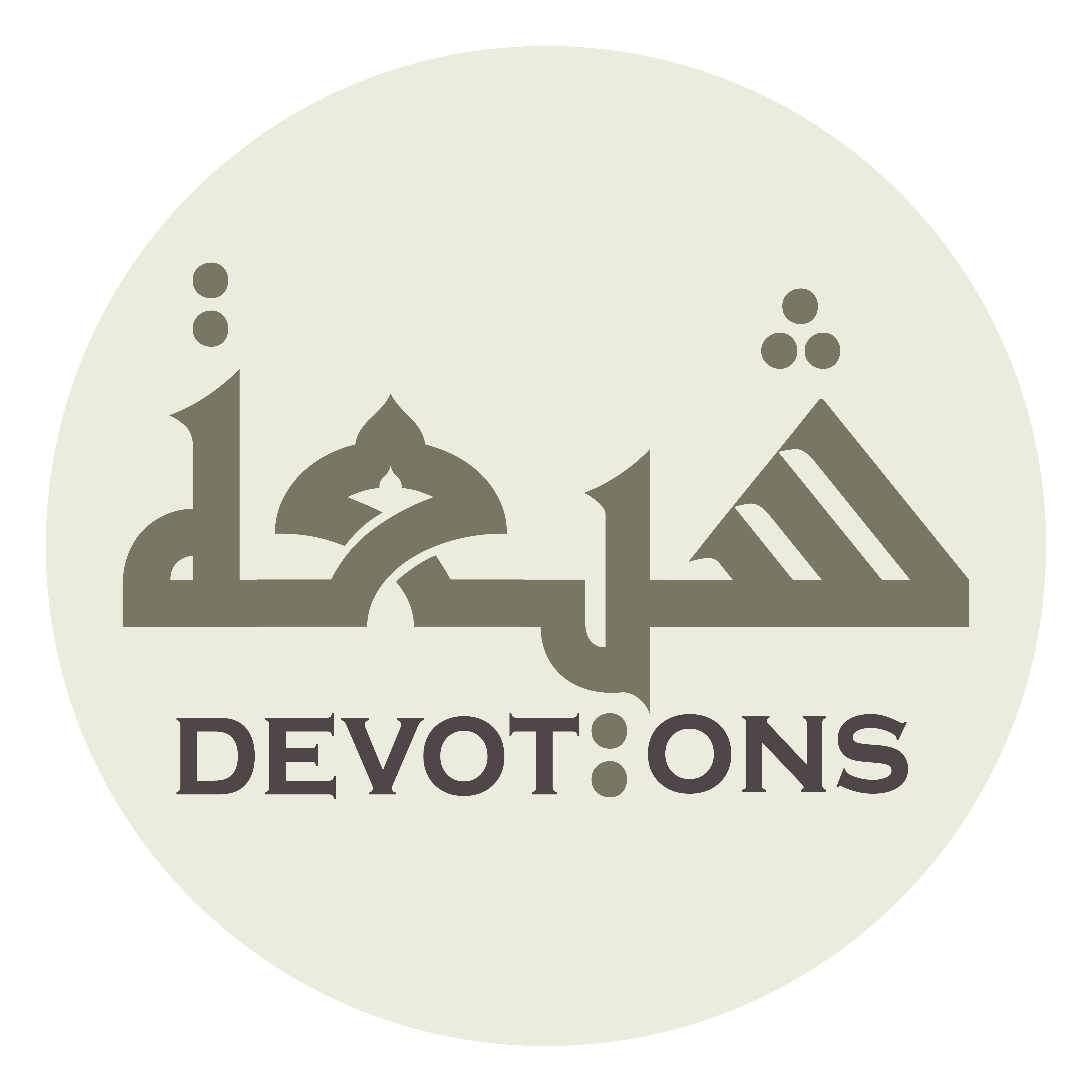 سَيِّدُ السَّادَاتِ

sayyidus sādāt

the Master of masters,
Dua Yastashir
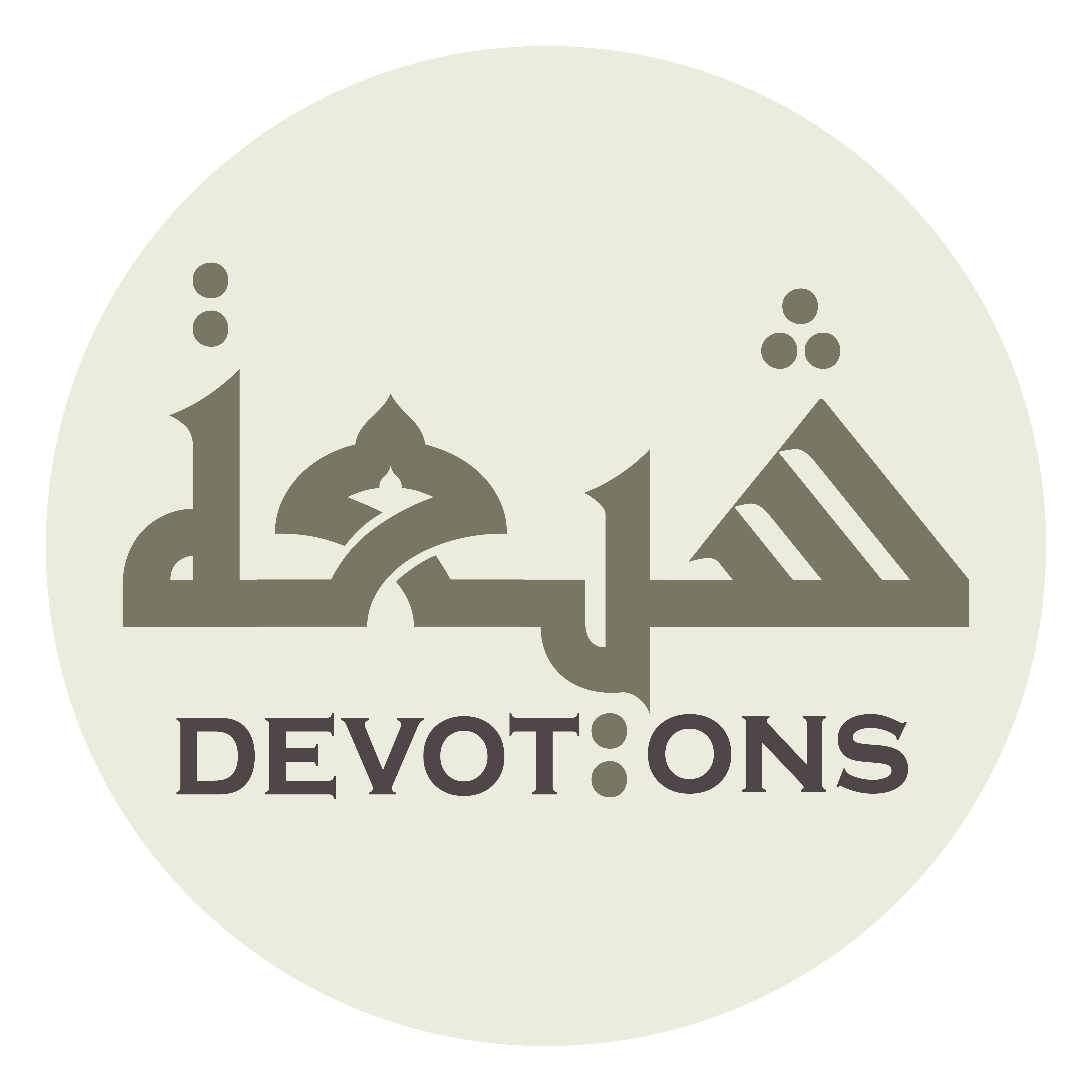 مَوْلَى الْمَوَالِيْ

mawlal mawālī

the Lord of lords,
Dua Yastashir
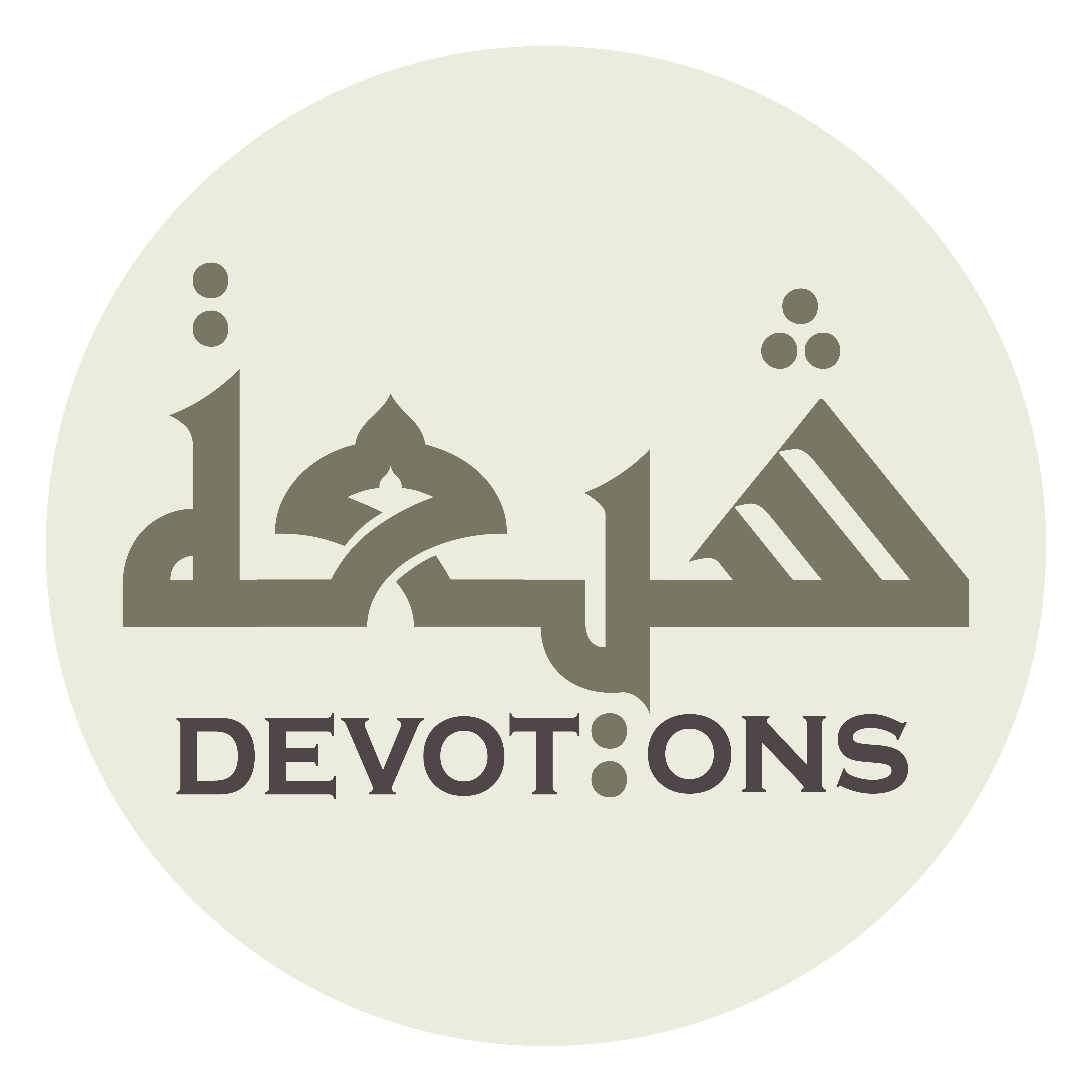 صَرِيخُ المُسْتَصْرِخِينَ

ṣarīkhul mustaṣrikhīn

the Succor of the grieved,
Dua Yastashir
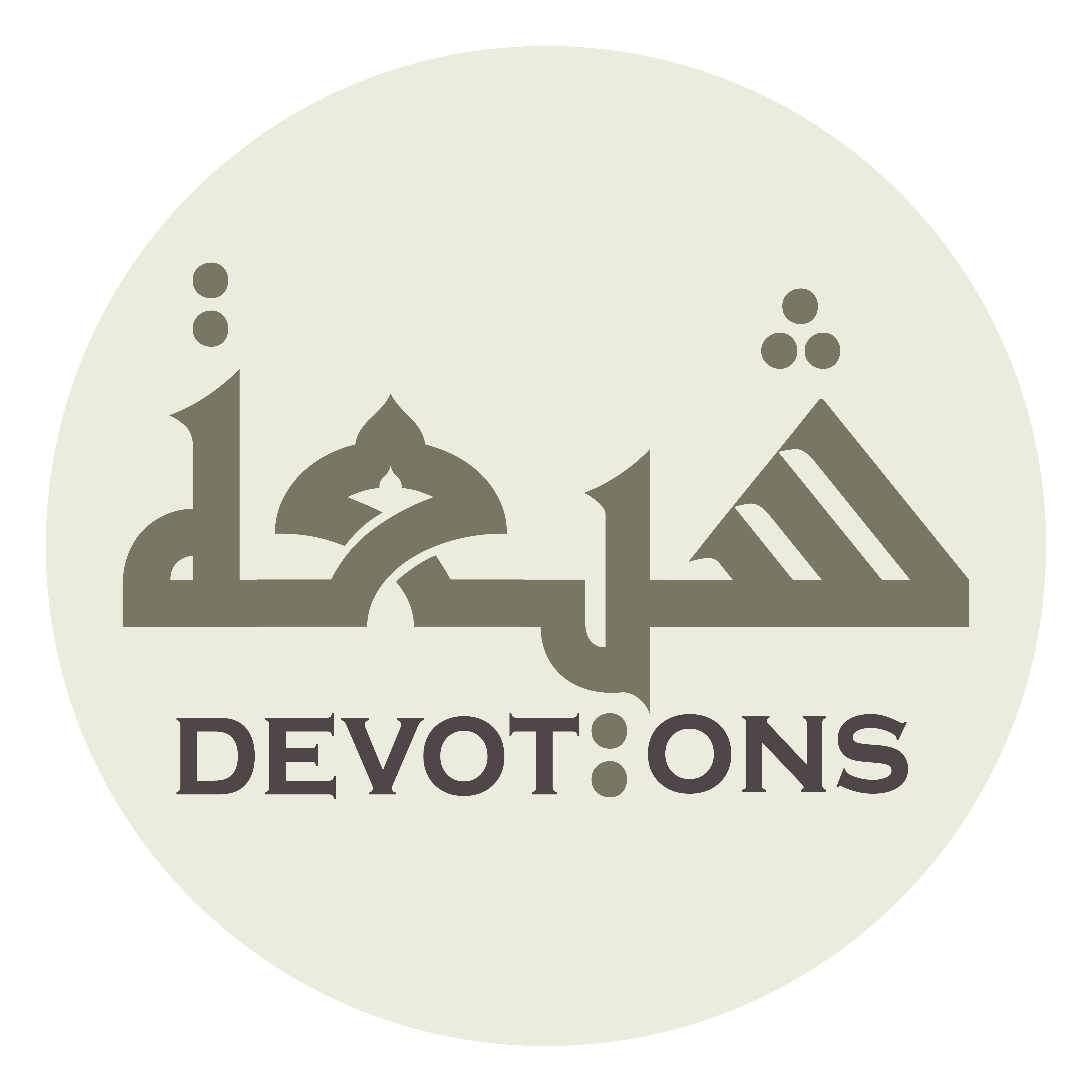 مُنَفِّسٌ عَنِ الْمَكْرُوبِينَ

munaffisun `anil makrūbīn

the Reliever of the aggrieved,
Dua Yastashir
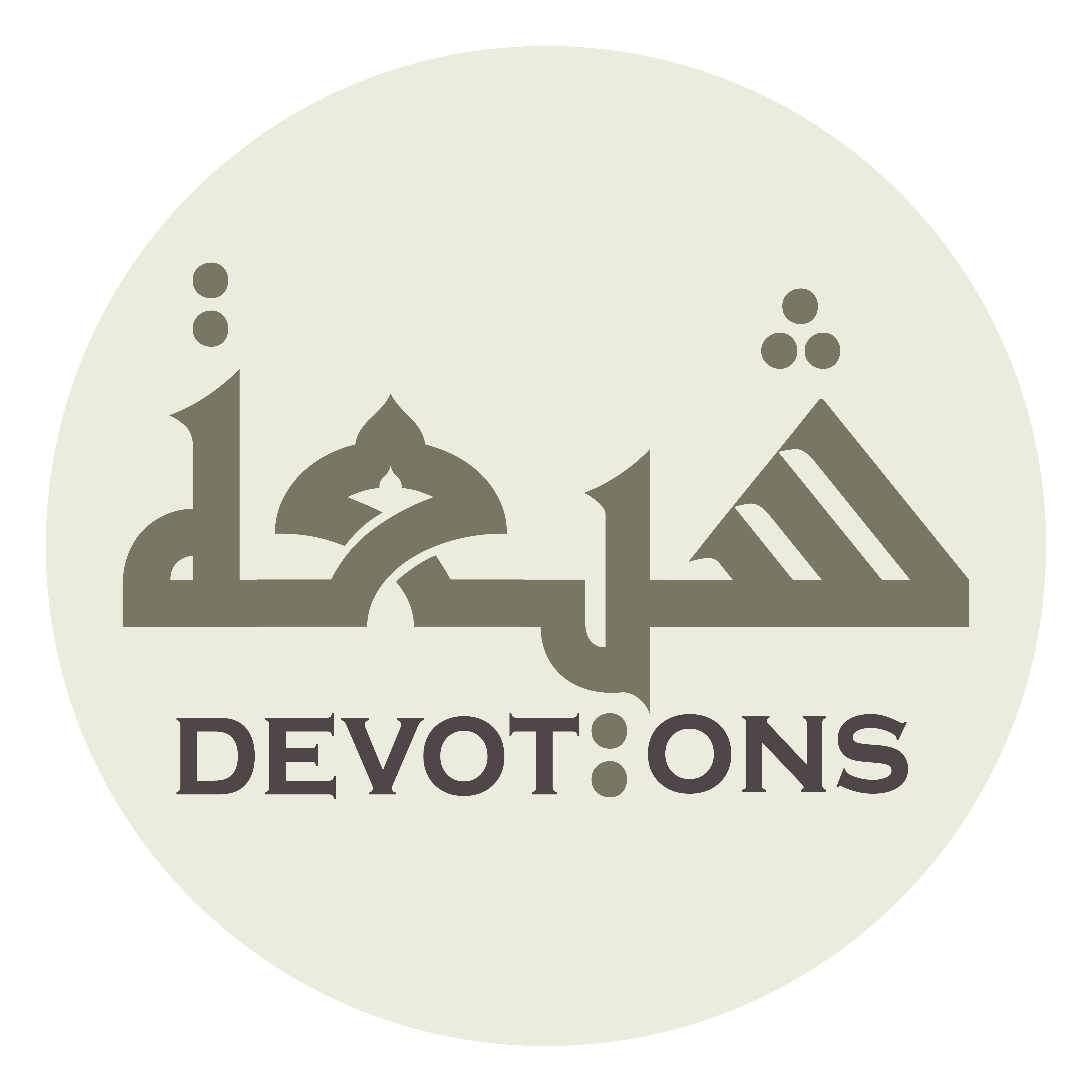 مُجِيبُ دَعْوَةِ الْمُضْطَرِّينَ

mujību da`watil muḍṭarrīn

the Responder to the calls of the distressed,
Dua Yastashir
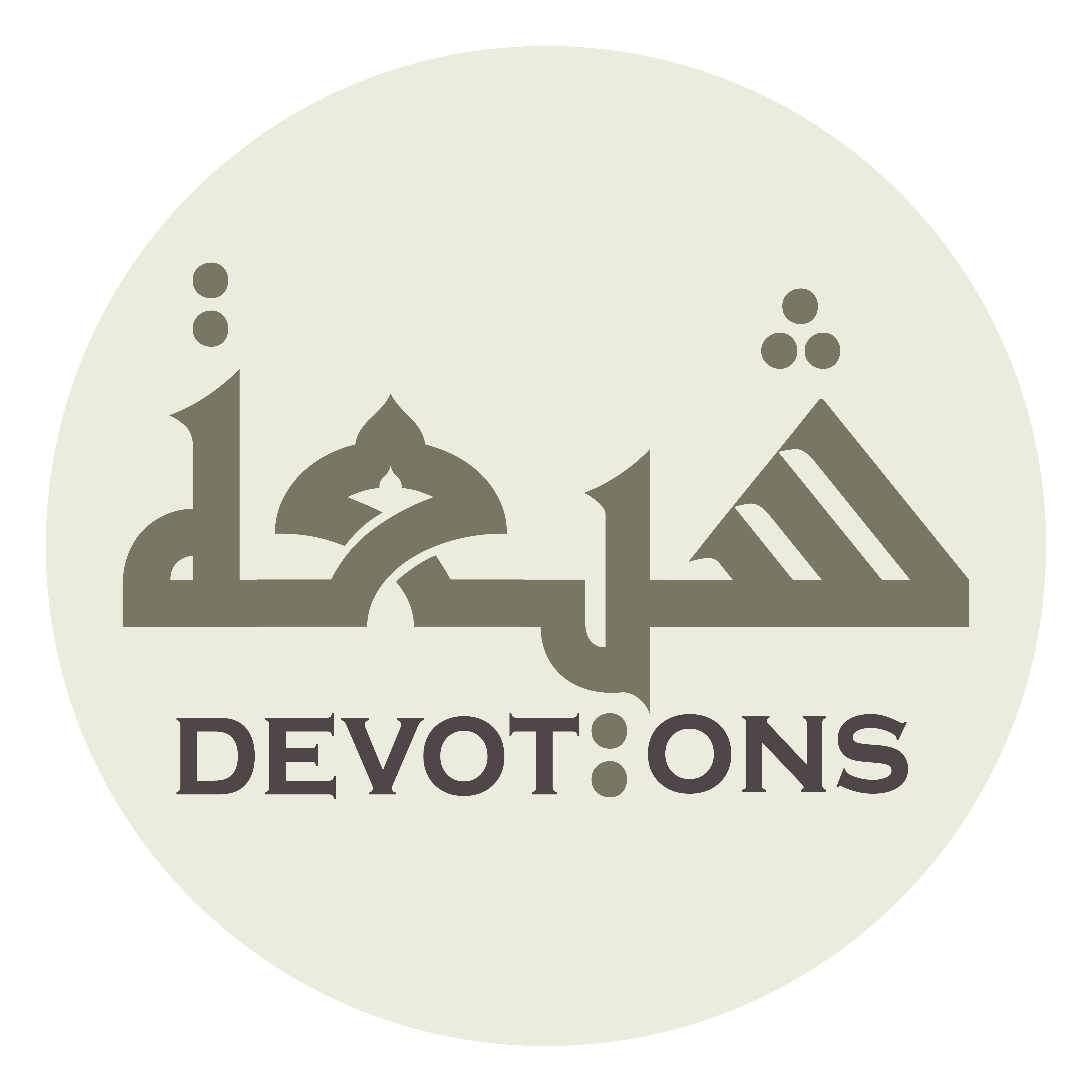 أَسْمَعُ السَّامِعِينَ

asma`us sāmi`īn

the most hearing of the hearers,
Dua Yastashir
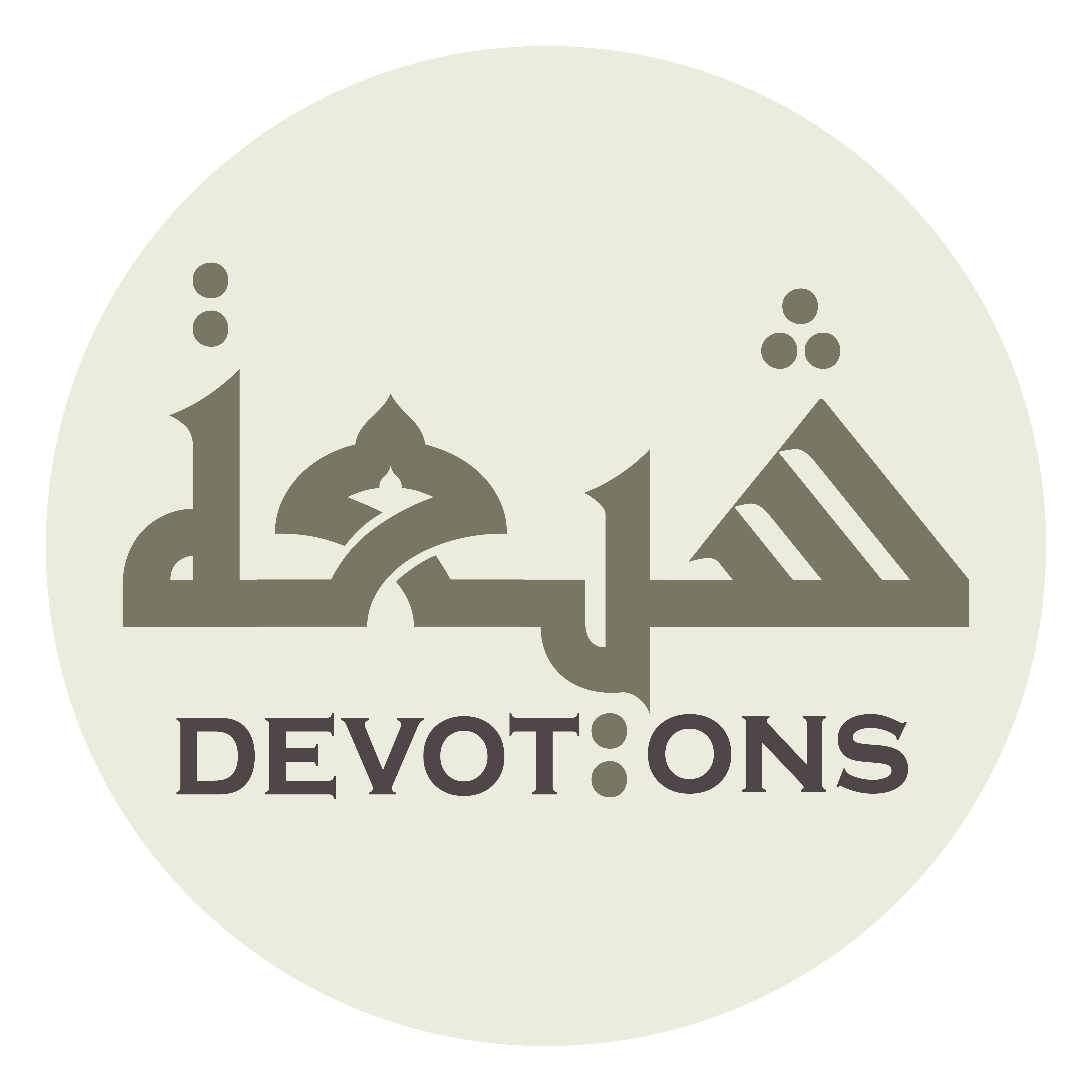 أَبْصَرُ النَّاظِرِينَ

abṣarun nāẓirīn

the most-seeing of all observers,
Dua Yastashir
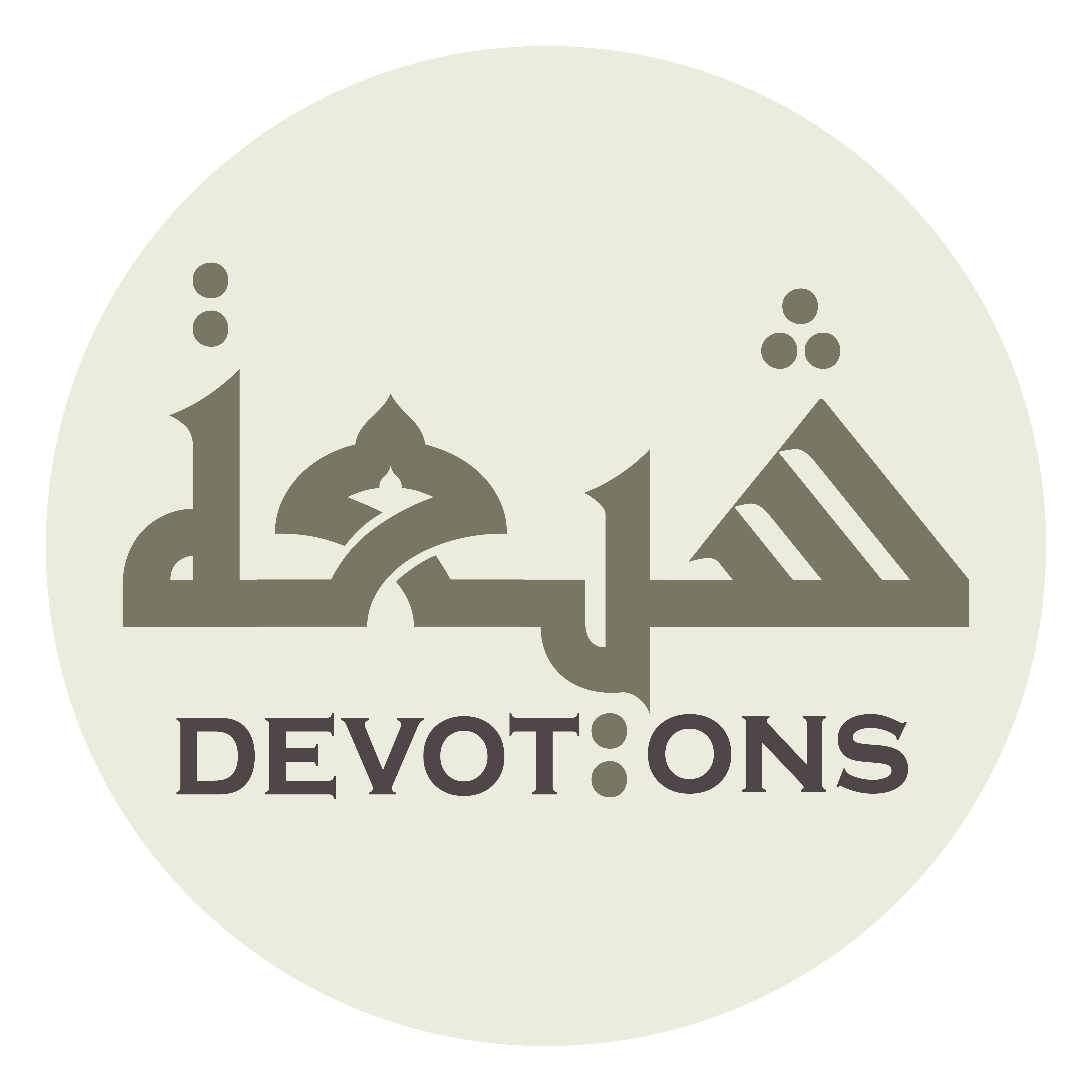 أَحْكَمُ الْحَاكِمِيْنَ

aḥkamul ḥākimīn

the justest of all judges,
Dua Yastashir
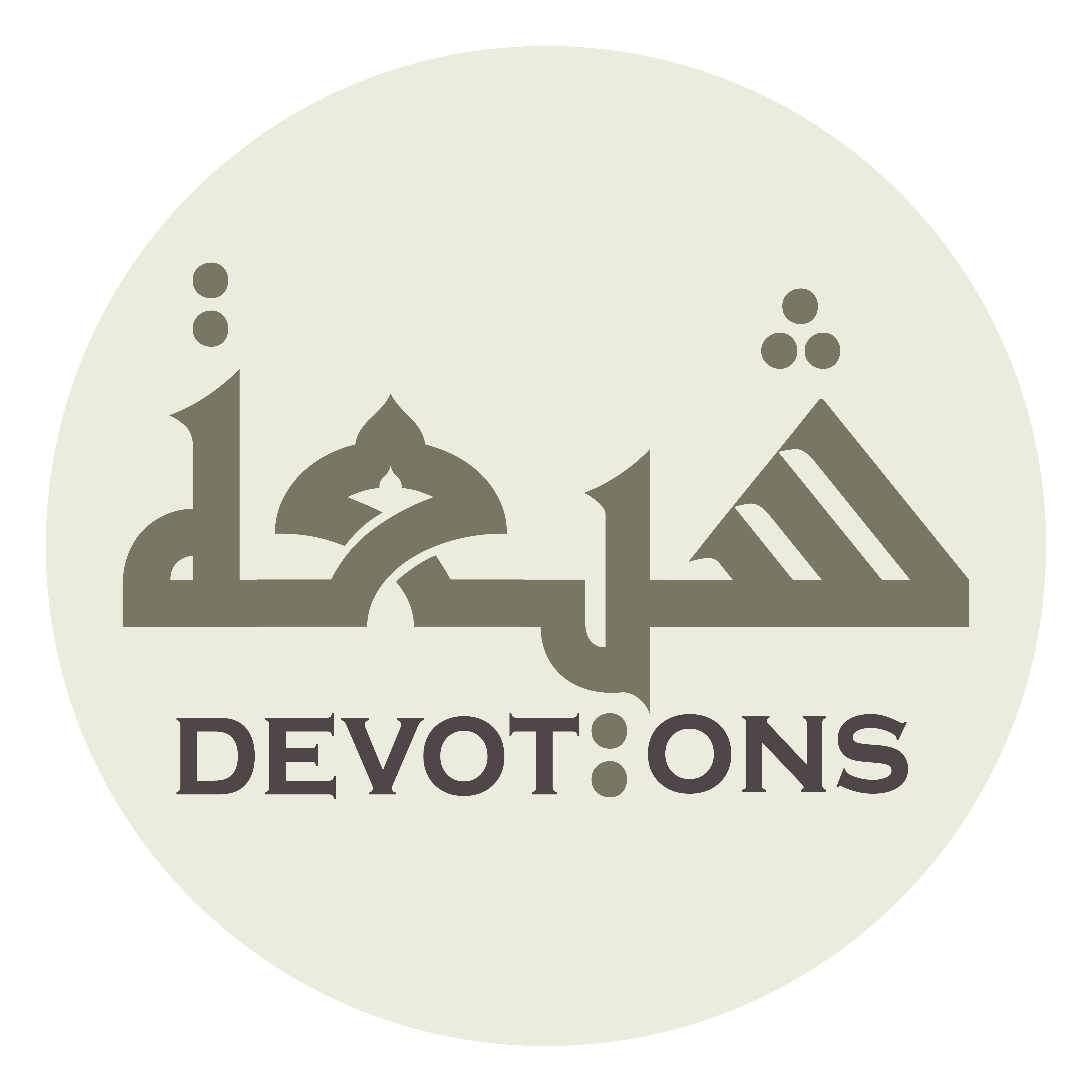 أَسْرَعُ الْحَاسِبِينَ

asra`ul ḥāsibīn

the quickest in reckoning,
Dua Yastashir
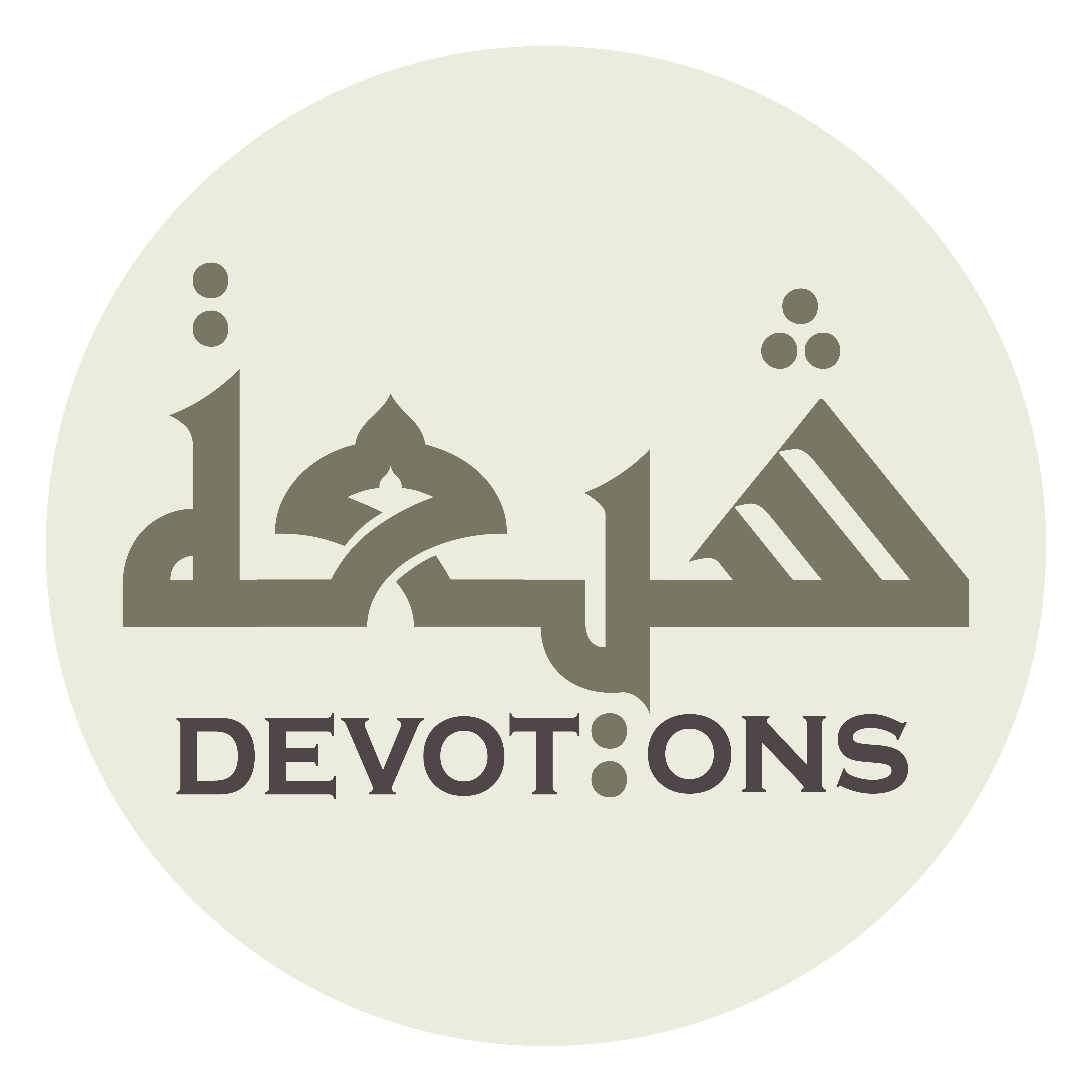 أَرْحَمُ الرَّاحِمِيْنَ

ar-ḥamur rāḥimīn

the most merciful of all the merciful,
Dua Yastashir
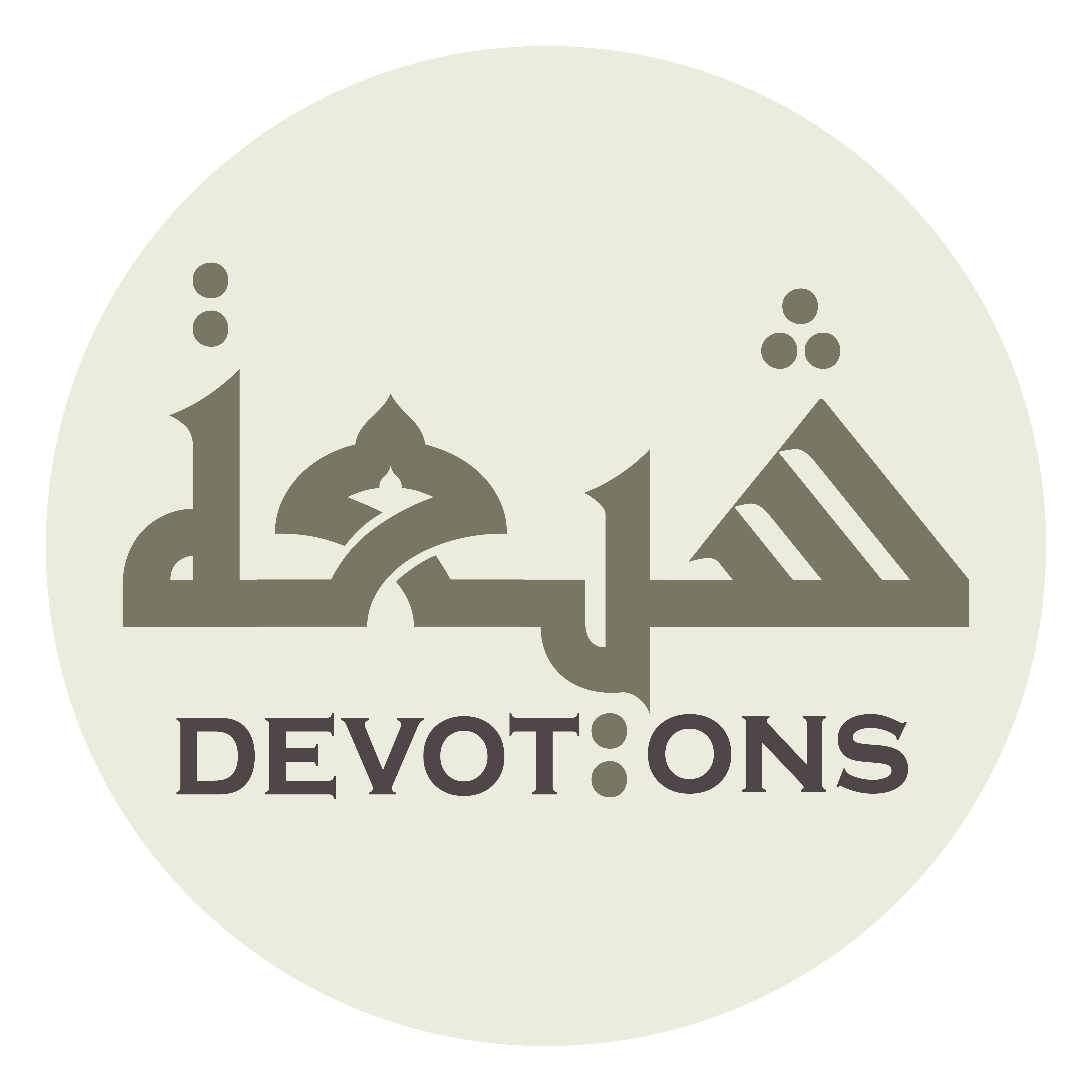 خَيْرُ الْغَافِرِينَ

khayrul ghāfirīn

the best of all forgivers,
Dua Yastashir
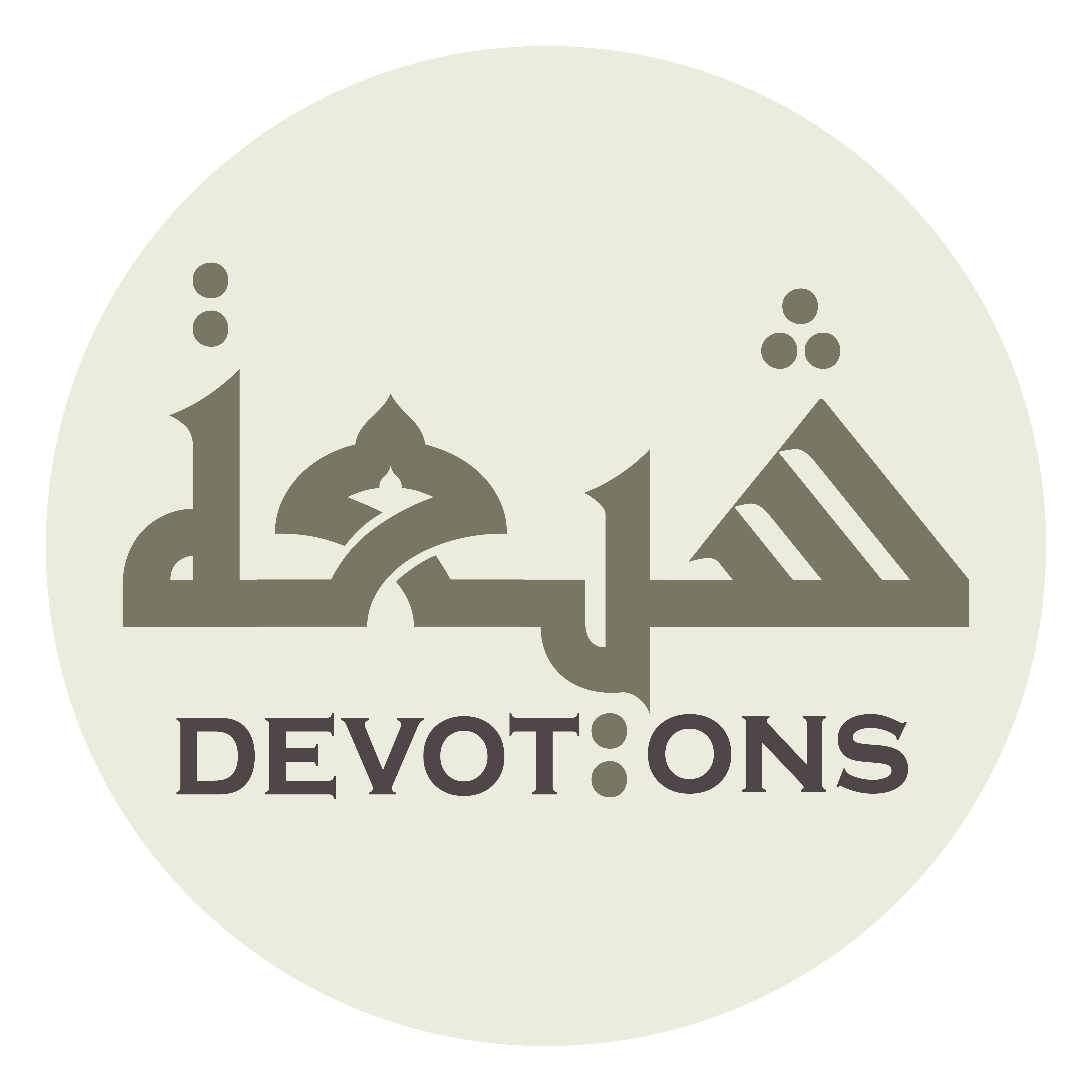 قَاضِيْ حَوَائِجِ الْمُؤْمِنِيْنَ

qāḍī ḥawā-ijil mu-minīn

the satisfier of the needs of the faithful,
Dua Yastashir
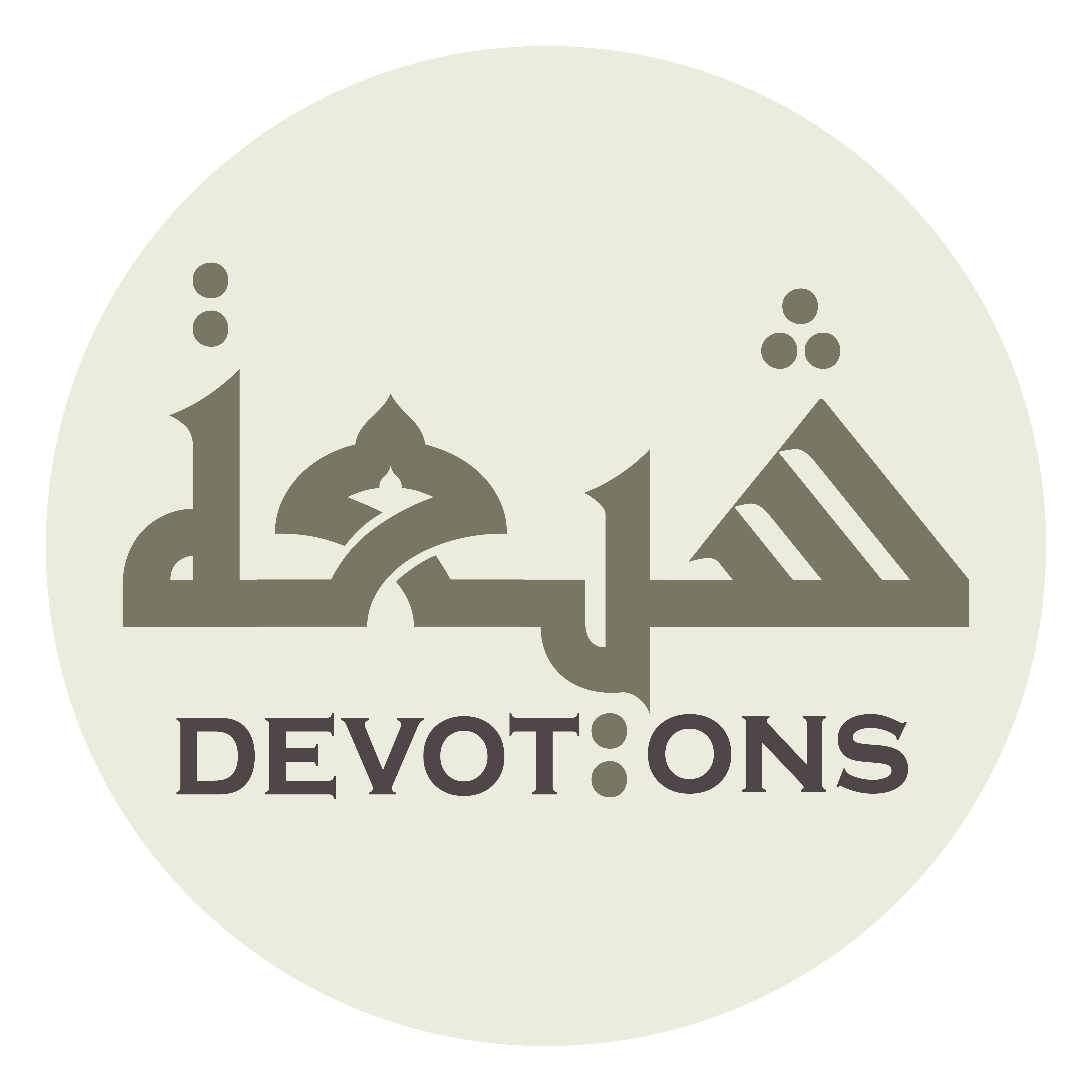 مُغِيثُ الصَّالِحِيْنَ

mughīthuṣ ṣāliḥīn

and the succorer of the righteous.
Dua Yastashir
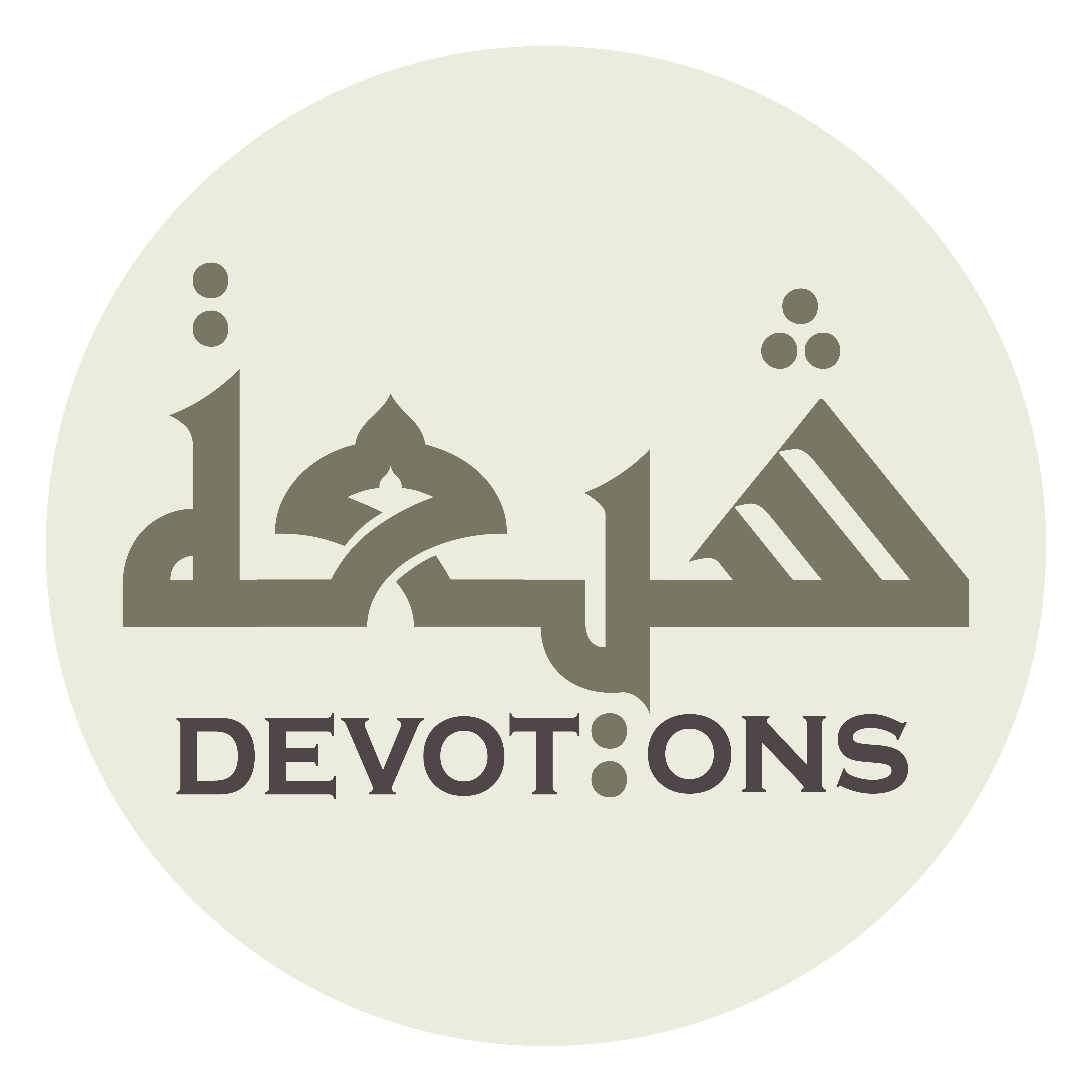 أَنْتَ اللَّهُ لَاإِلٰهَ إِلَّا أَنْتَ

antallāhu la-ilāha illā ant

You are Allah, there is no god but You,
Dua Yastashir
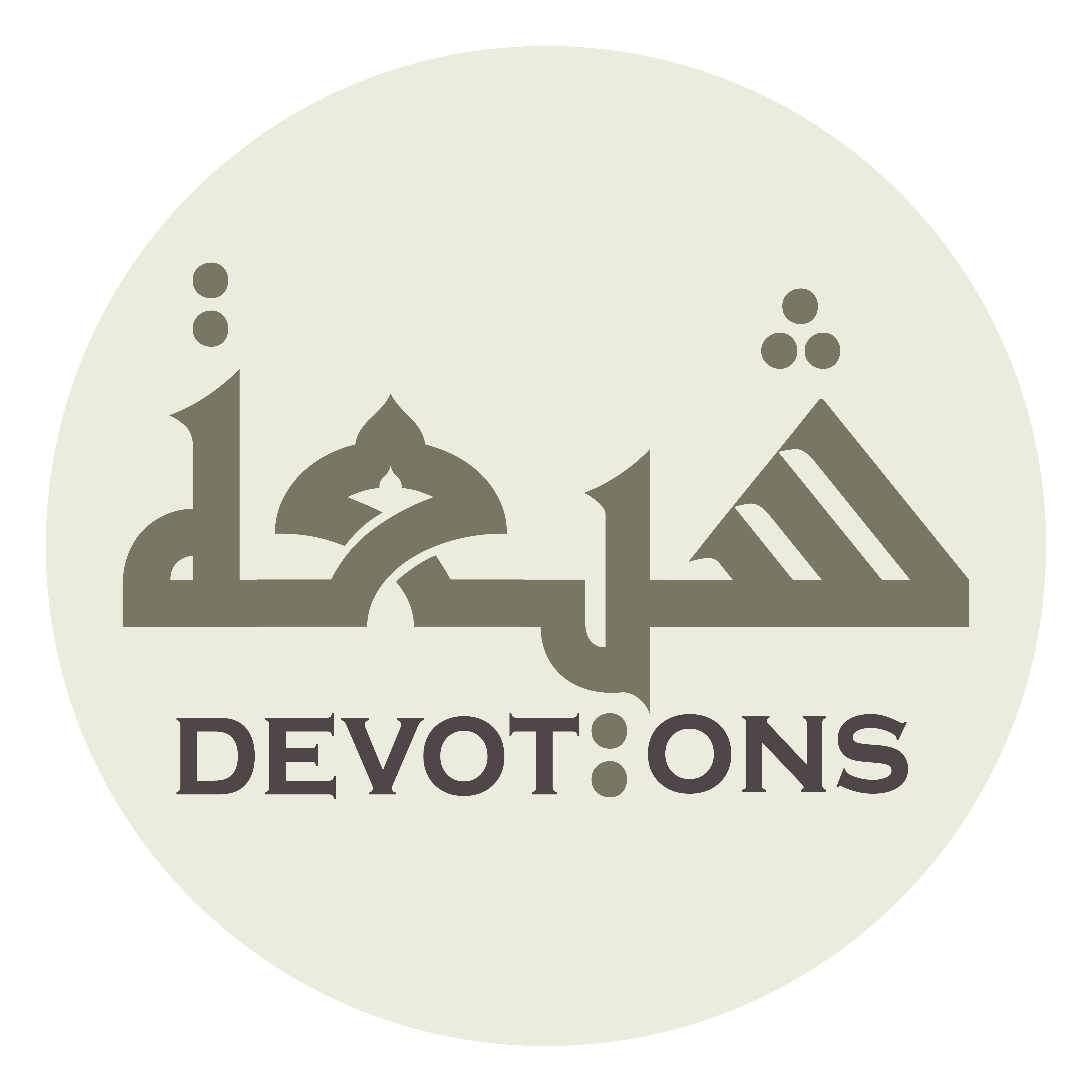 رَبُّ الْعَالَمِيْنَ

rabbul `ālamīn

the Lord of the worlds.
Dua Yastashir
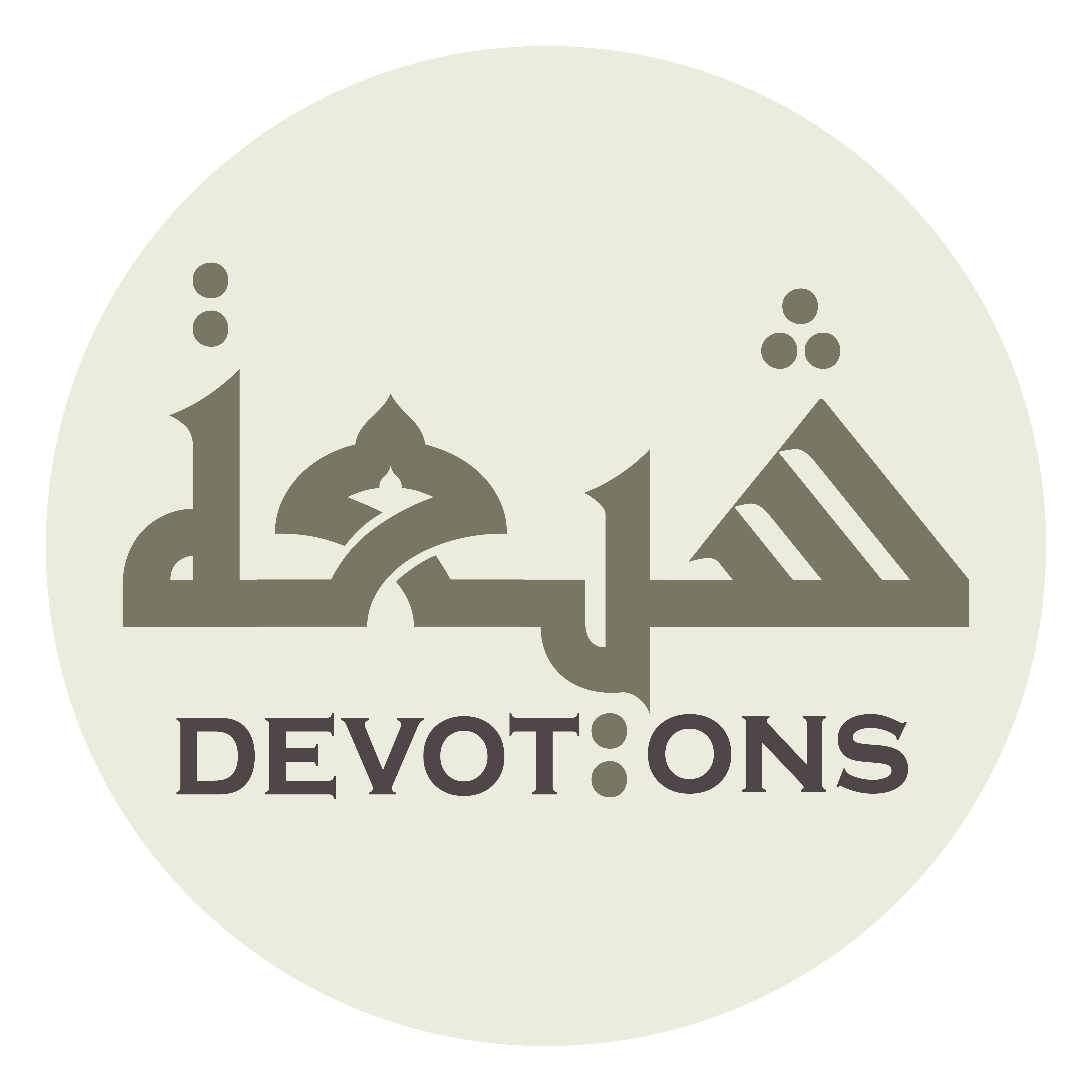 أَنْتَ الْخَالِقُ وَأَنَا الْمَخْلُوقُ

antal khāliqu wa-anal makhlūq

You are the Creator and I am a creature,
Dua Yastashir
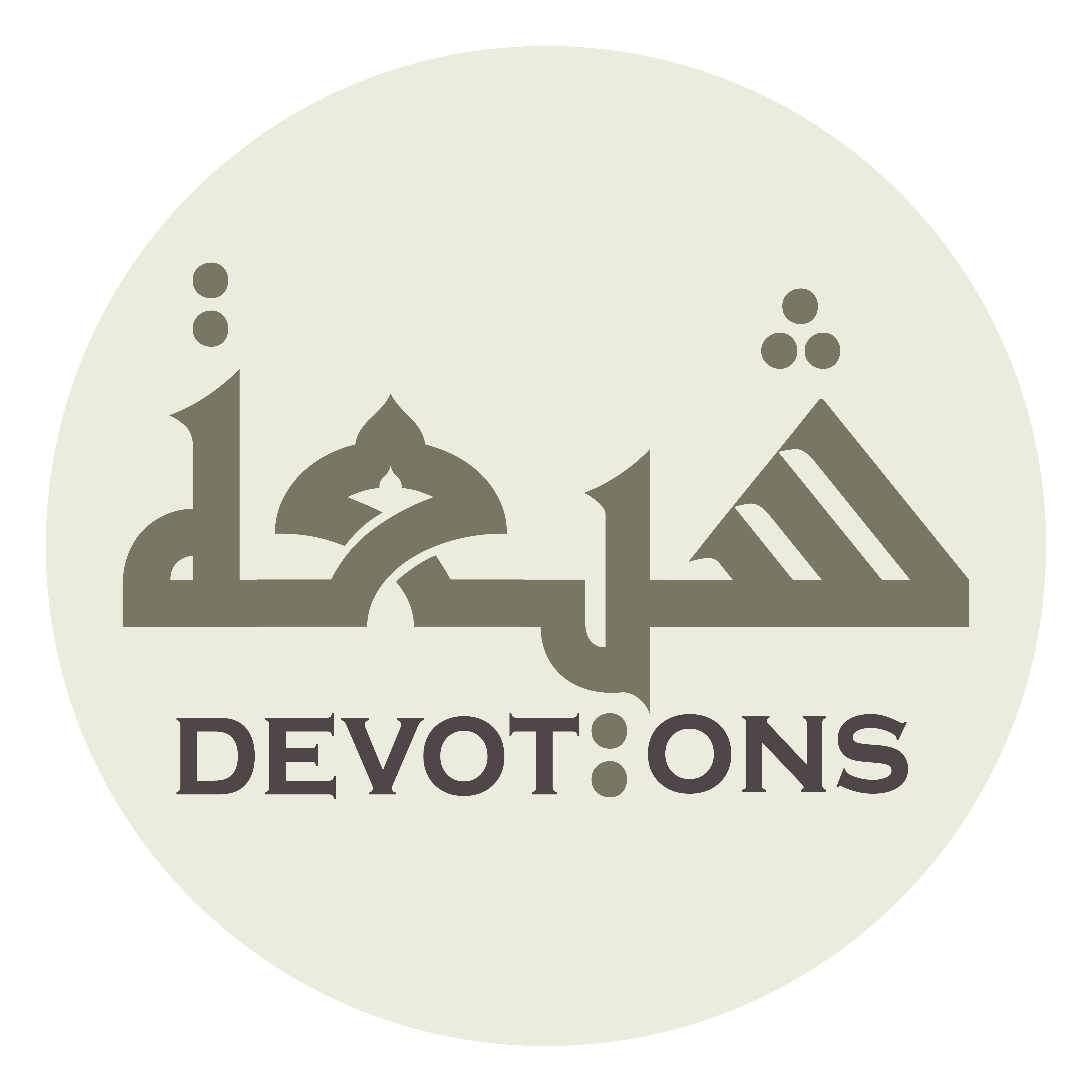 وَأَنْتَ الْمَالِكُ وَأَنَا الْمَمْلُوْكُ

wa-antal māliku wa-anal mamlūk

You are the Master and I am a servant,
Dua Yastashir
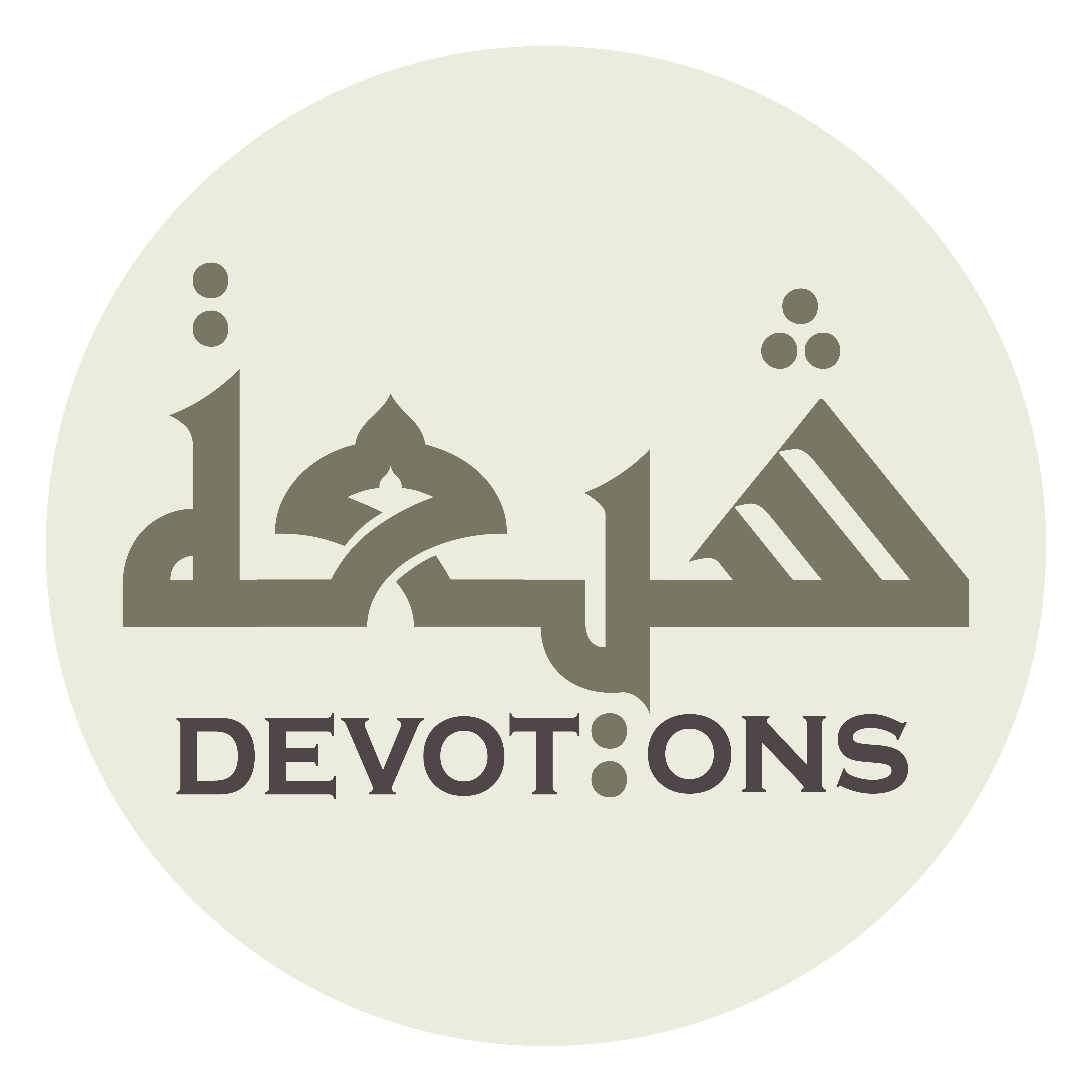 وَأَنْتَ الرَّبُّ وَأَنَا الْعَبْدُ

wa-antar rabbu wa-anal `abd

You are the Lord and I am a slave,
Dua Yastashir
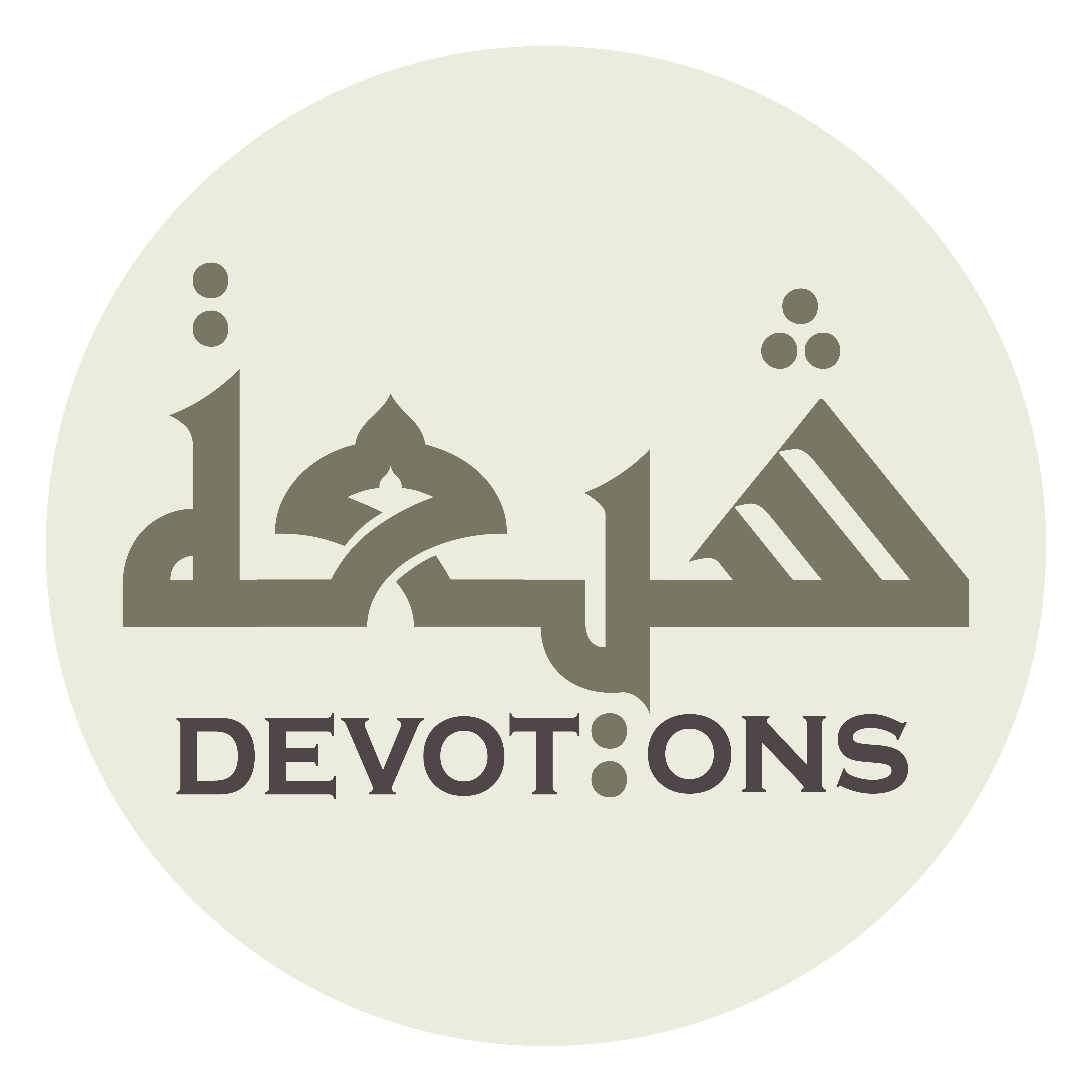 وَأَنْتَ الرَّازِقُ وَأَنَا الْمَرْزُوْقُ

wa-antar rāziqu wa-anal mar-zūq

You are the Provider while I am provided with sustenance,
Dua Yastashir
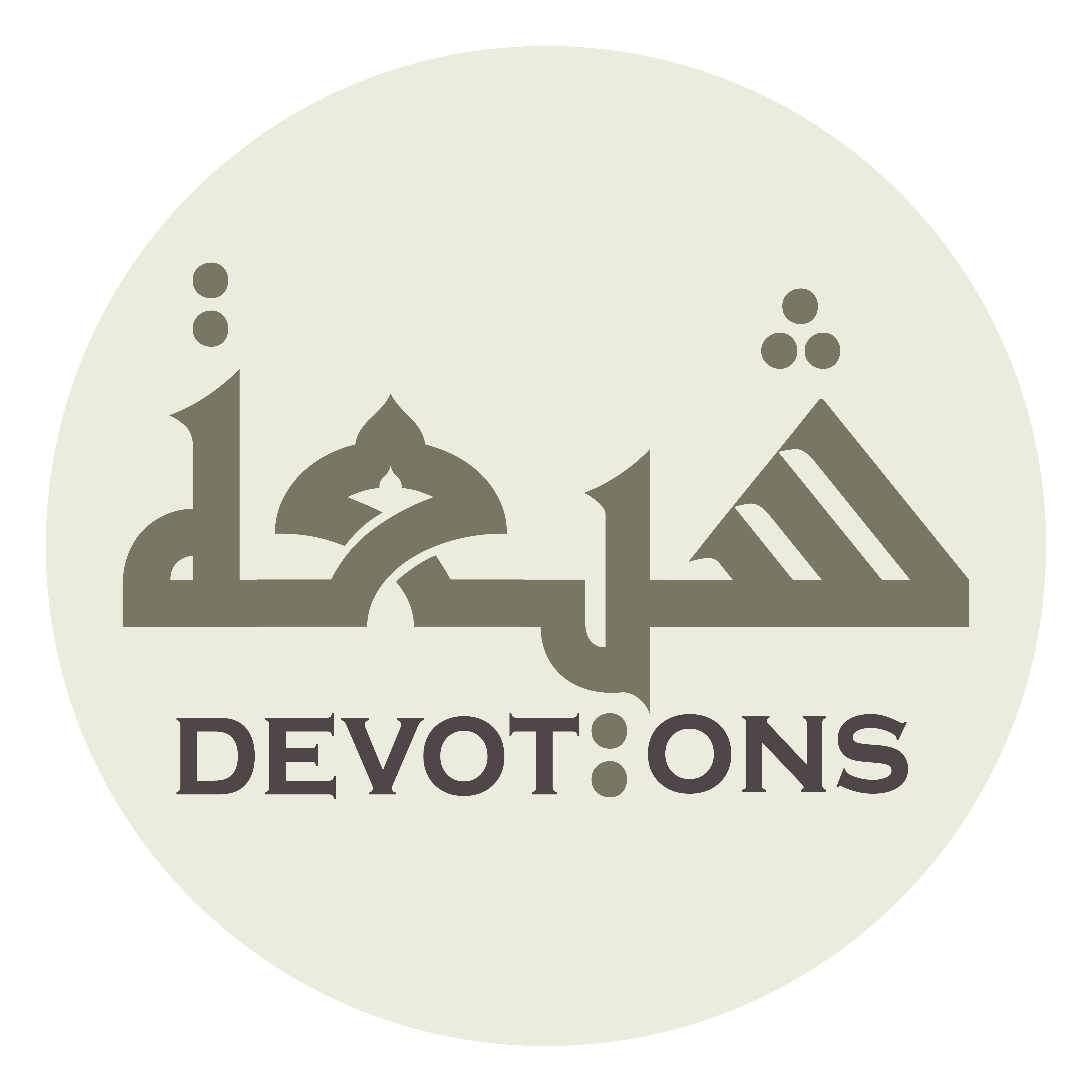 وَأَنْتَ الْمُعْطِيْ وَأَنَا السَّائِلُ

wa-antal mu`ṭī wa-anas sā-il

You are the Giver while I am a beggar,
Dua Yastashir
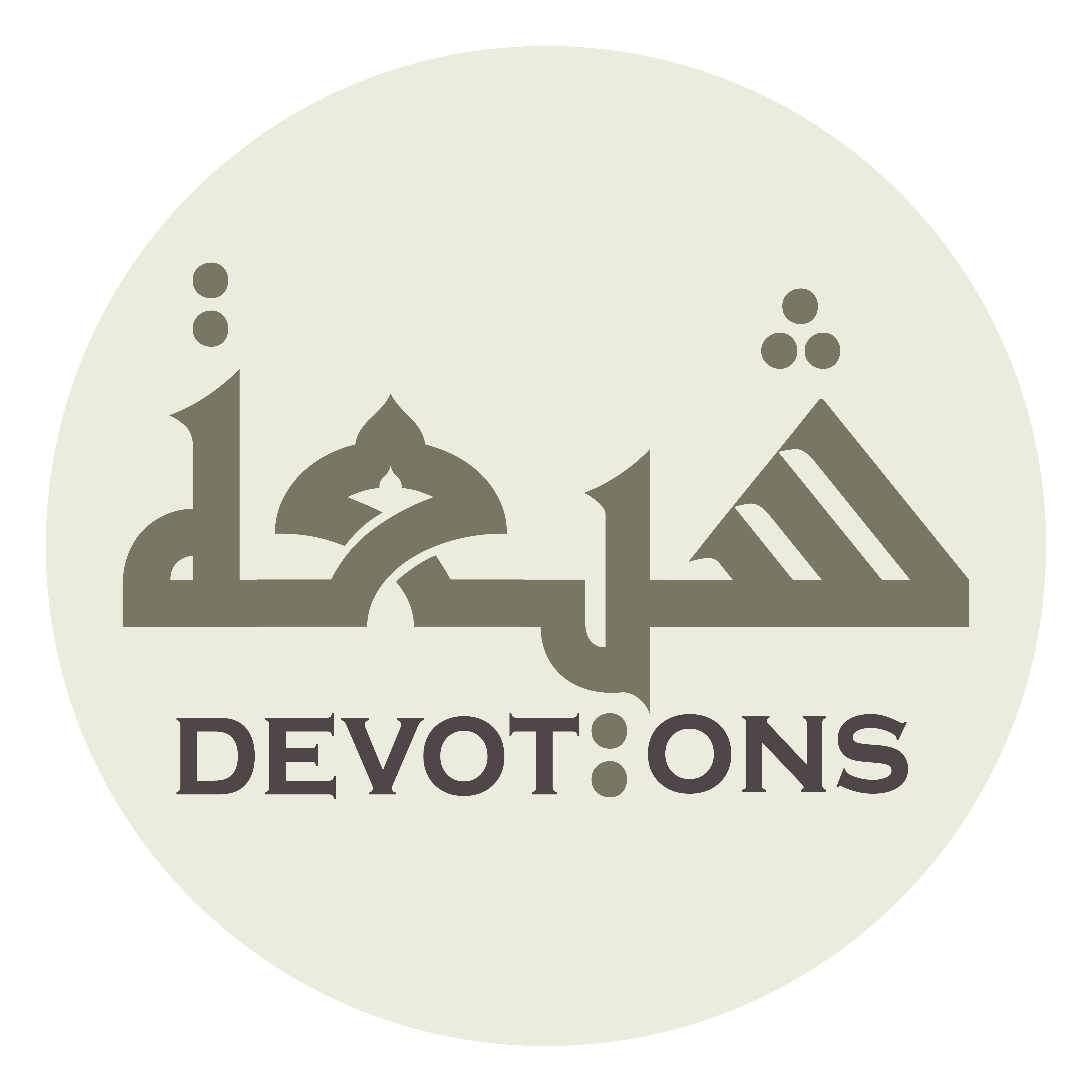 وَأَنْتَ الْجَوَادُ وَأَنَا الْبَخِيْلُ

wa-antal jawādu wa-anal bakhīl

You are the Generous while I am a miser,
Dua Yastashir
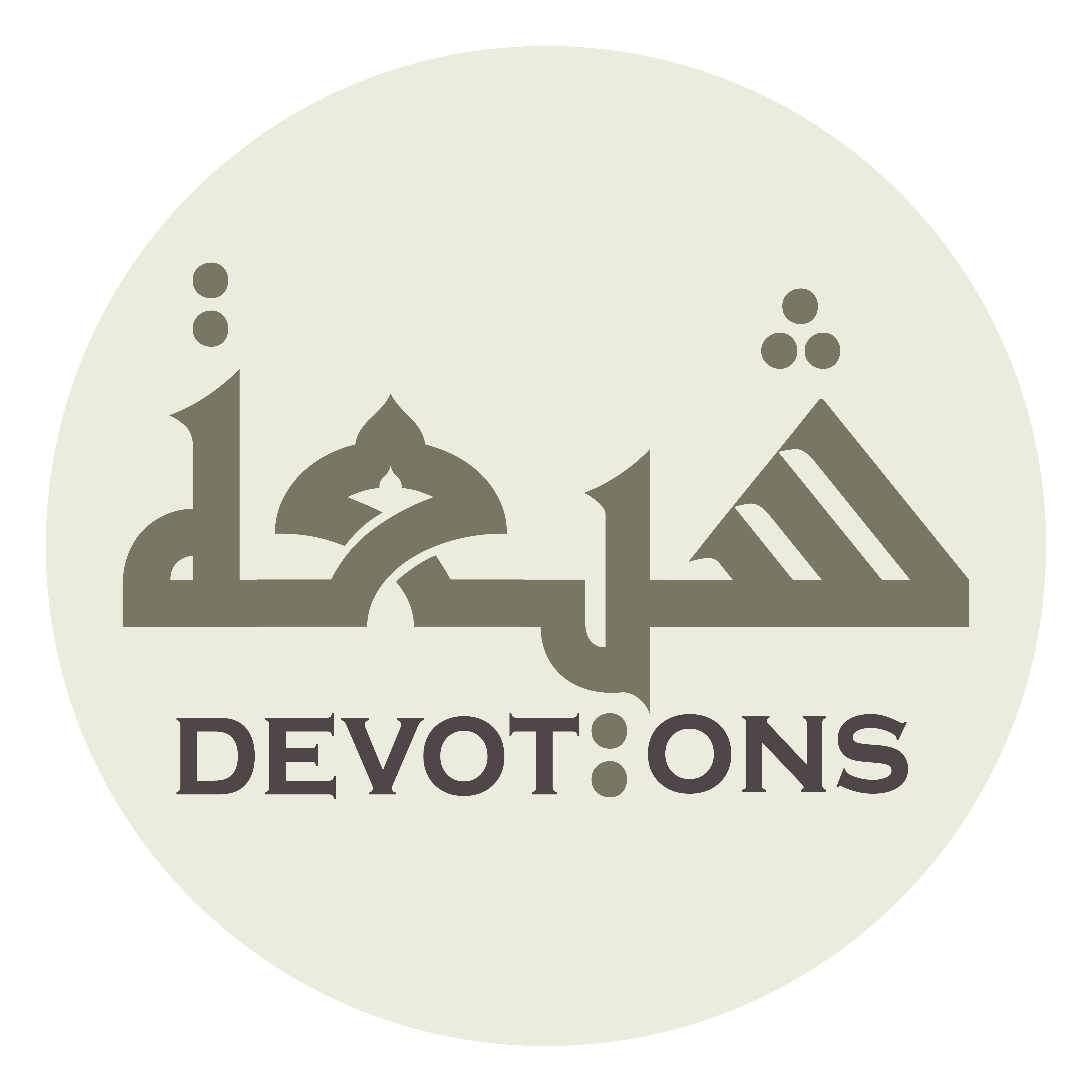 وَأَنْتَ الْقَوِيُّ وَأَنَا الضَّعِيْفُ

wa-antal qawiyyu wa-anaḍ ḍa`īf

You are the Mighty while I am weak,
Dua Yastashir
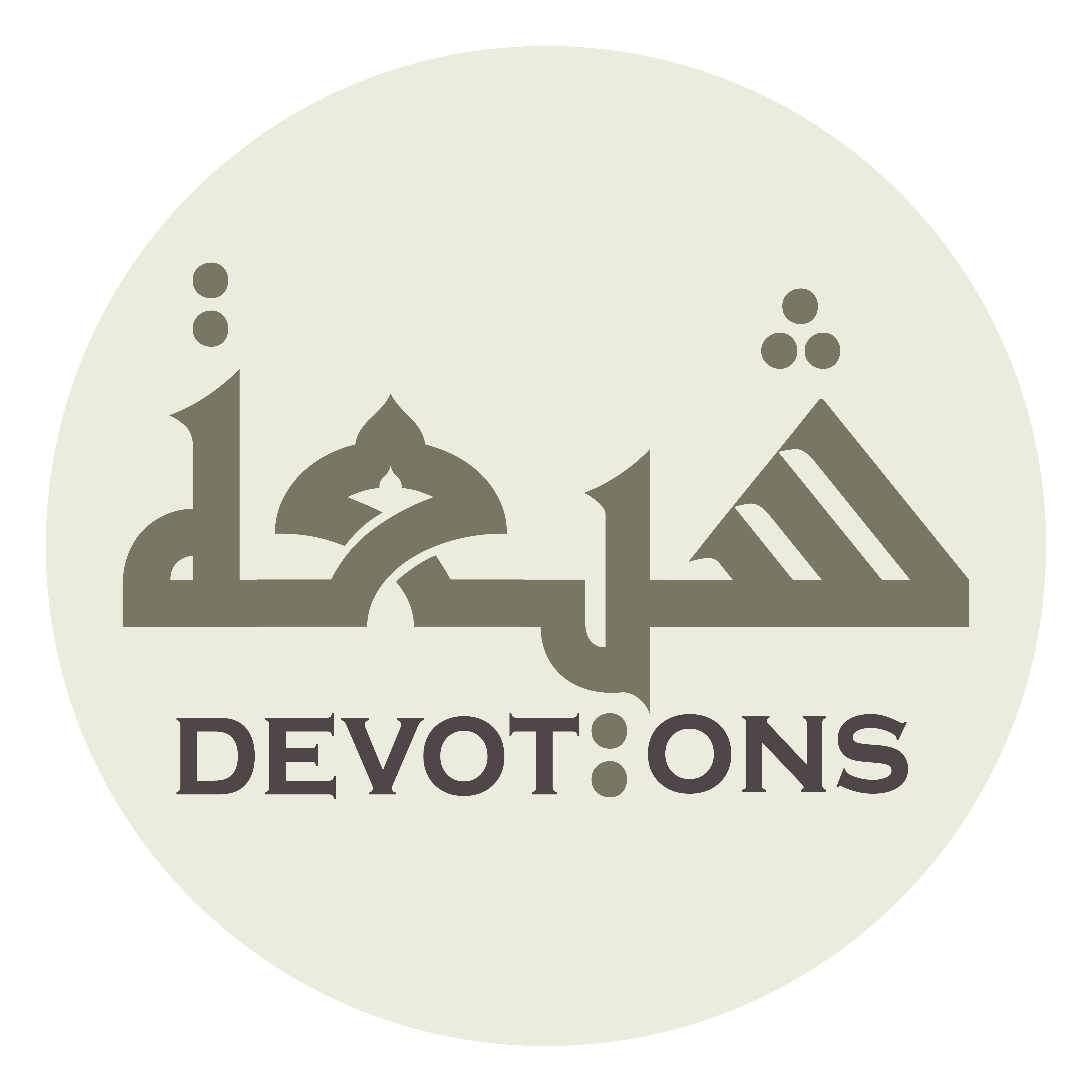 وَأَنْتَ الْعَزِيزُ وَأَنَا الذَّلِيْلُ

wa-antal `azīzu wa-anadh dhalīl

You are the Noble while I am humble,
Dua Yastashir
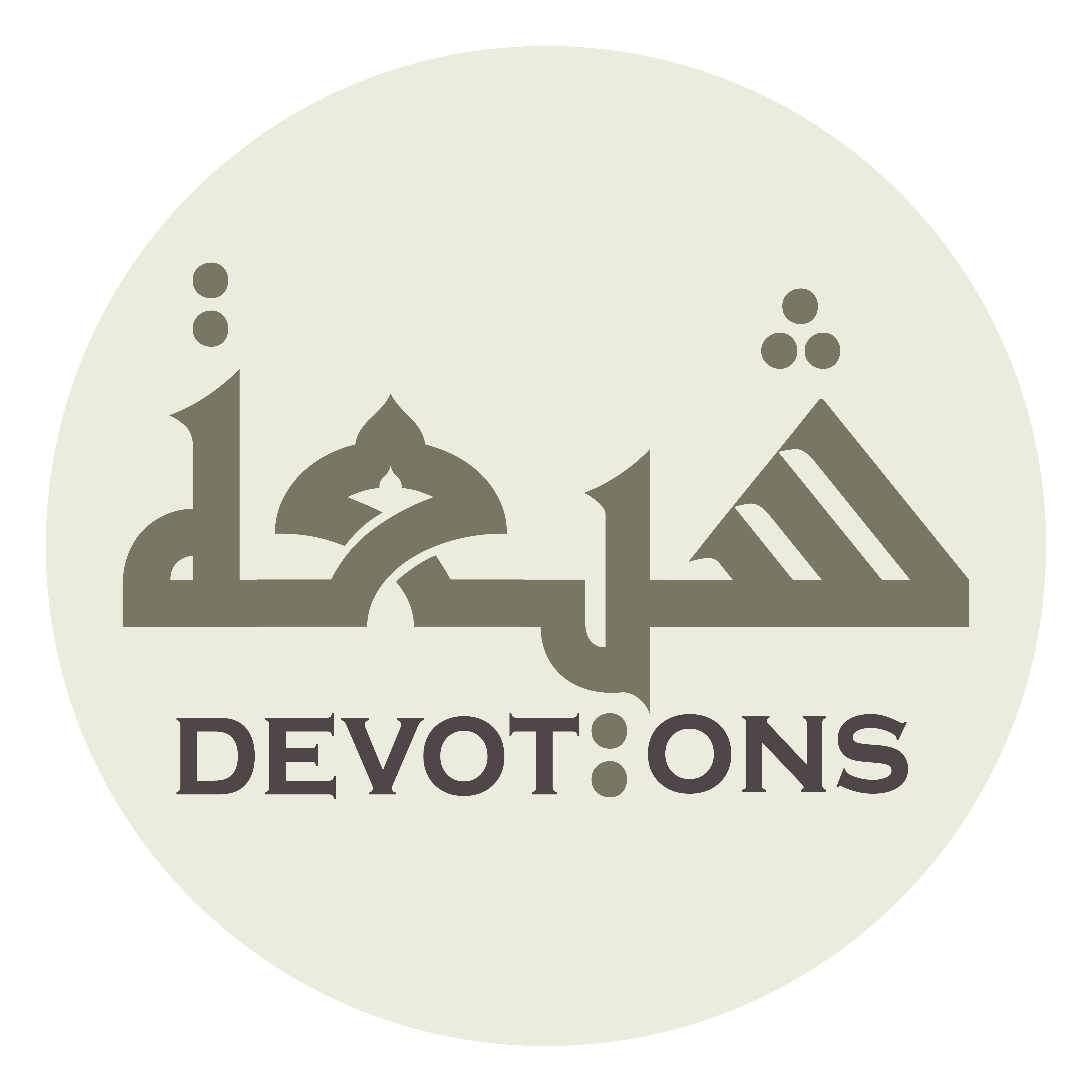 وَأَنْتَ الْغَنِيُّ وَ أَنَا الْفَقِيْرُ

wa-antal ghaniyyu wa anal faqīr

You are the Independent while I am needy,
Dua Yastashir
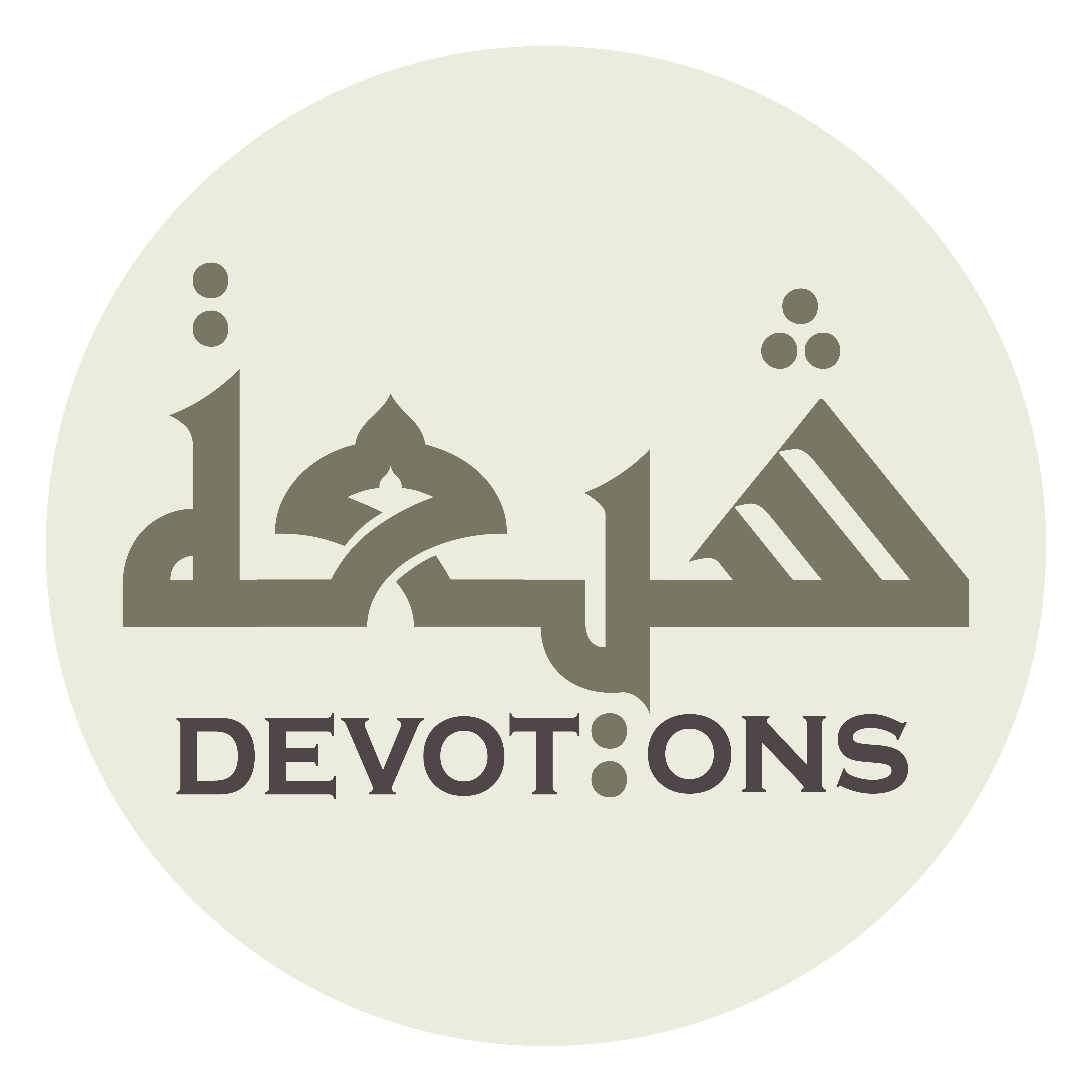 وَأَنْتَ السَّيِّدُ وَأَنَا الْعَبْدُ

wa-antas sayyidu wa-anal `abd

You are the Master while I am slave,
Dua Yastashir
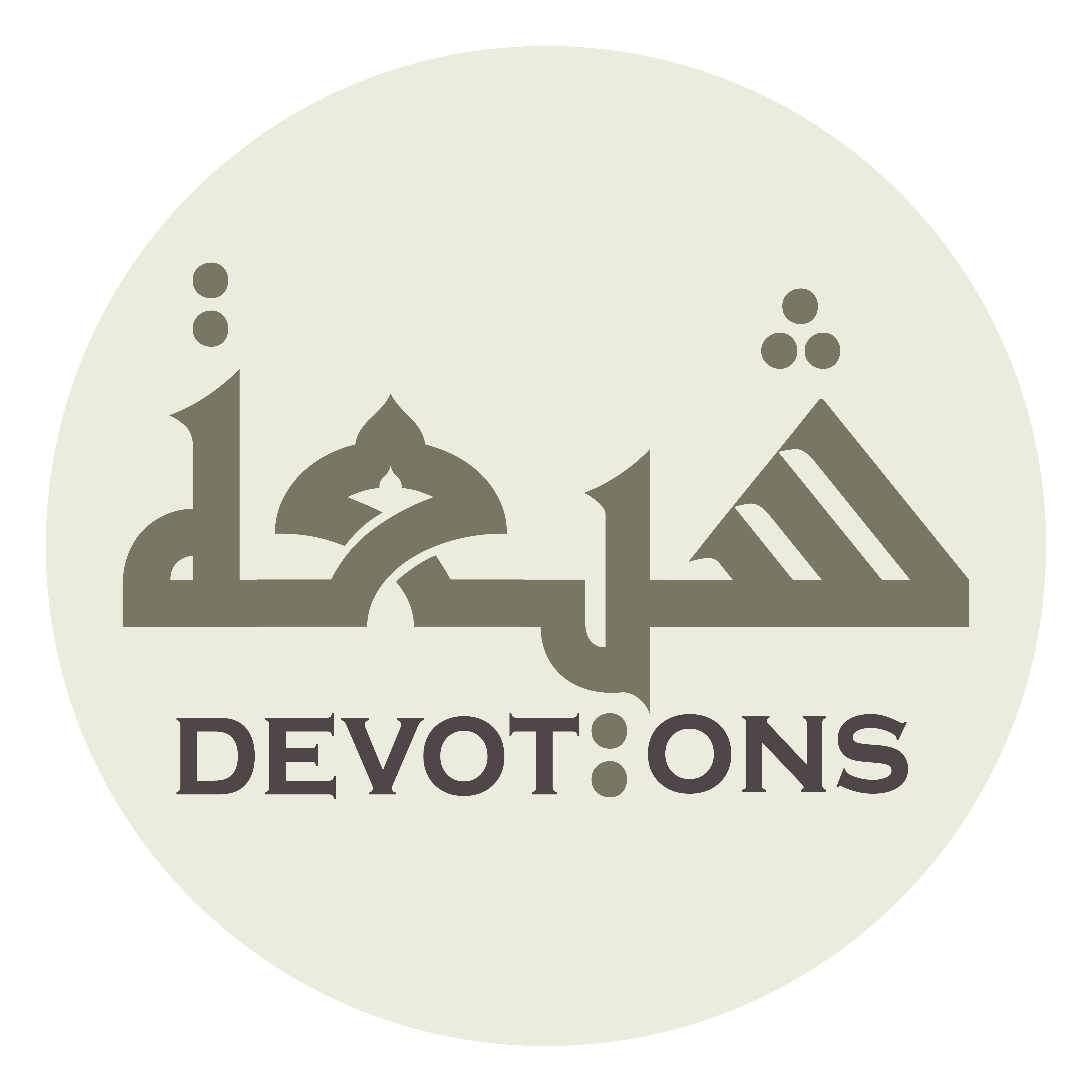 وَأَنْتَ الْغَافِرُ وَأَنَا الْمُسِىءُ

wa-antal ghāfiru wa-anal musī

You are the Forgiver of sins while I am sinful,
Dua Yastashir
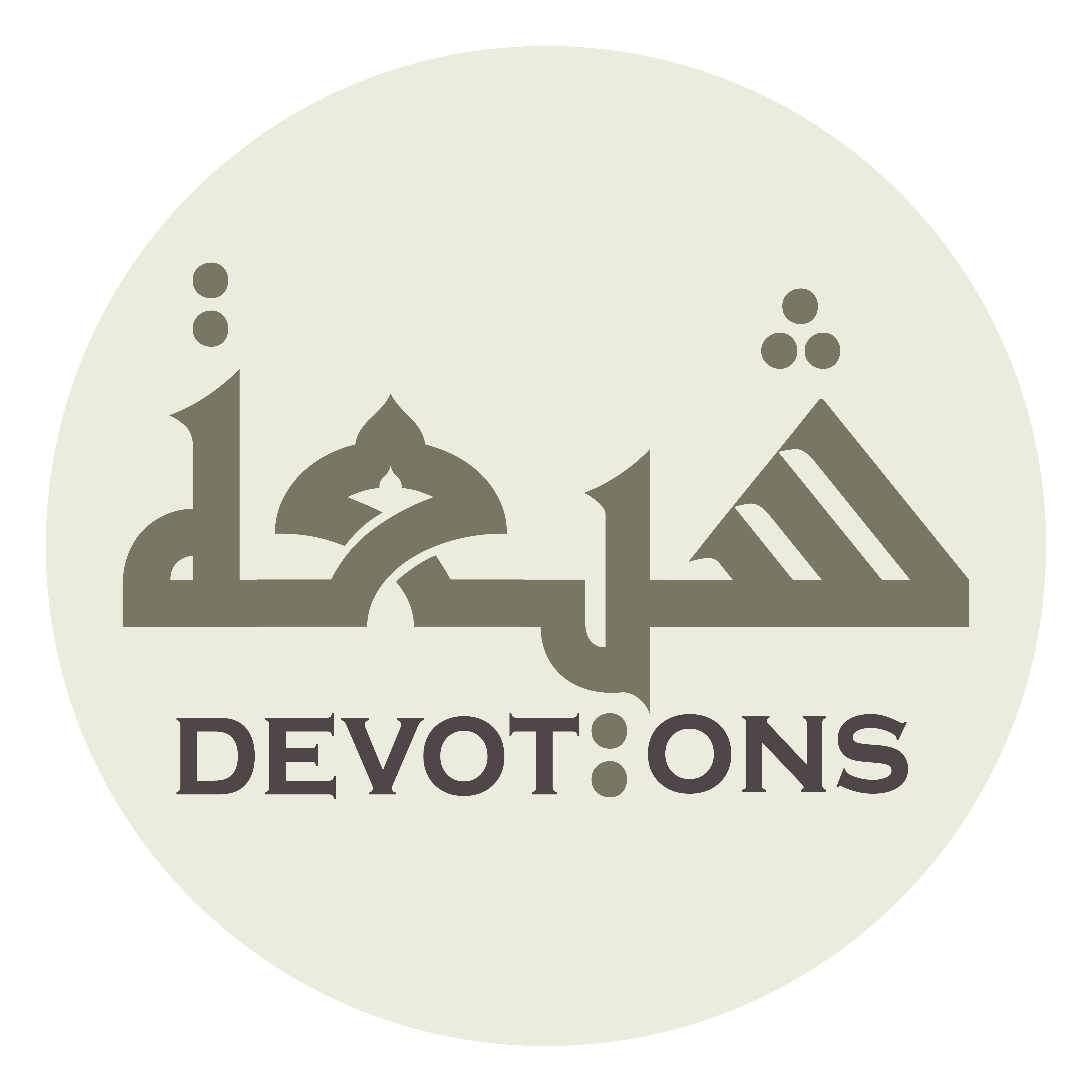 وَأَنْتَ الْعَالِمُ وَأَنَا الْجَاهِلُ

wa-antal `ālimu wa-anal jāhil

You are the Omniscient while I am ignorant,
Dua Yastashir
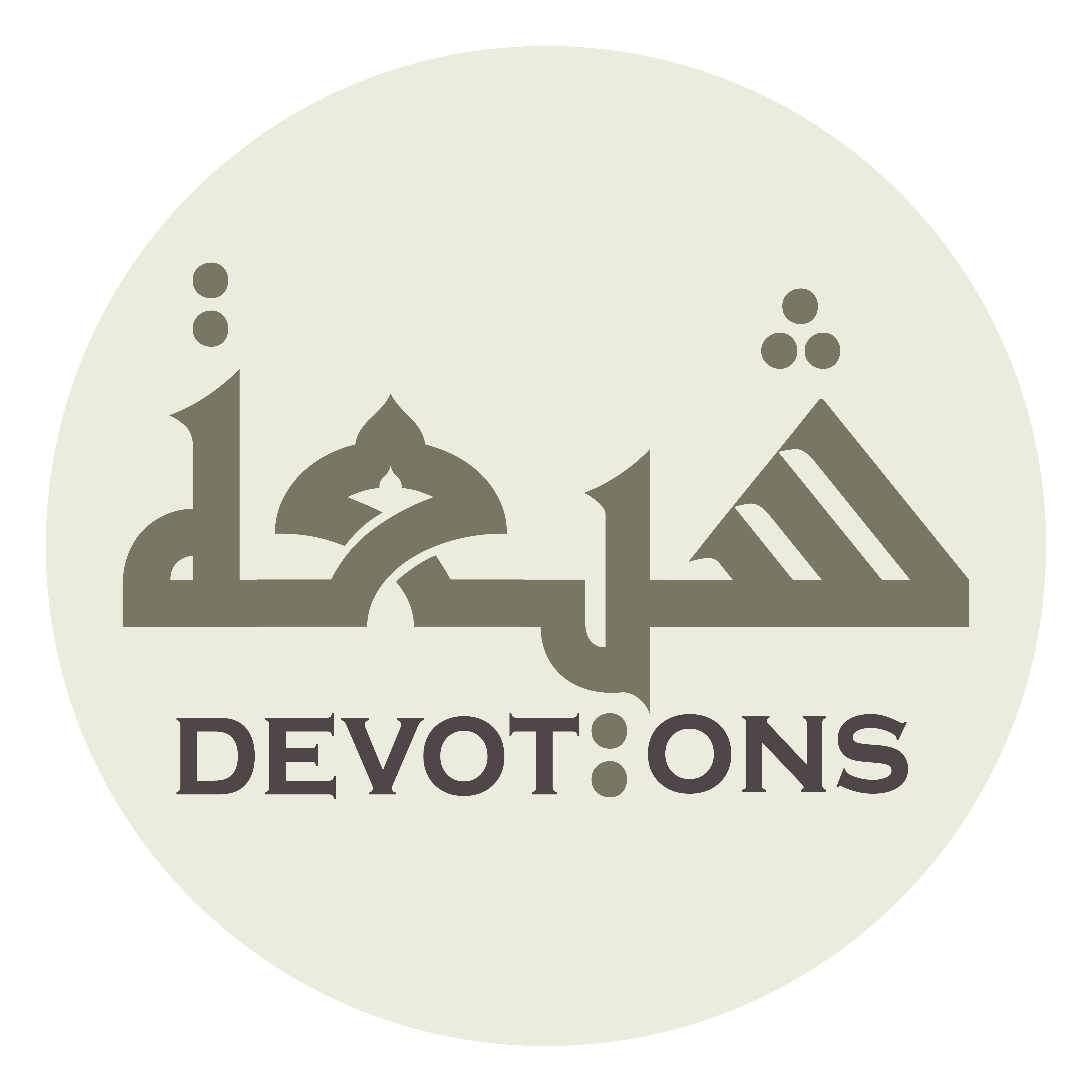 وَأَنْتَ الْحَلِيمُ وَأَنَا الْعَجُوْلُ

wa-antal ḥalīmu wa-anal `ajūl

You are the forbearing while I am hasty,
Dua Yastashir
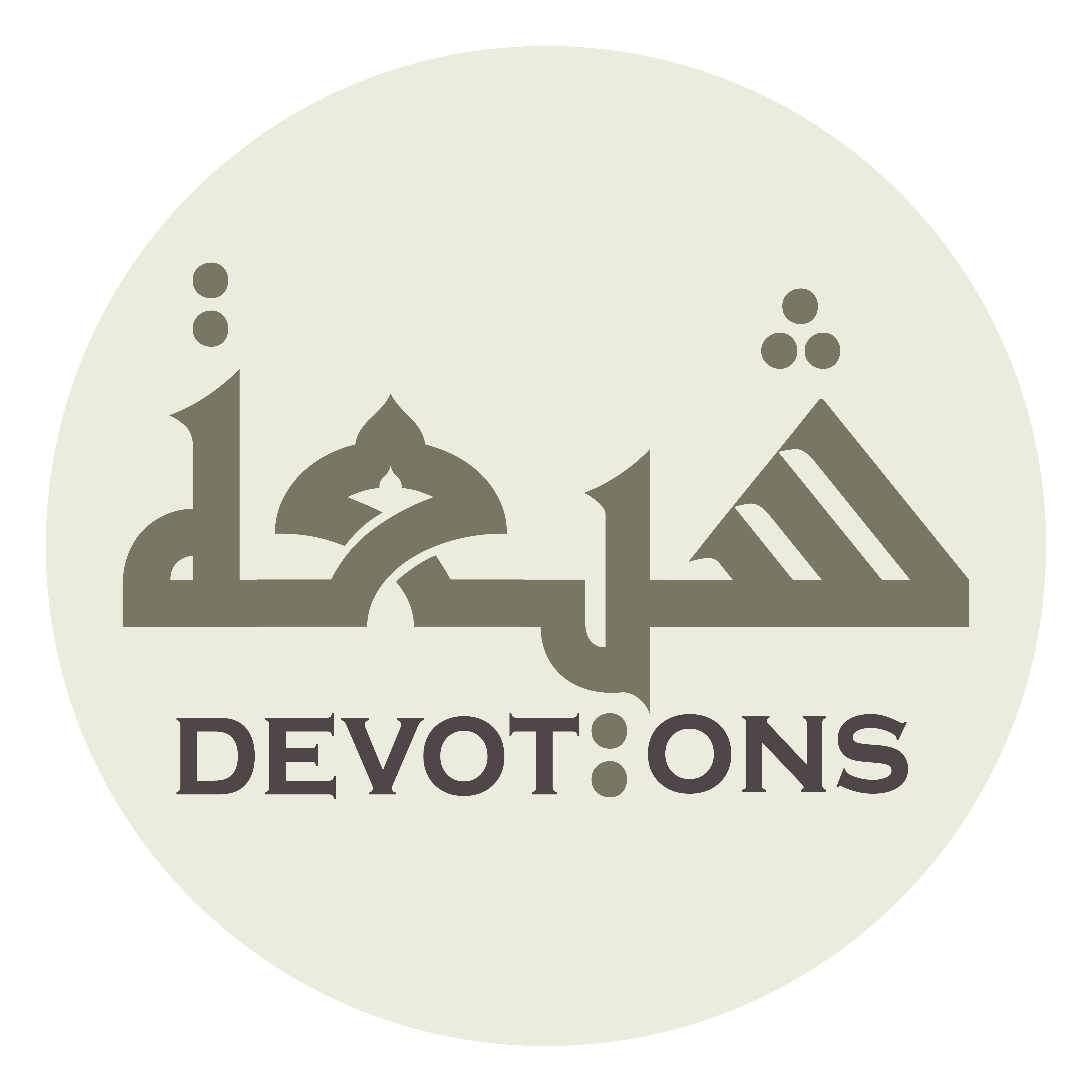 وَأَنْتَ الرَّحْمٰنُ وَأَنَا الْمَرْحُوْمُ

wa-antar raḥmānu wa-anal mar-ḥūm

You are the All-Merciful and I lack mercy,
Dua Yastashir
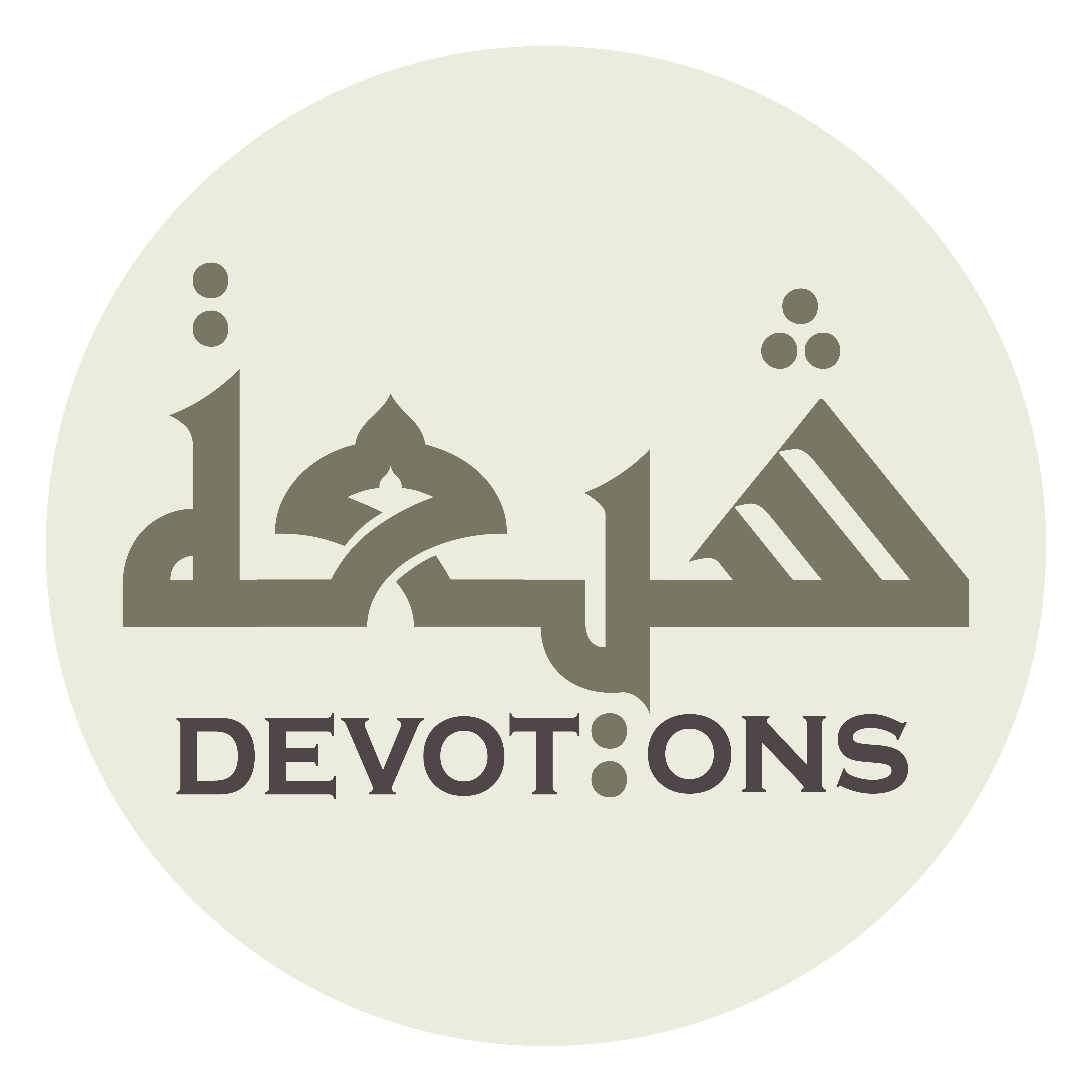 وَأَنْتَ الْمُعَافِيْ وَأَنَا الْمُبْتَلَى

wa-antal mu`āfī wa-anal mubtalā

You are the Healer but I am involved in suffering,
Dua Yastashir
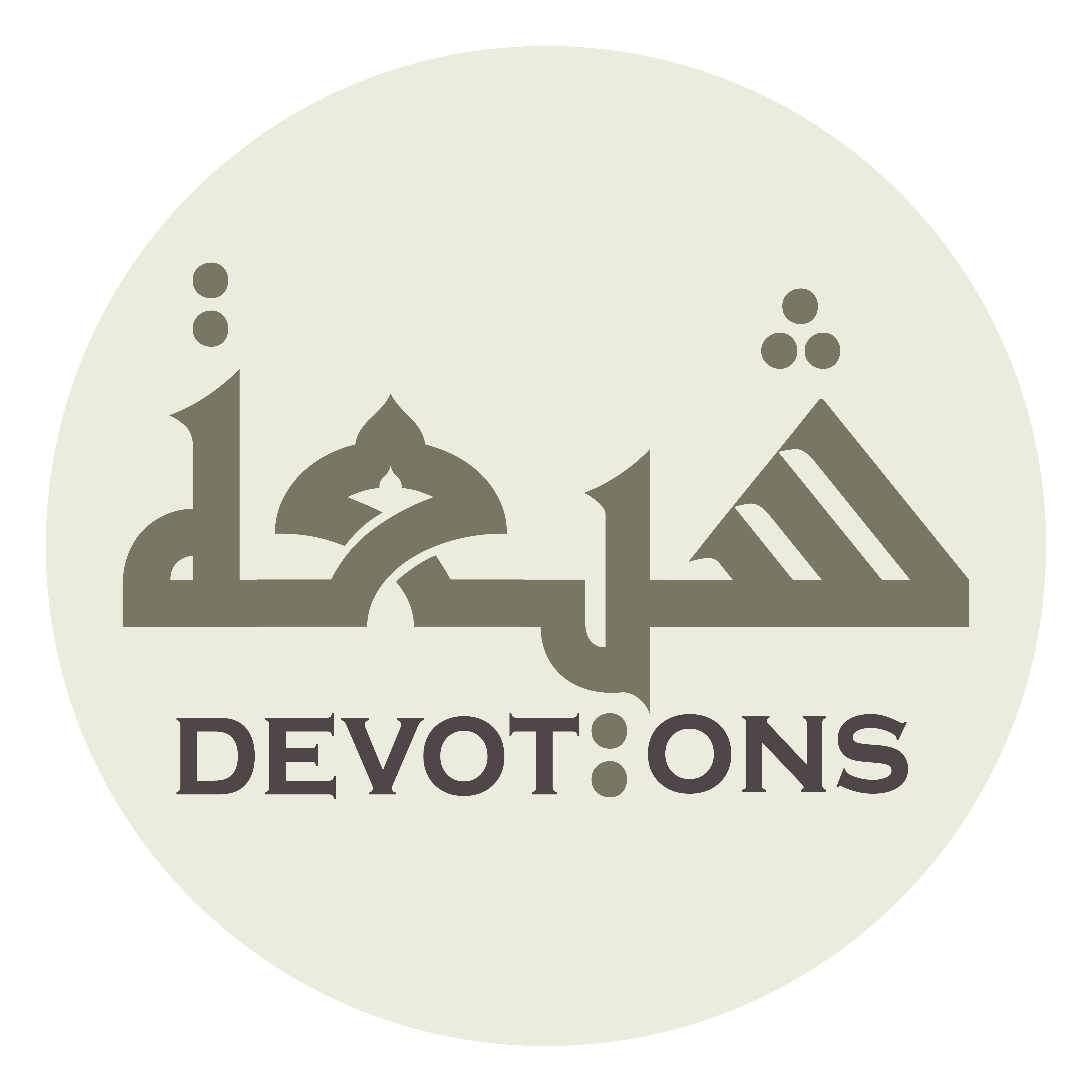 وَأَنْتَ الْمُجِيبُ وَأَنَا الْمُضْطَرُّ

wa-antal mujību wa-anal muḍṭarr

and You are the Responder and I am the distressed.
Dua Yastashir
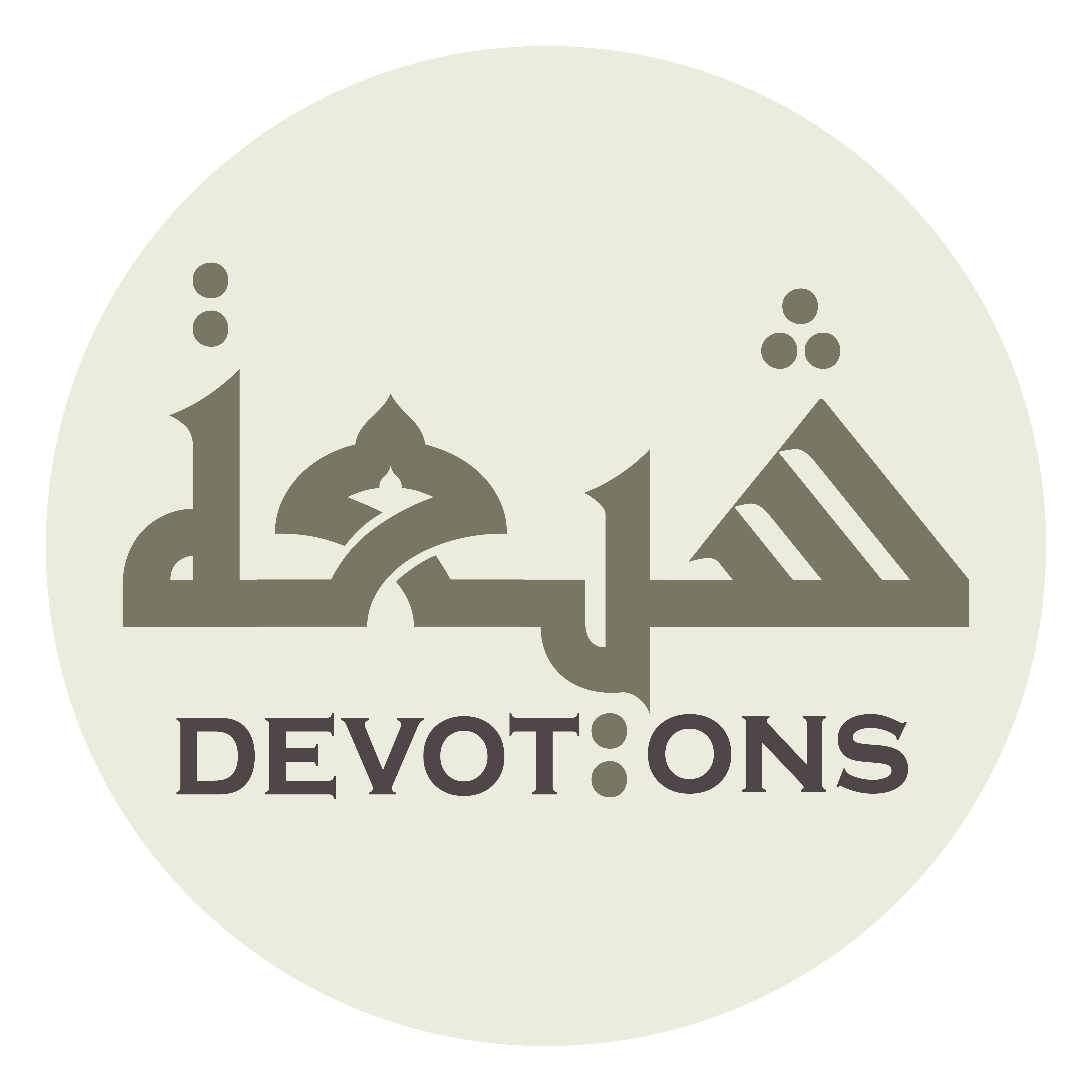 وَأَنَا أَشْهَدُ بِأَنَّكَ أَنْتَ اللَّهُ

wa-ana ash-hadu bi-annaka antallāh

I bear witness that You are verily Allah,
Dua Yastashir
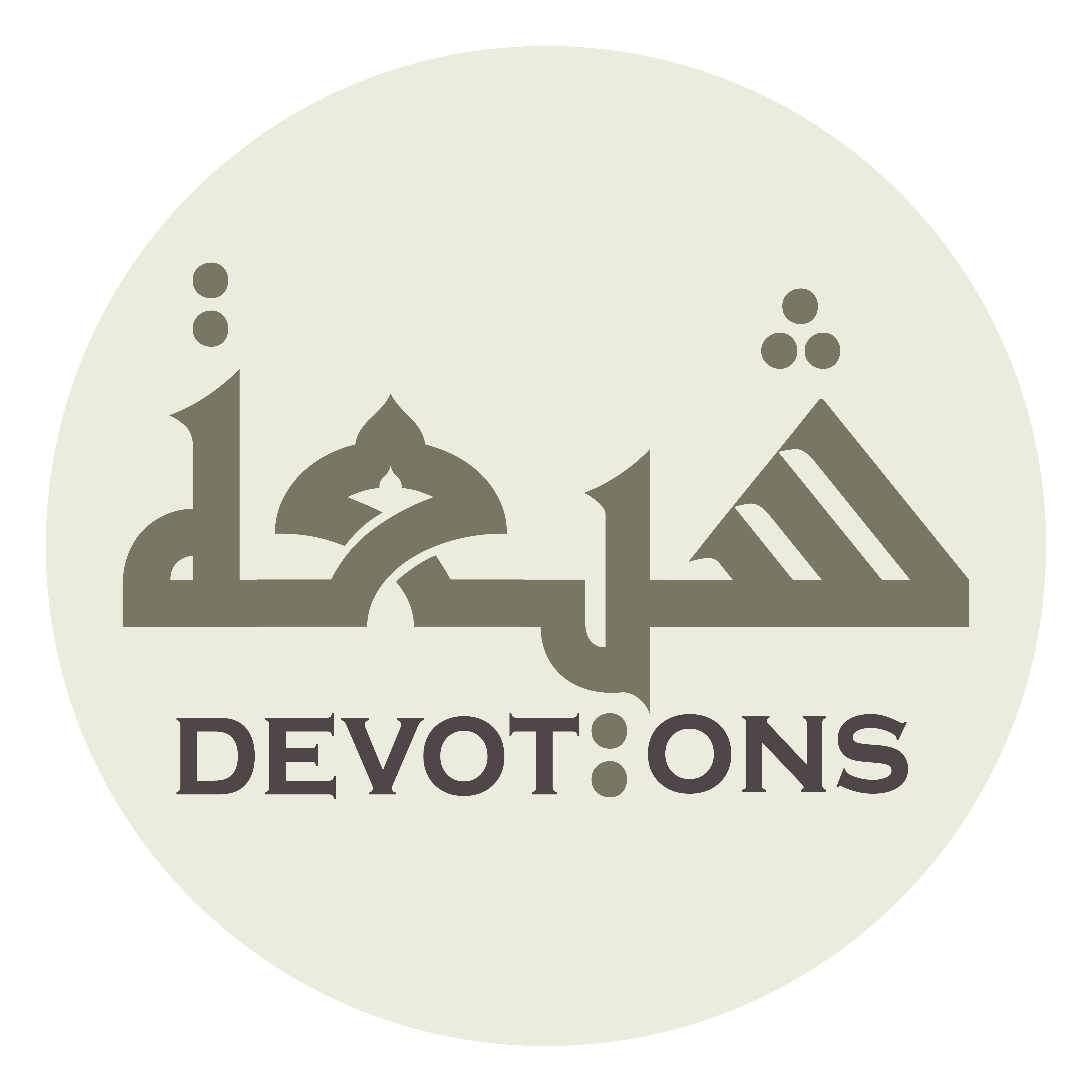 لَاإِلٰهَ إِلَّا أَنْتَ

la-ilāha illā ant

there is no god but You,
Dua Yastashir
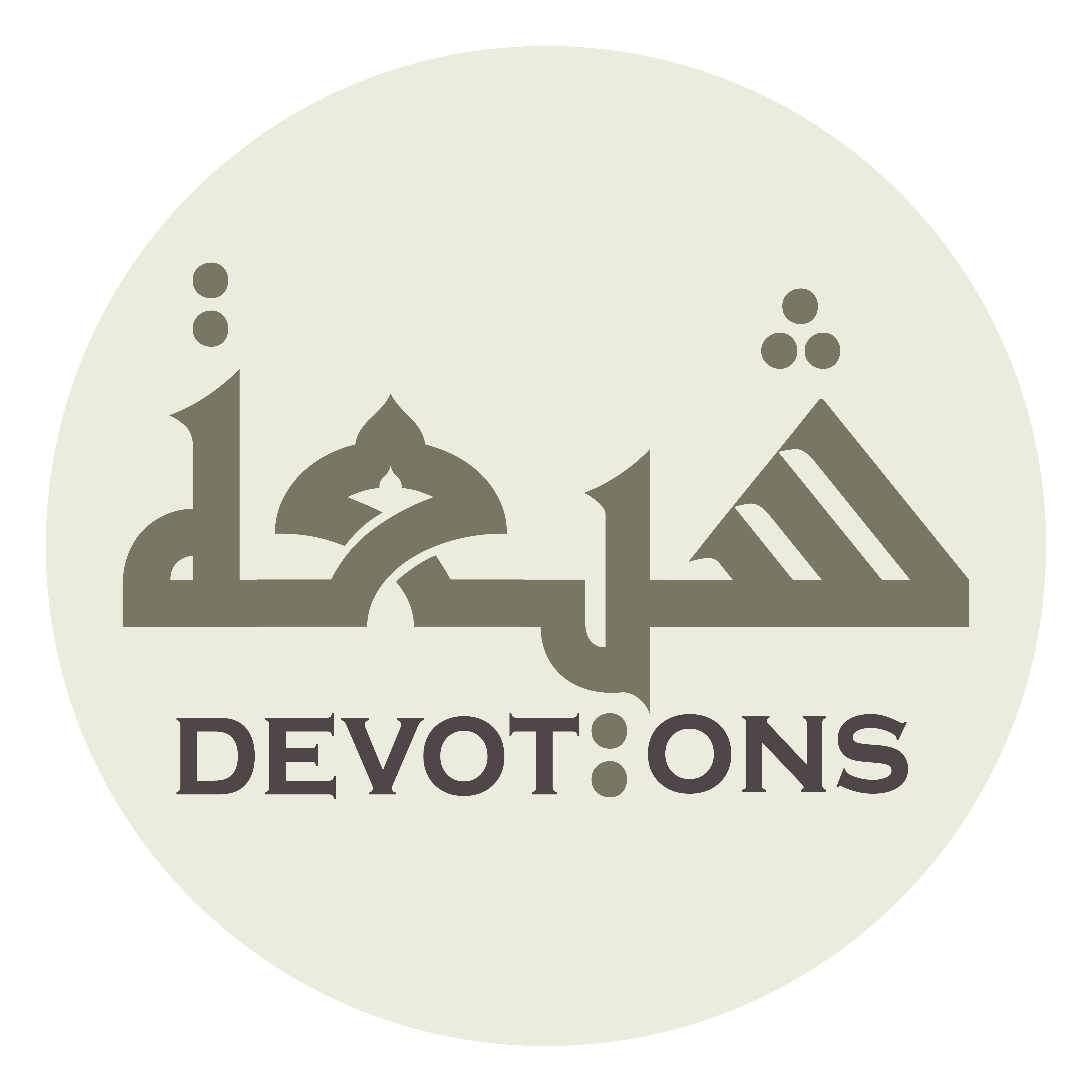 اَلْمُعْطِيْ عِبَادَكَ بِلَا سُؤَالٍ

al mu`ṭī `ibādaka bilā su-āl

You bestow favors upon Your slaves before they beseech them.
Dua Yastashir
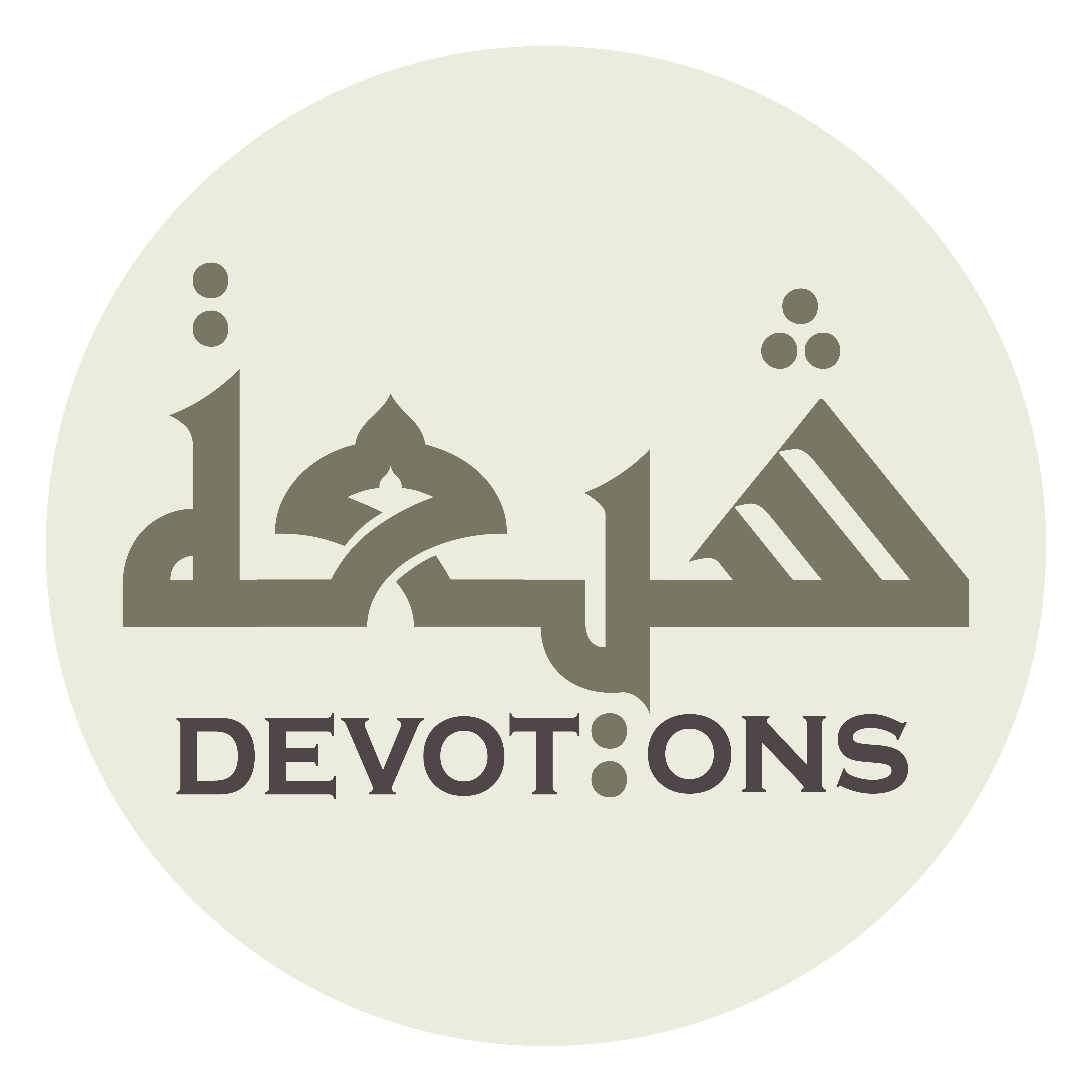 وَأَشْهَدُ بِأَنَّكَ أَنْتَ اللَّهُ

wa-ash-hadu bi-annaka antallāh

I bear witness that You are verily Allah,
Dua Yastashir
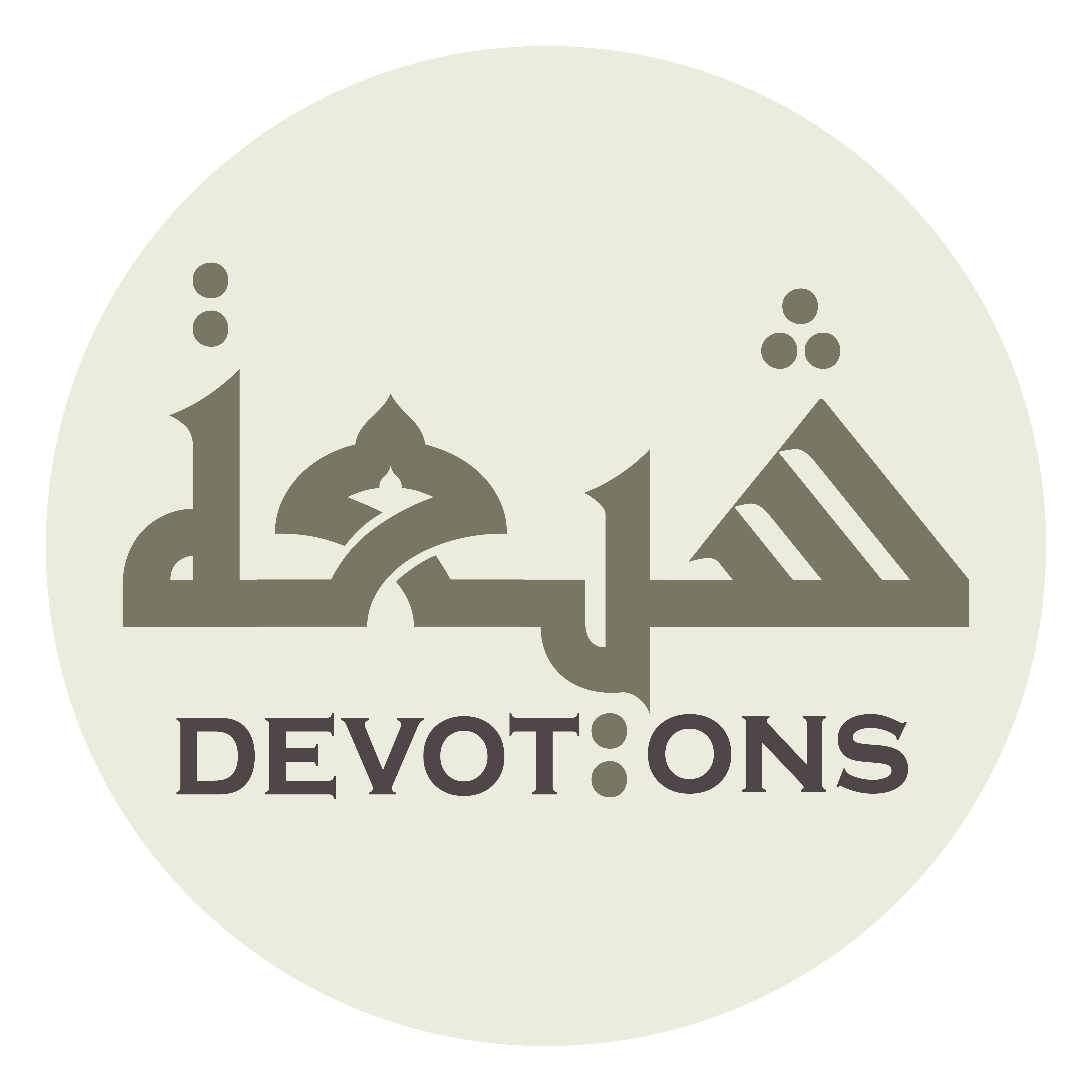 اَلْوَاحِدُ الْأَحَدُ الْمُتَفَرِّدُ الصَّمَدُ الْفَرْدُ

al wāḥidul aḥadul mutafarriduṣ ṣamadul far-d

the One, the Peerless, the Unique, the Independent, the Single,
Dua Yastashir
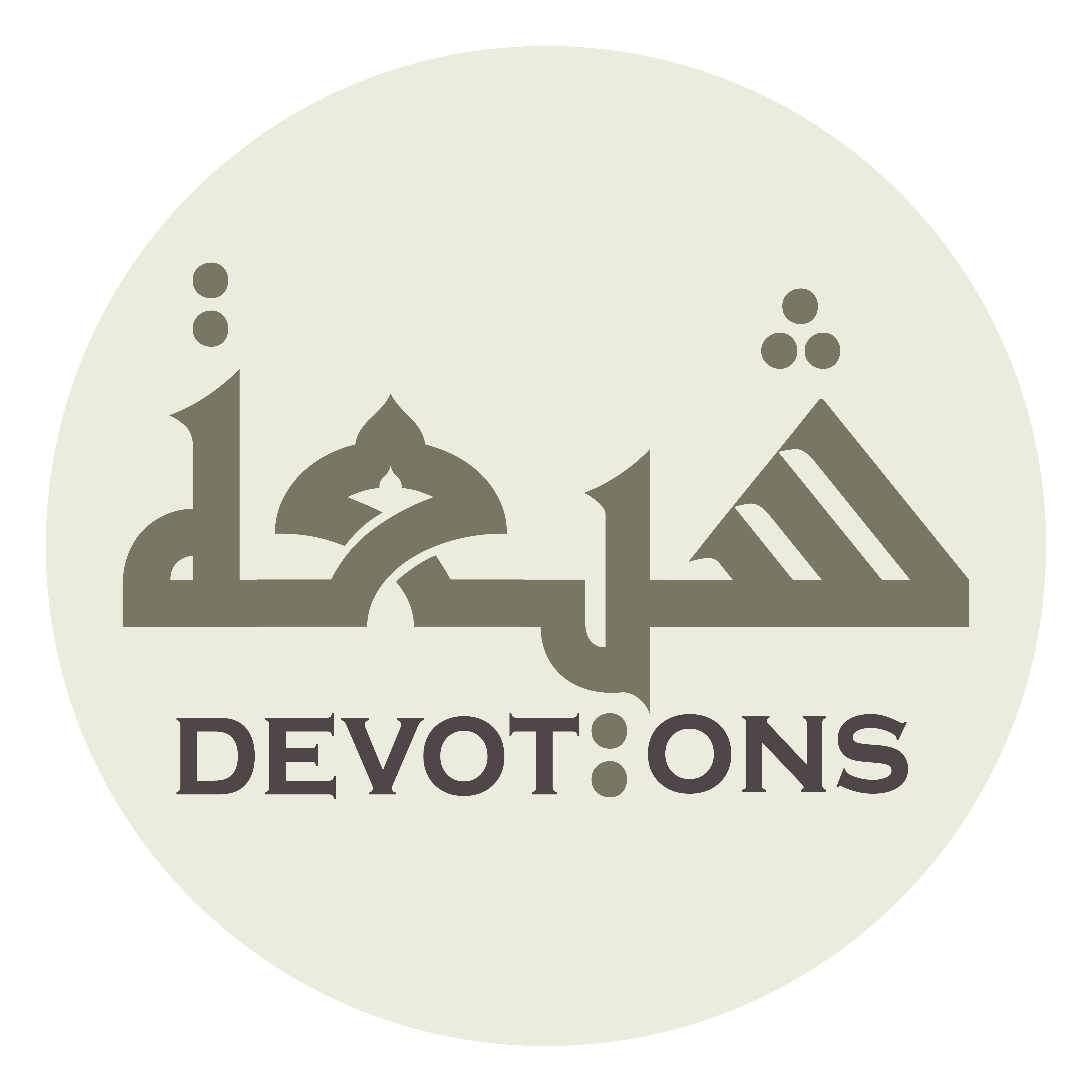 وَإِلَيْكَ الْمَصِيْرُ

wa-ilaykal maṣīr

and to You is the return.
Dua Yastashir
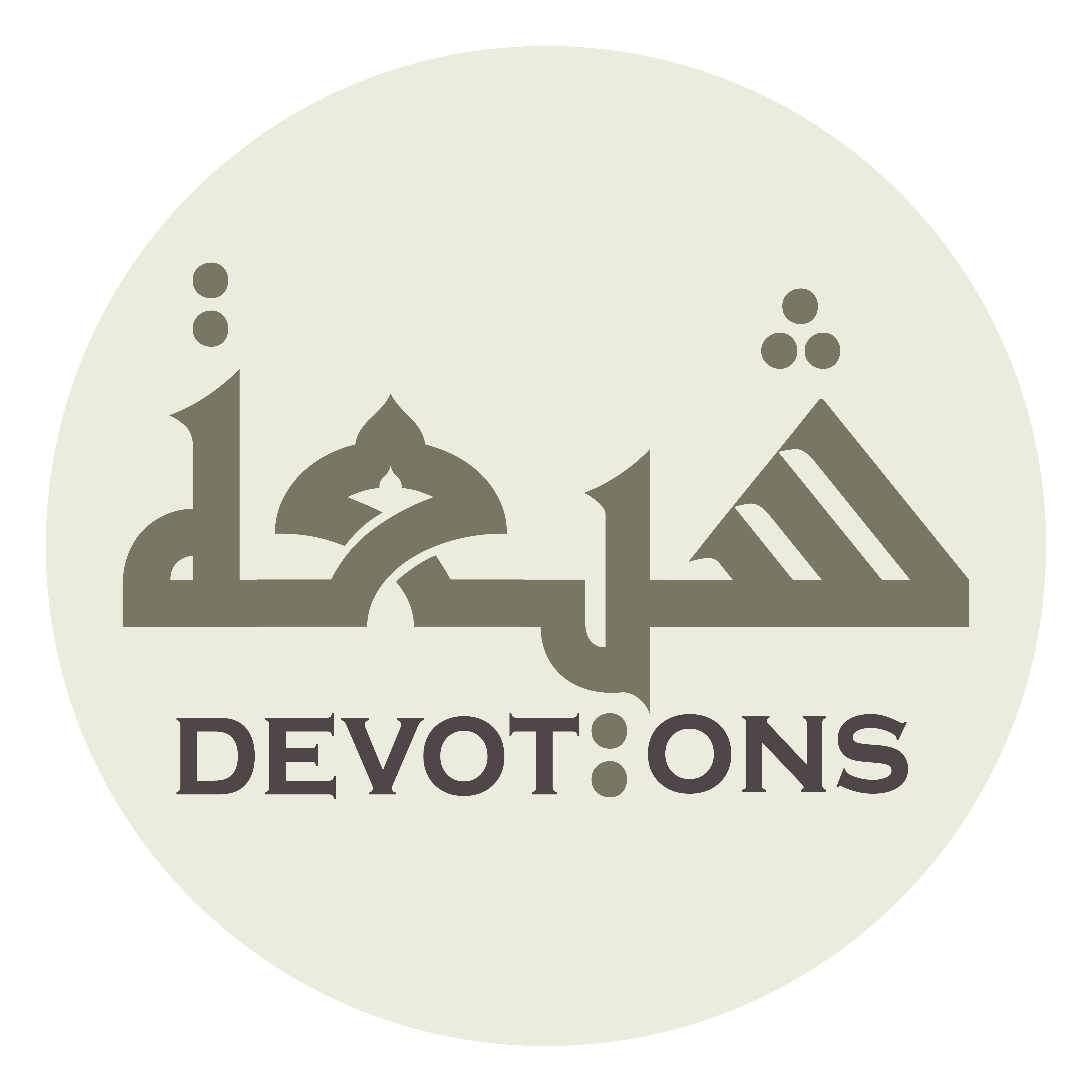 وَصَلَّى اللَّهُ عَلَى مُحَمَّدٍ وَأَهْلِ بَيْتِهِ الطَّيِّبِينَ الطَّاهِرِيْنَ

waṣallallāhu `alā muḥammadin wa-ahli baytihiṭ ṭayyibīnaṭ ṭāhirīn

May the blessings of Allah be upon Muhammad and his Household, the immaculate and pure.
Dua Yastashir
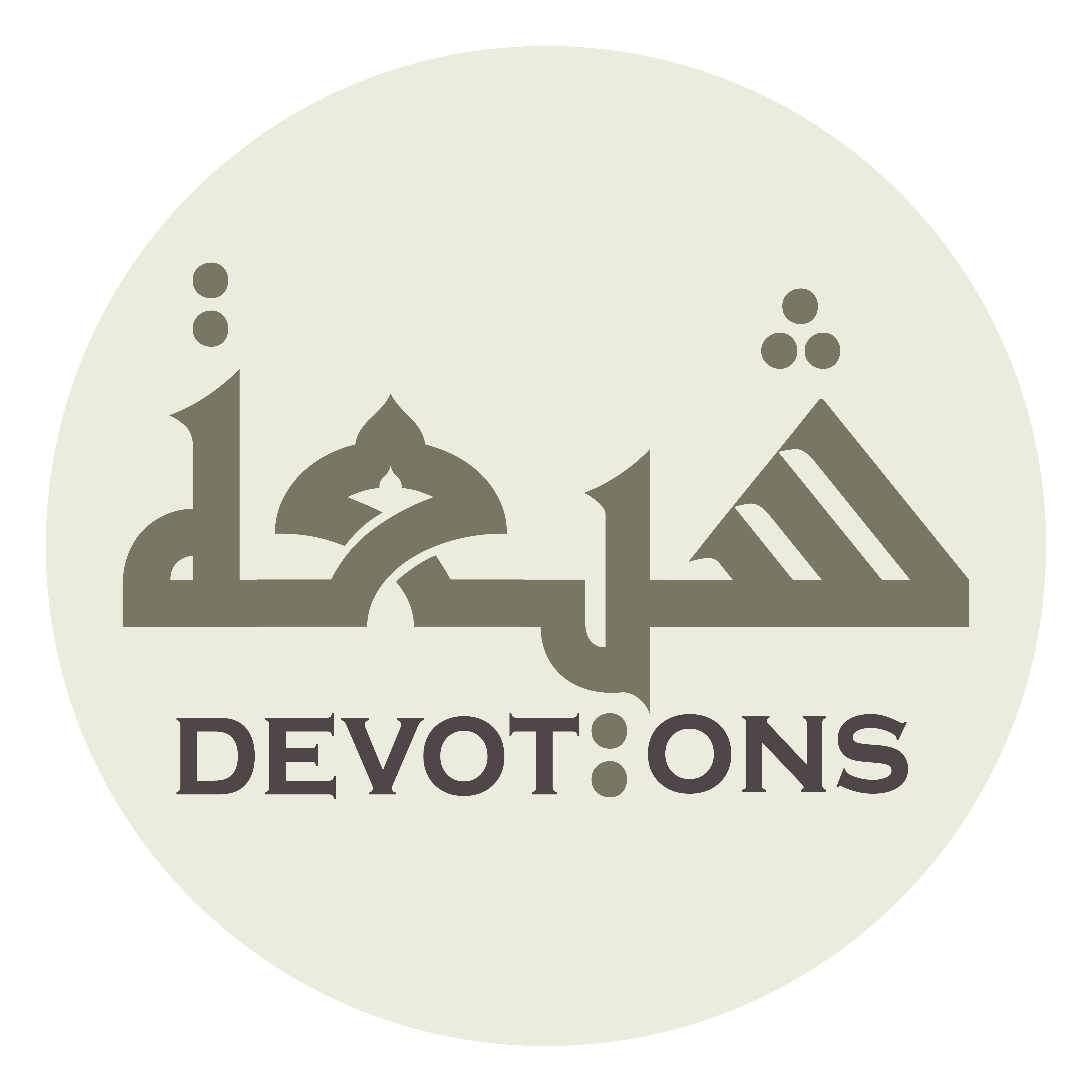 وَاغْفِرْ لِيْ ذُنُوبِيْ

waghfir lī dhunūbī

Forgive my sins,
Dua Yastashir
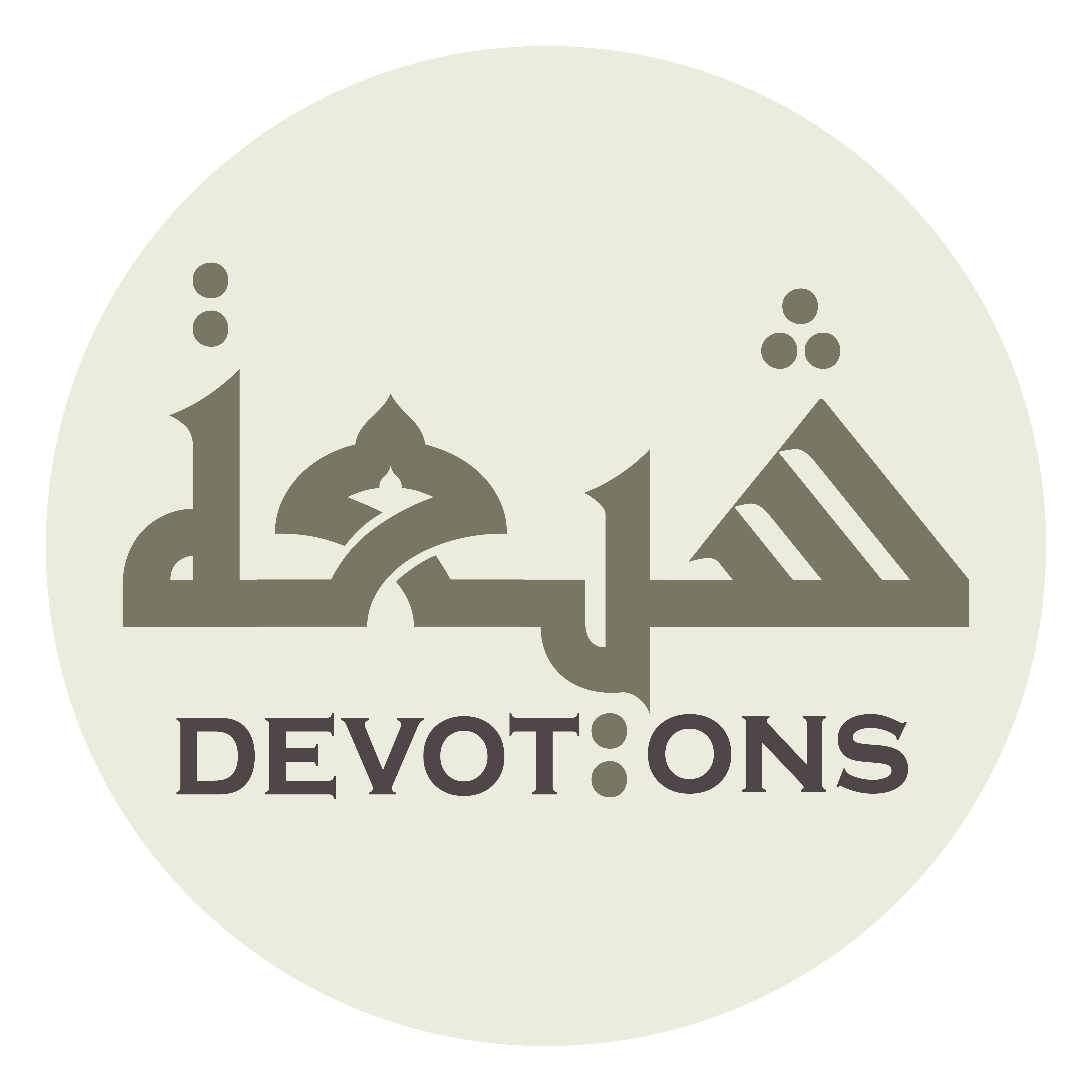 وَاسْتُرْ عَلَيَّ عُيُوبِيْ

wastur `alayya `uyūbī

keep my faults concealed,
Dua Yastashir
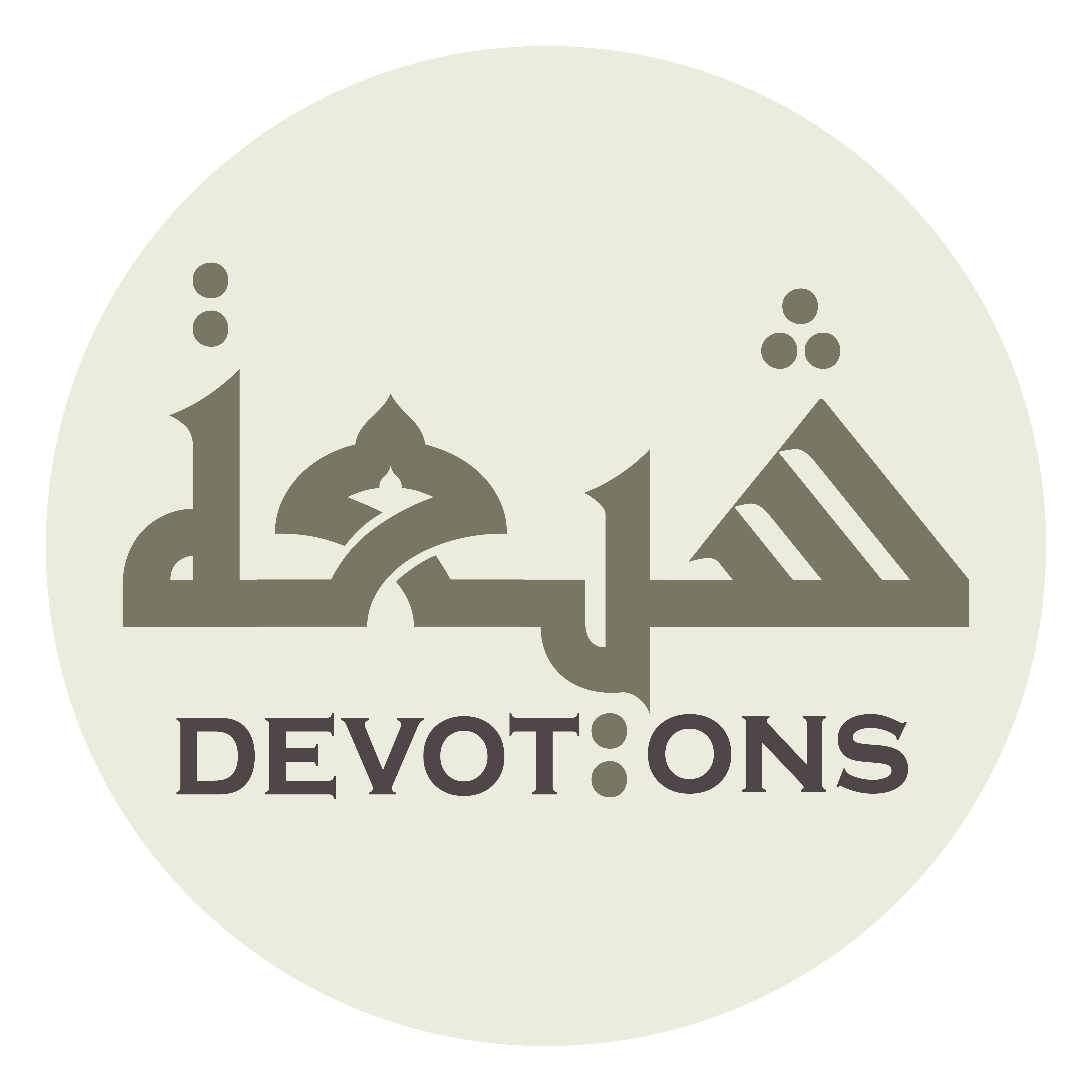 وَافْتَحْ لِيْ مِنْ لَدُنْكَ رَحْمَةً وَرِزْقًا وَاسِعًا

waftaḥ lī min ladunka raḥmatan warizqan wāsi`ā

and extend to me Your special and bounteous sustenance.
Dua Yastashir
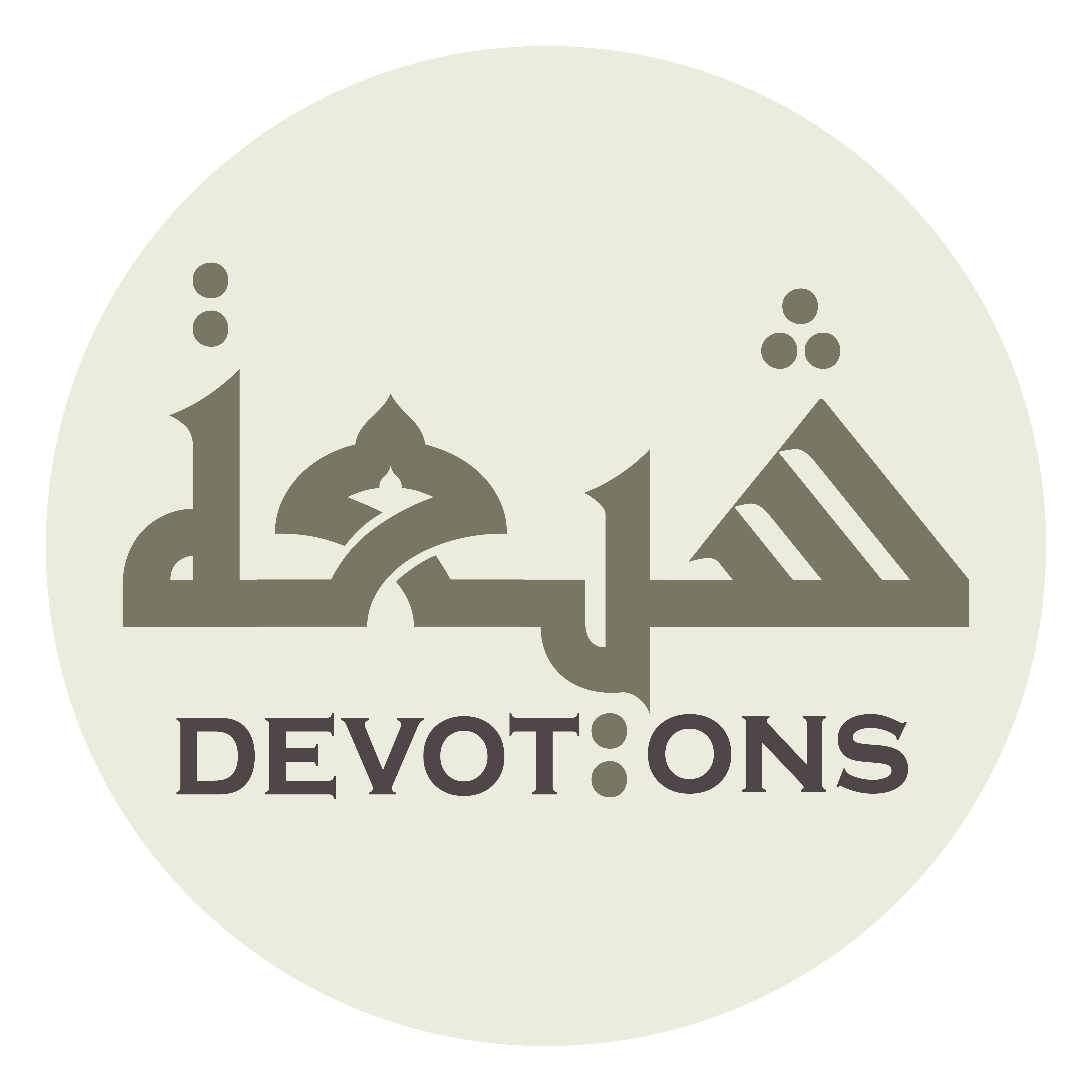 يَا أَرْحَمَ الرَّاحِمِيْنَ

yā ar-ḥamar rāḥimīn

O most Merciful of all those who show mercy!
Dua Yastashir
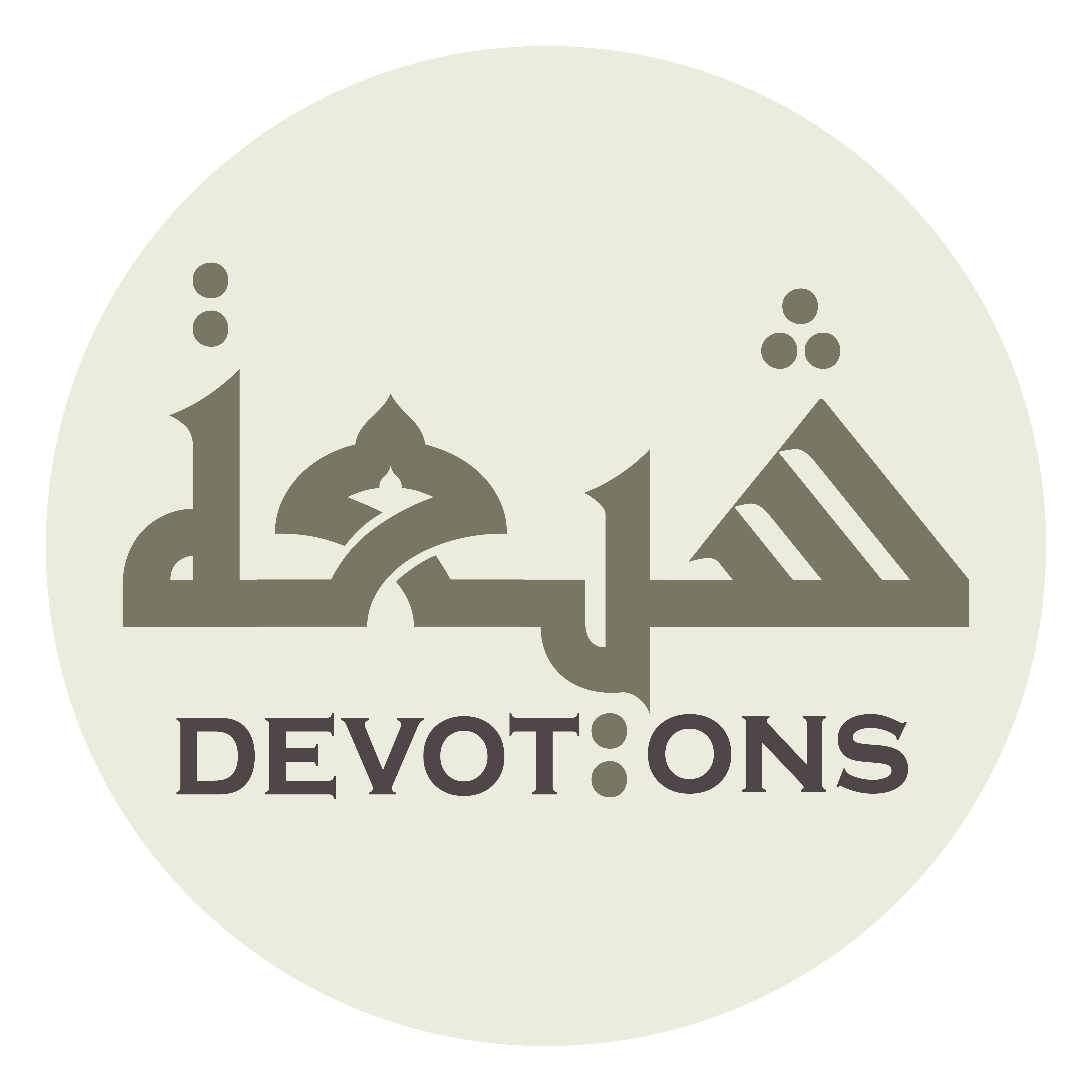 وَالْحَمْدُ لِلّٰهِ رَبِّ الْعَالَمِيْنَ

walḥamdu lillāhi rabbil `ālamīn

All praise be to Allah, the Lord of the worlds.
Dua Yastashir
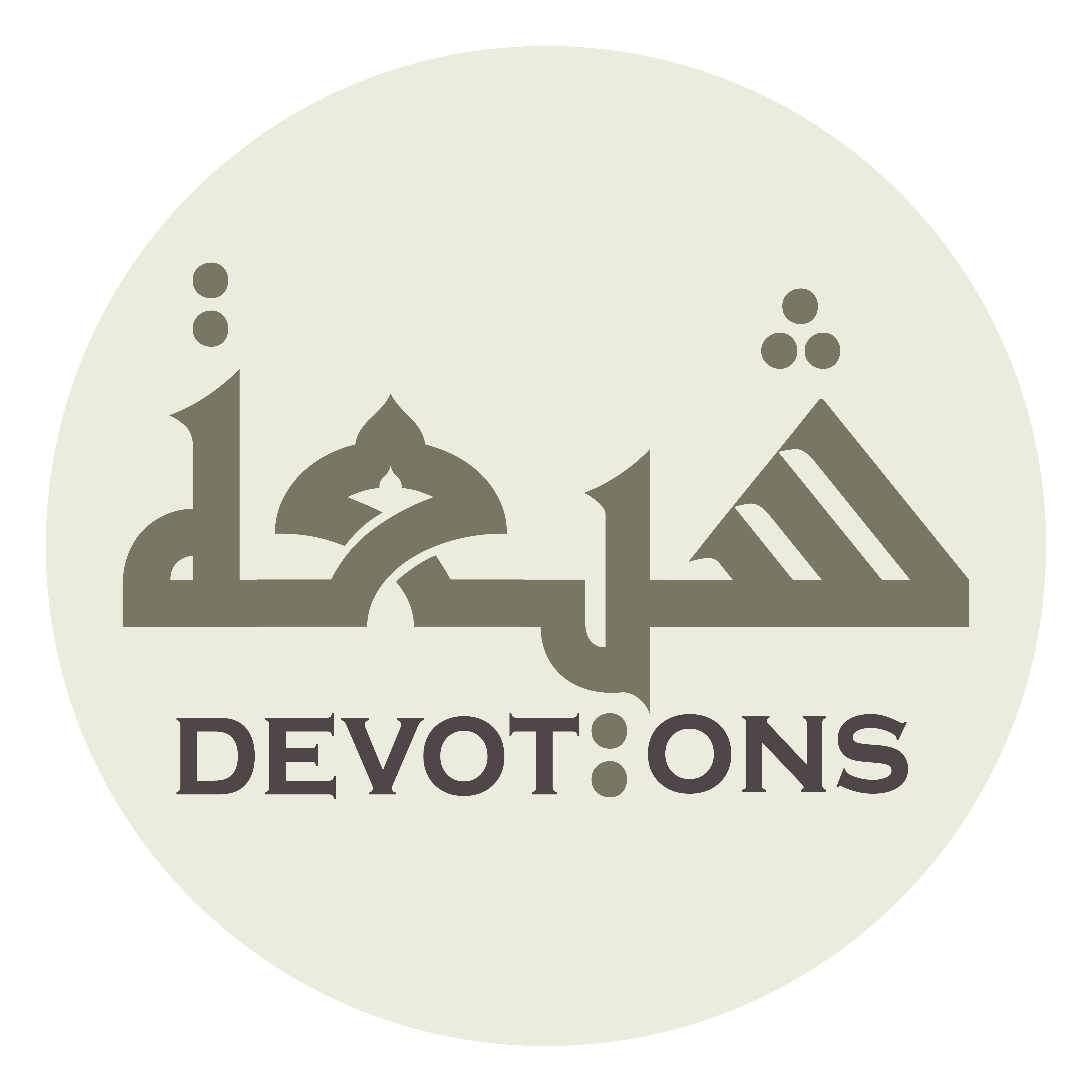 وَحَسْبُنَا اللَّهُ وَنِعْمَ الْوَكِيلُ

waḥasbunallāhu wani`mal wakīl

Allah is the Sufficient to us and excellent Protector is He.
Dua Yastashir
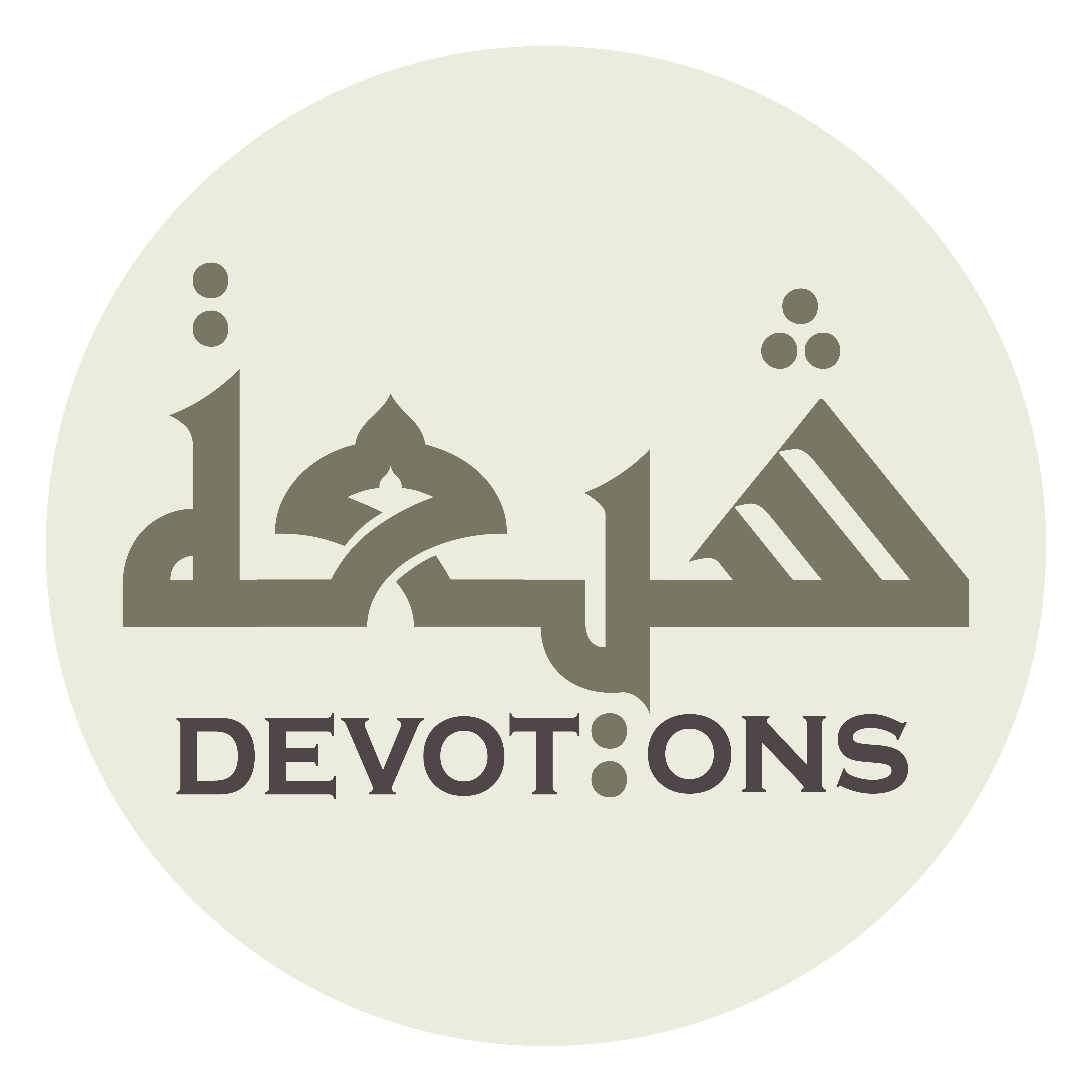 وَلَا حَوْلَ وَلَا قُوَّةَ إِلَّا بِاللَّهِ الْعَلِيِّ الْعَظِيمِ

walā ḥawla walā quwwata illā billāhil `aliyyil `aẓīm

There is neither might nor power but with Allah, the All-high, the All-great.
Dua Yastashir